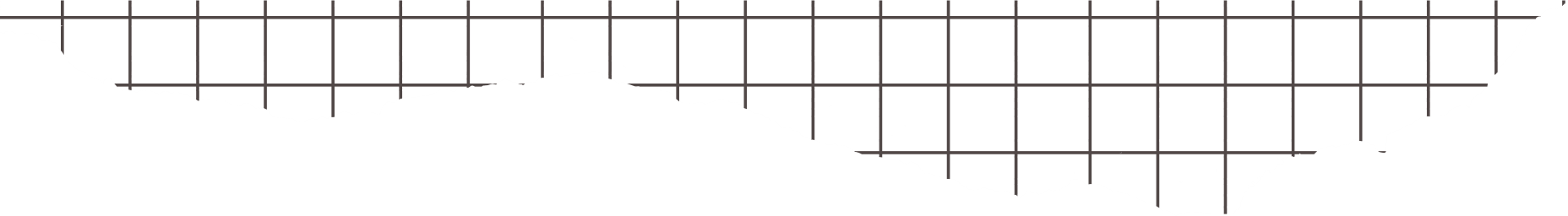 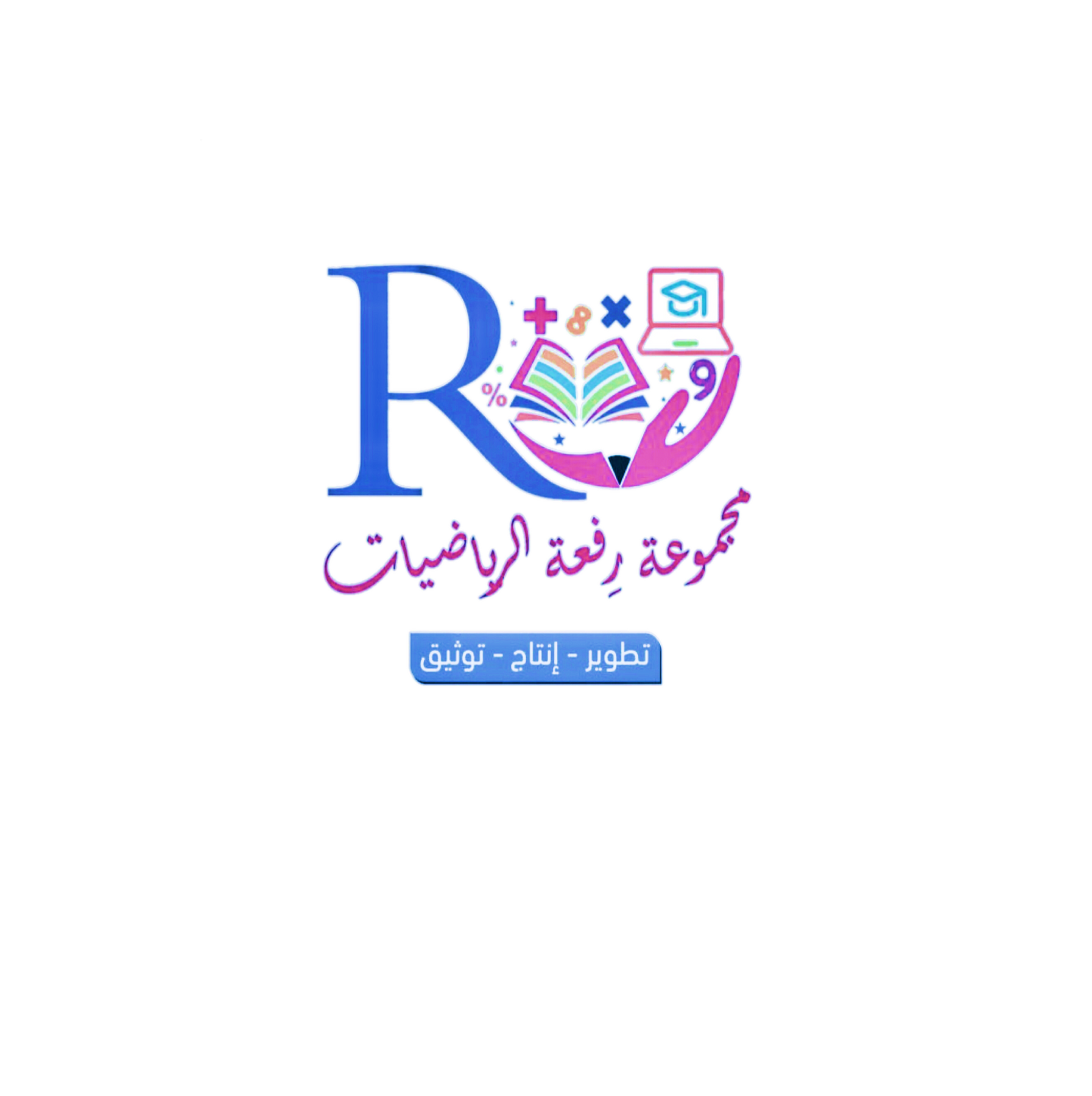 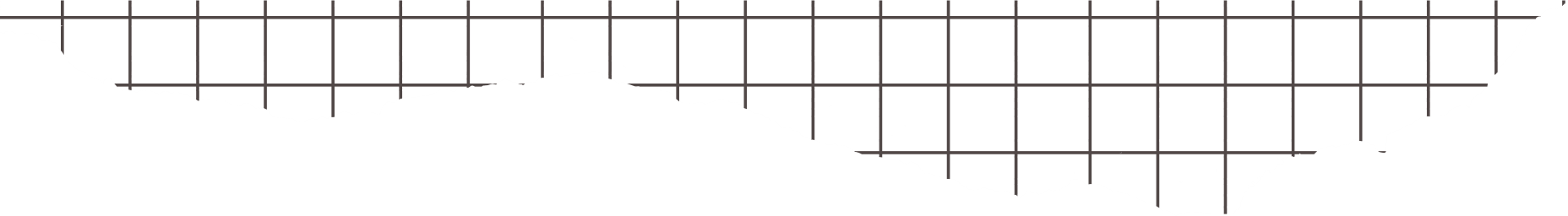 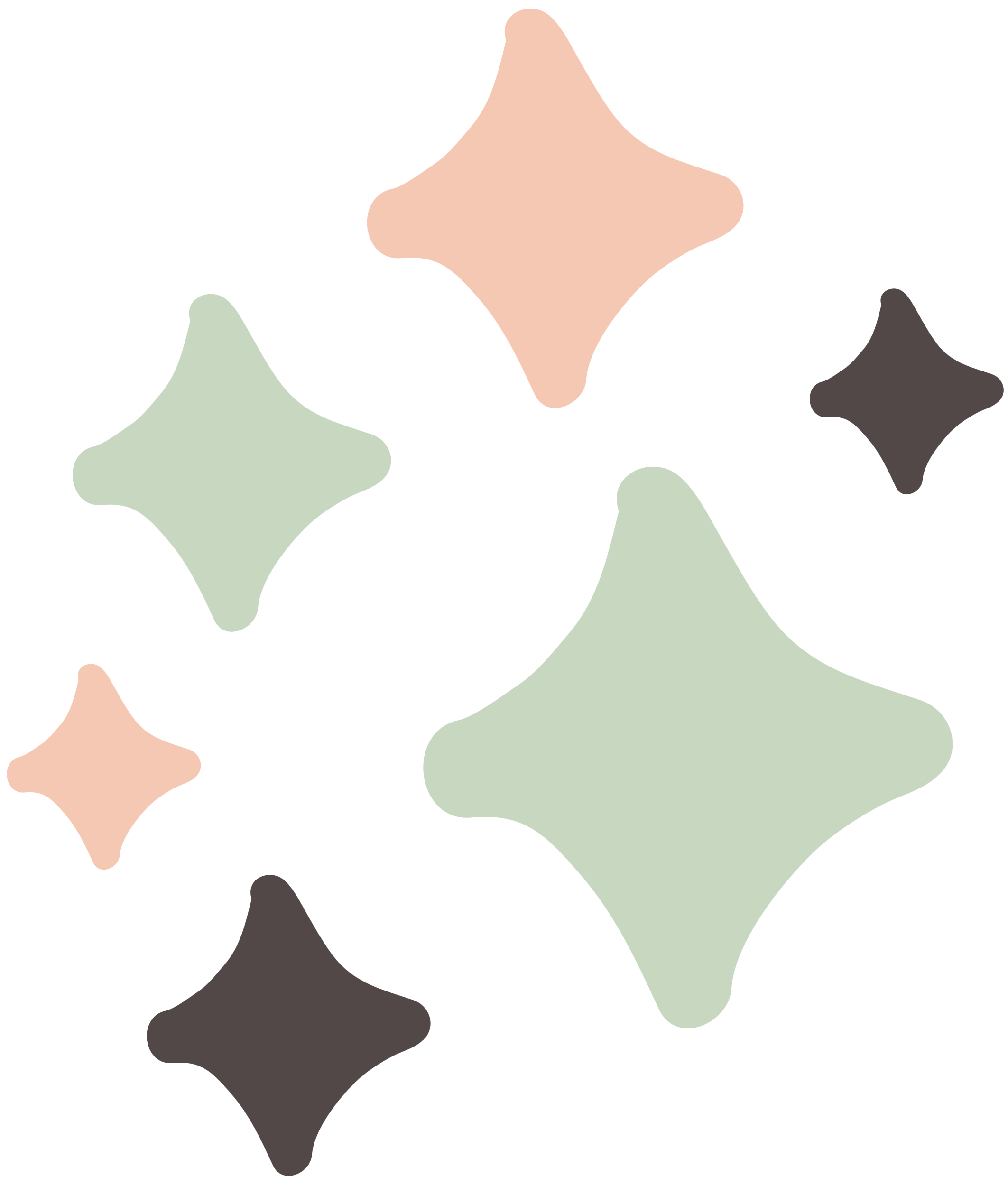 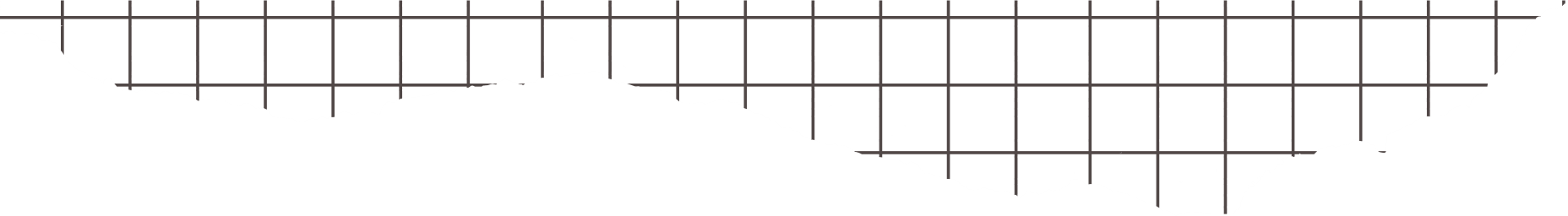 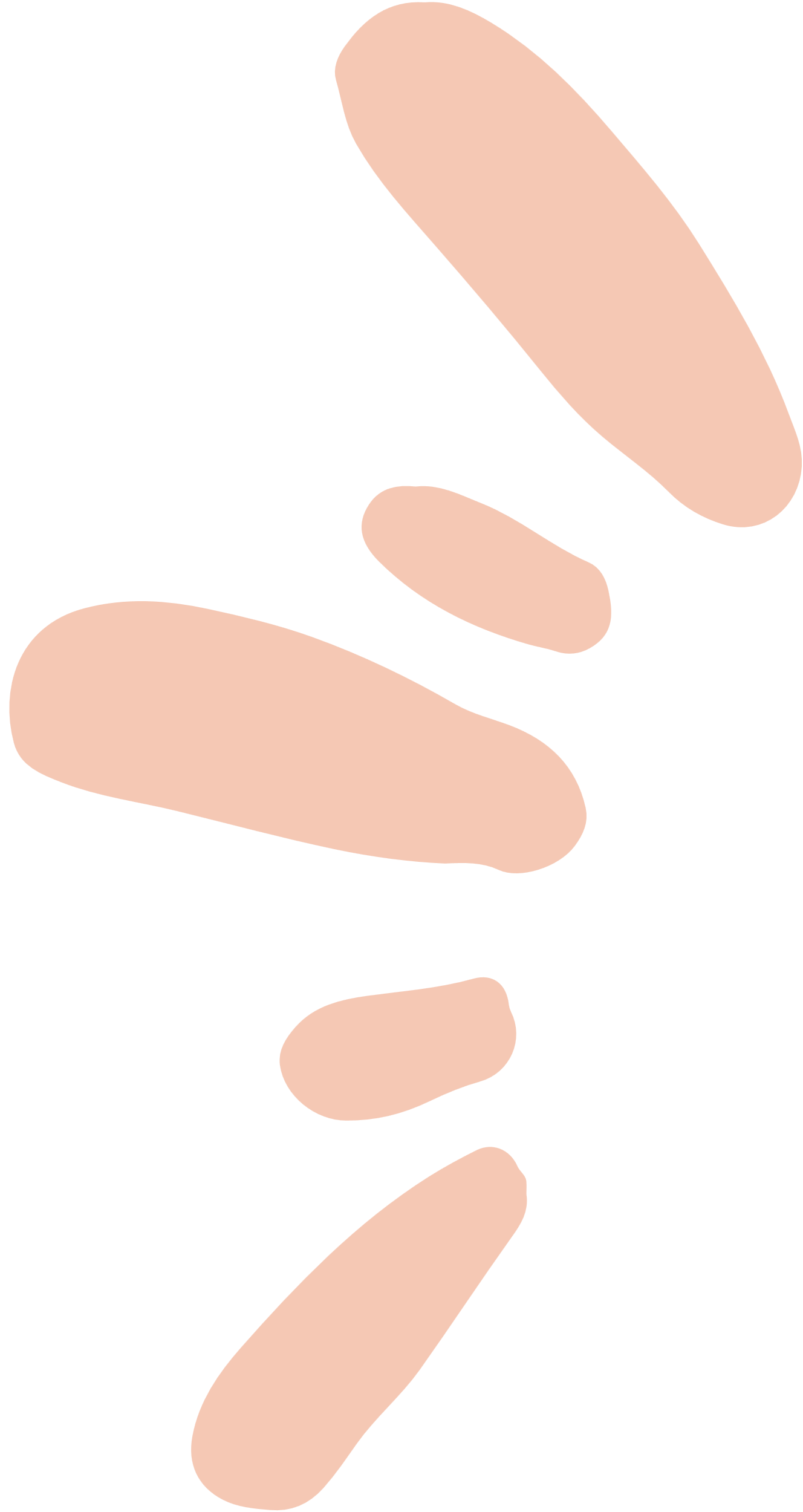 9 - 3

مساحة الدائرة
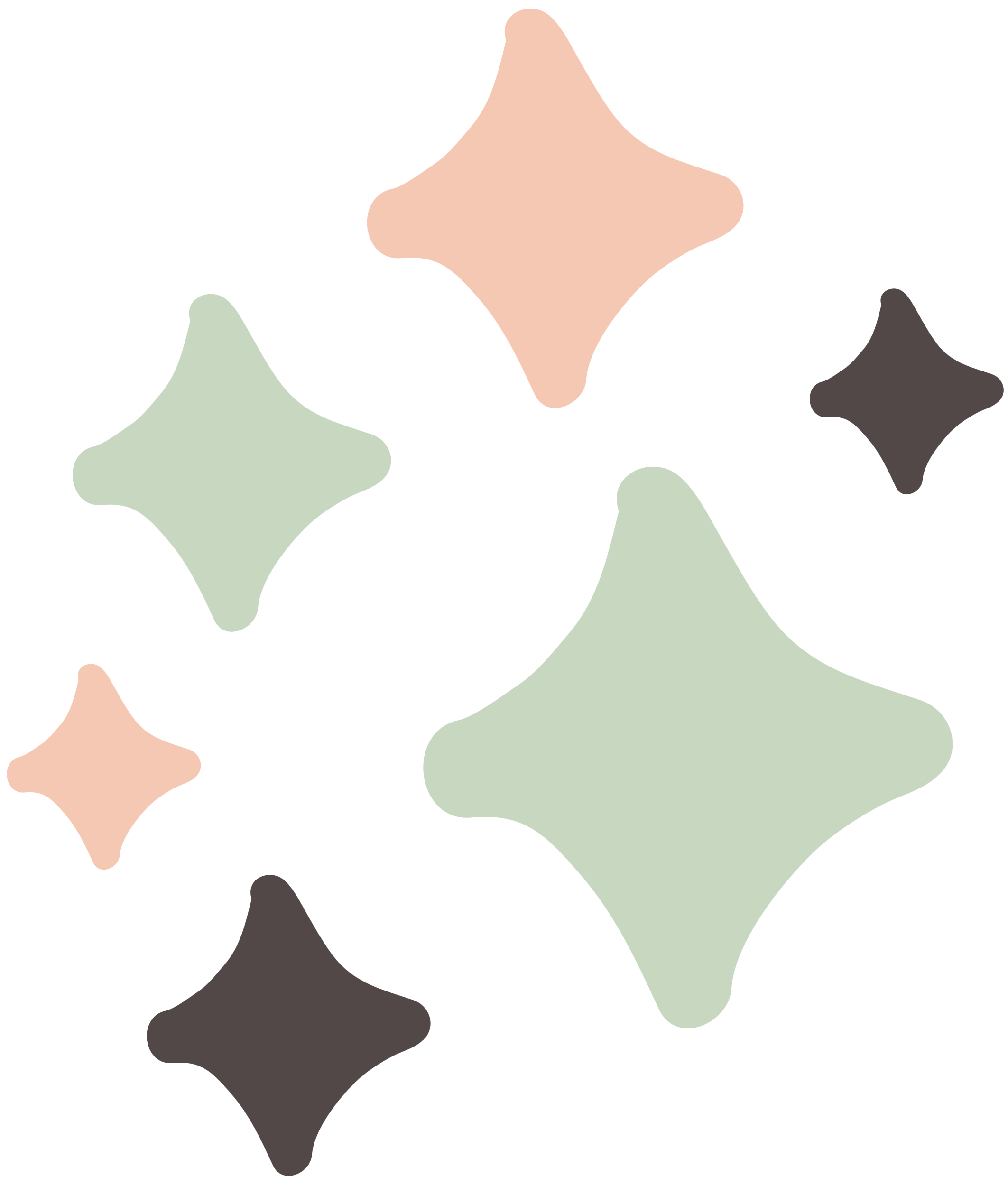 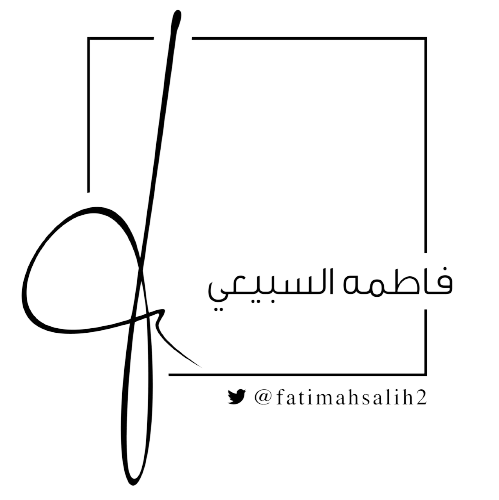 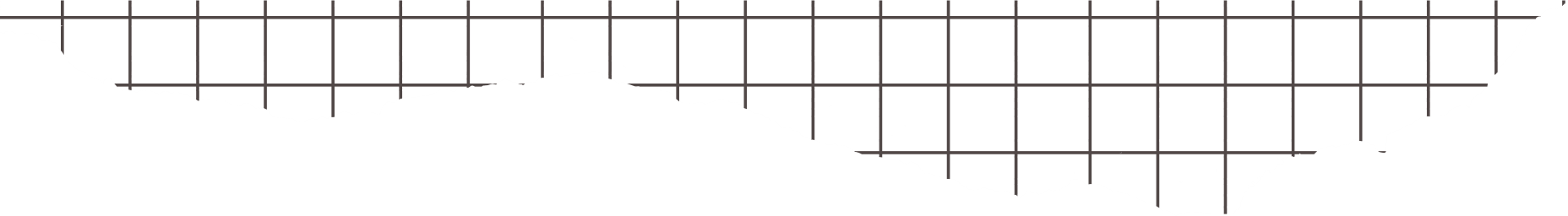 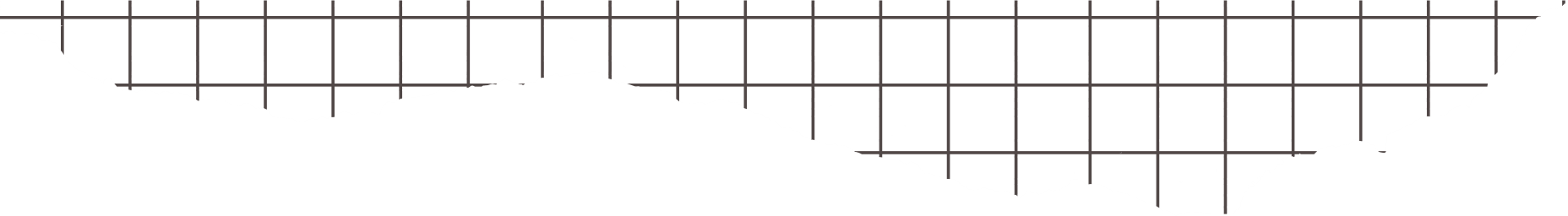 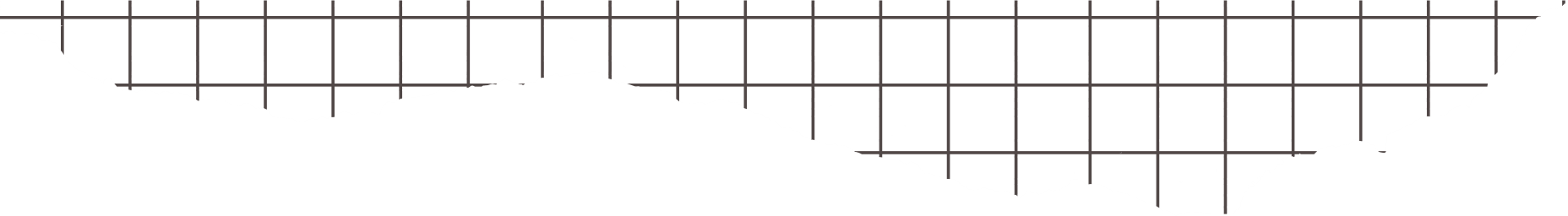 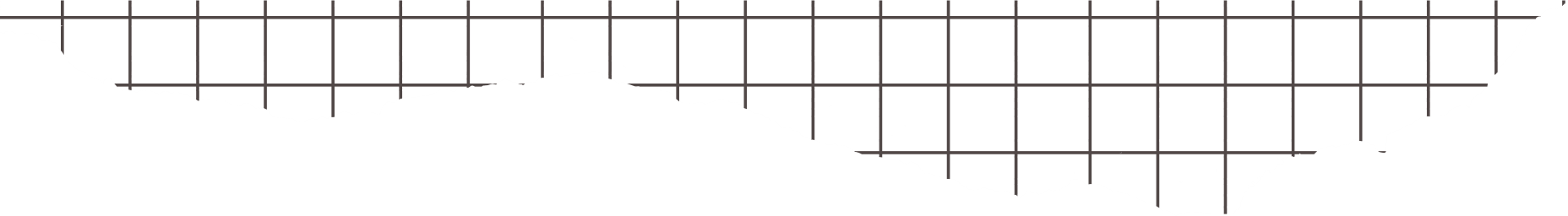 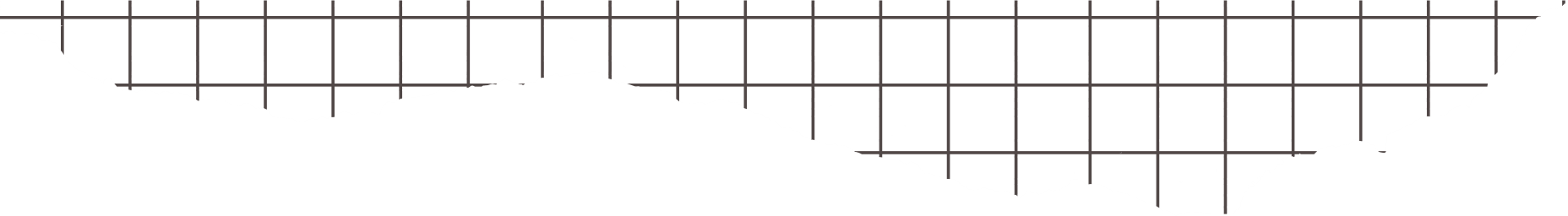 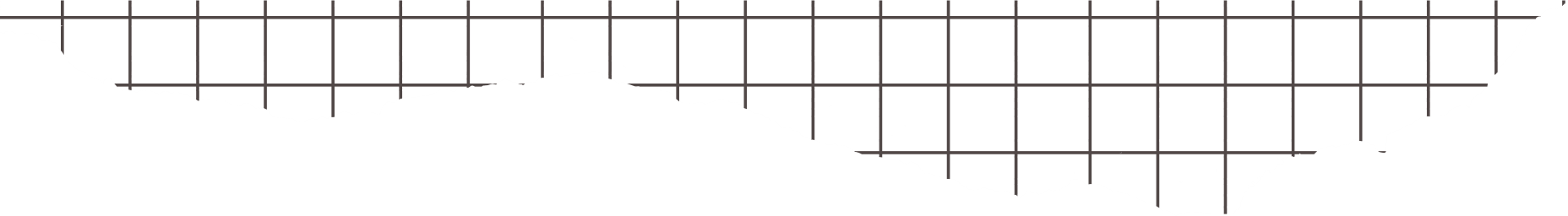 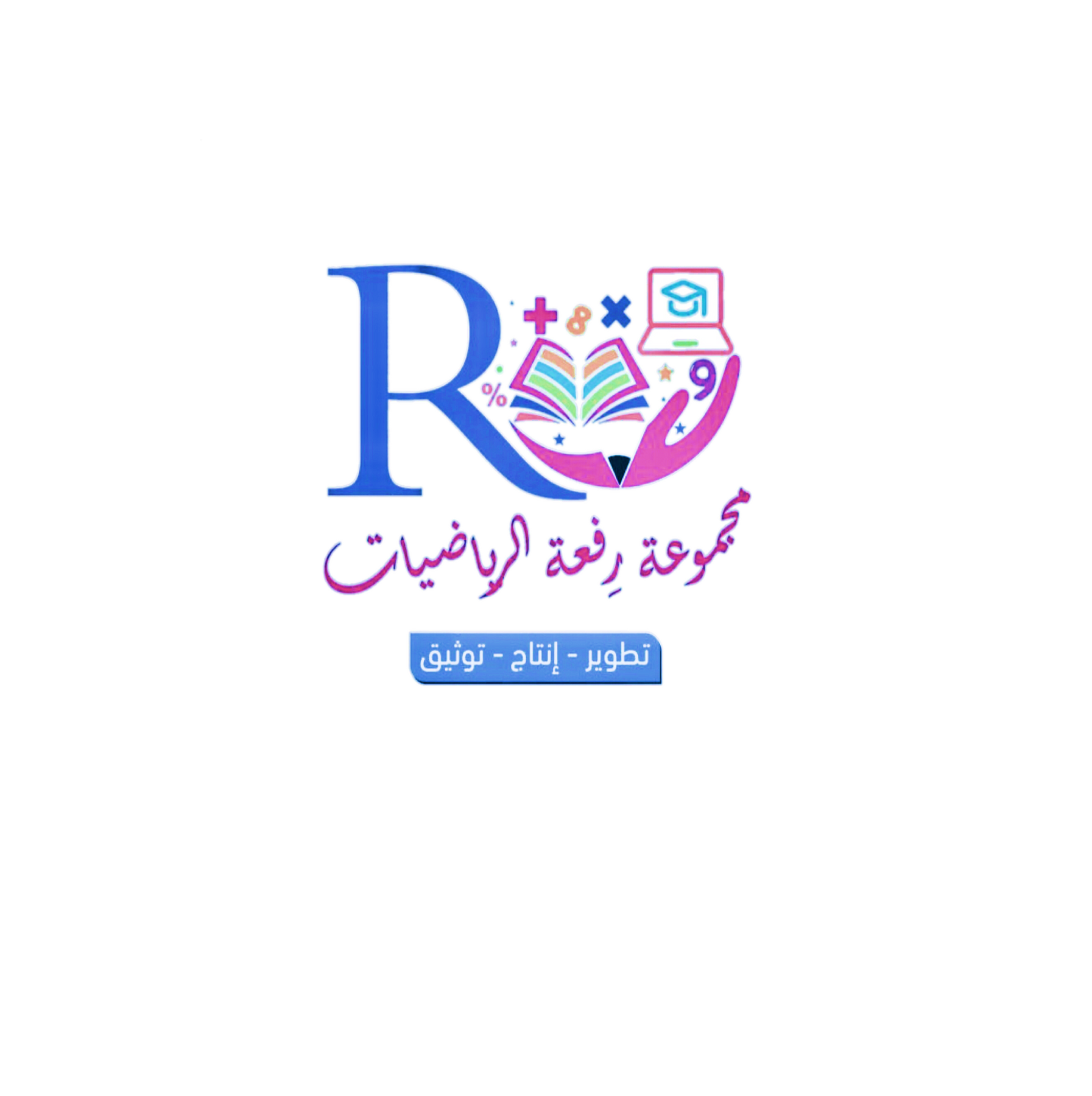 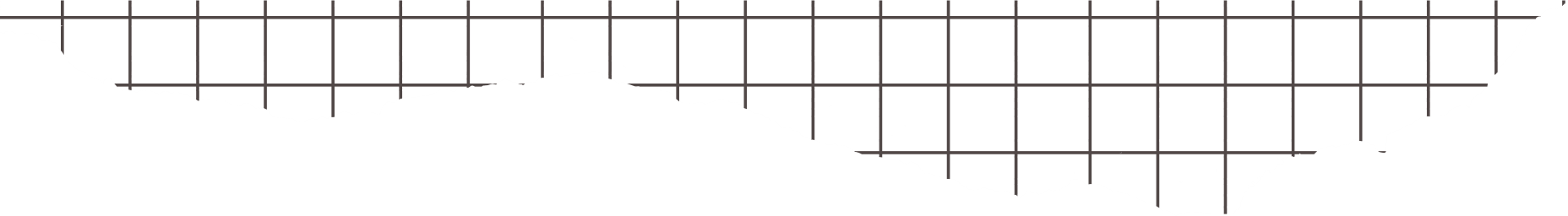 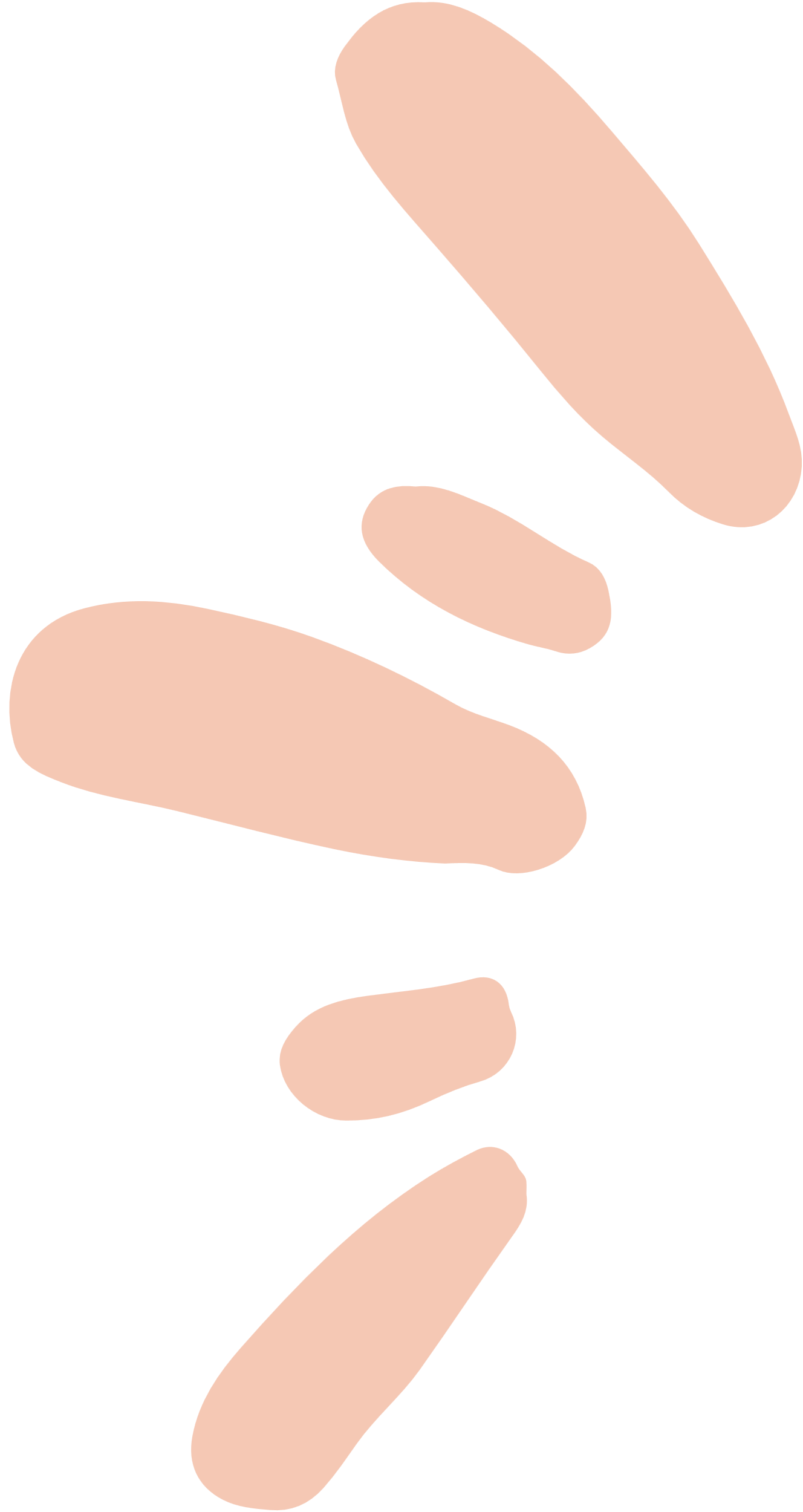 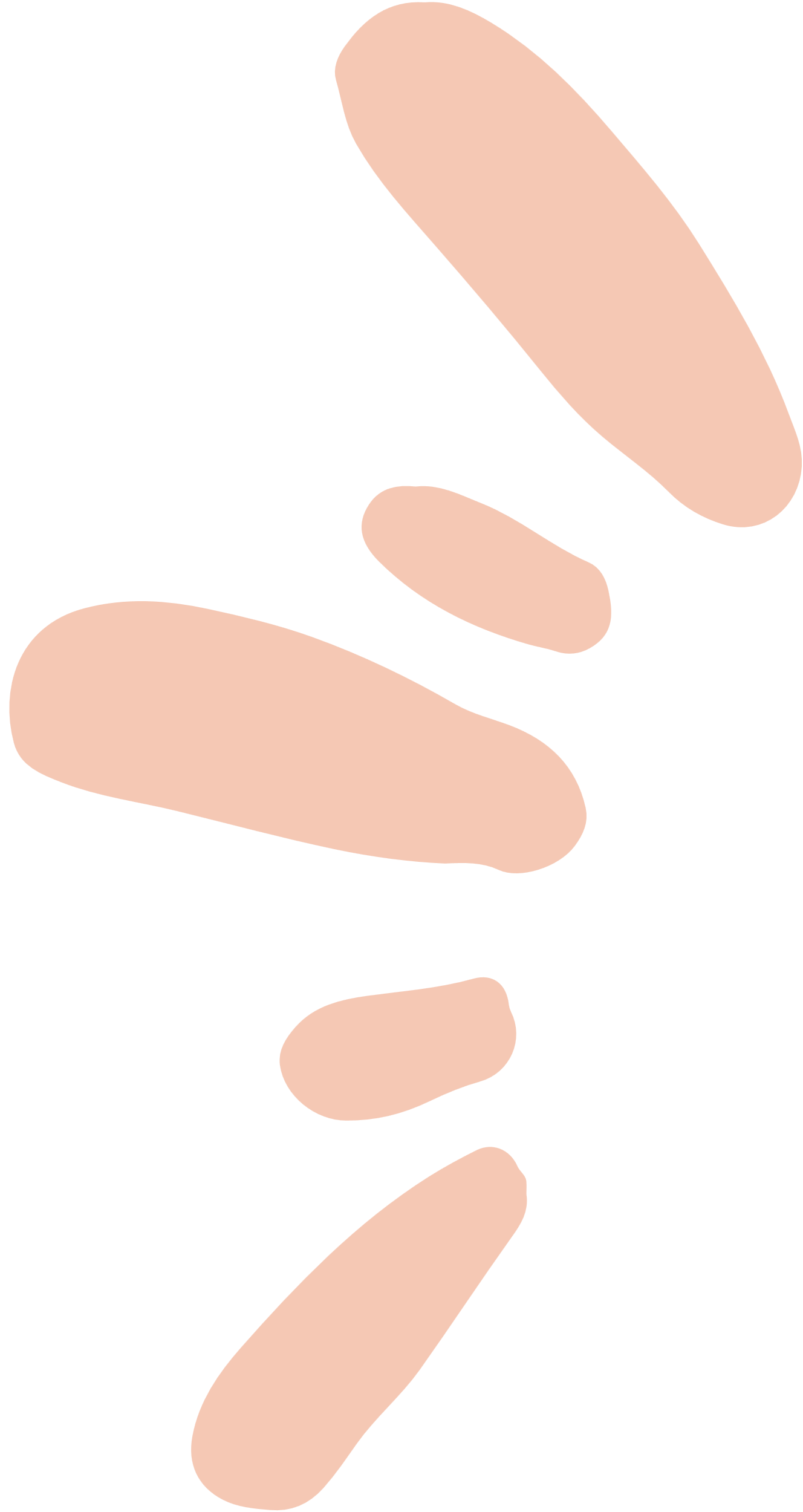 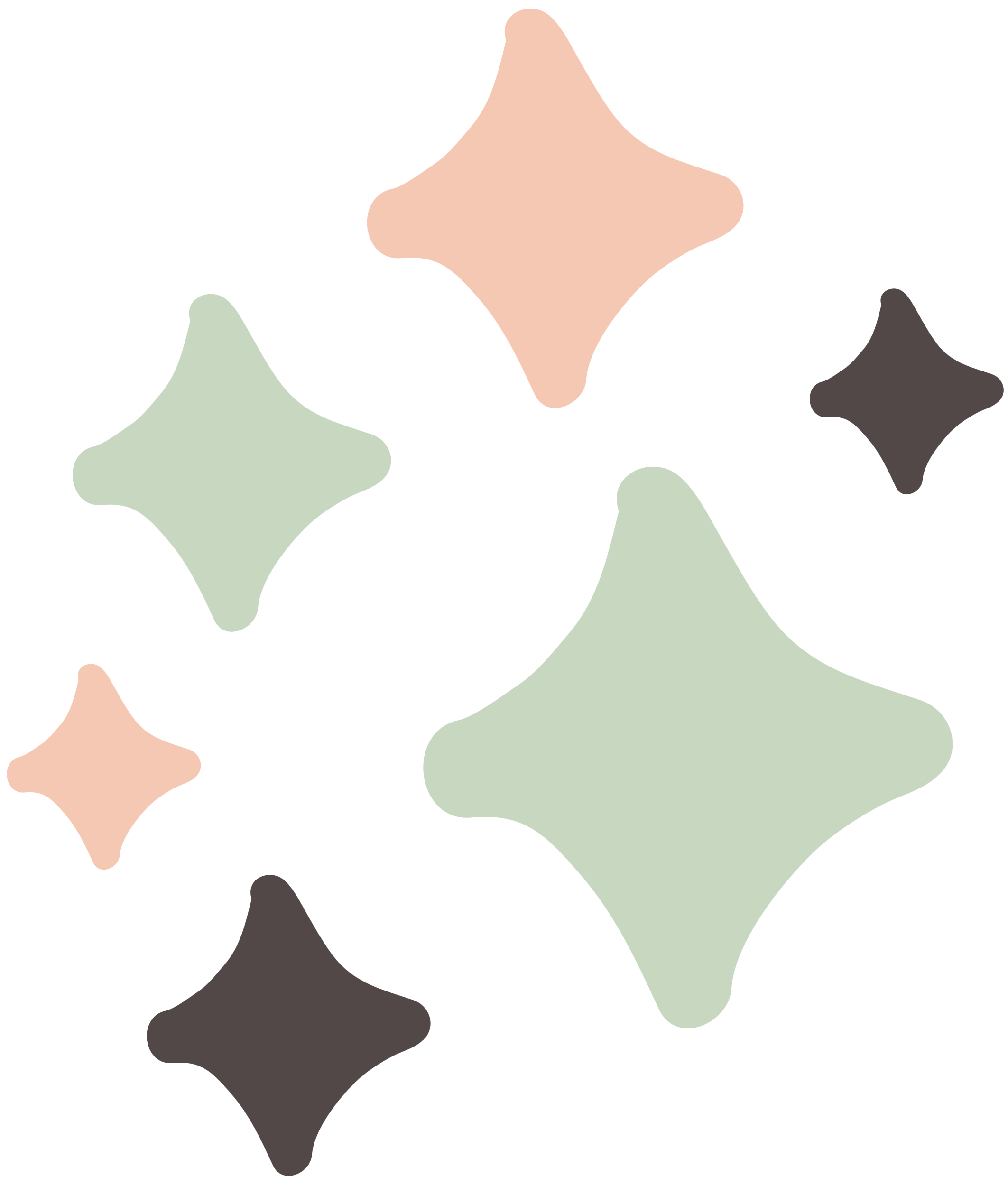 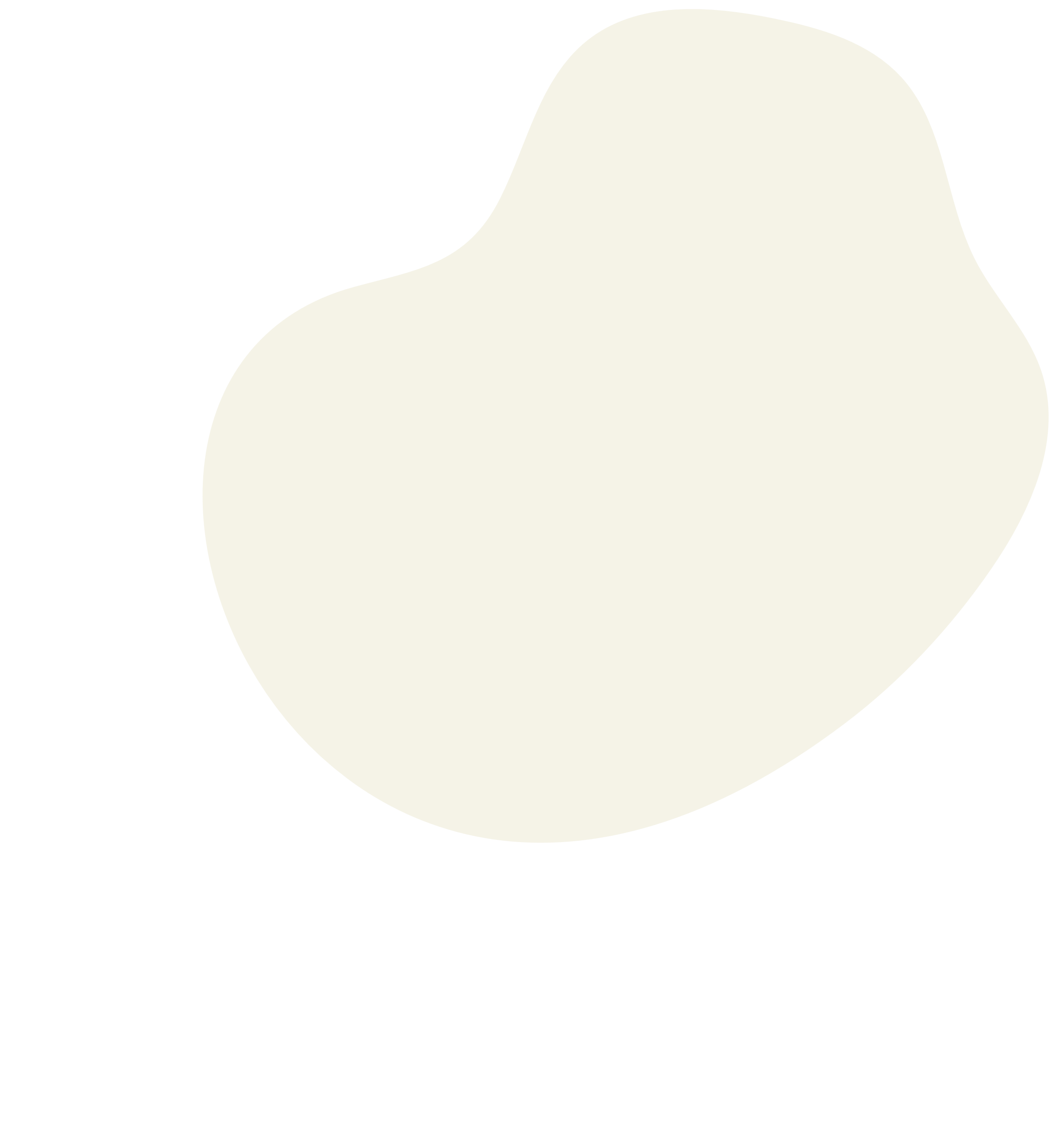 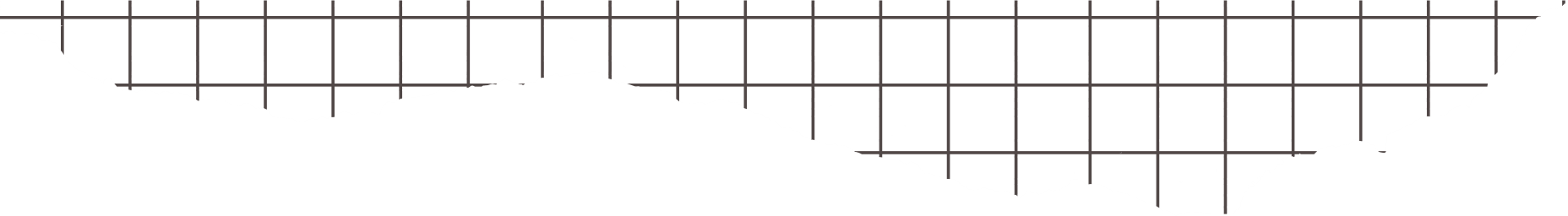 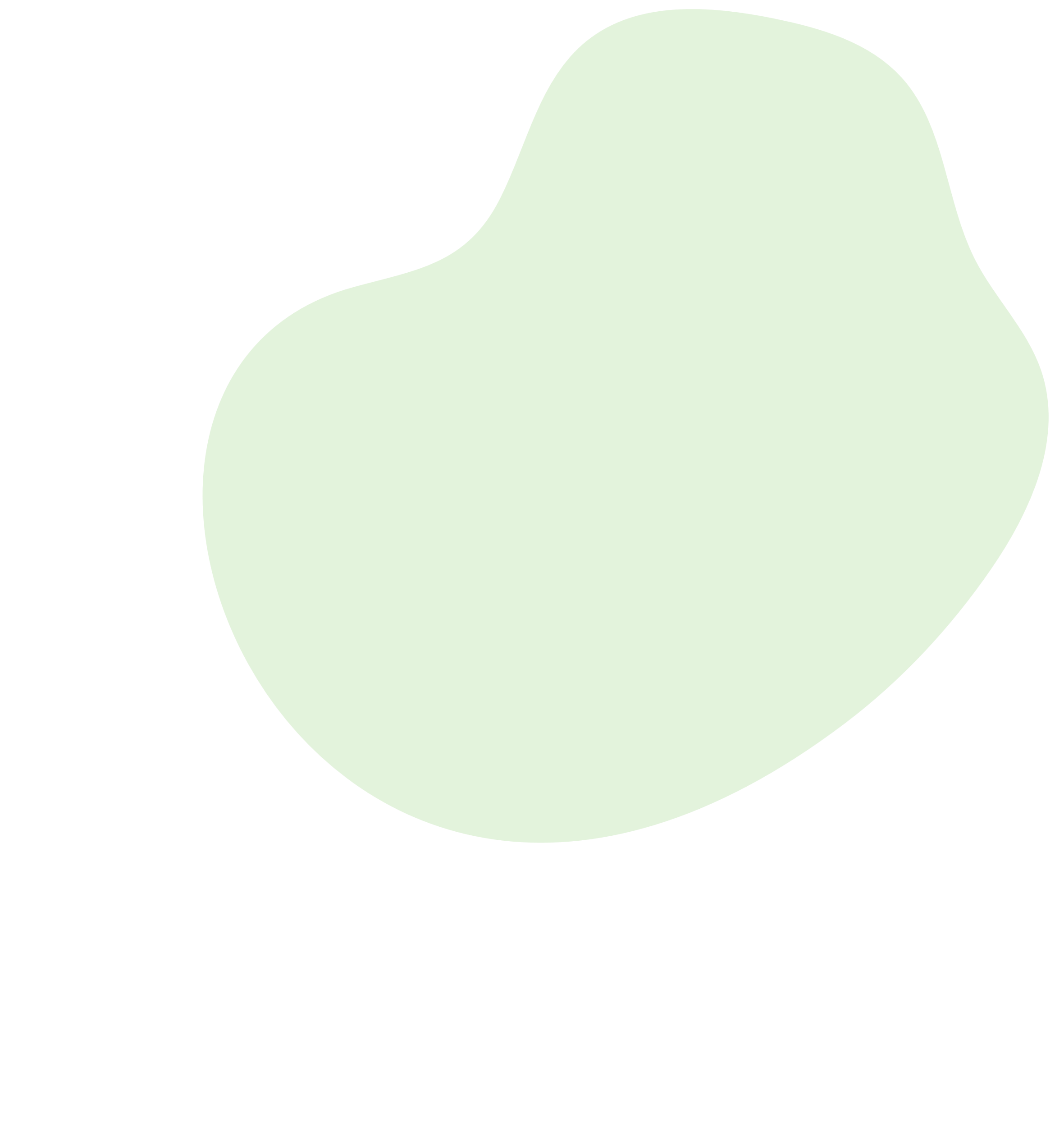 الاستراتيجيات المستخدمة في درسنا الجميل
التصفح
شريط الذكريات
عصف ذهني
القراءة الصامتة
تعلم فردي
تعلم تعاوني
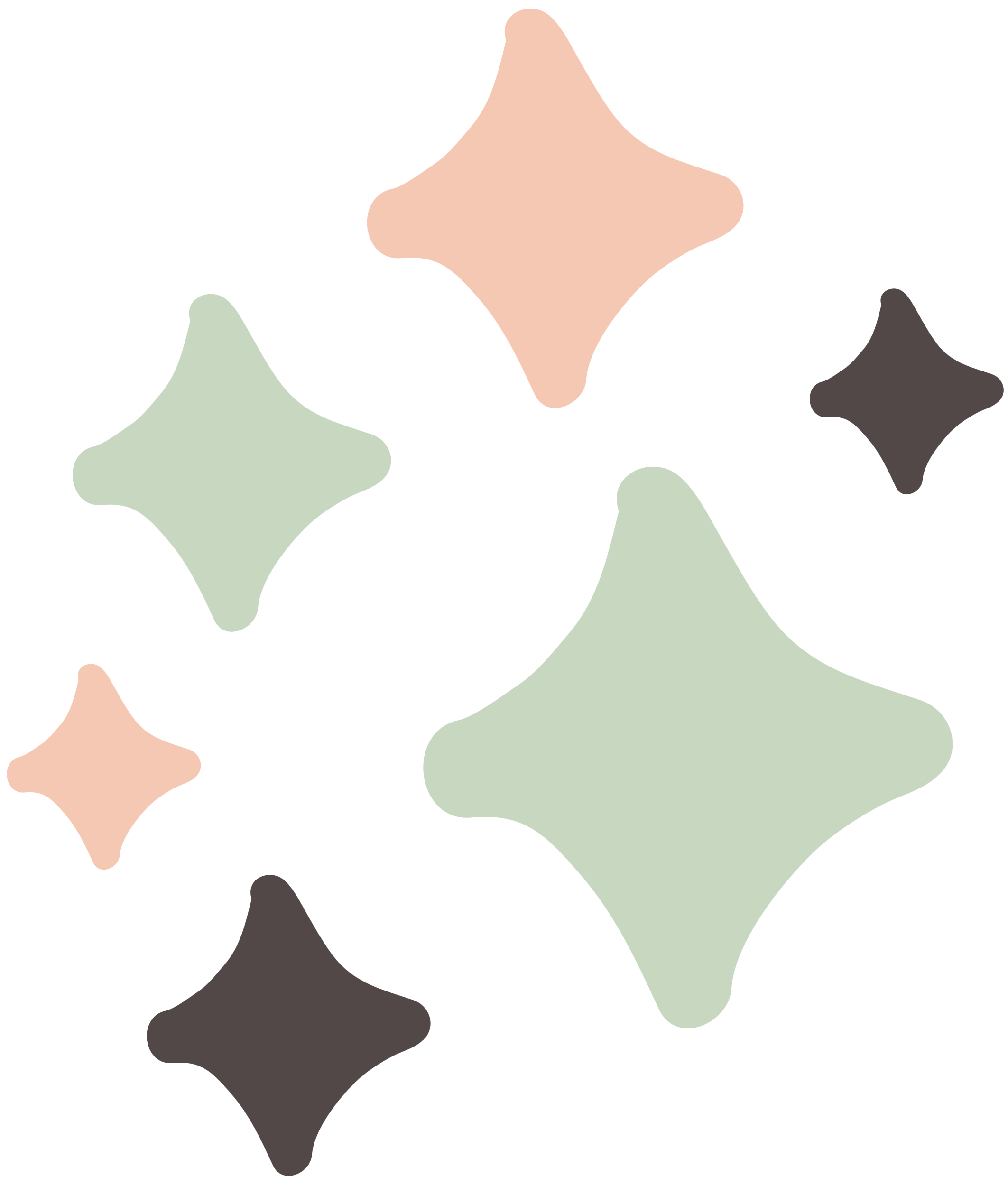 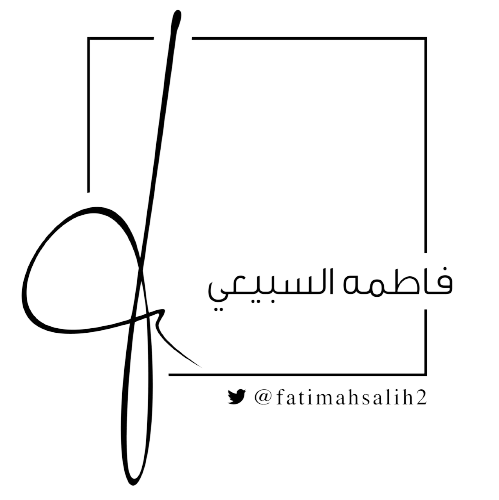 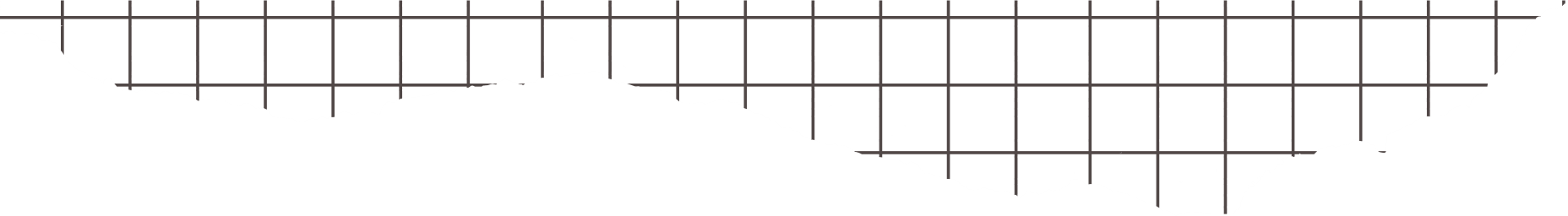 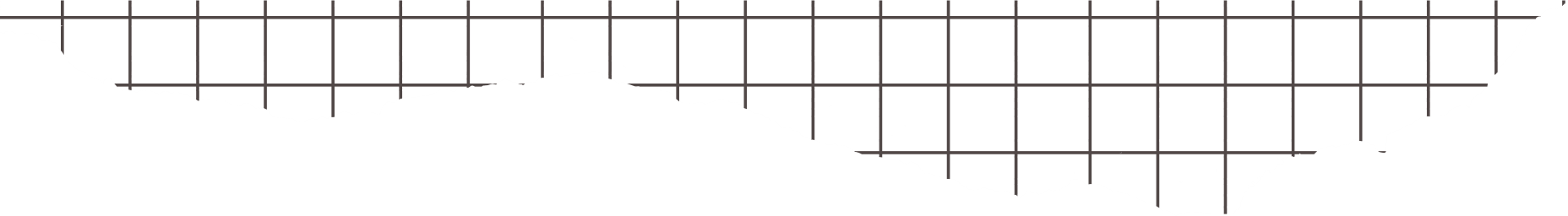 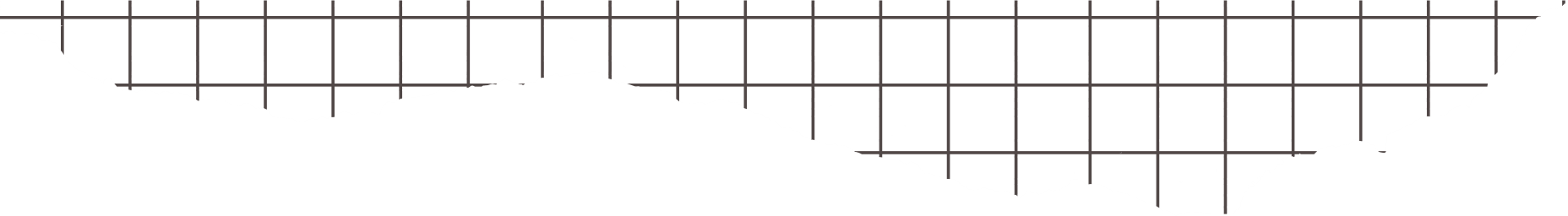 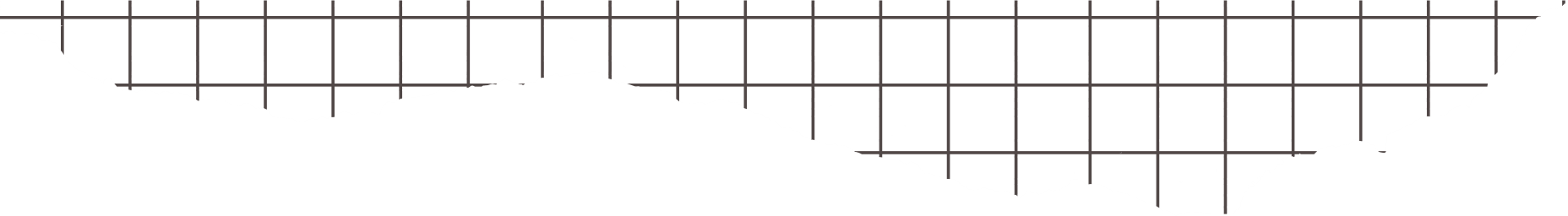 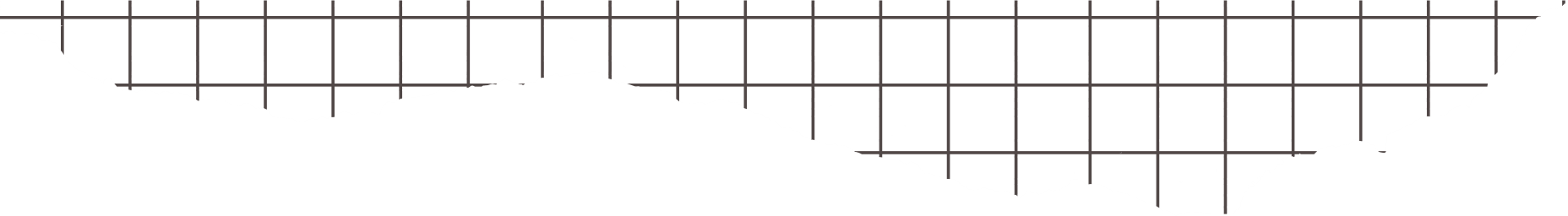 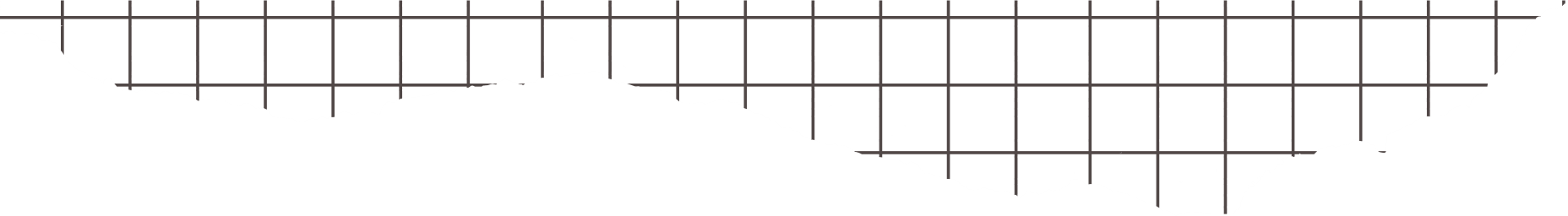 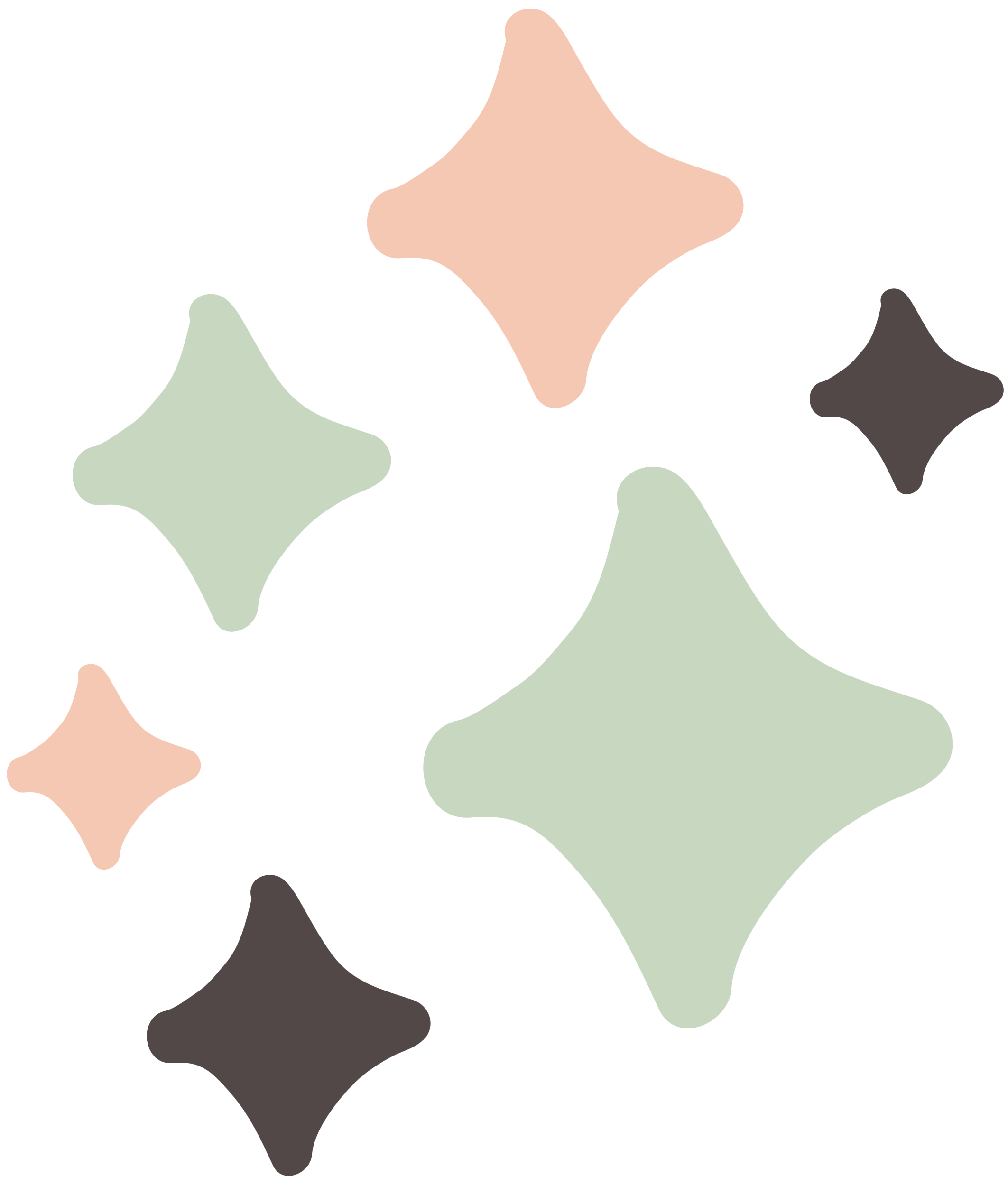 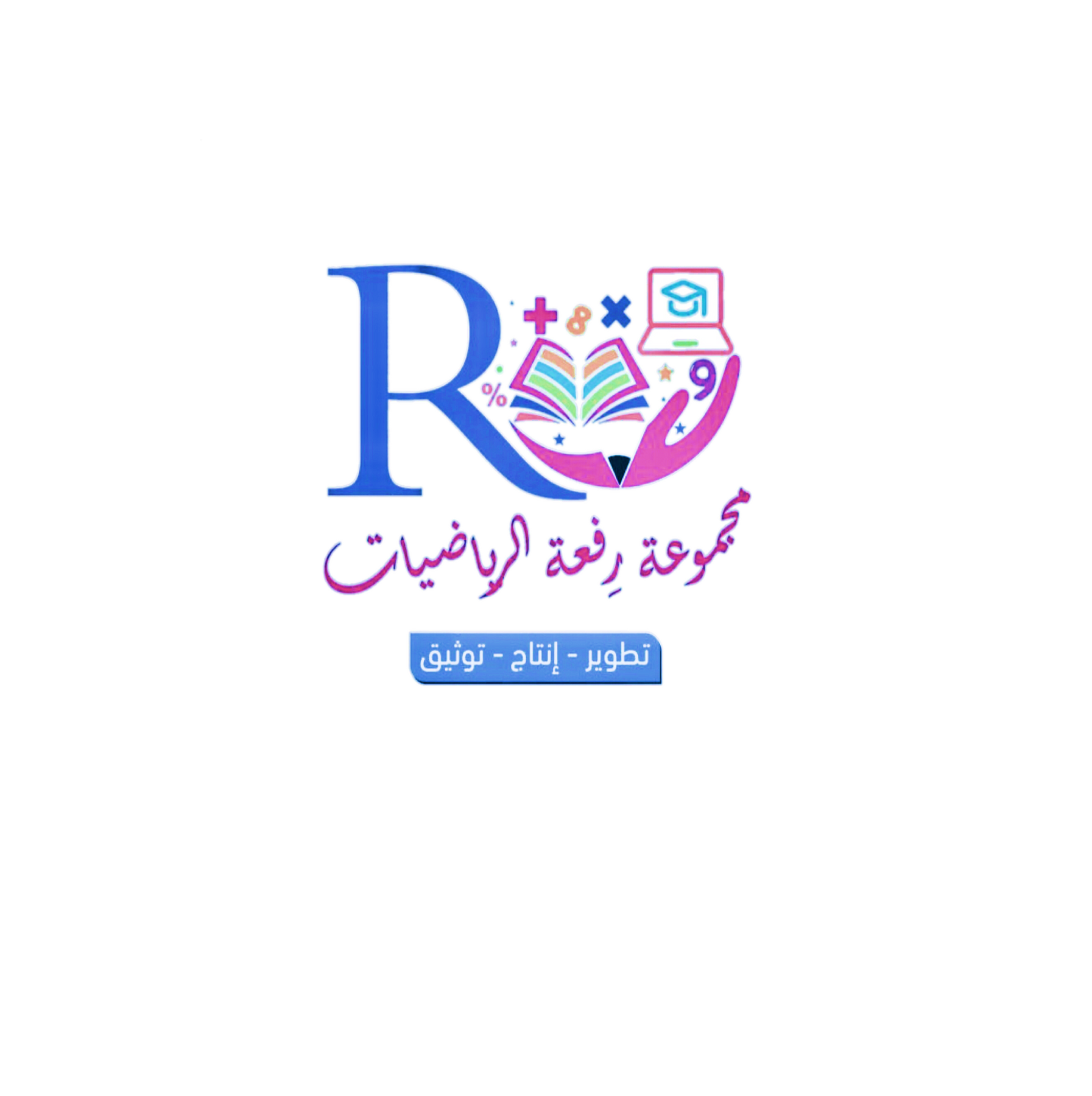 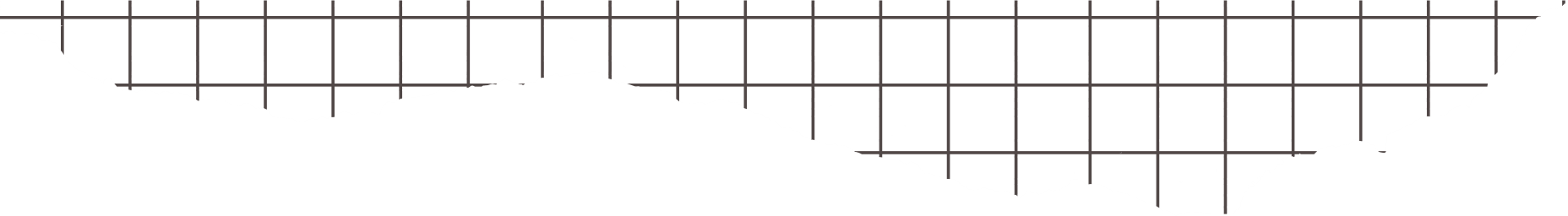 استراتيجية التصفح
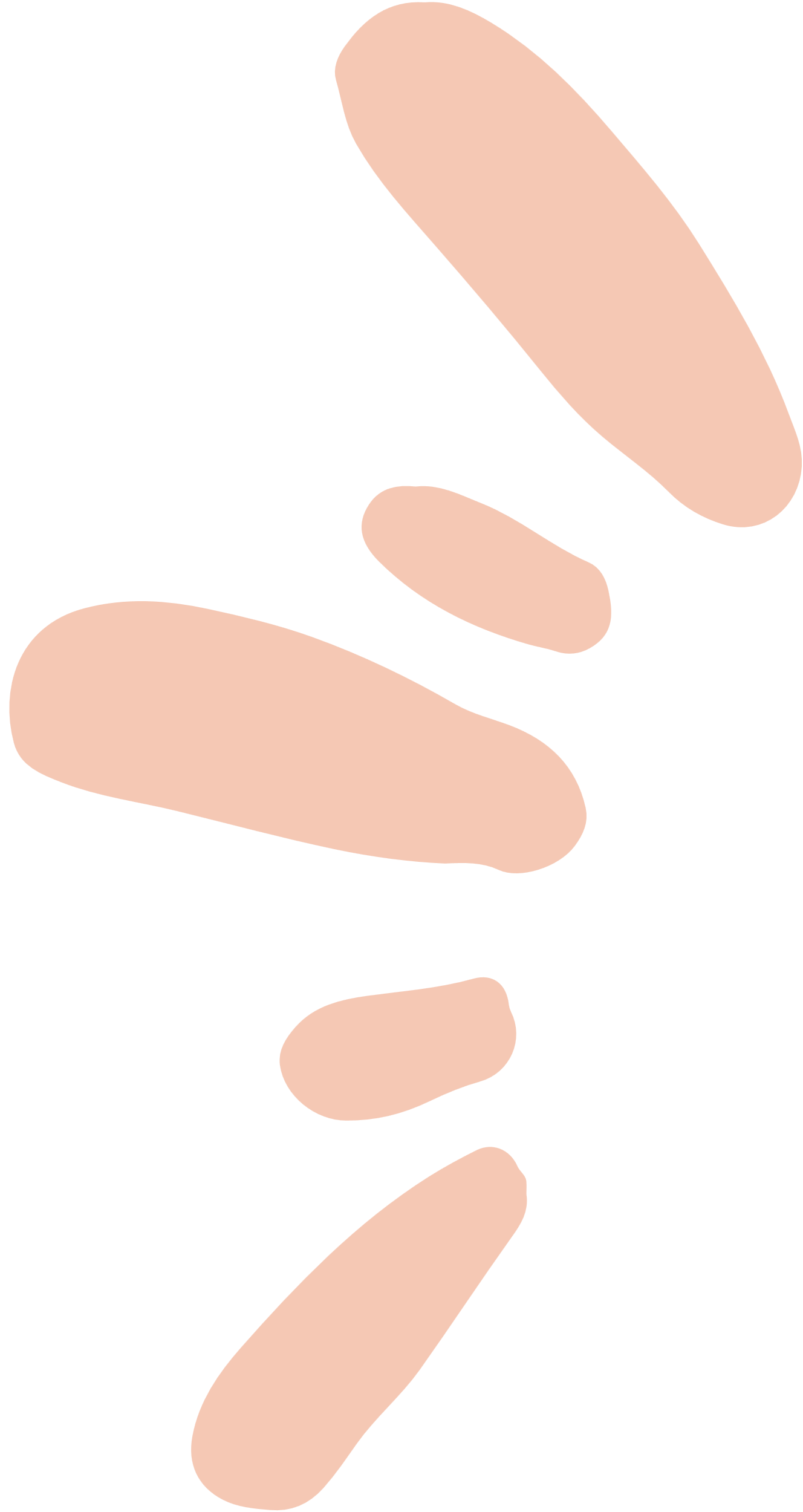 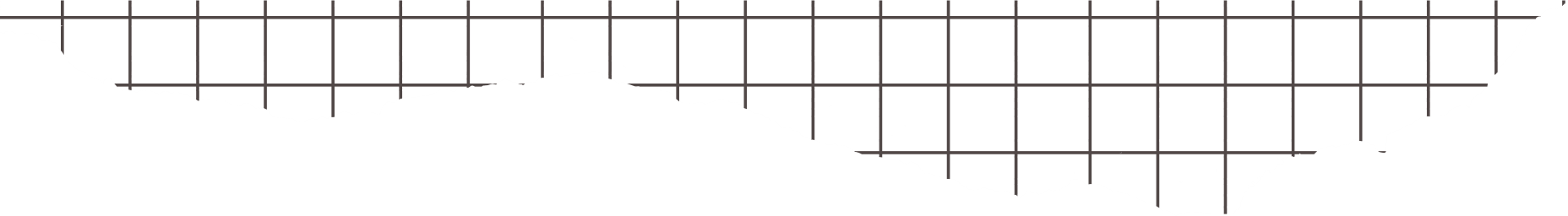 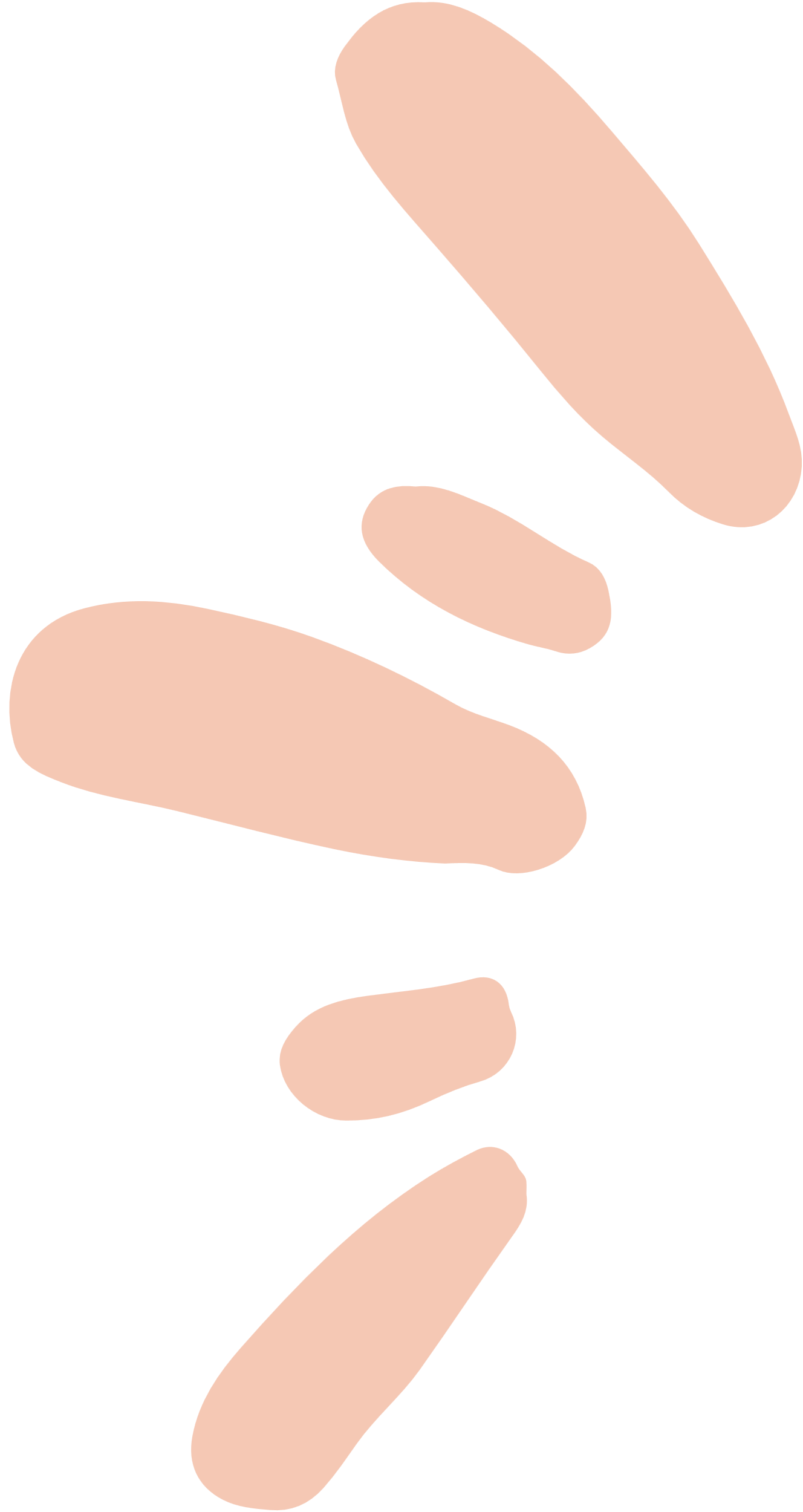 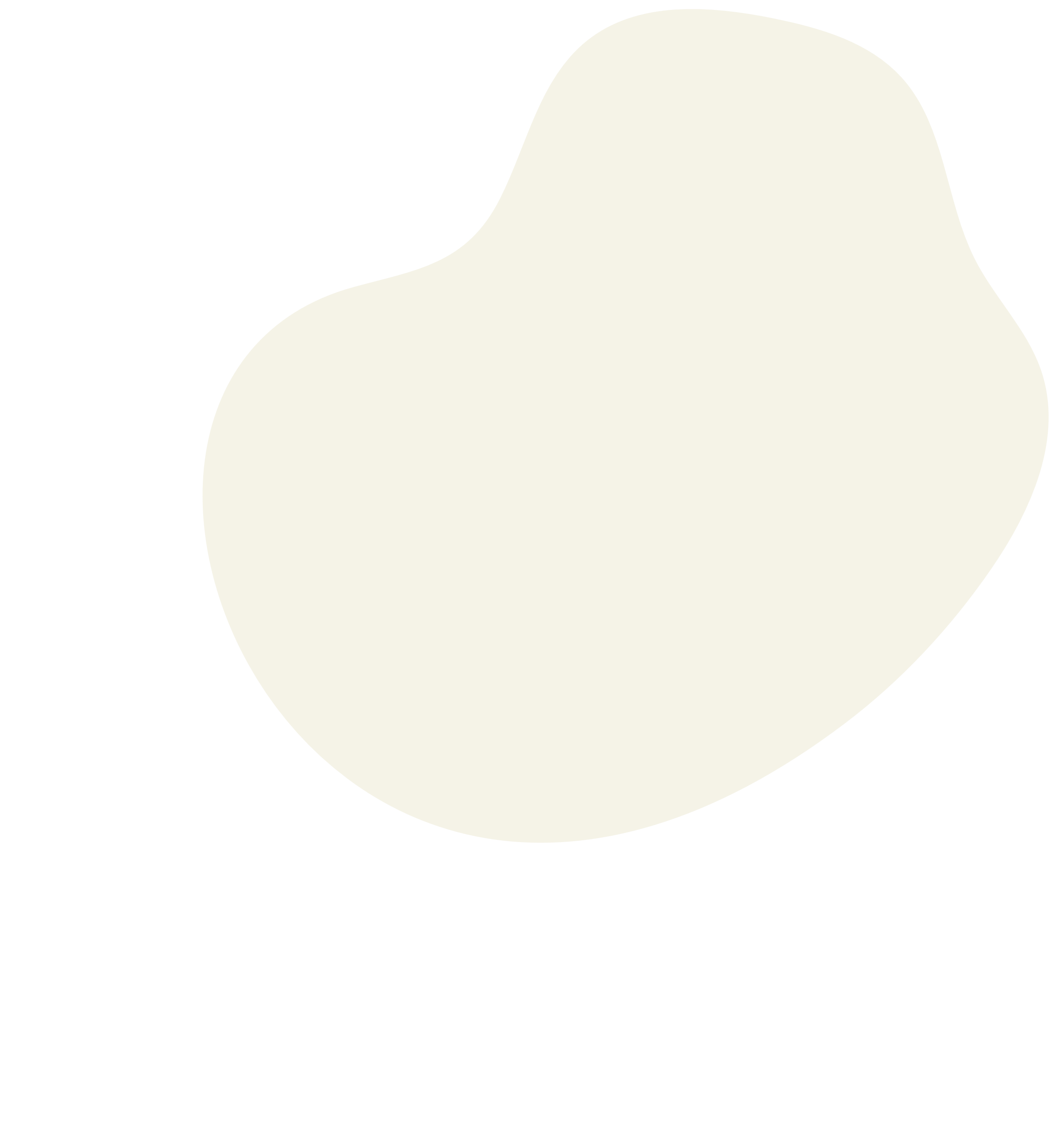 المفردات
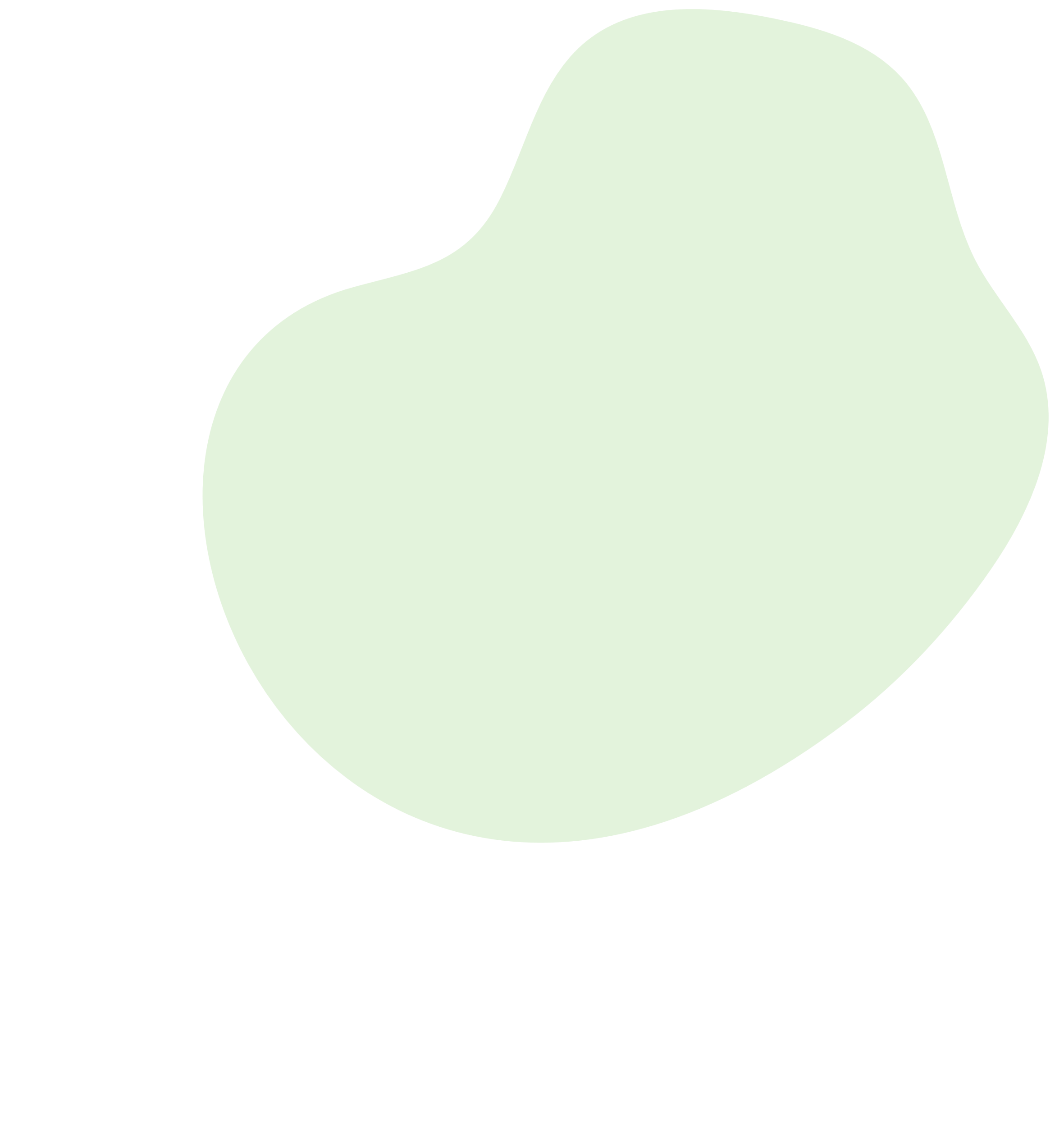 فكرة الدرس

أجد مساحة الدائرة
القطاع
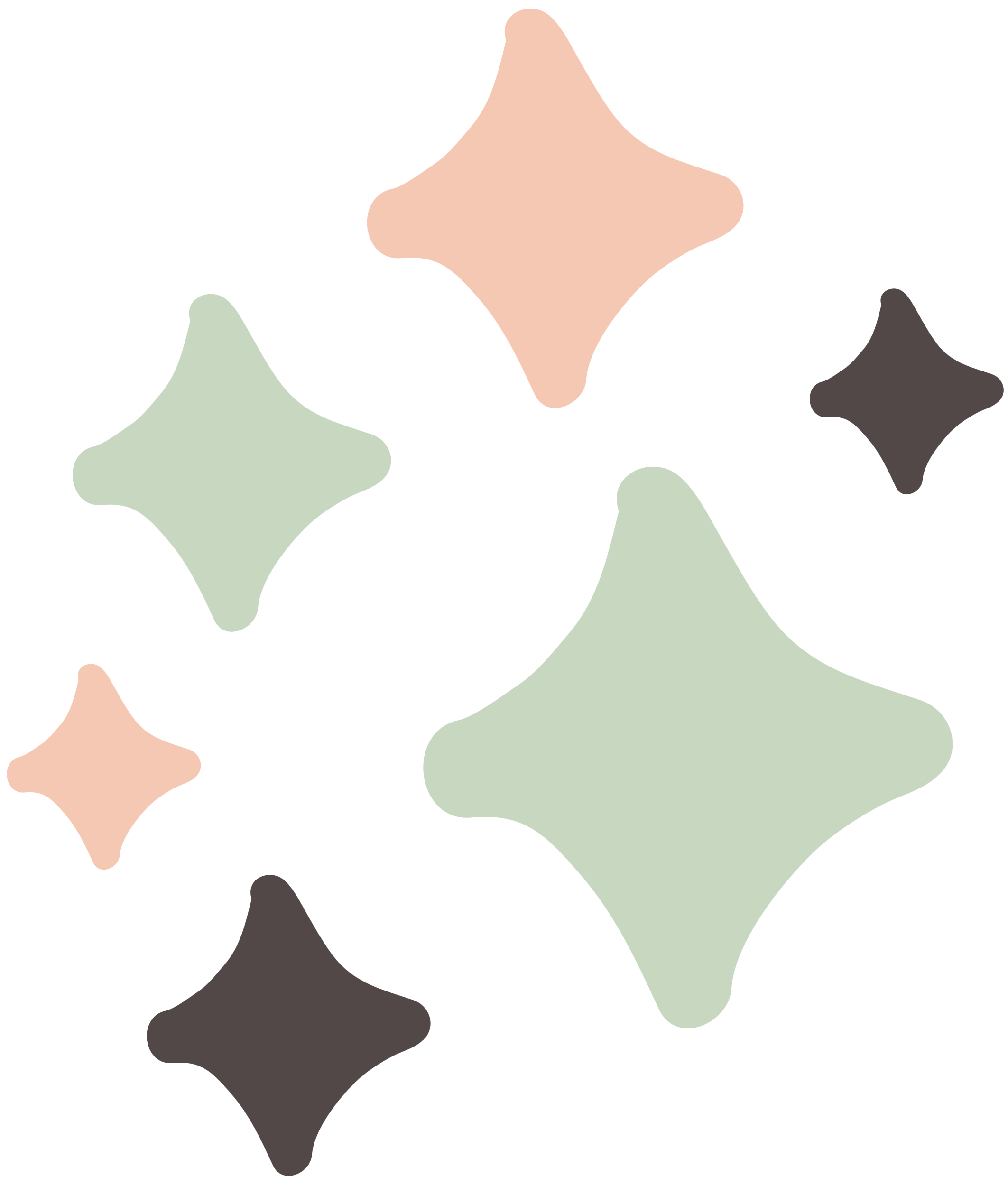 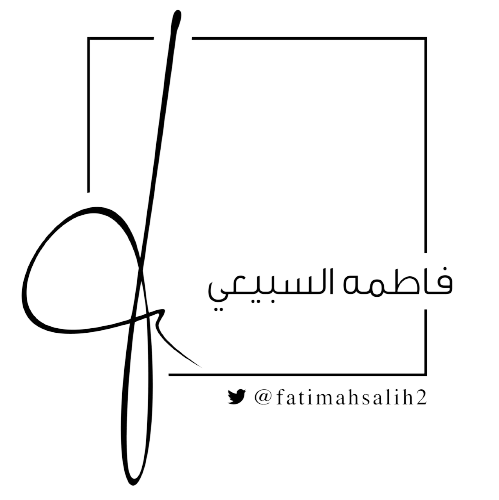 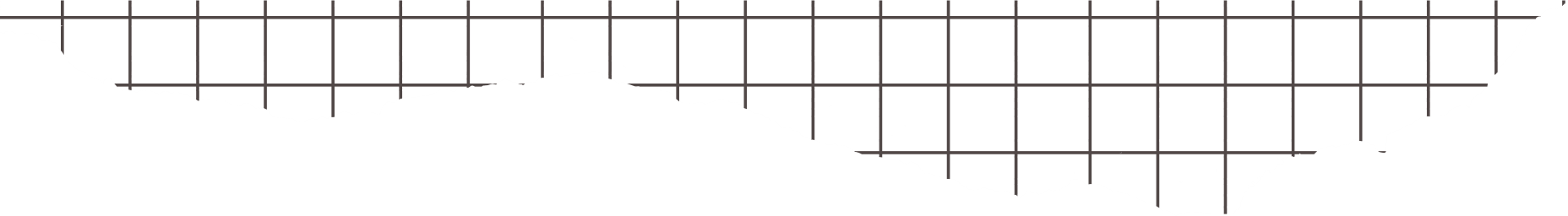 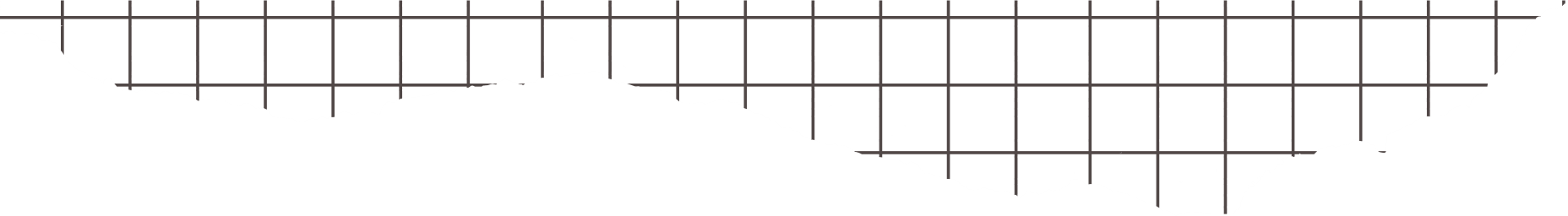 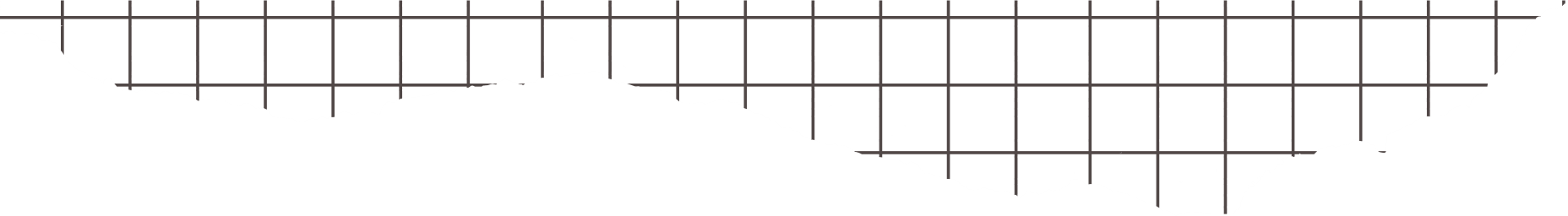 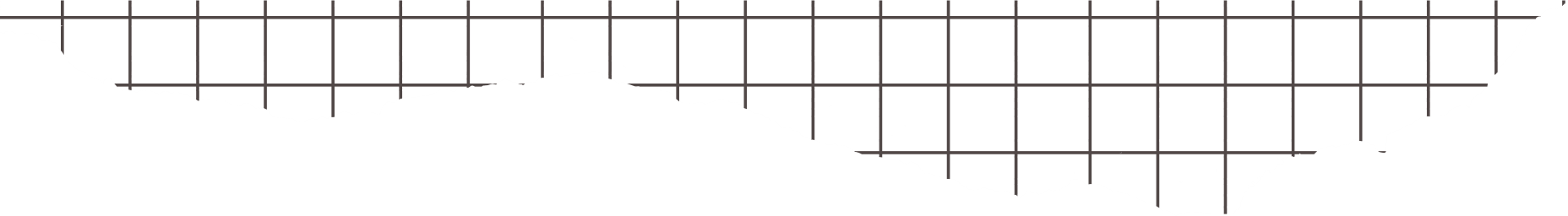 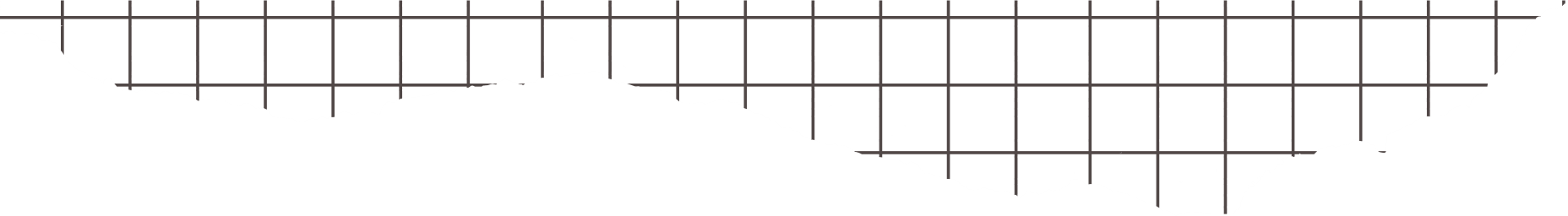 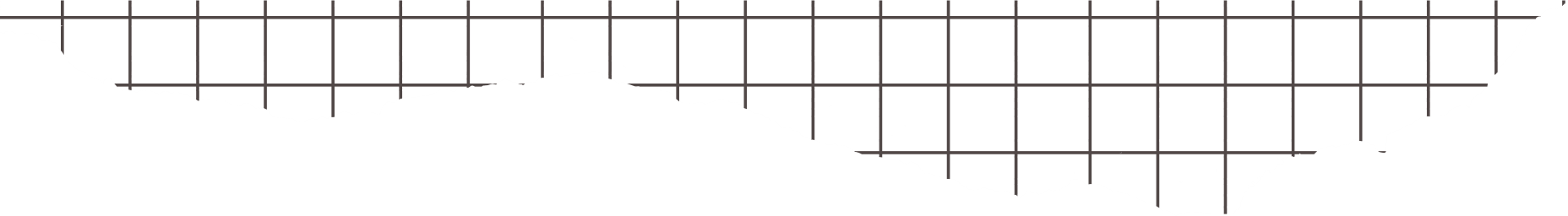 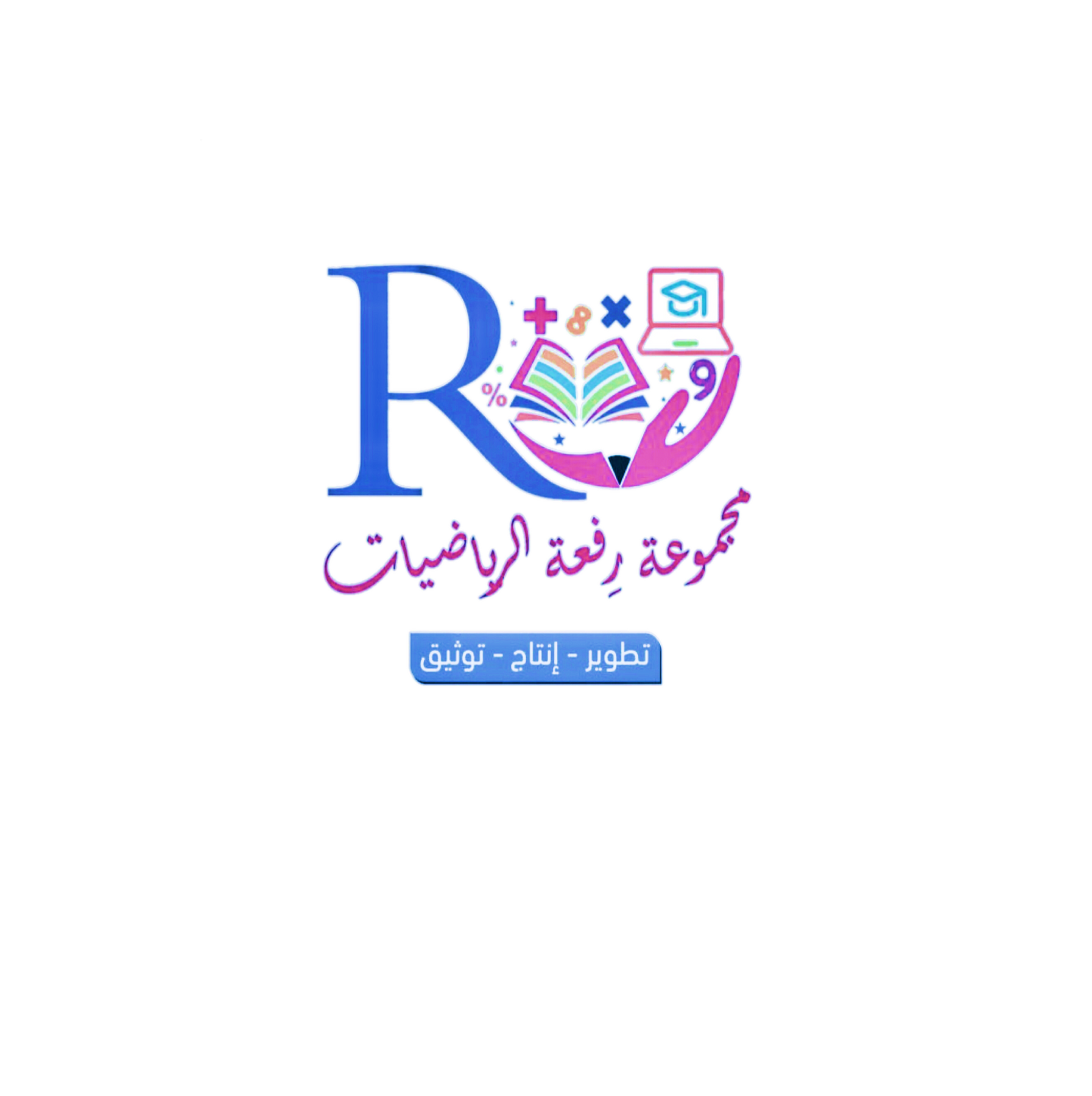 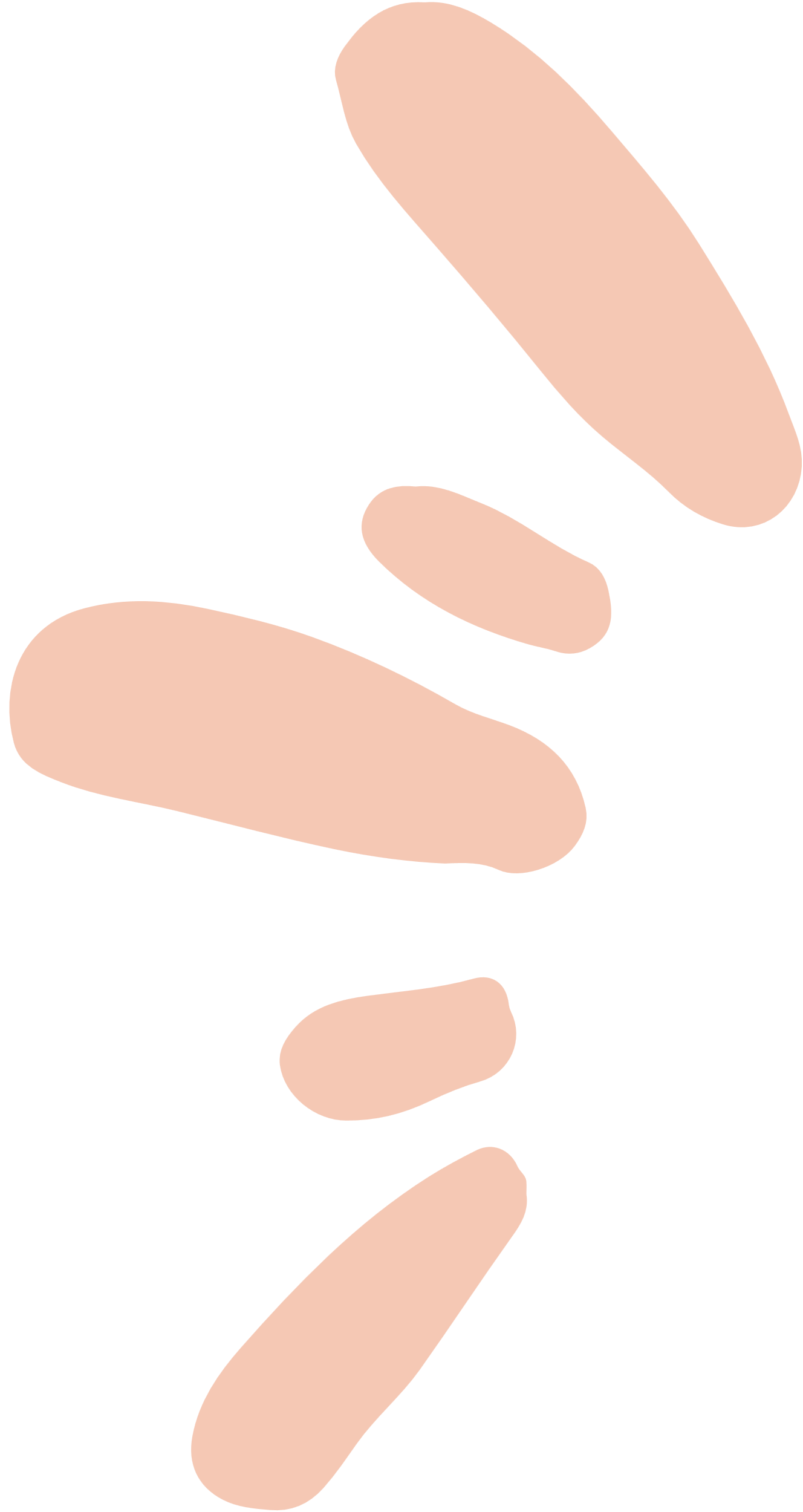 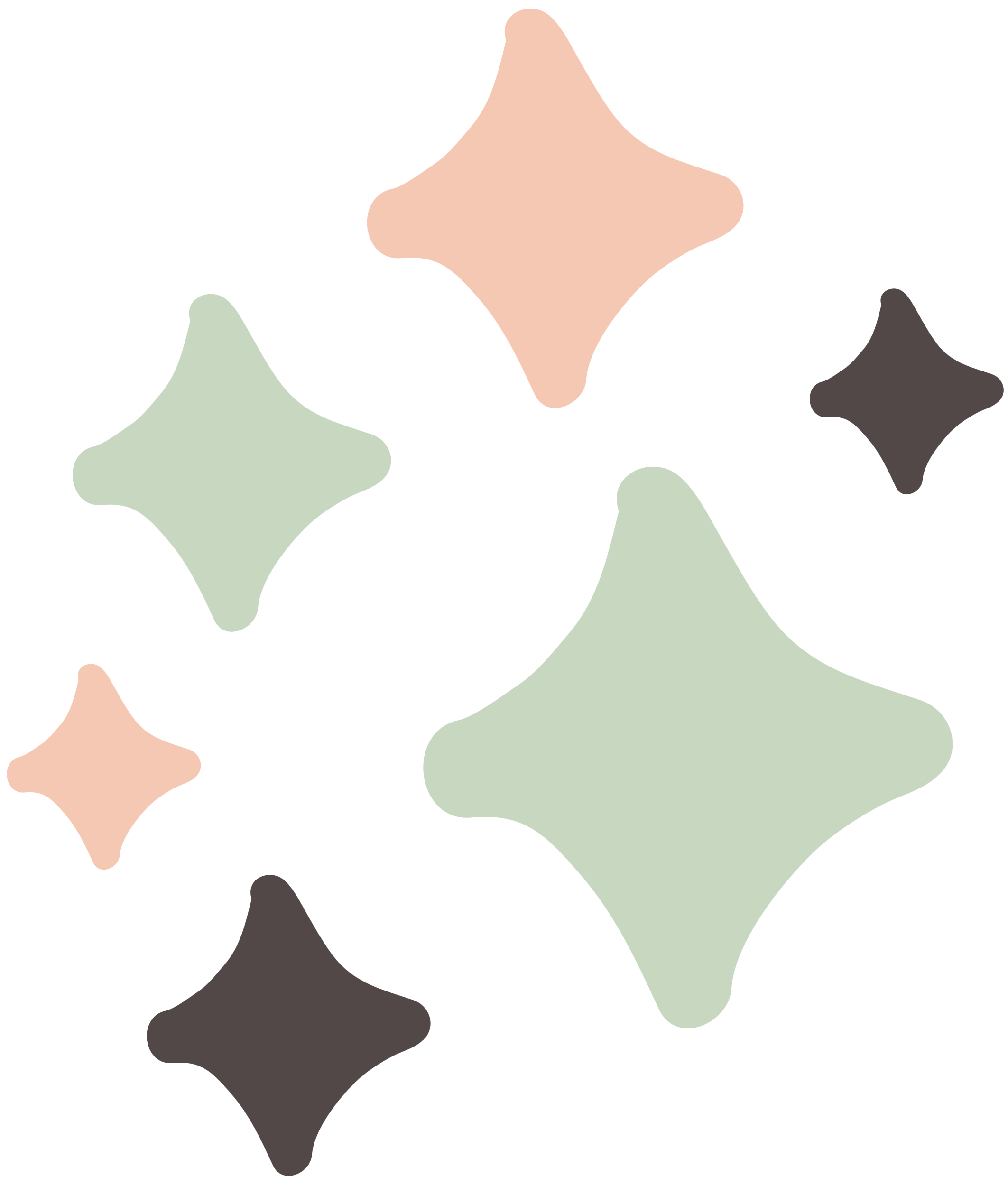 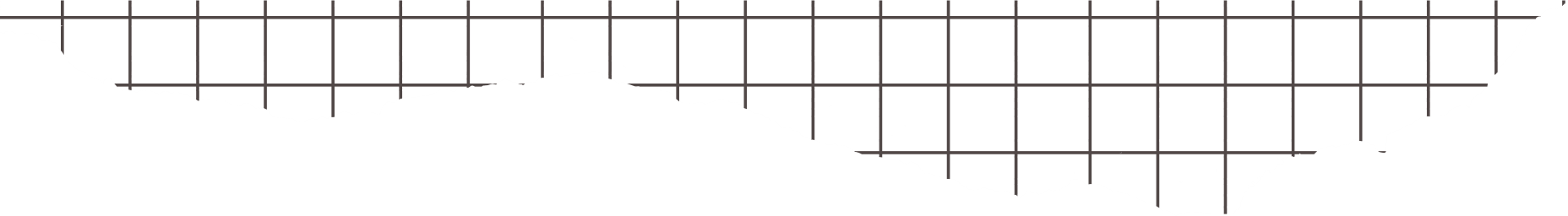 شريط الذكريات
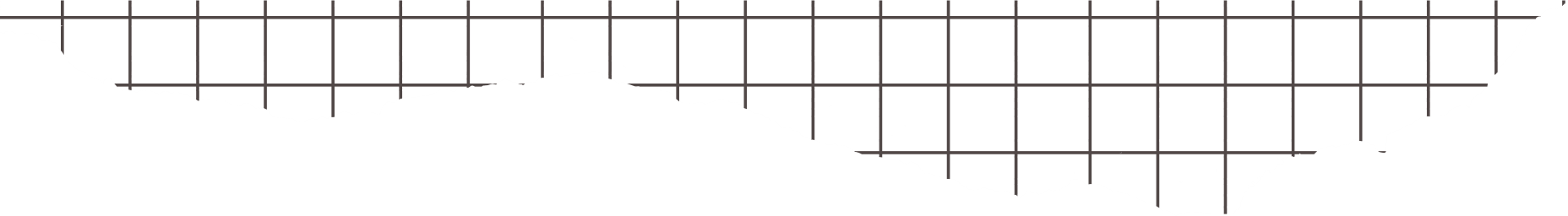 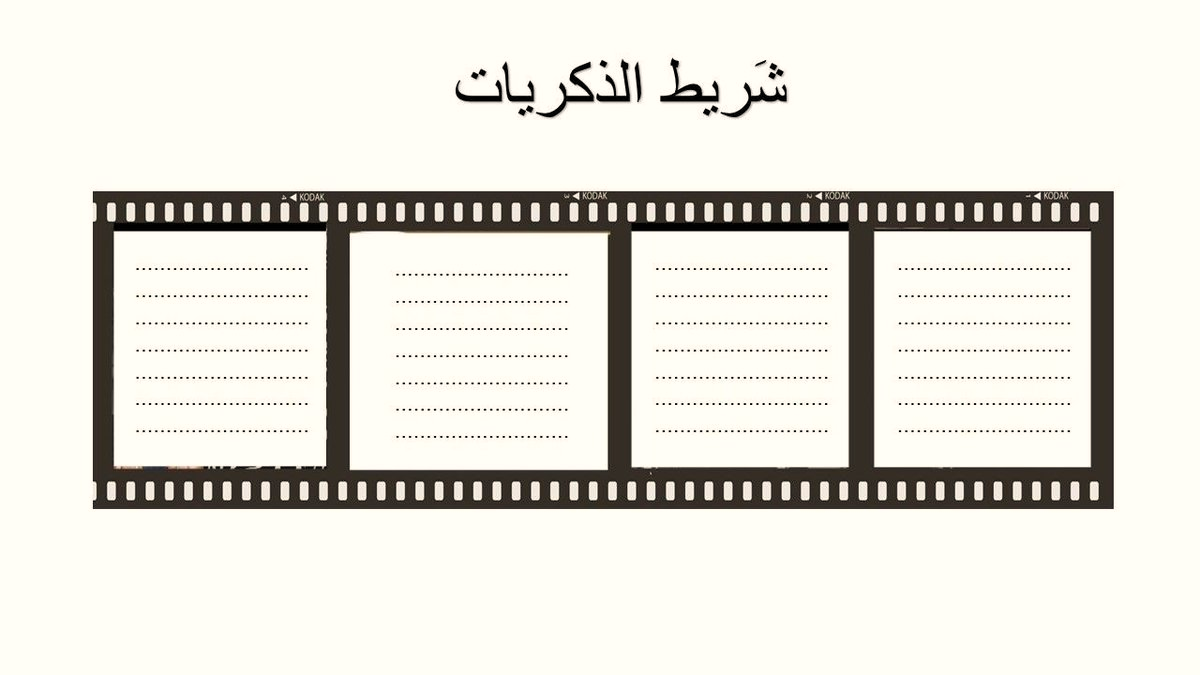 قانون محيط الدائرة بمعلومية القطر
قانون محيط الدائرة بمعلومية
نصف القطر
مبروك ربحتِ
خمس نقاط
ما الفرق بين محيط الشكل ومساحته
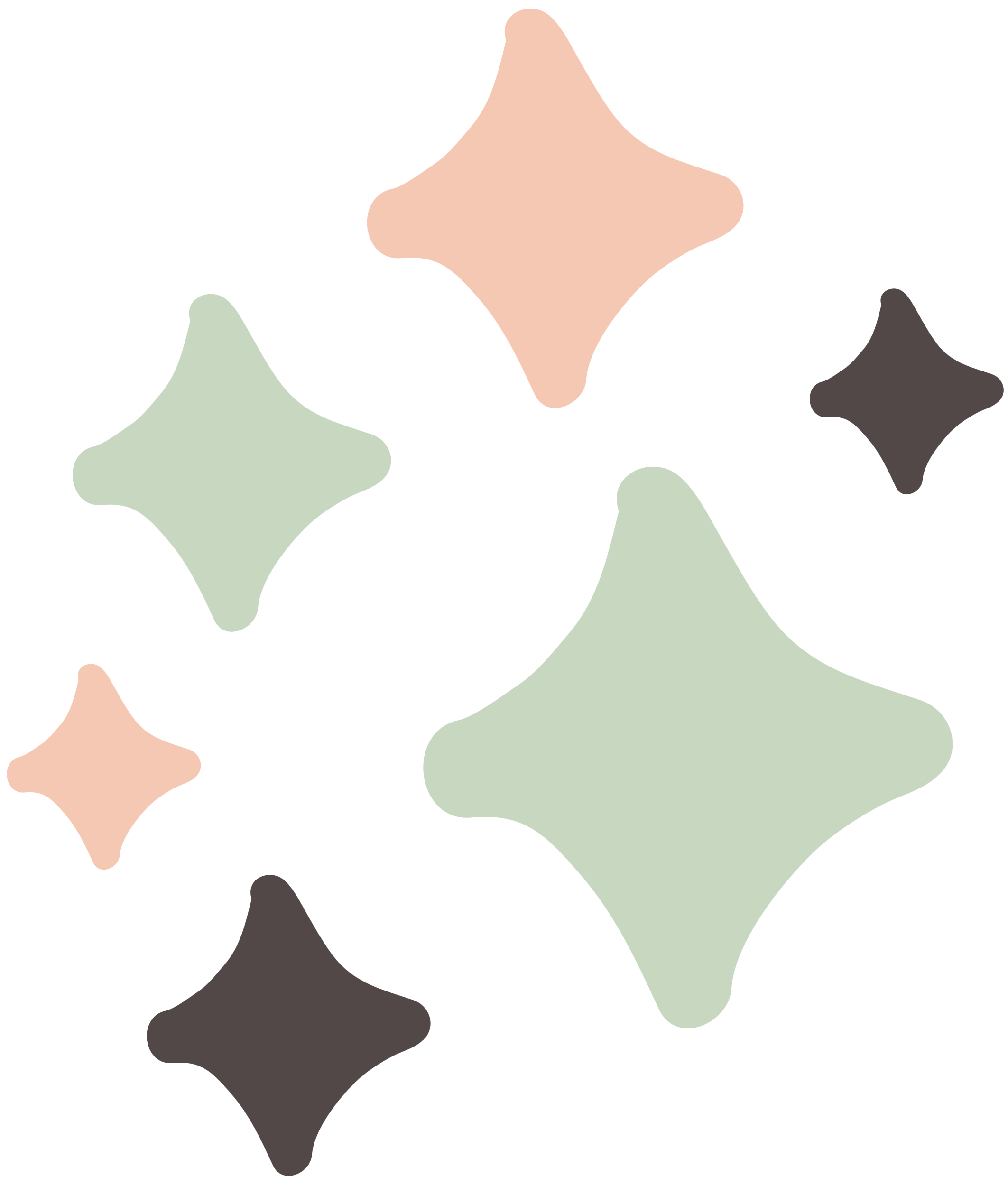 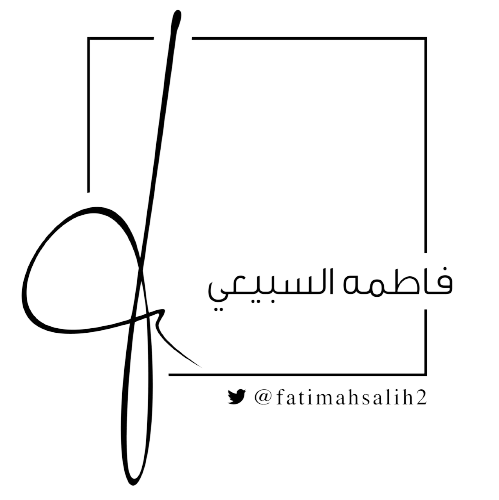 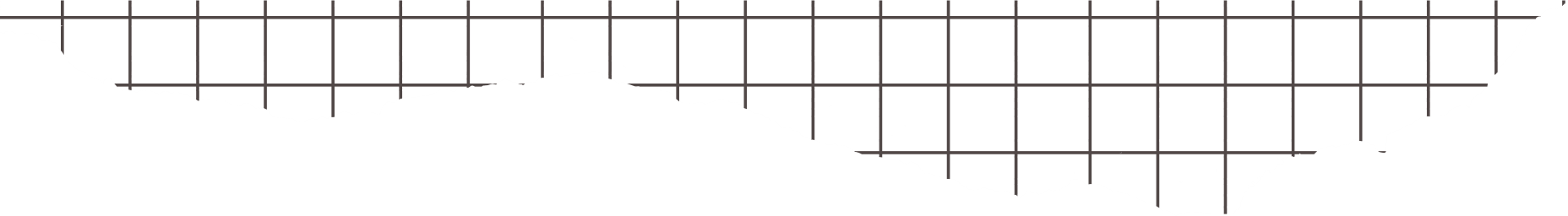 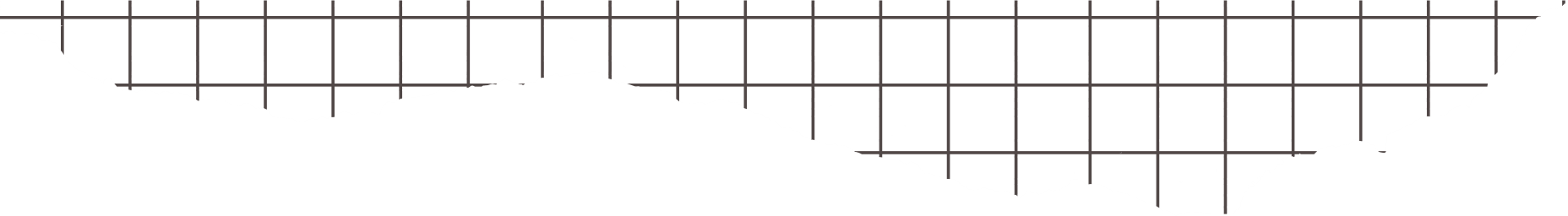 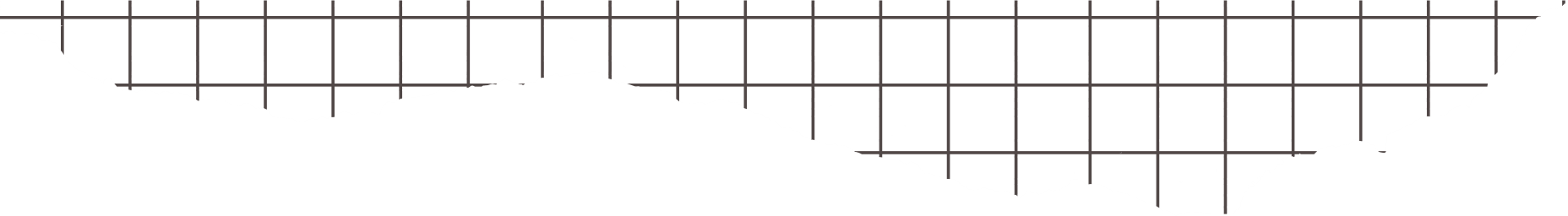 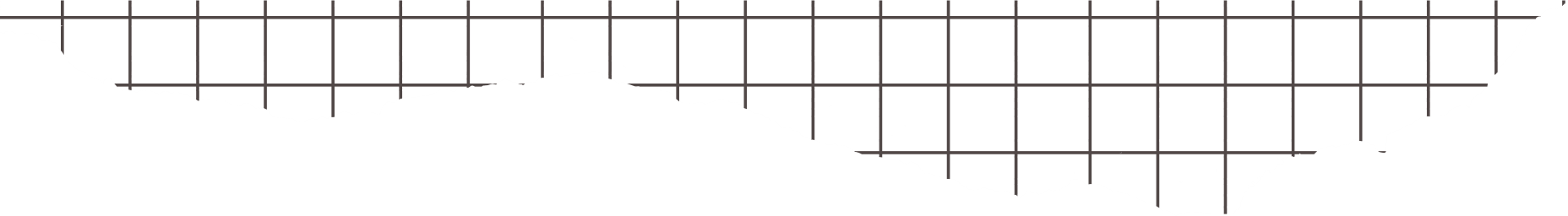 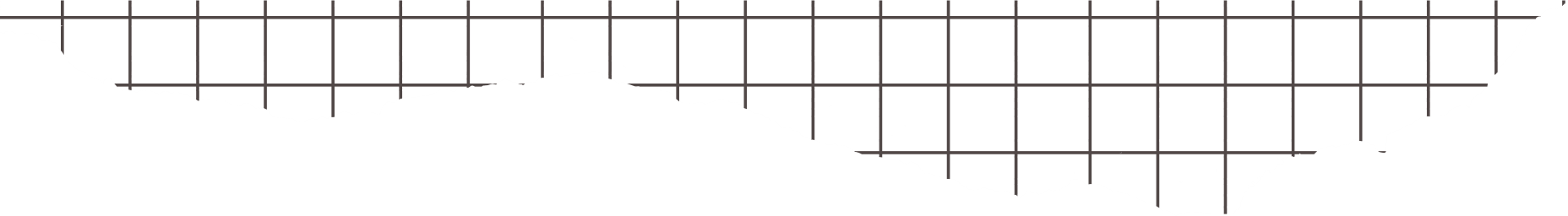 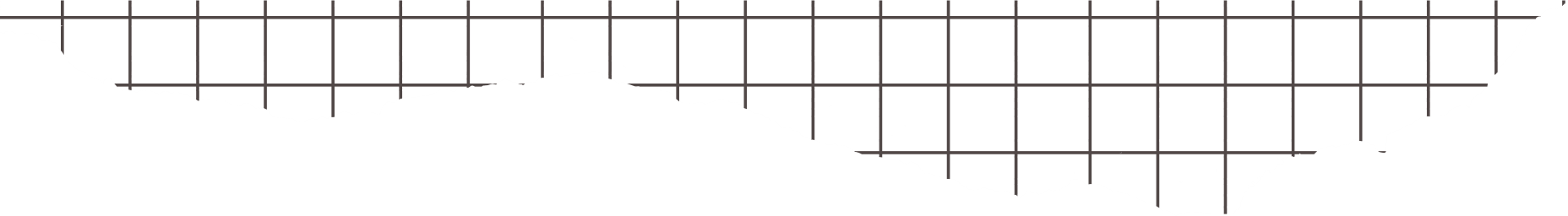 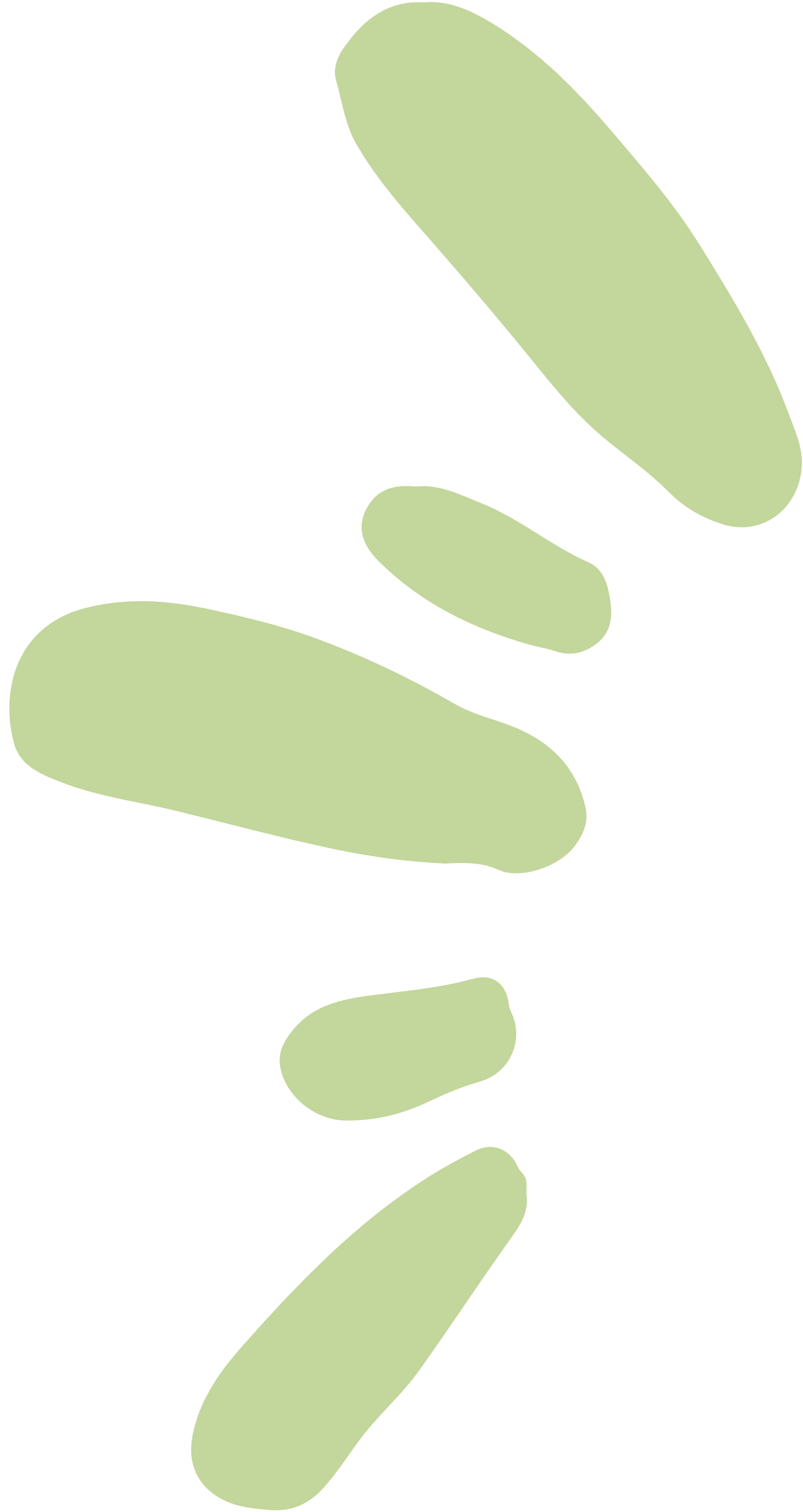 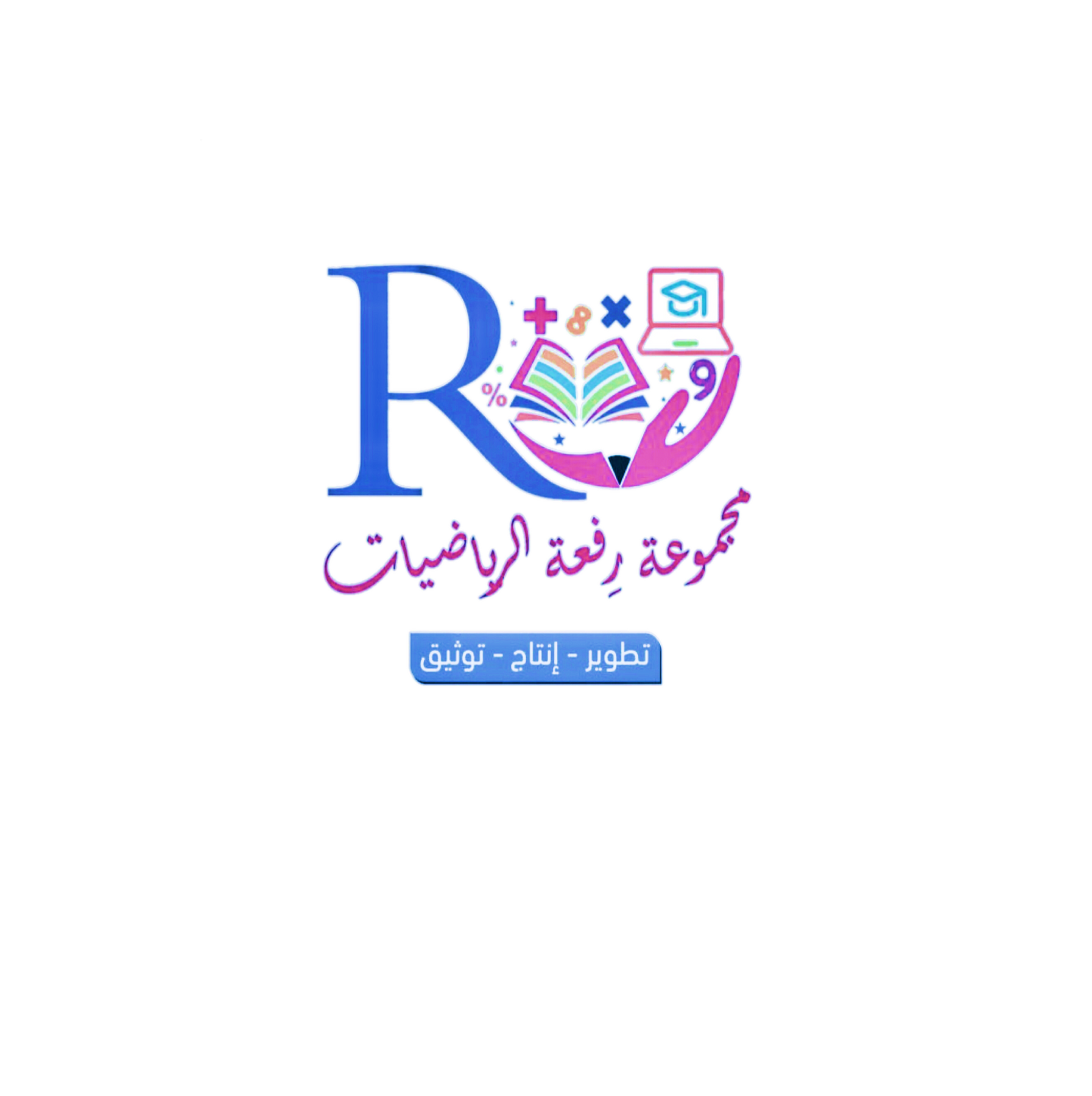 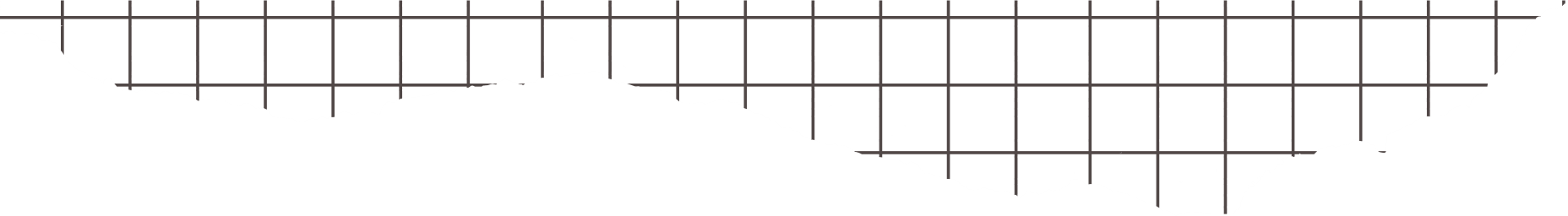 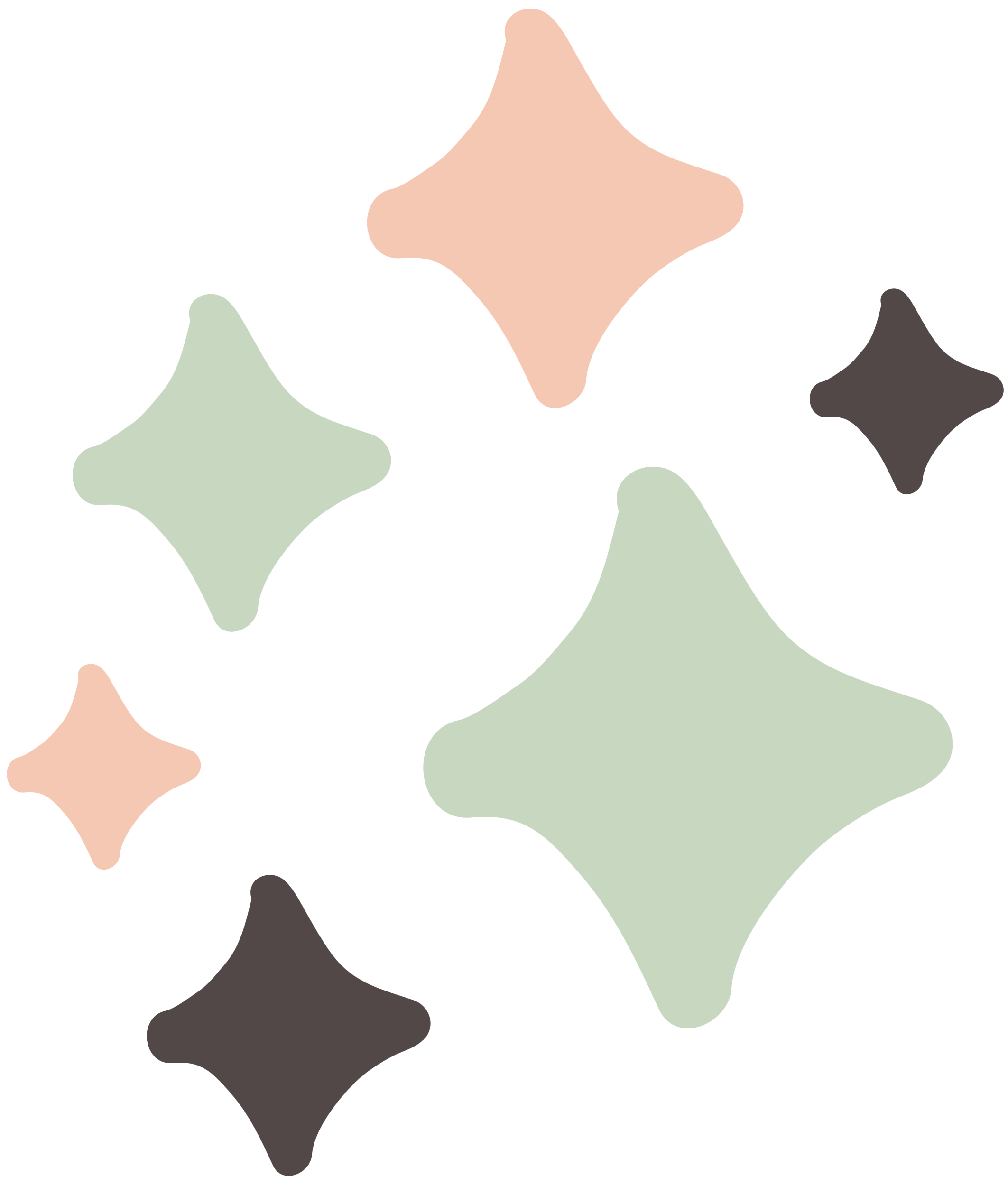 أسئلة البناء
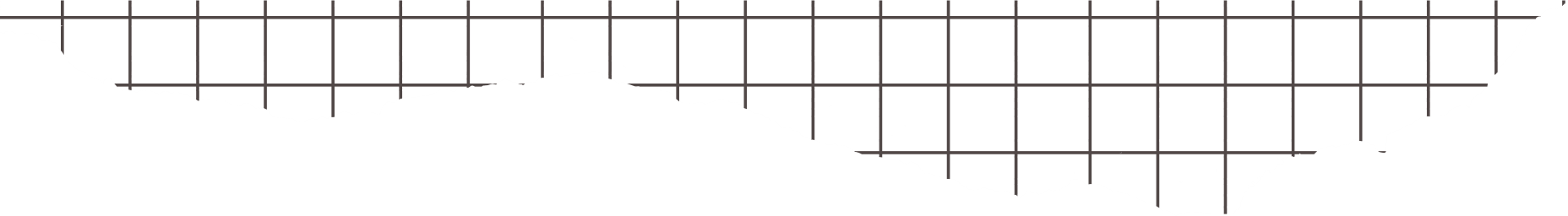 ما الفرق بين محيط الشكل المجاور ومساحته ؟
مساحة
عصف ذهني
محيط
كيف نوجد محيط الدائرة ؟
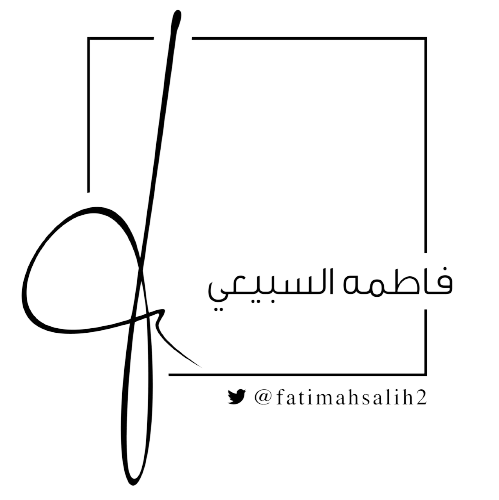 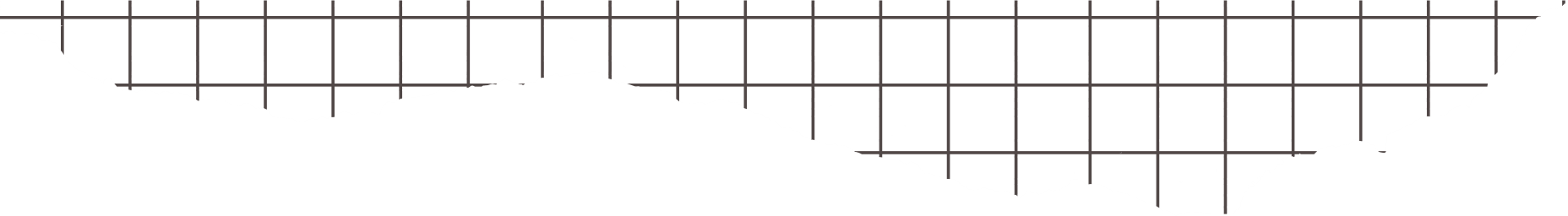 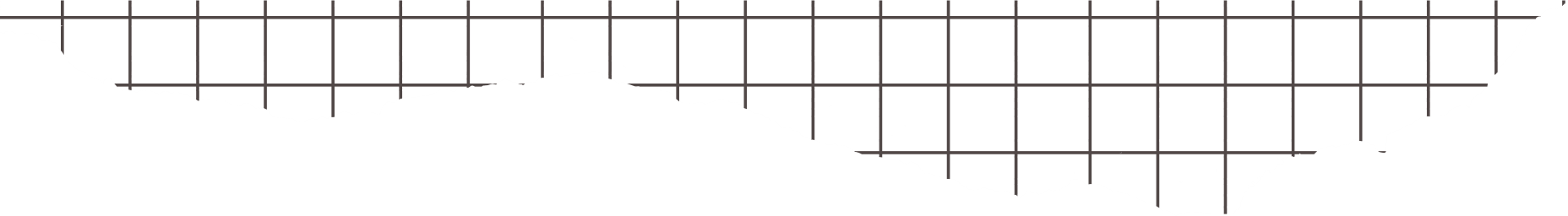 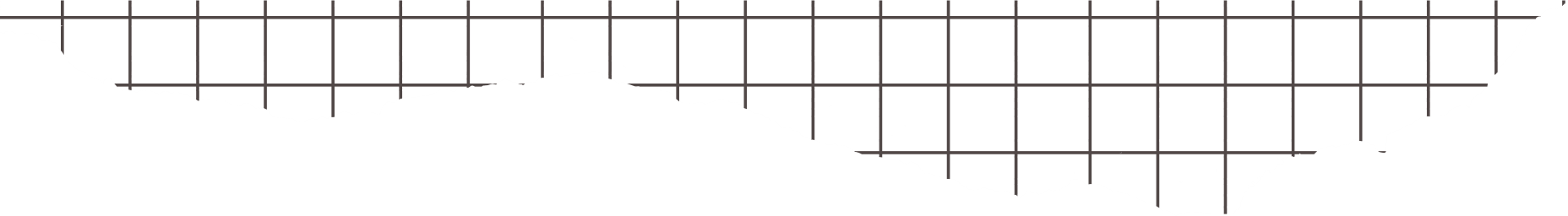 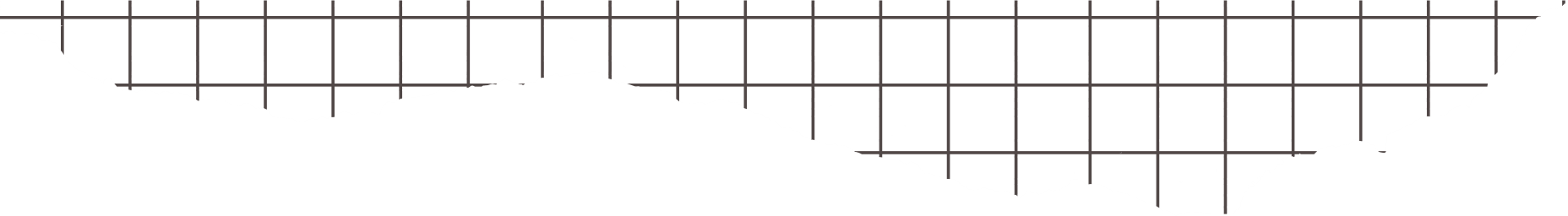 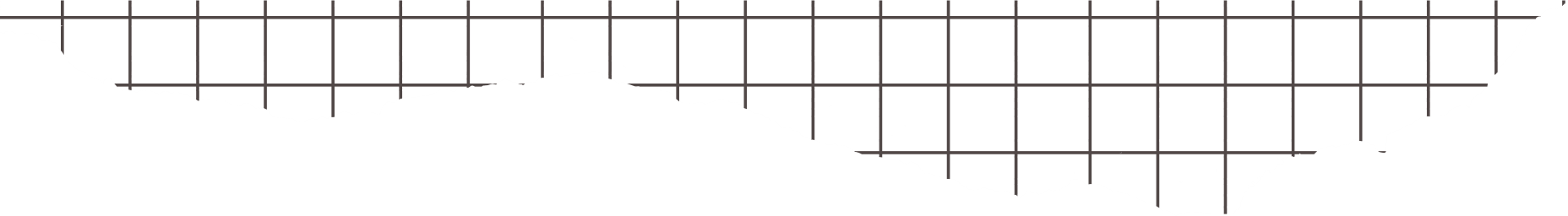 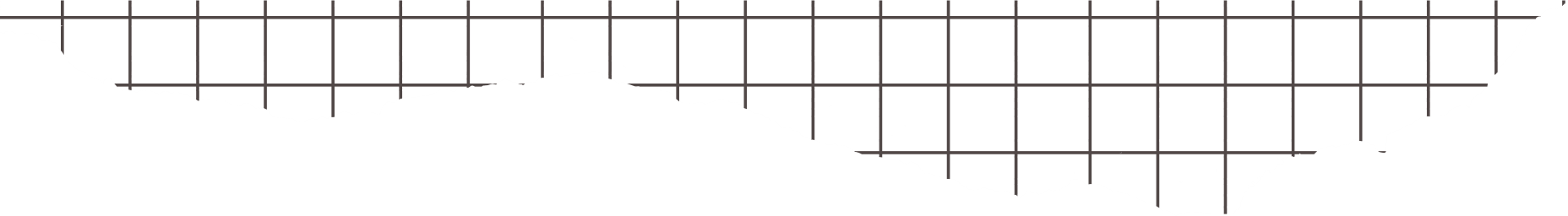 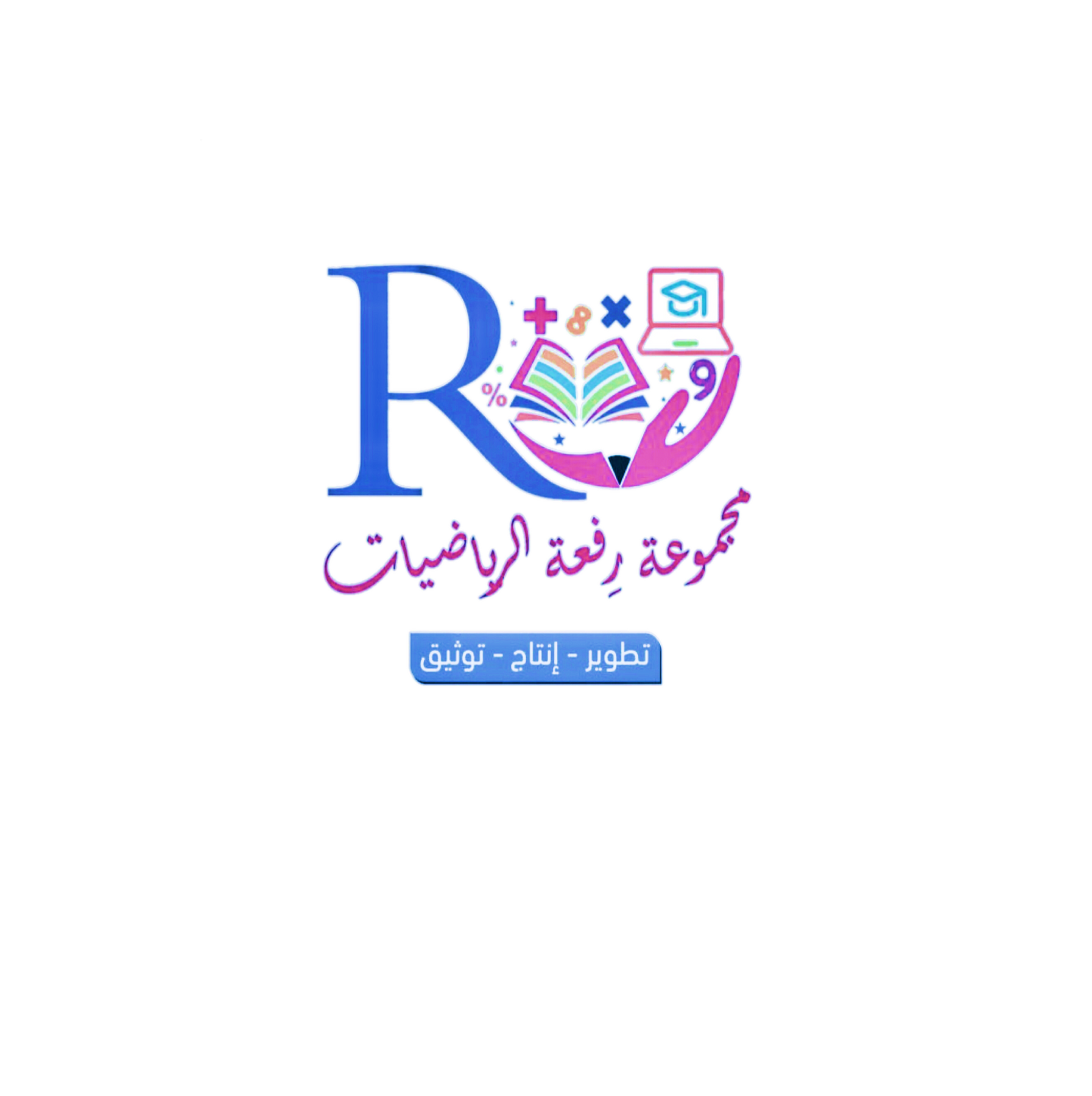 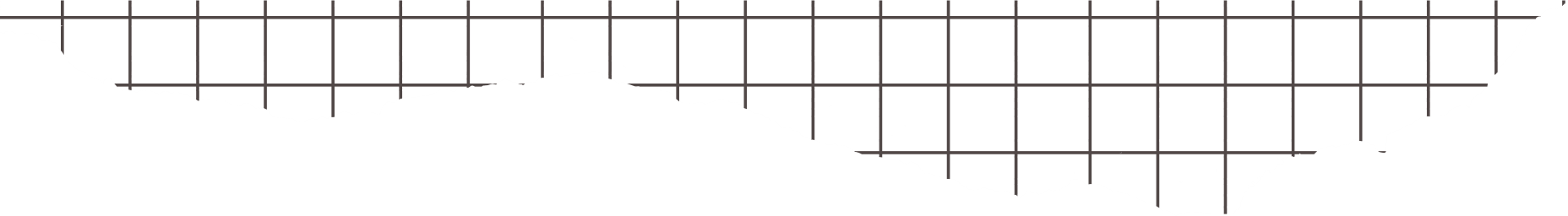 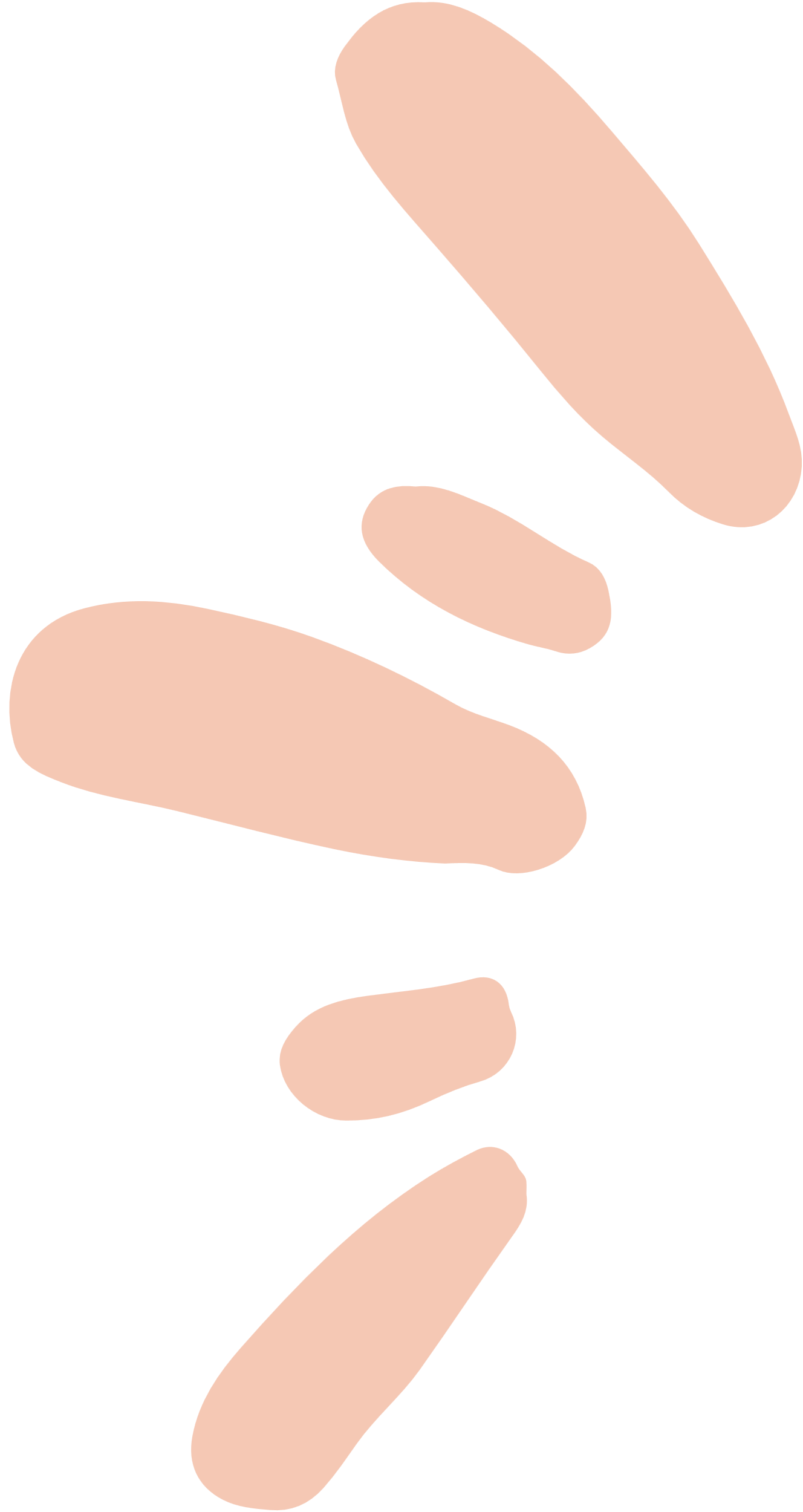 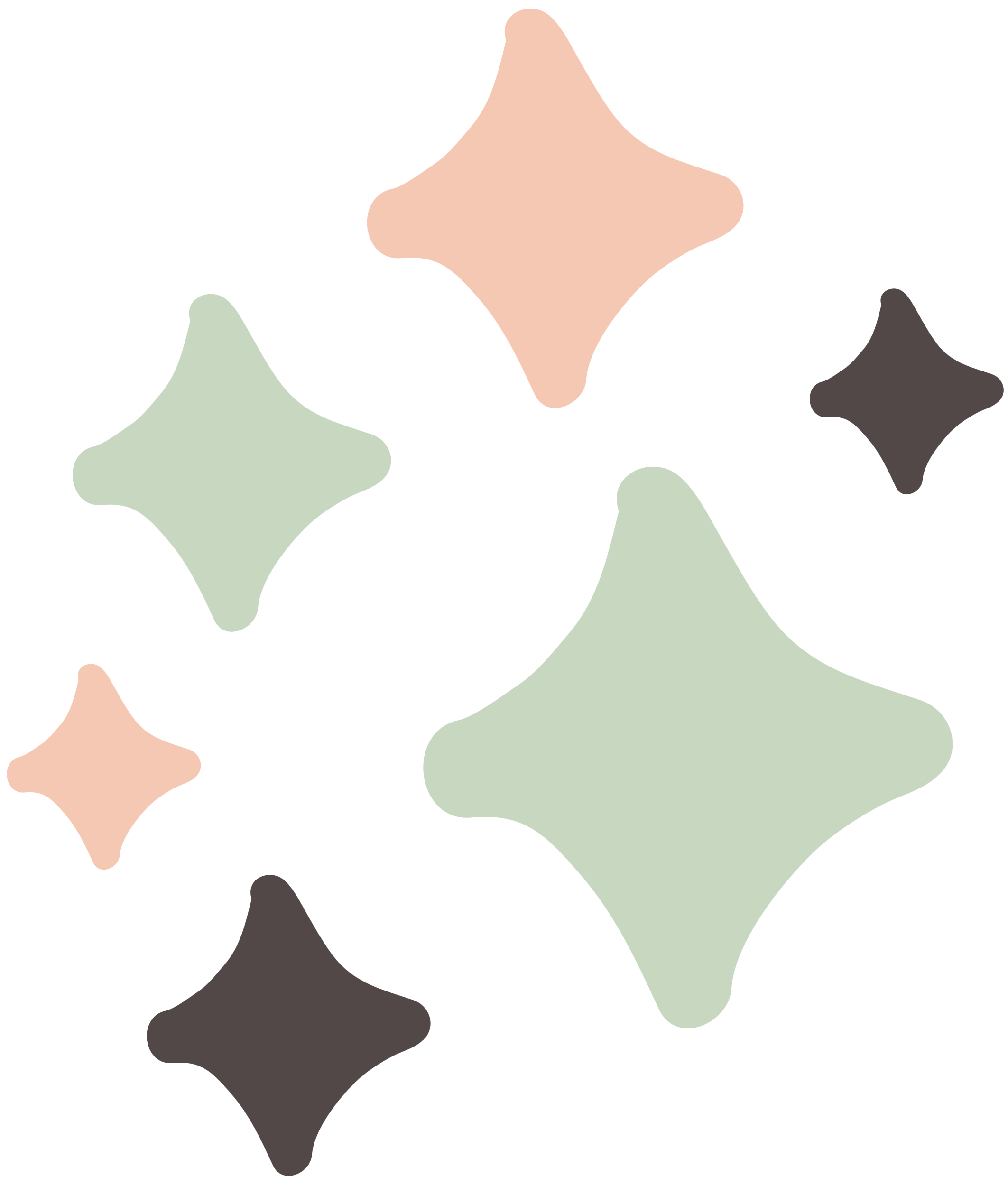 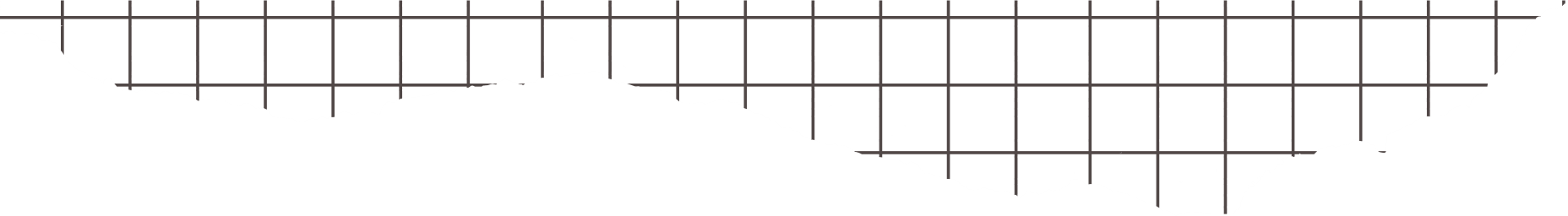 9 - 3

مساحة الدائرة
الصف الأول متوسط
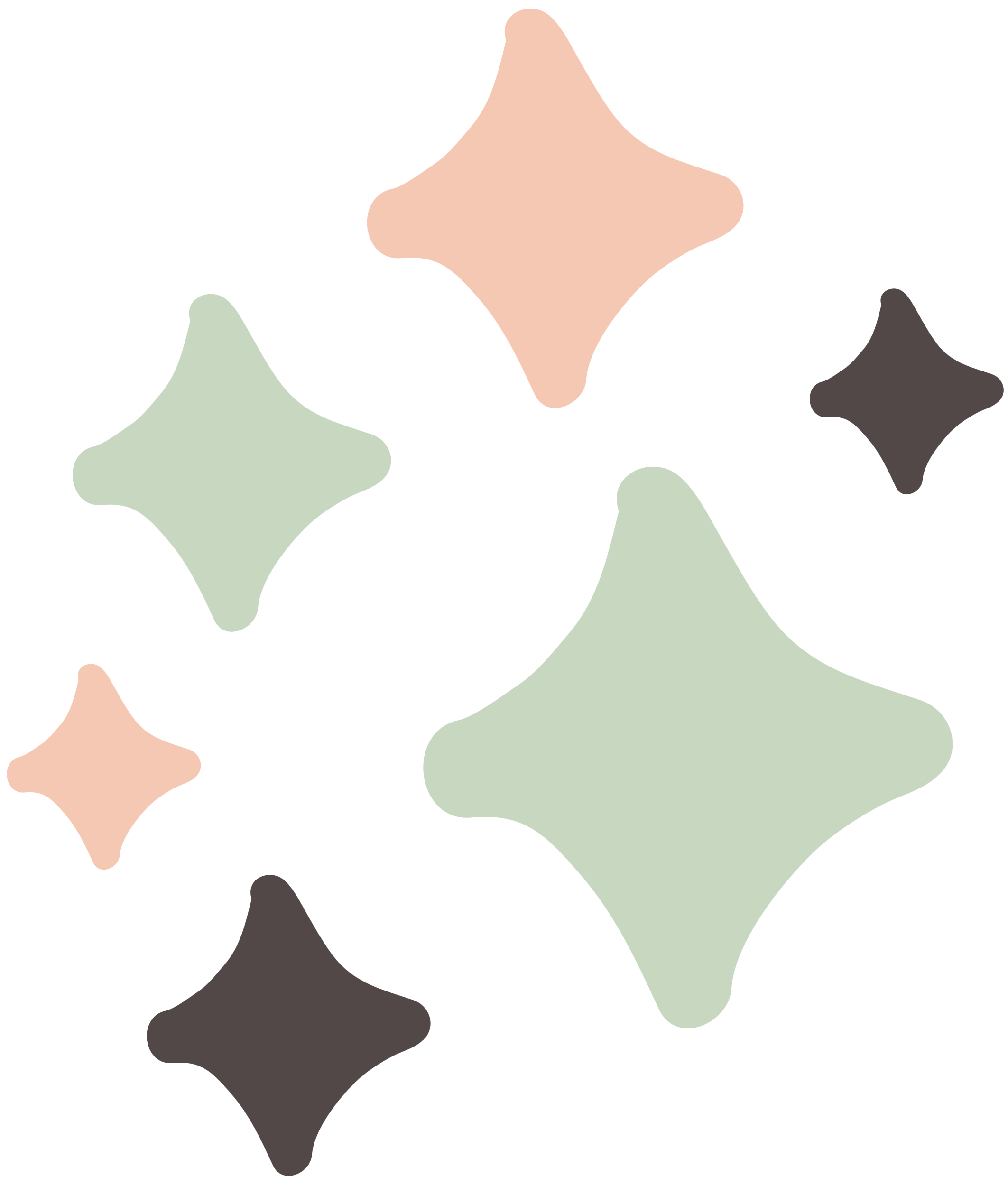 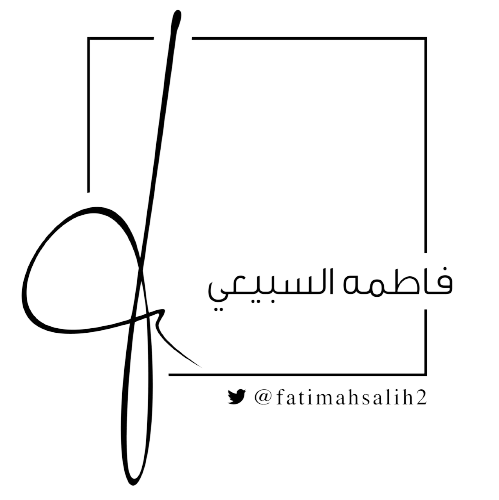 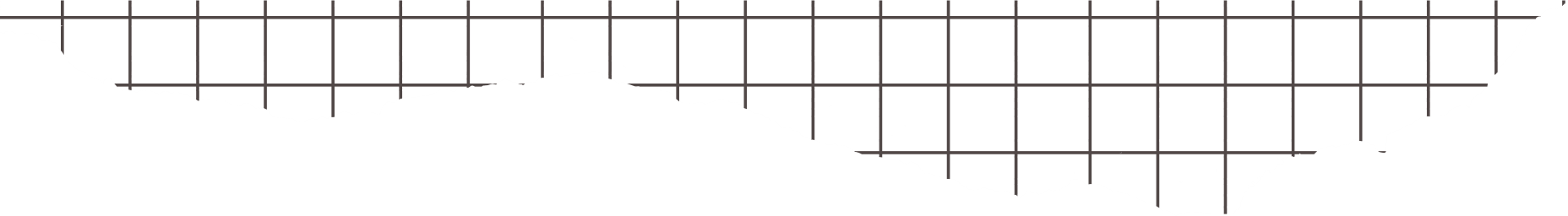 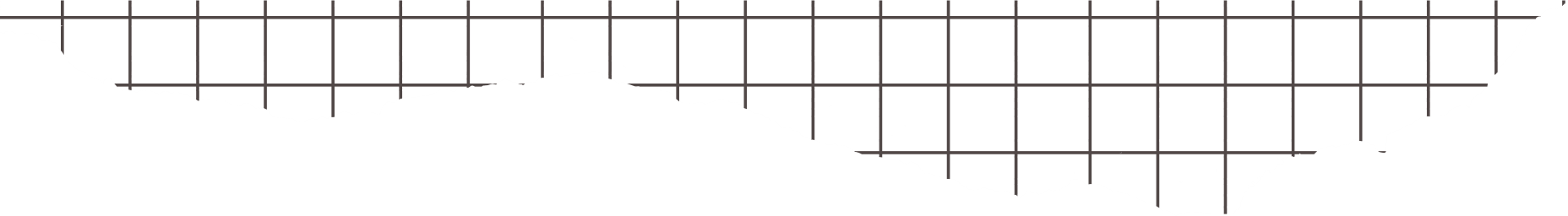 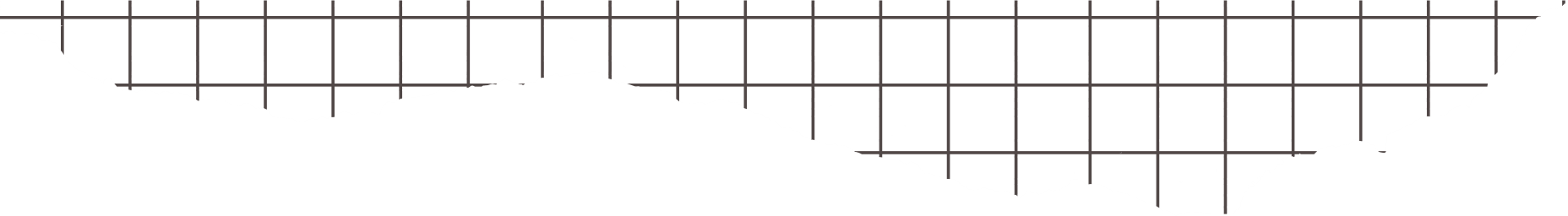 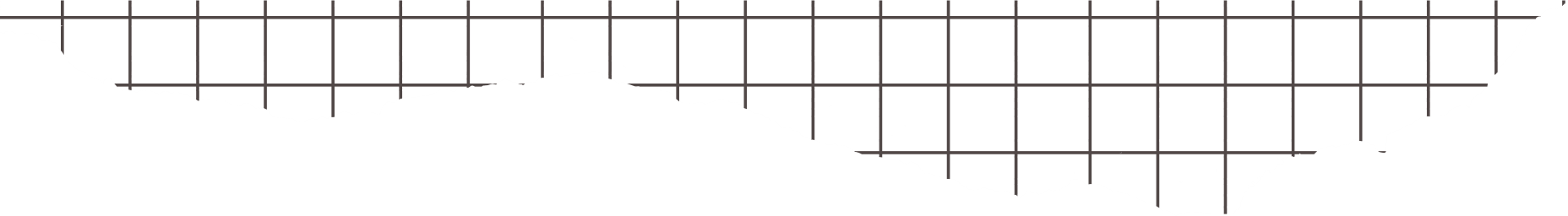 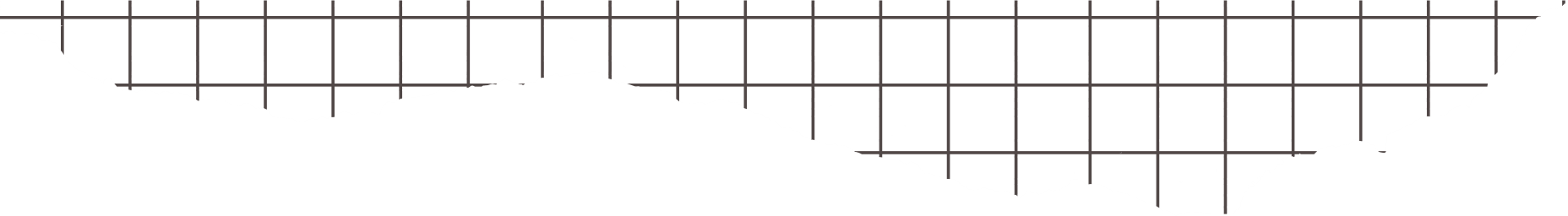 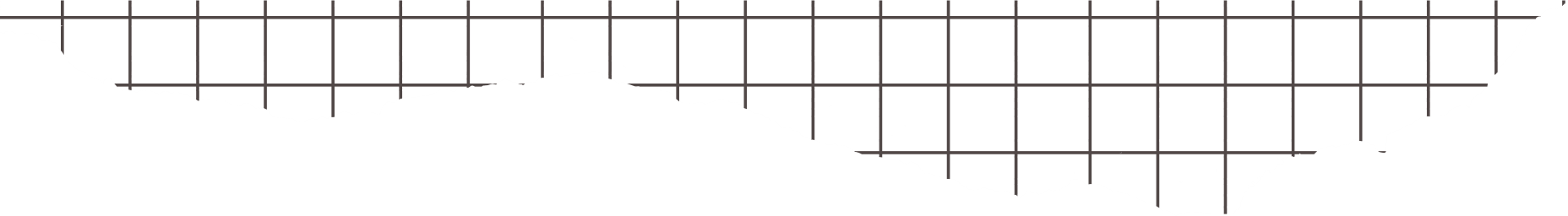 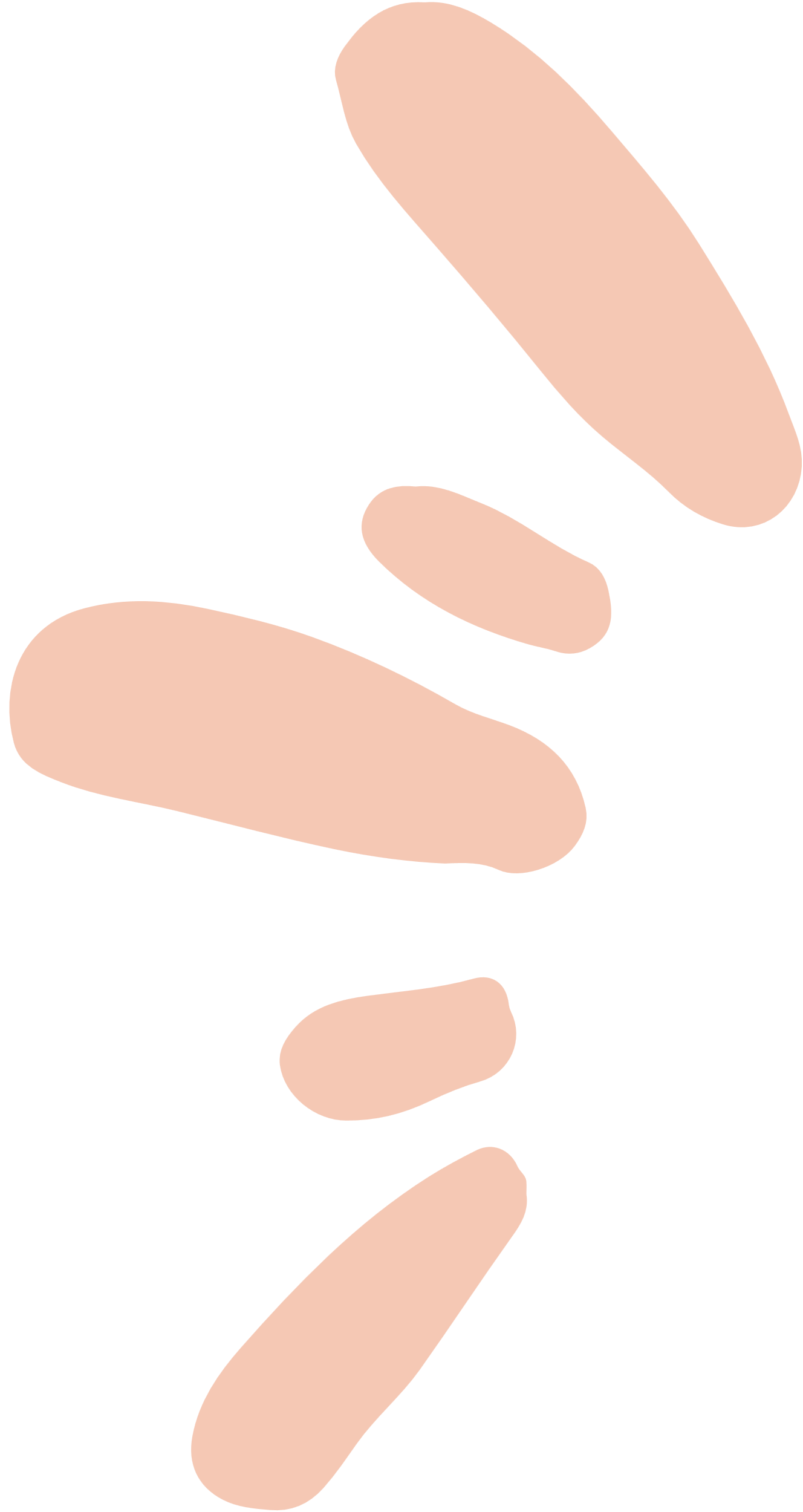 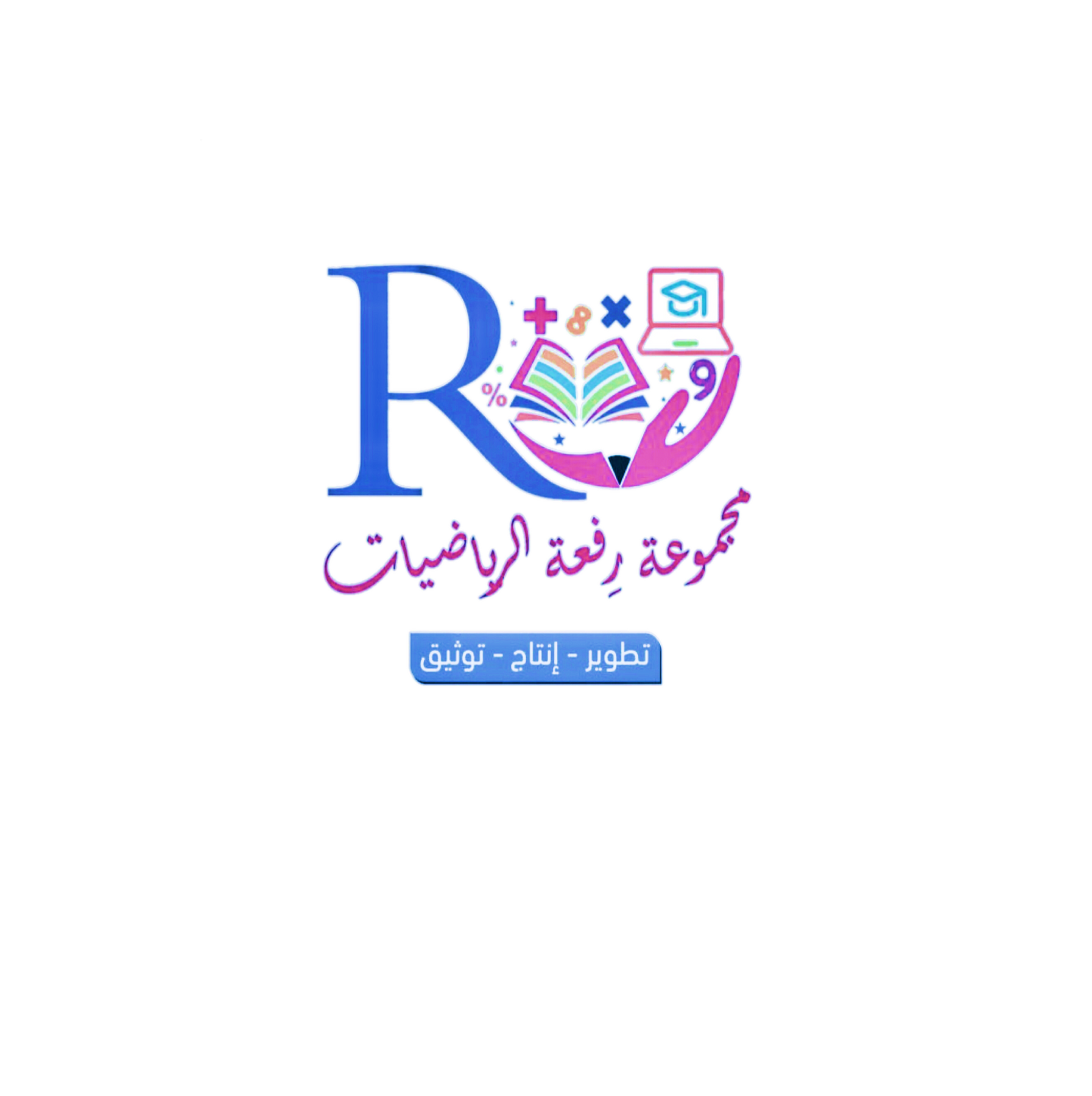 هل تحب هذا الطبق ؟
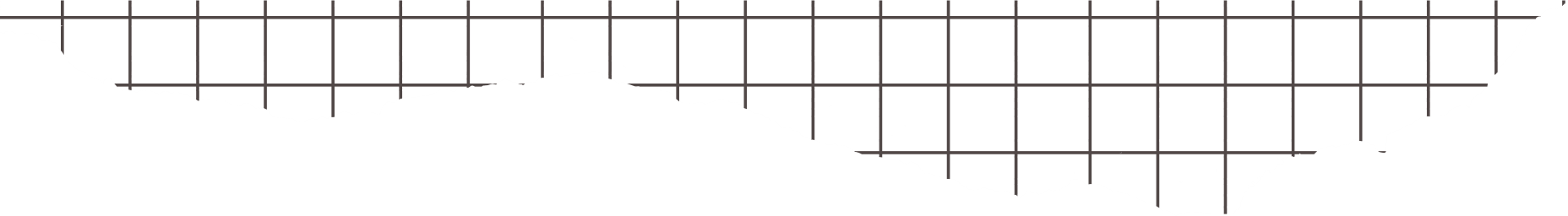 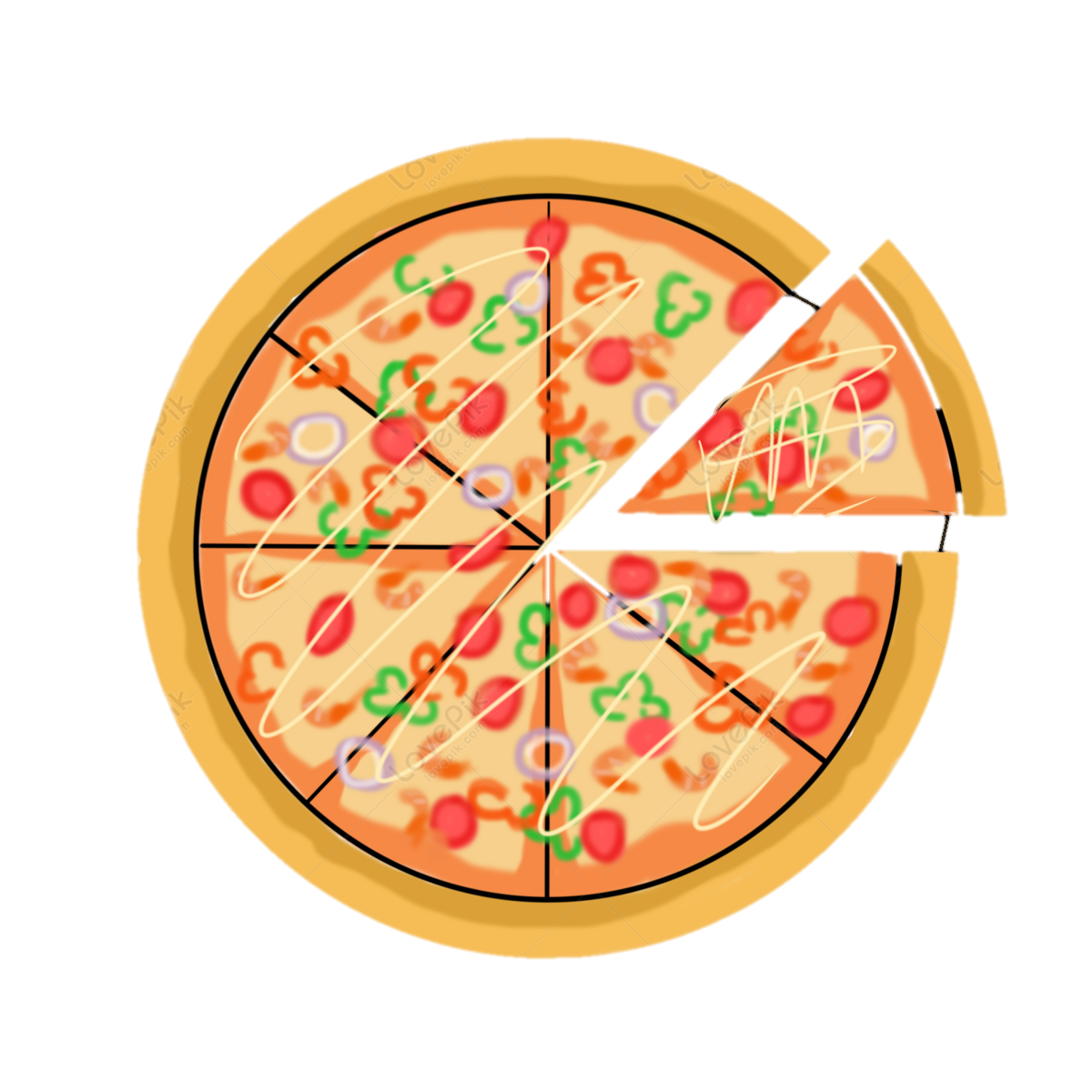 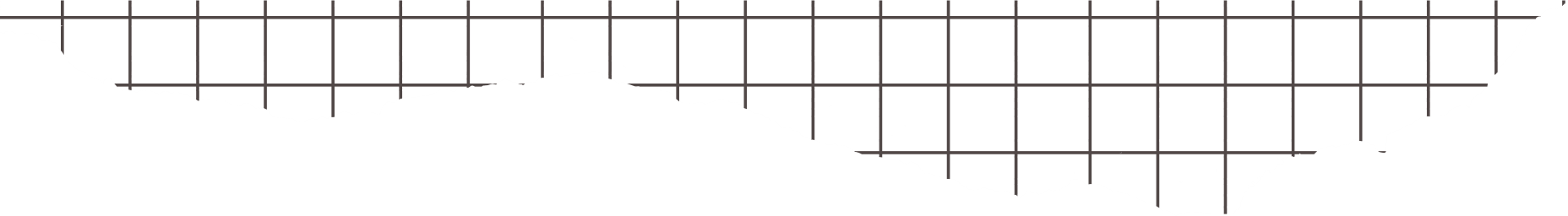 نصف المحيط
نصف القطر
كم يوجد قطعة في البيتزا التي أمامك ؟
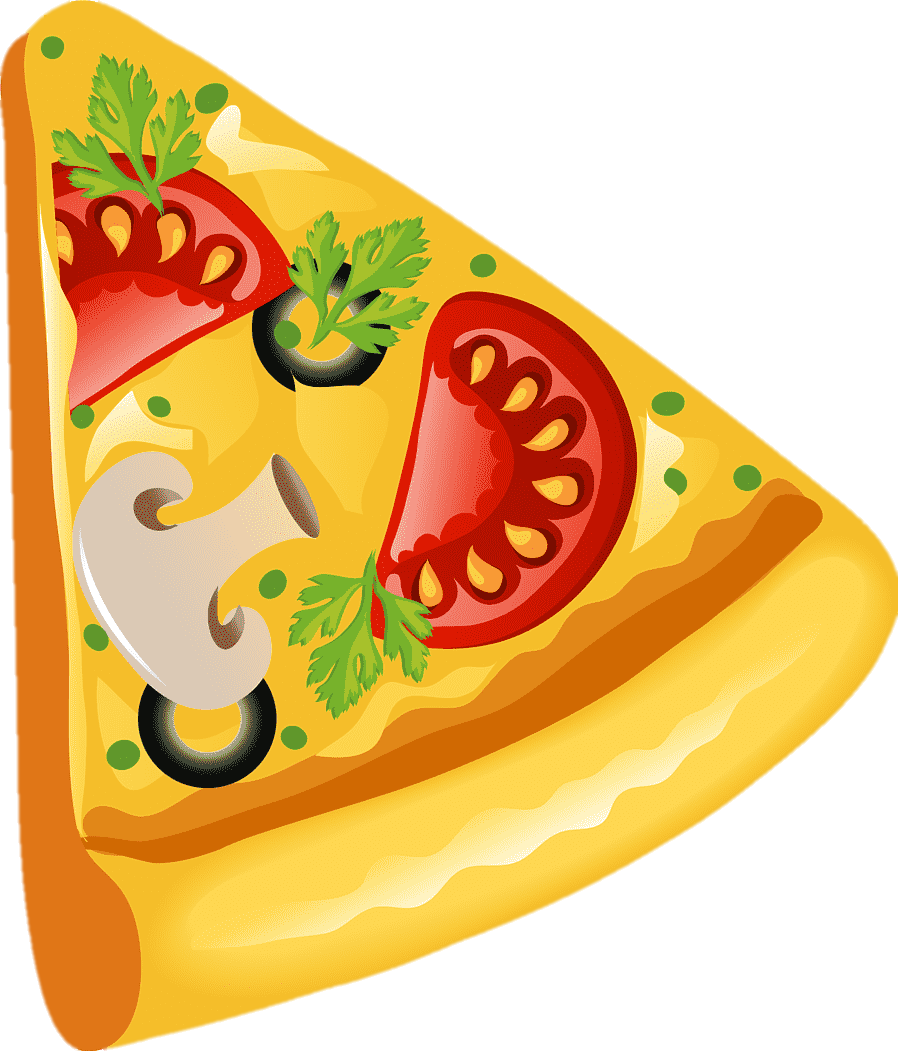 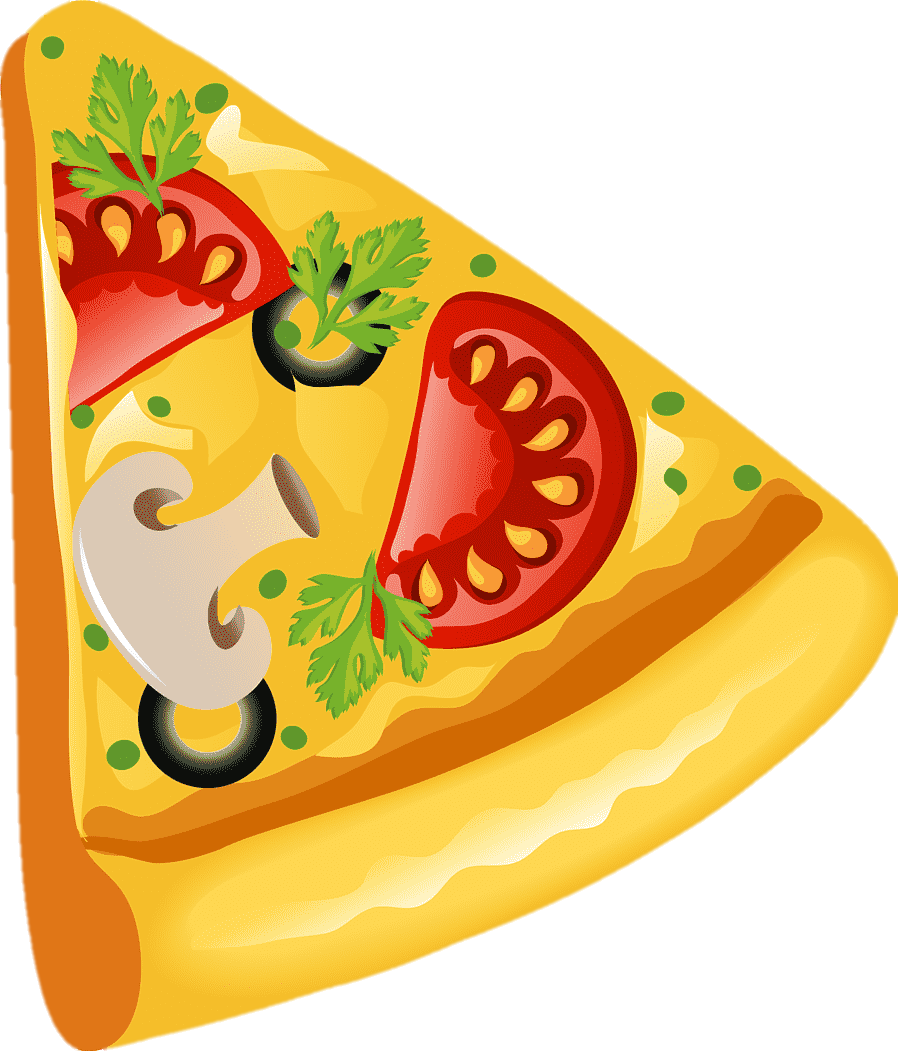 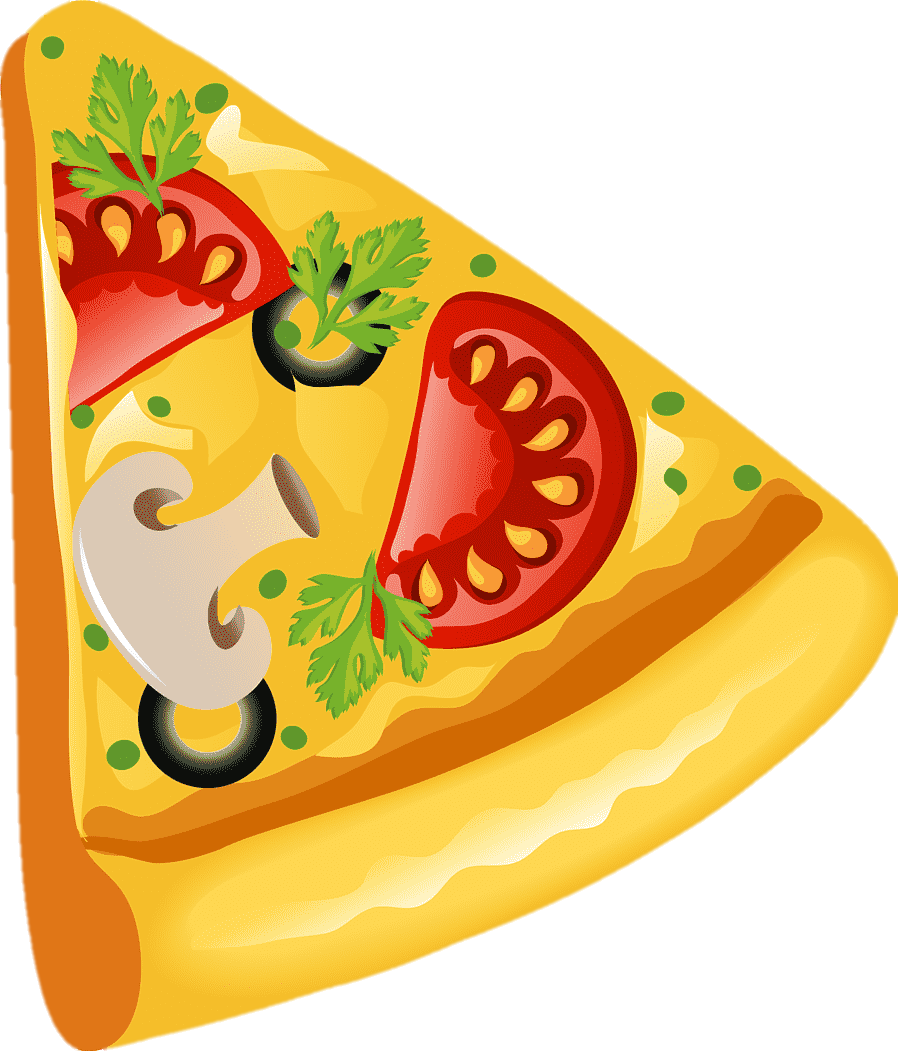 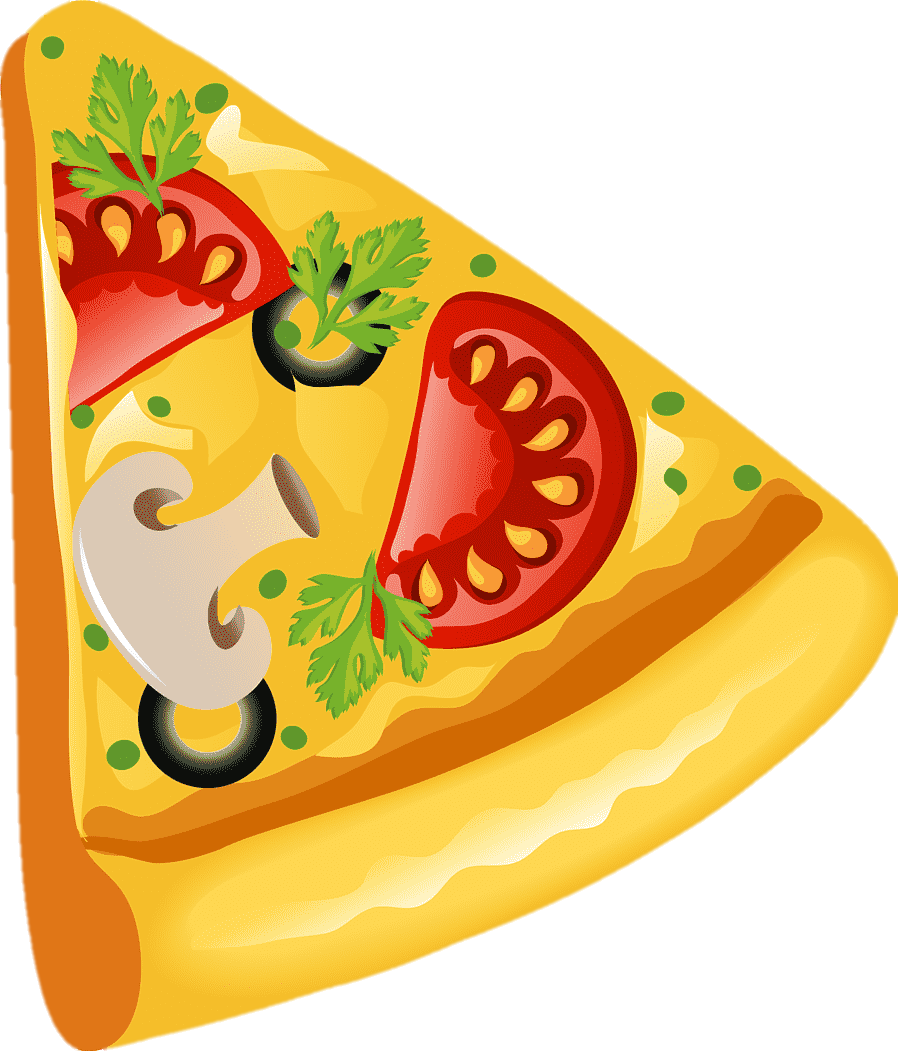 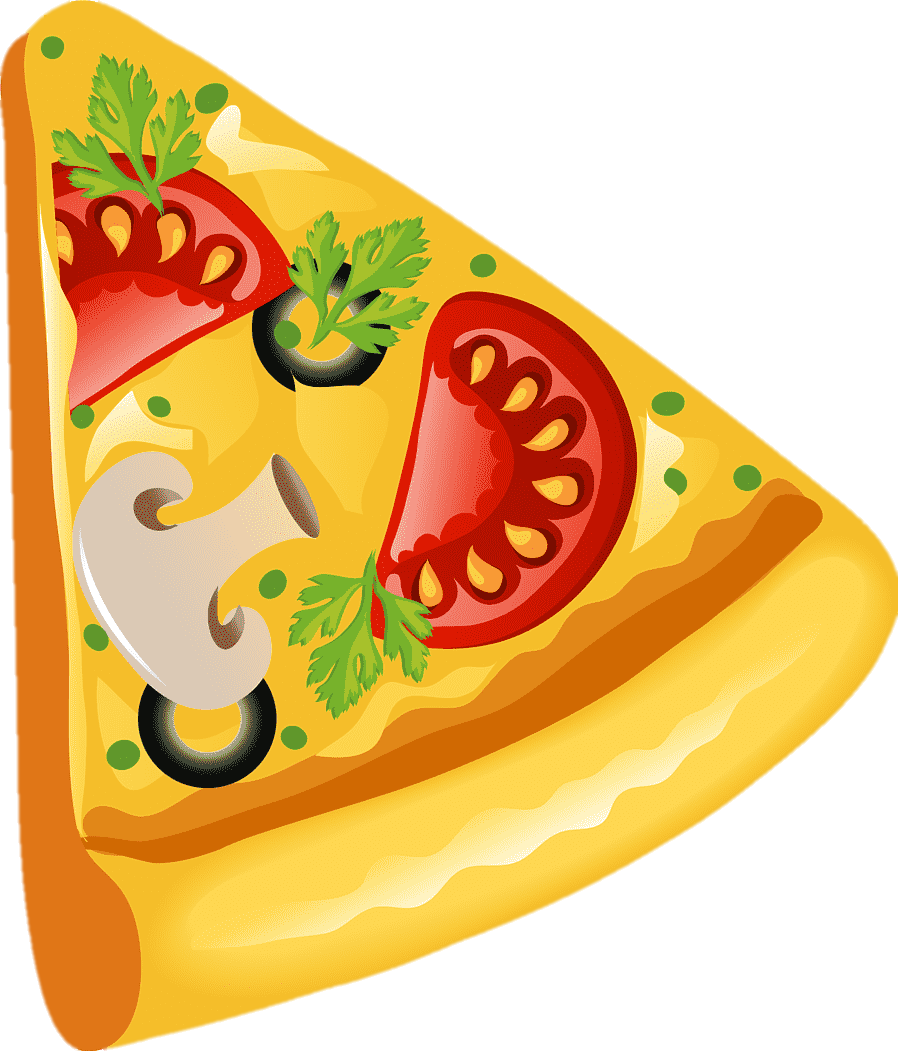 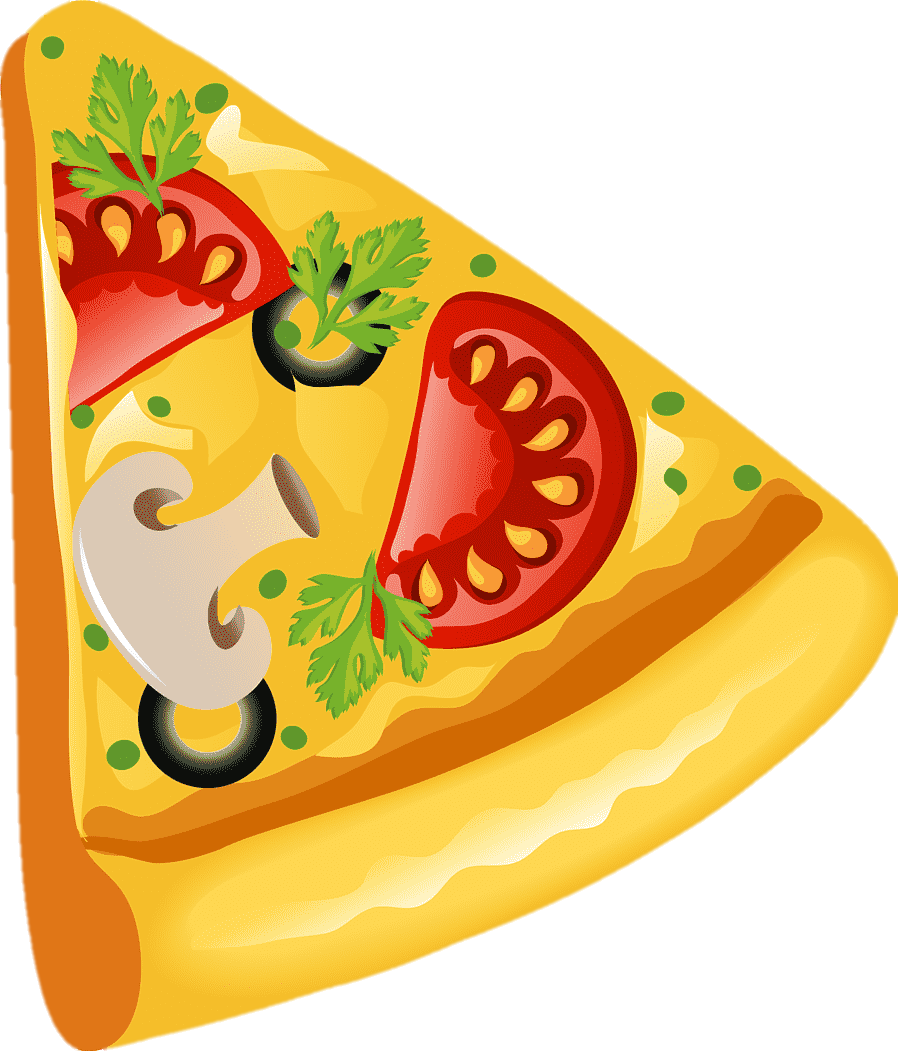 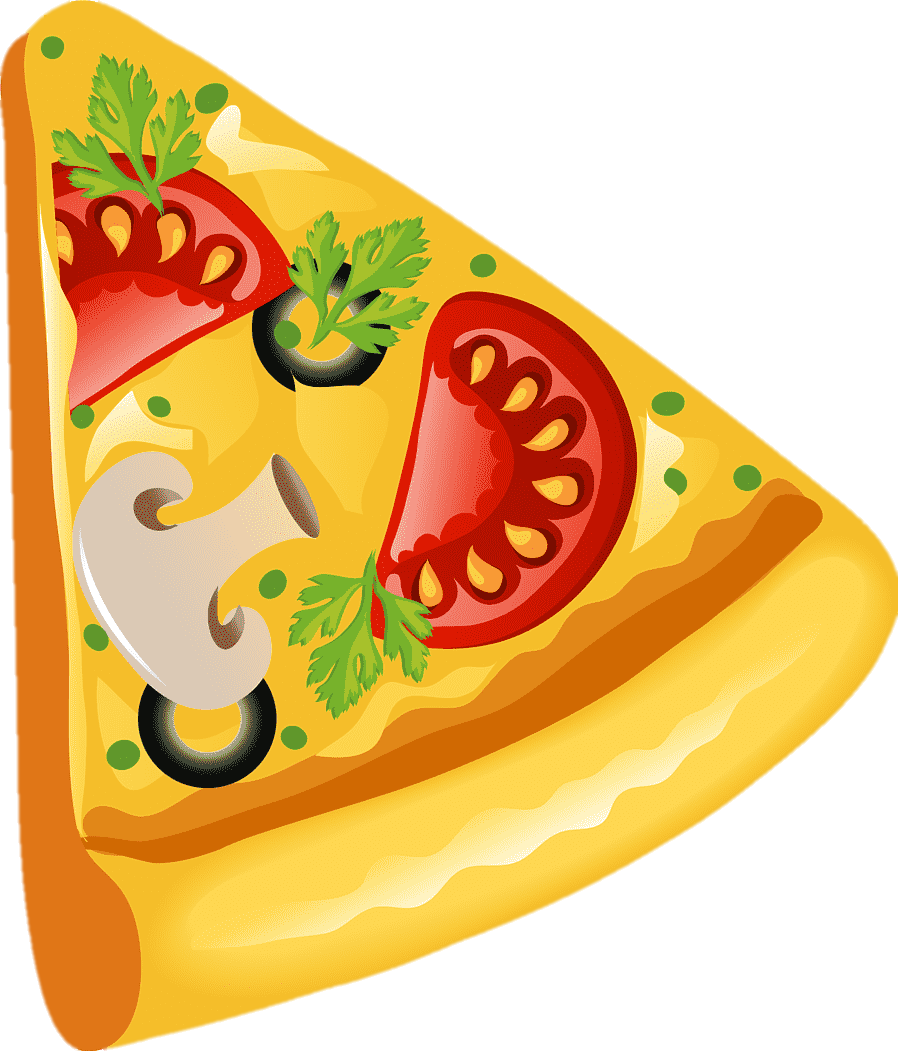 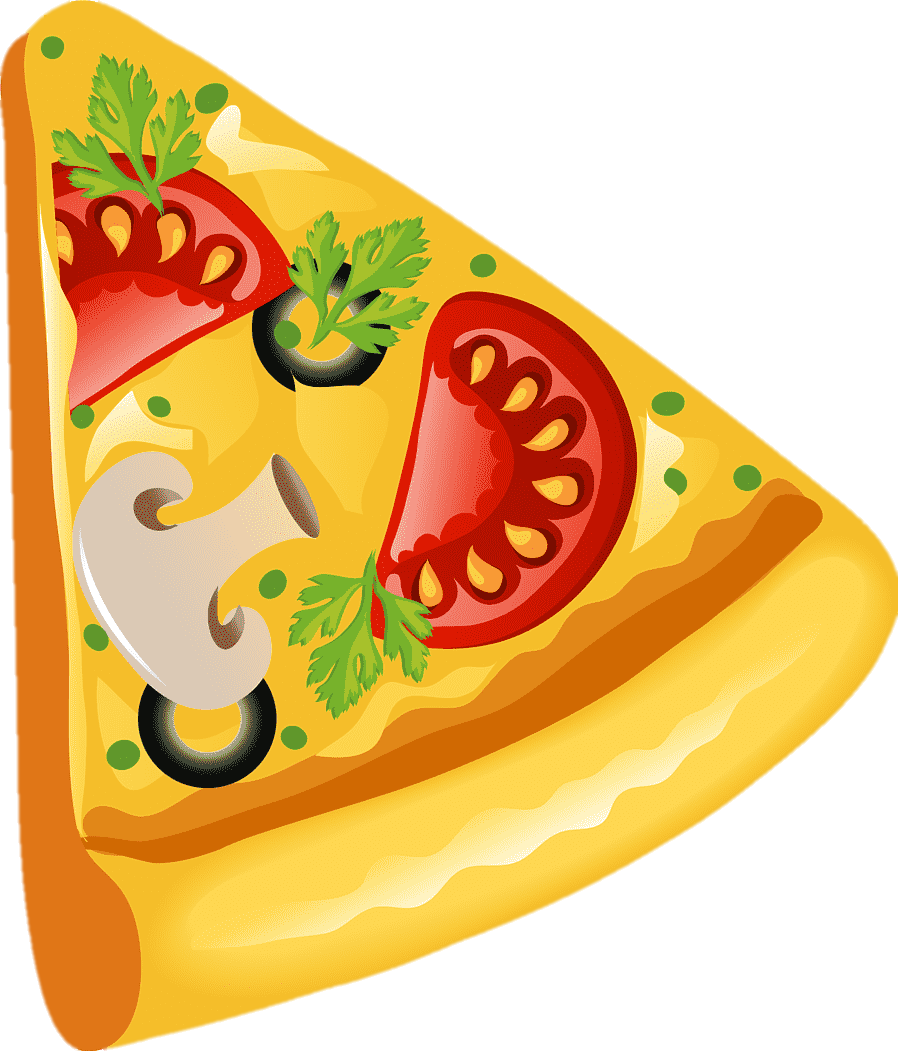 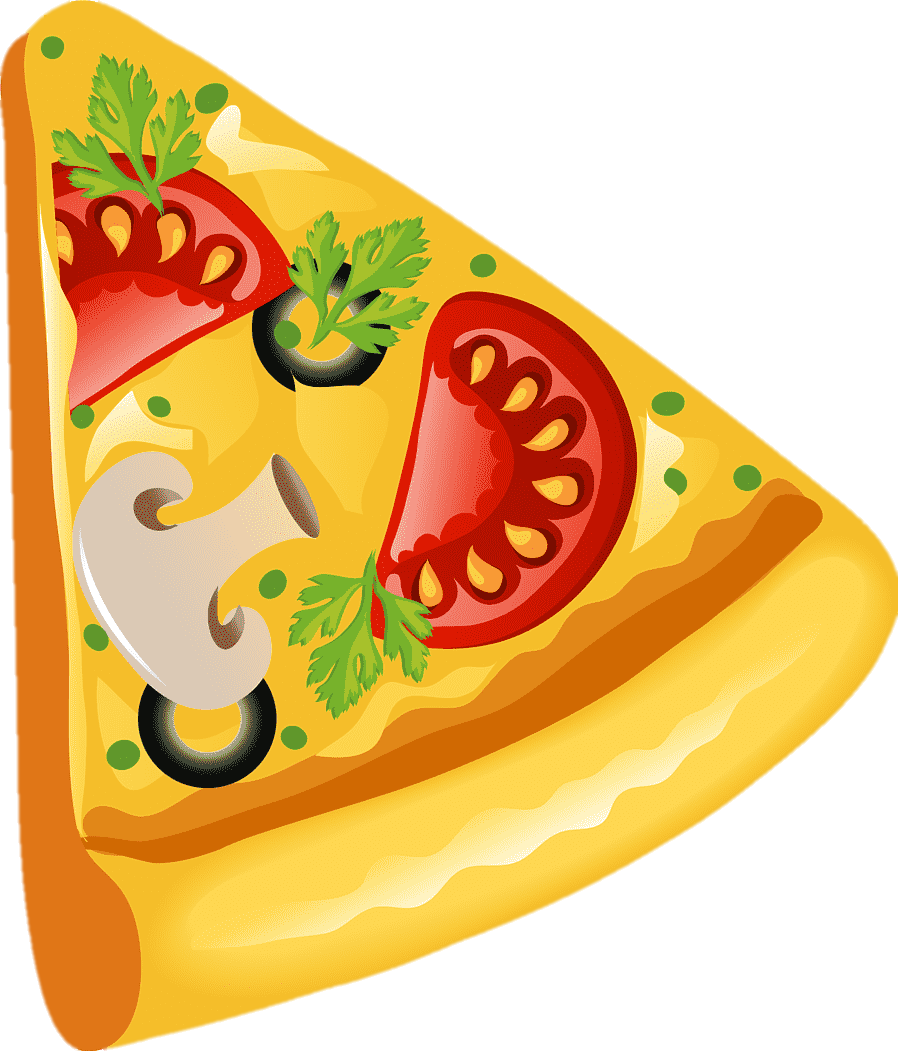 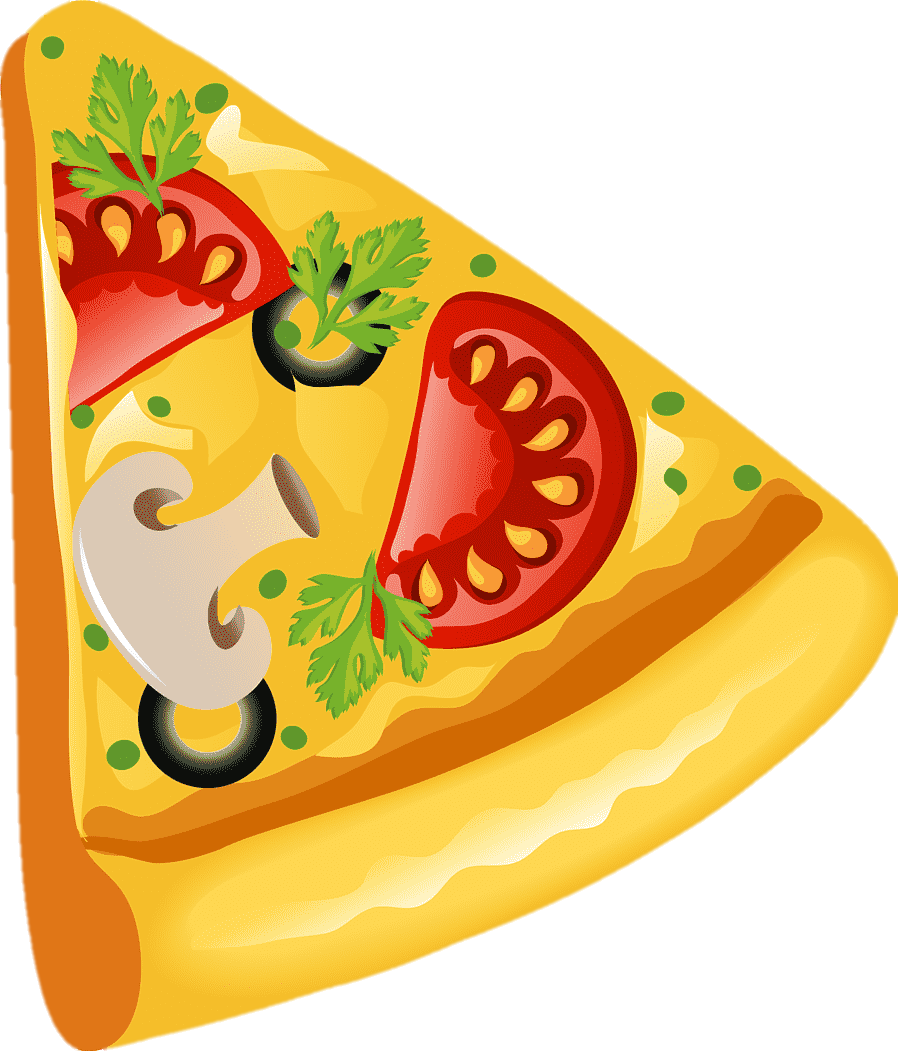 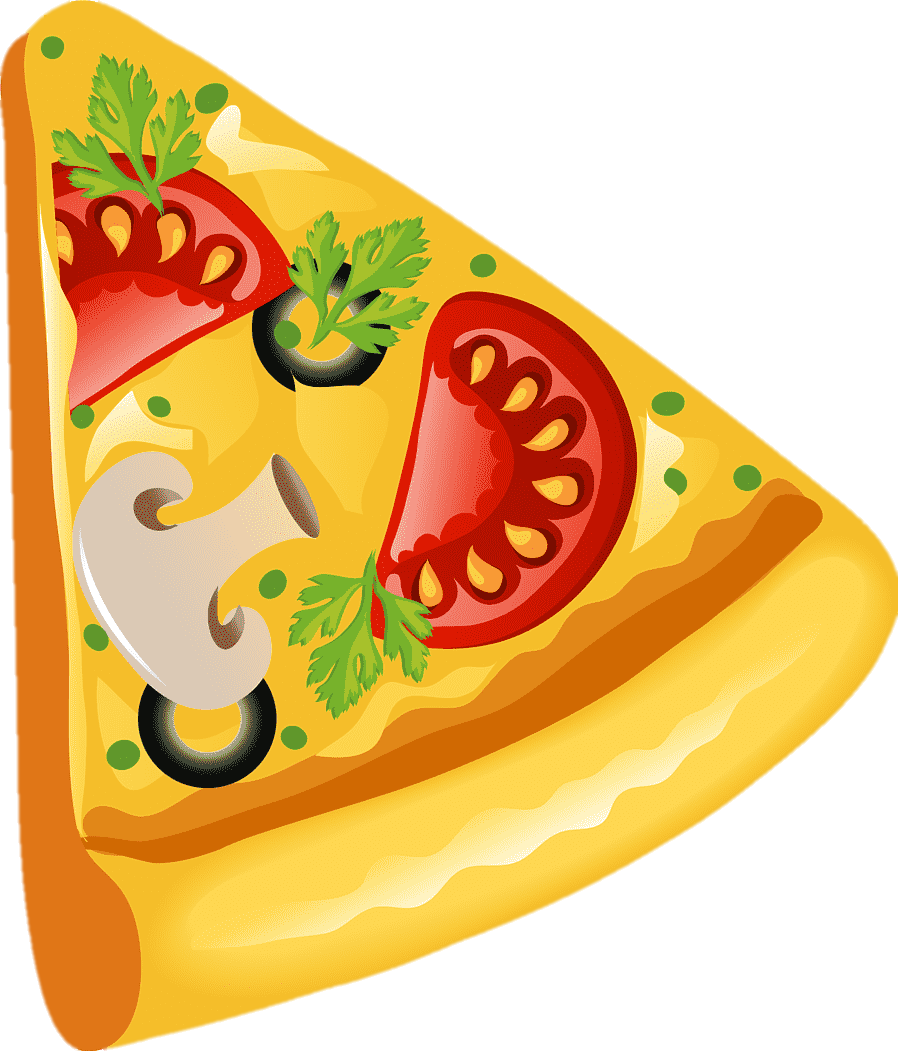 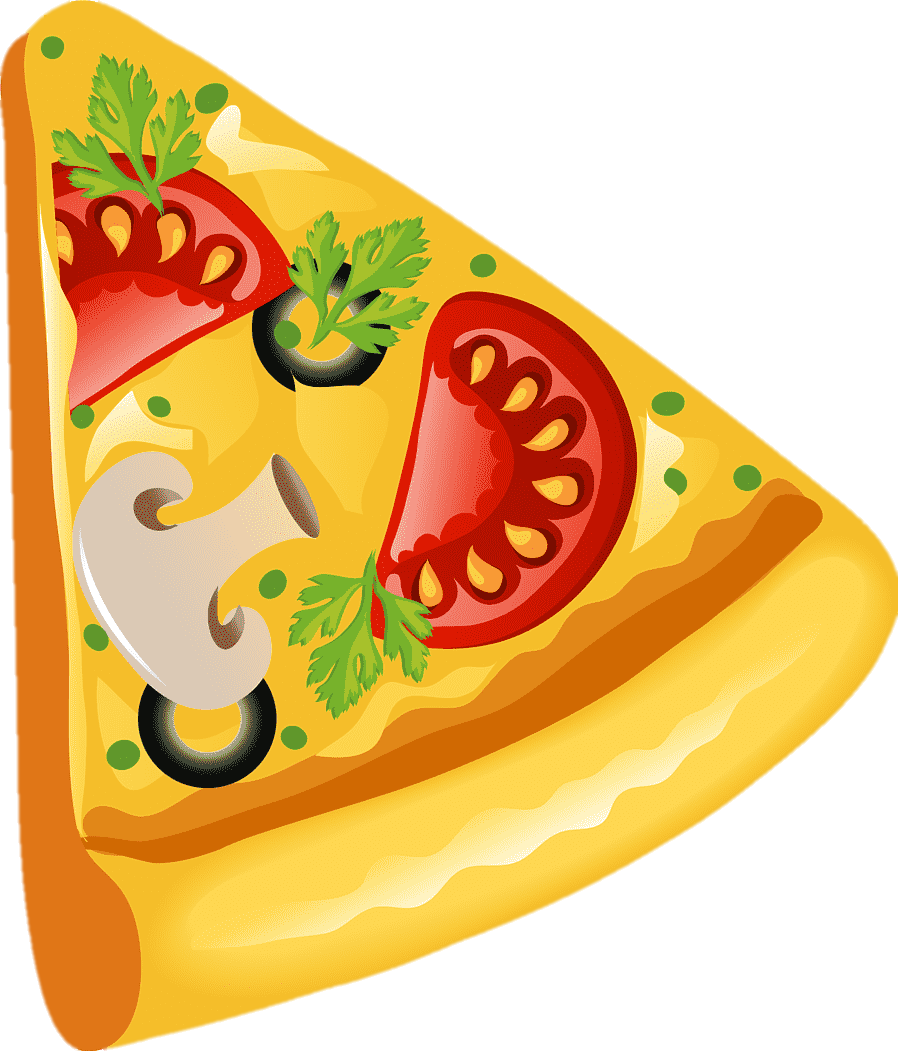 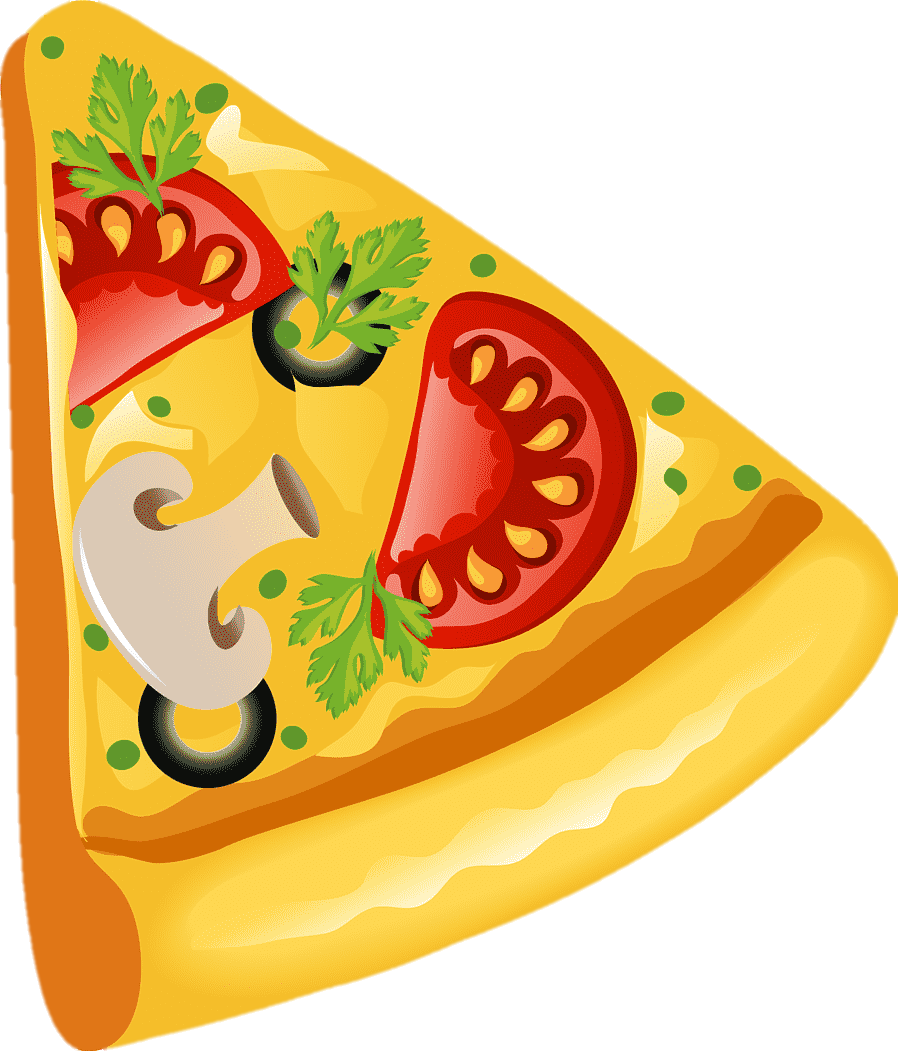 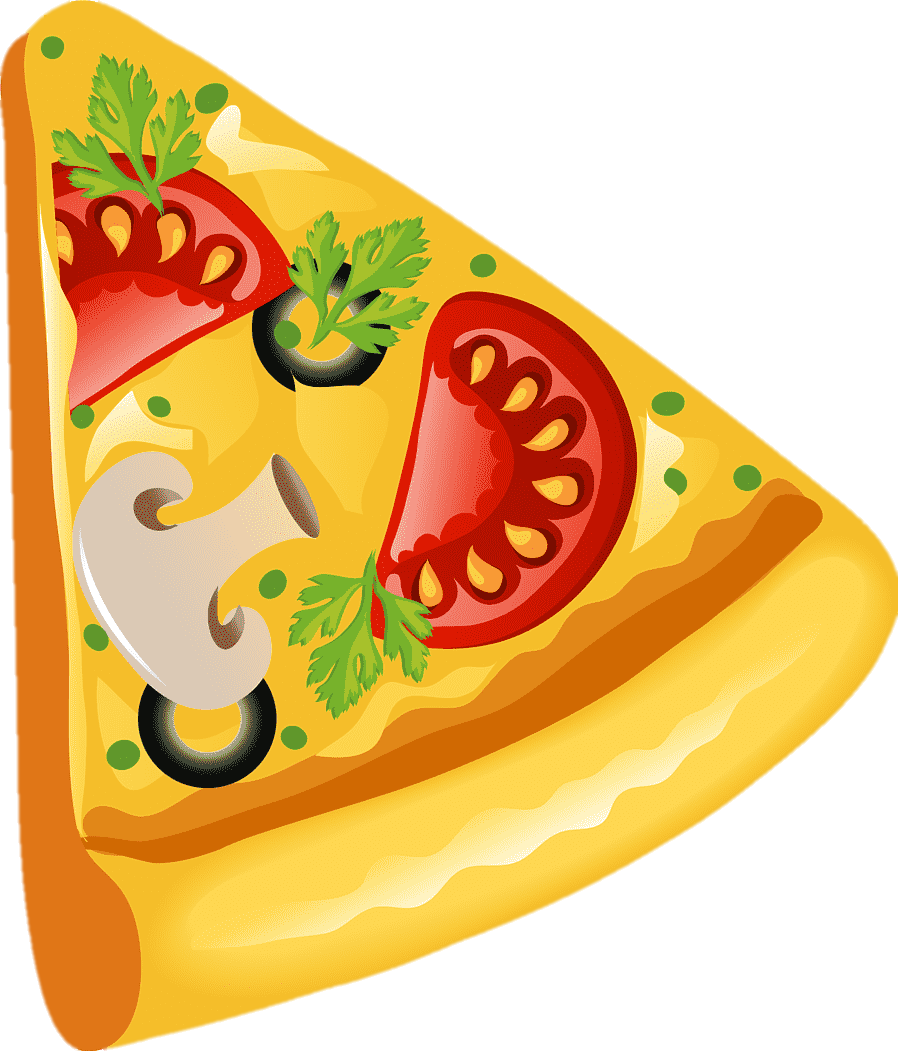 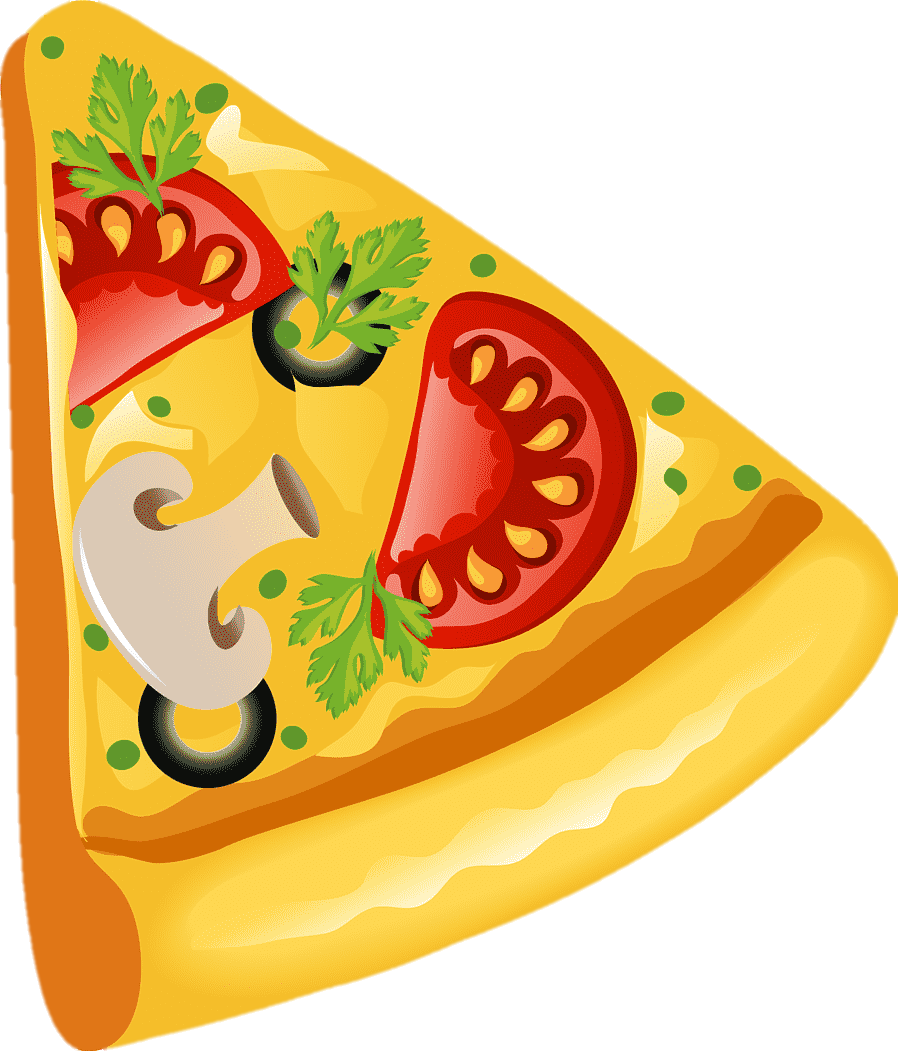 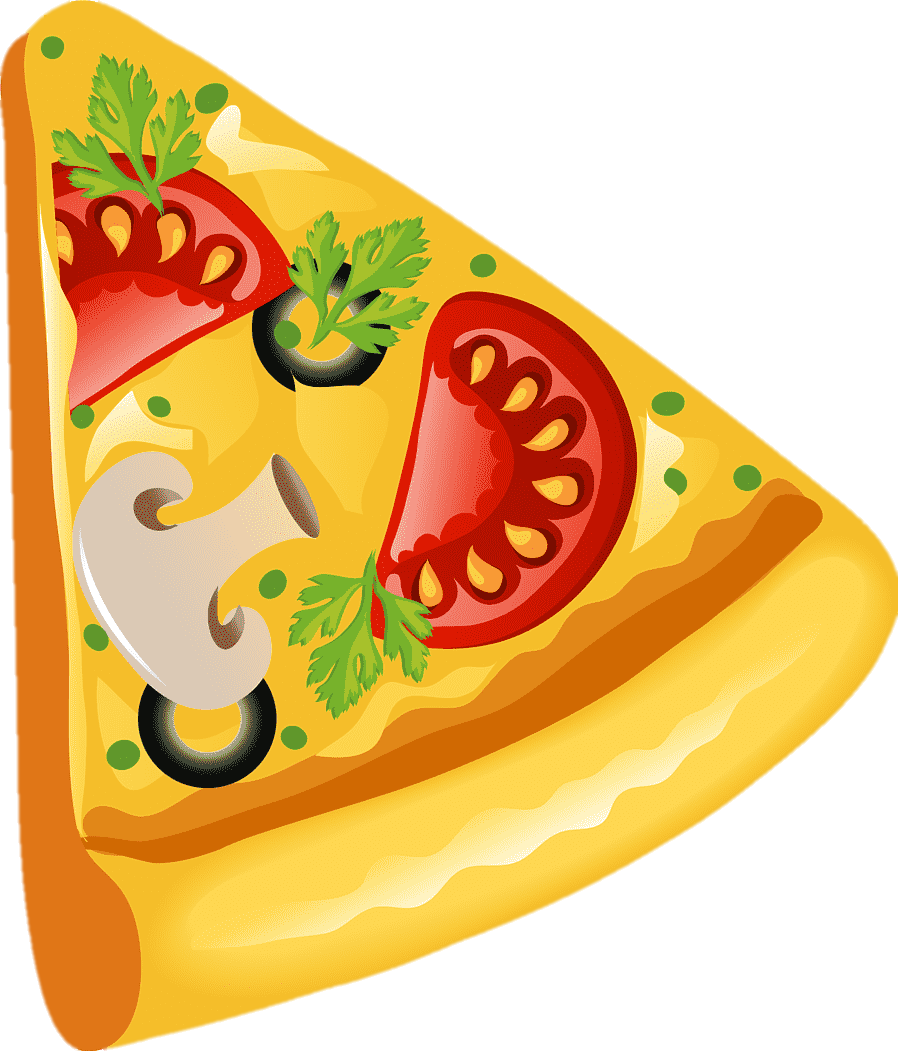 سنعيد ترتيب قطع البيتزا
نق
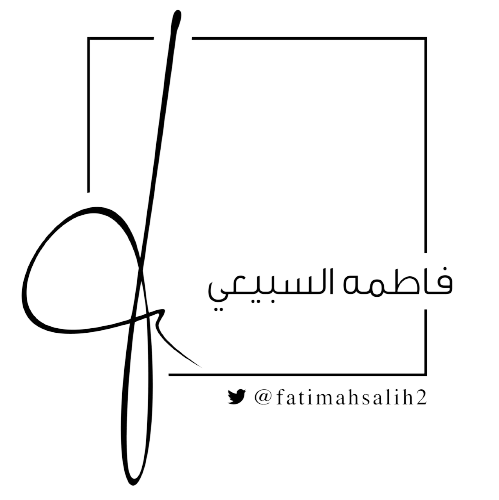 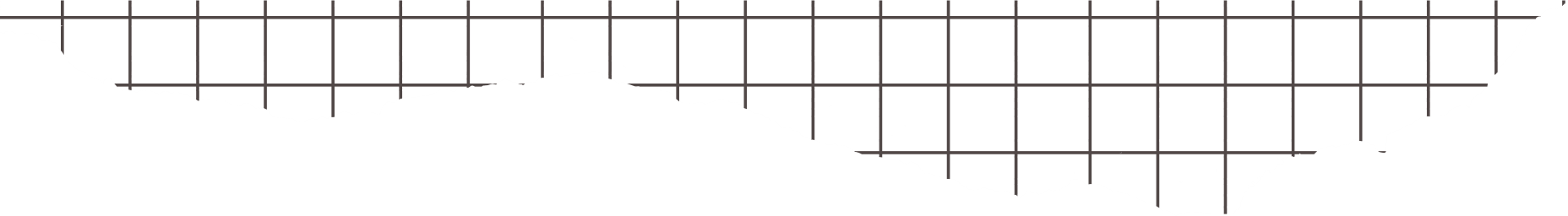 نصف مح
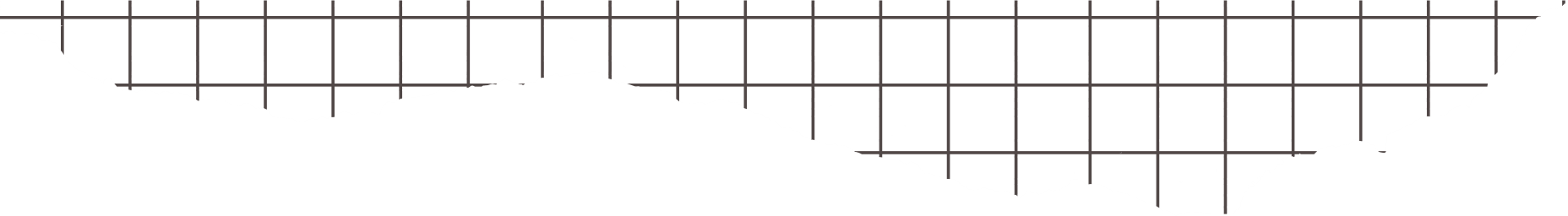 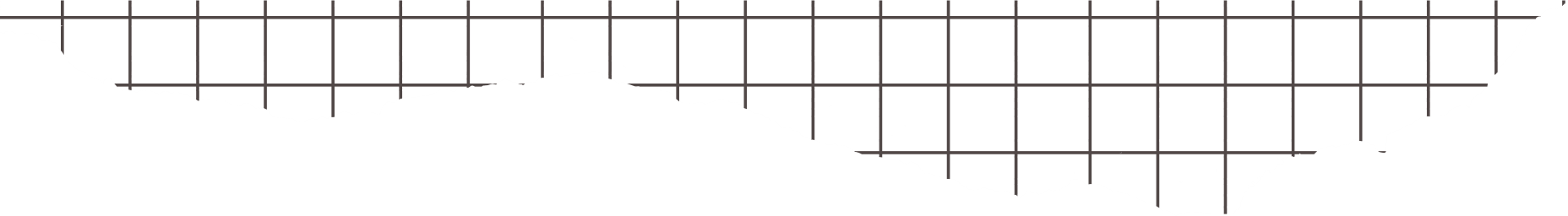 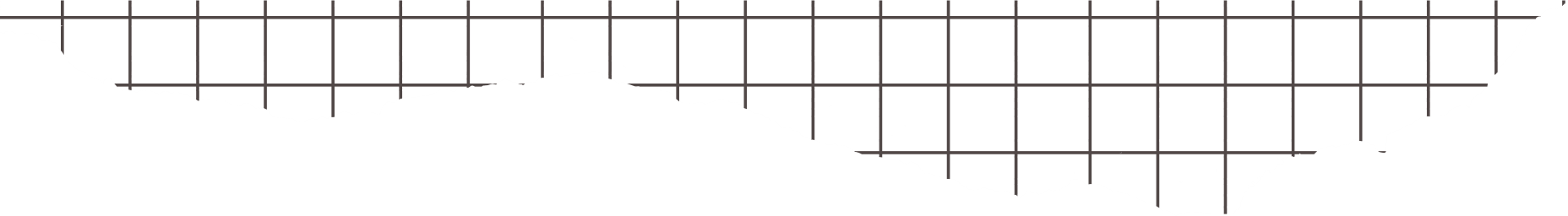 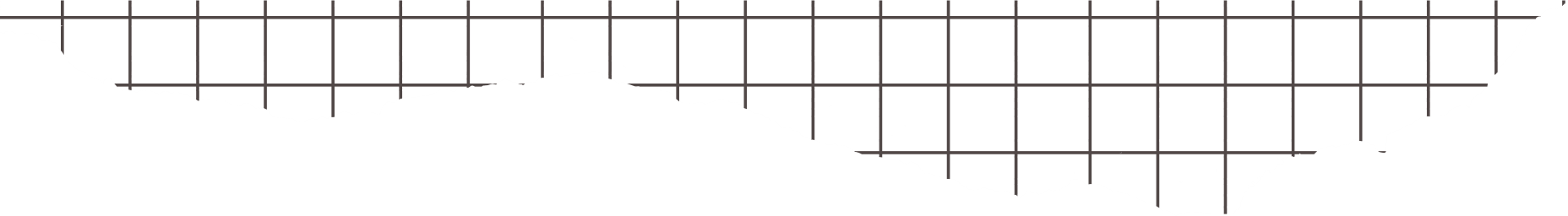 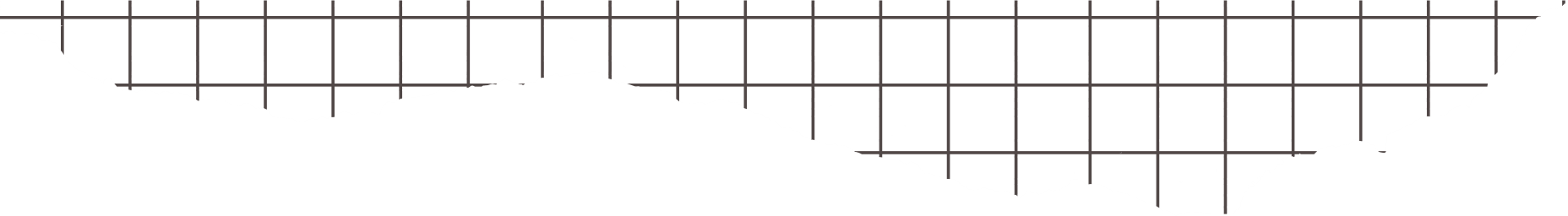 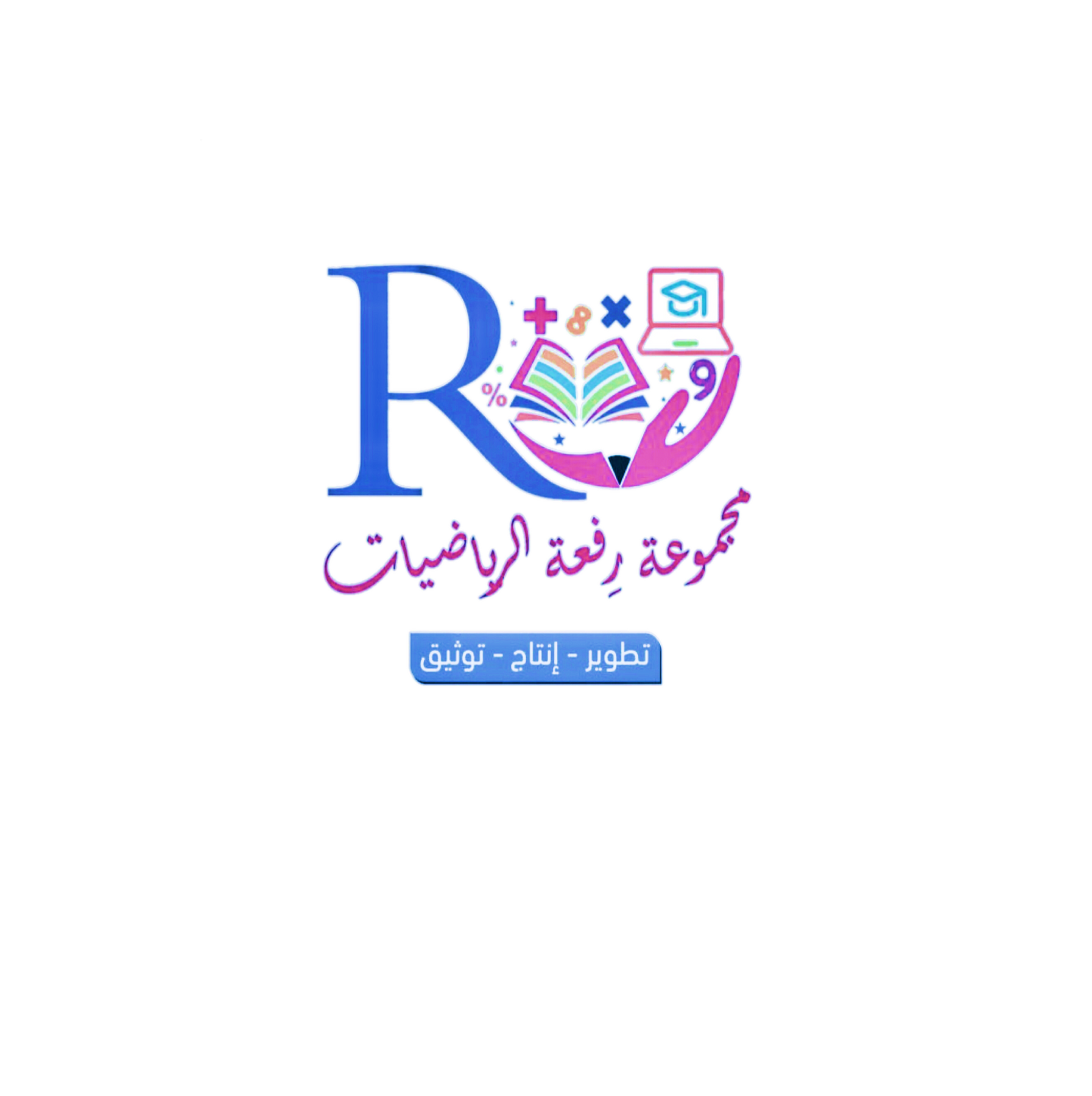 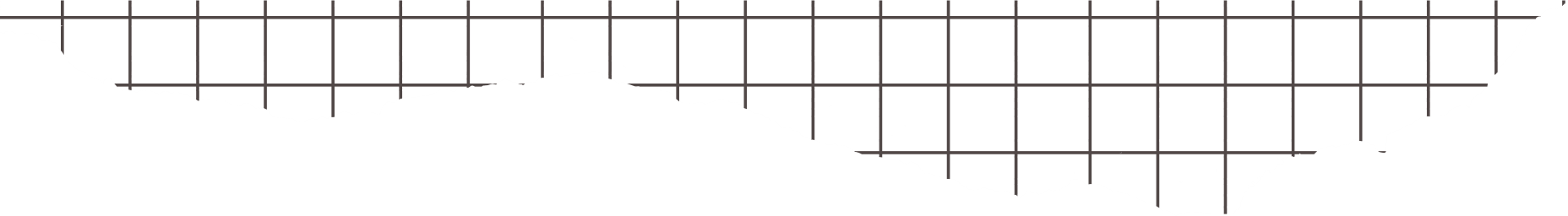 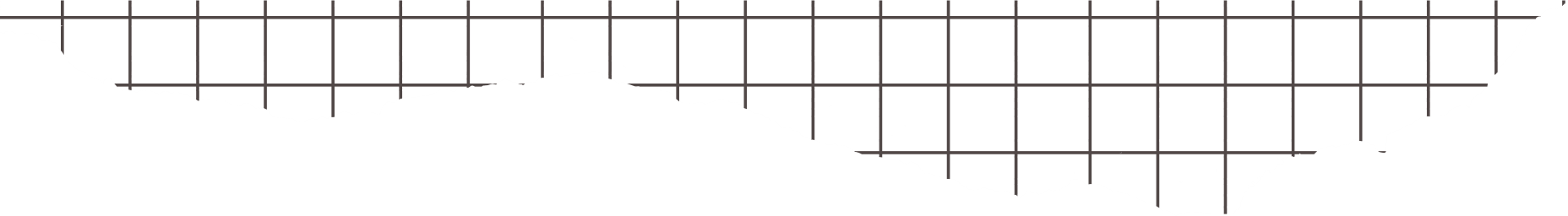 نق
(  2  ط  نق )  نق
نصف مح
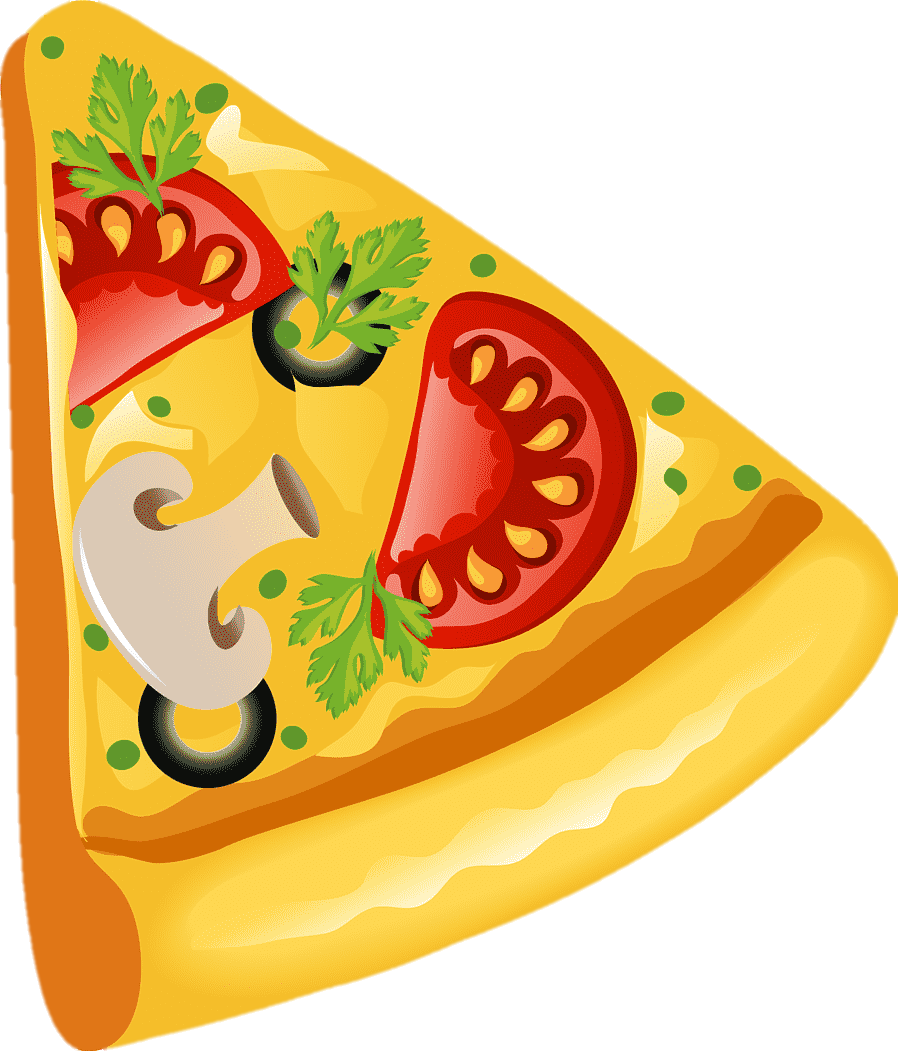 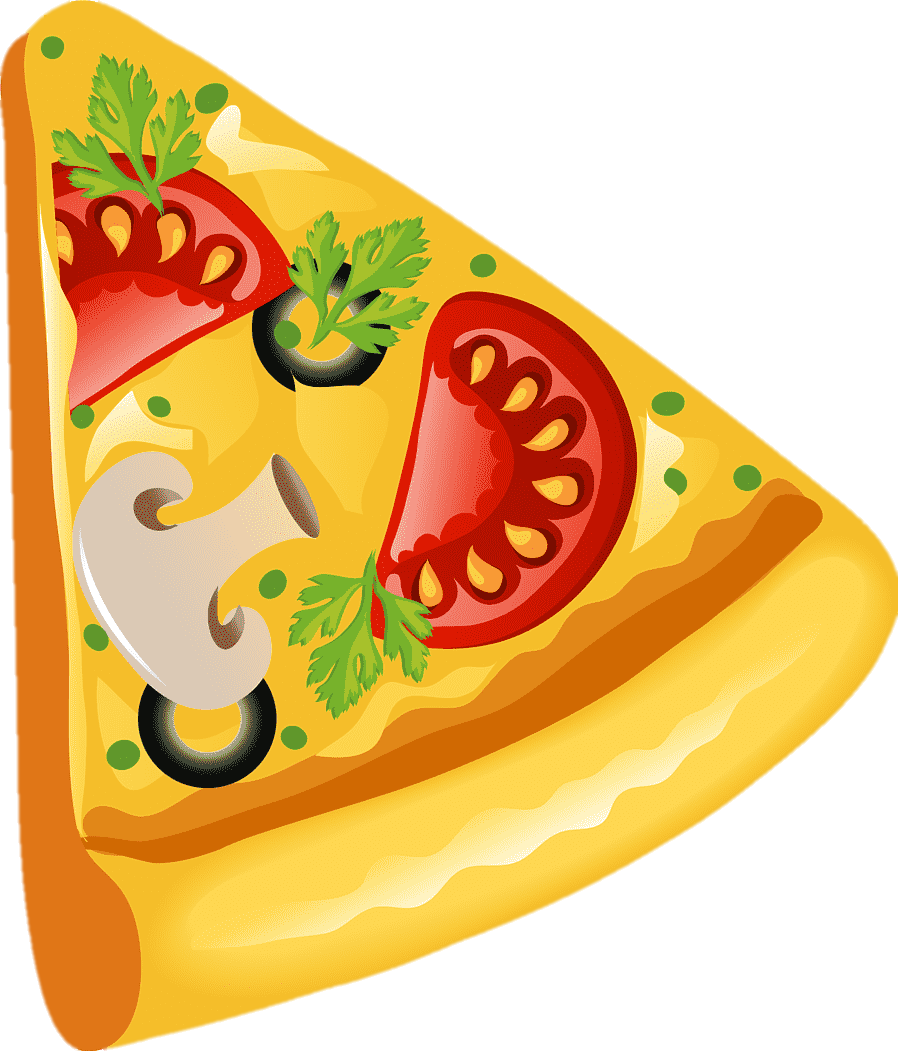 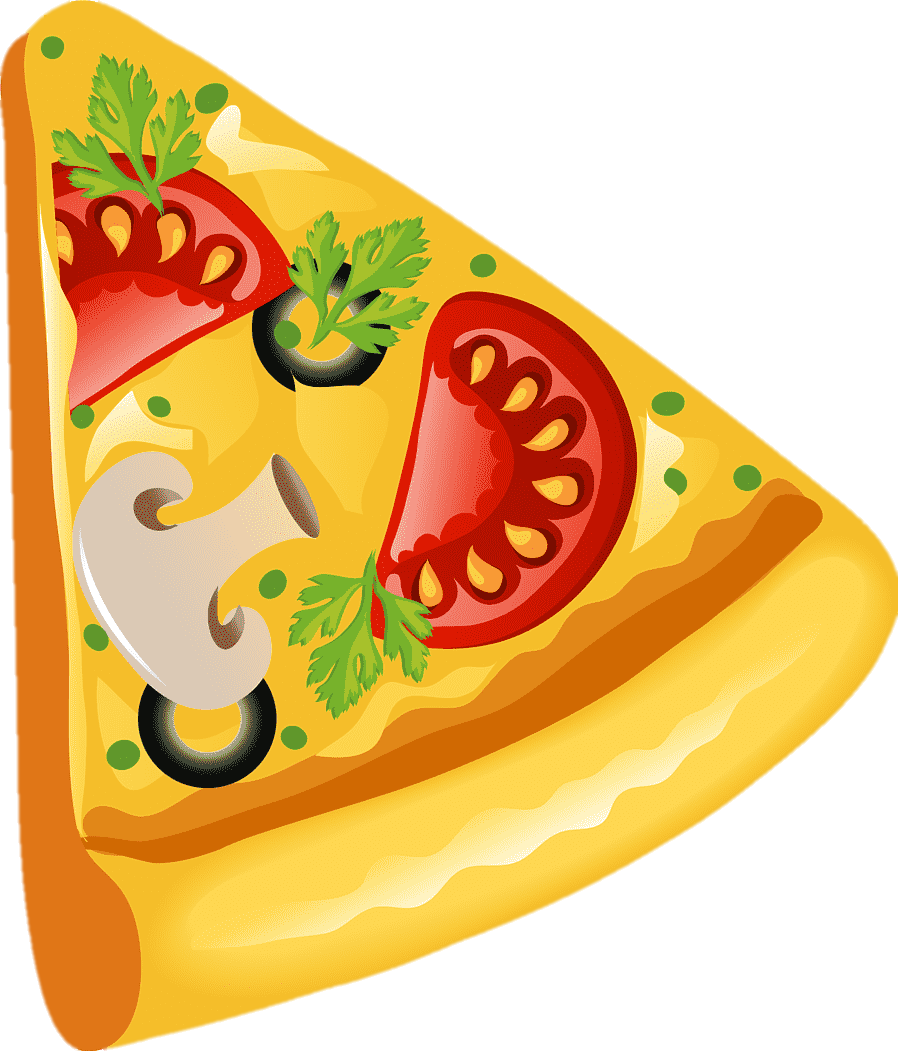 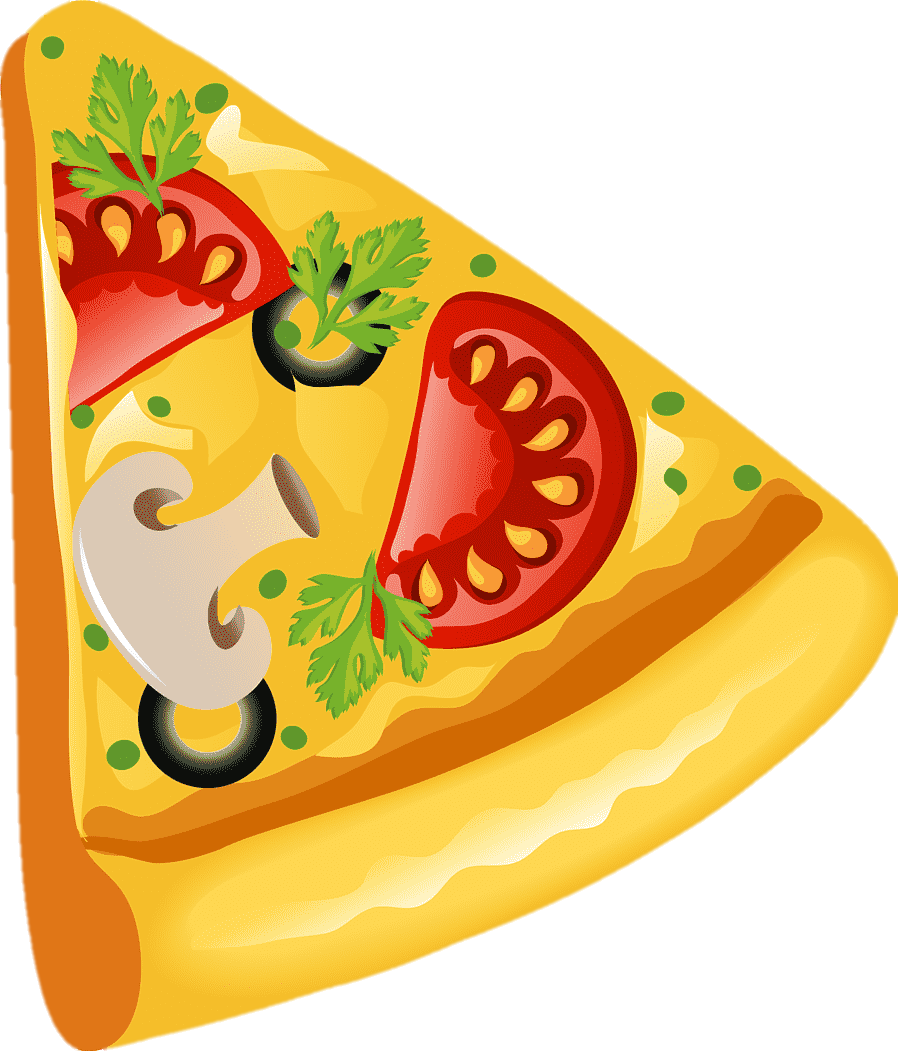 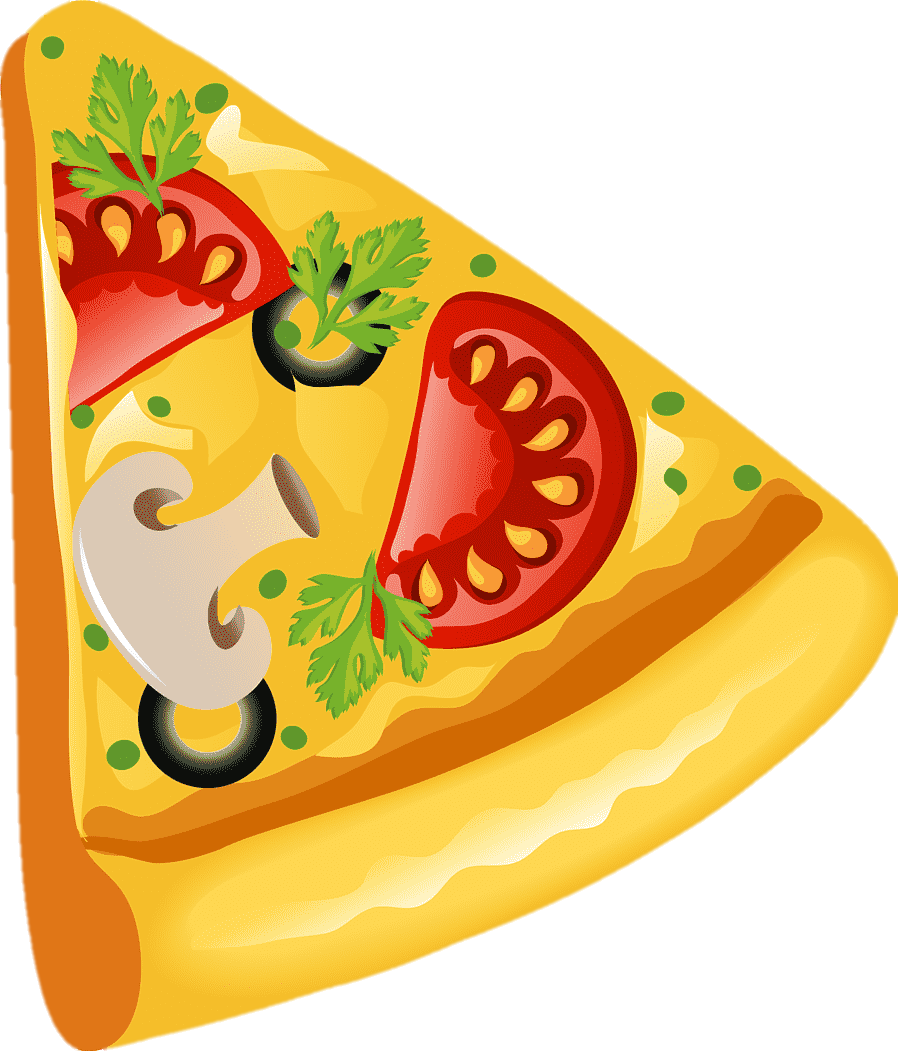 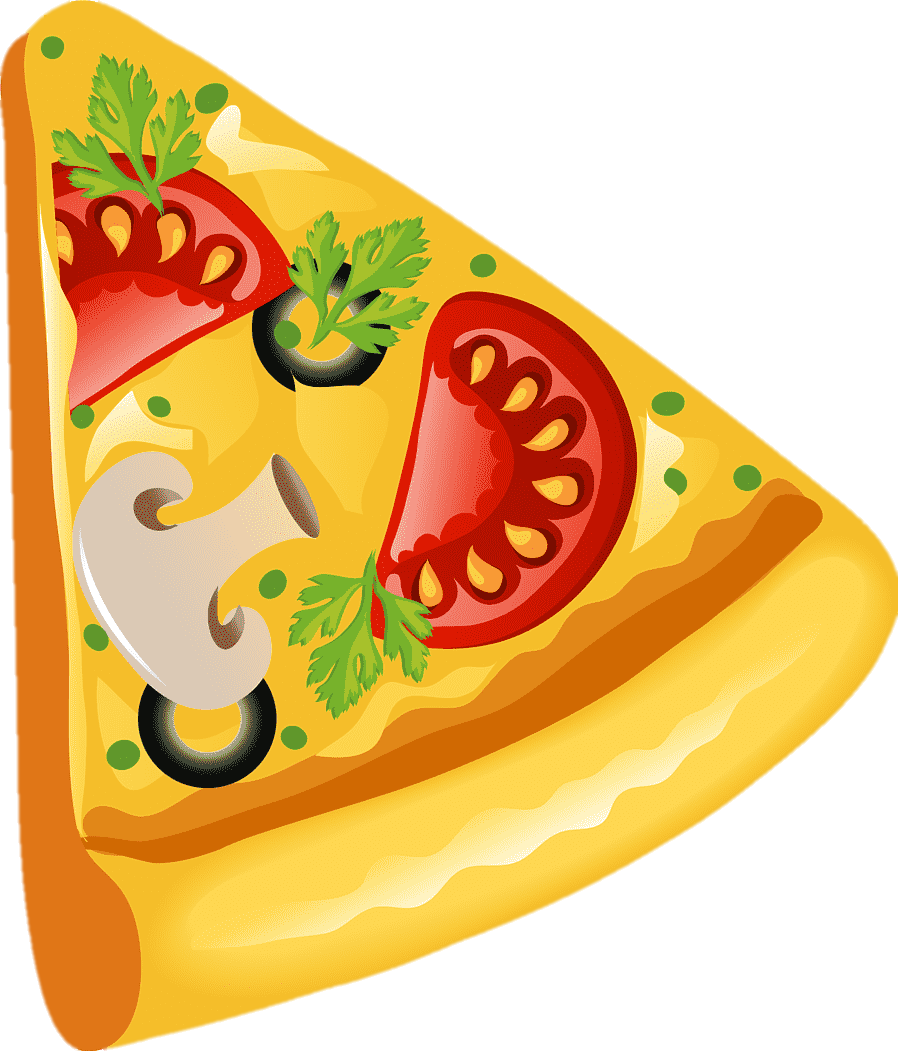 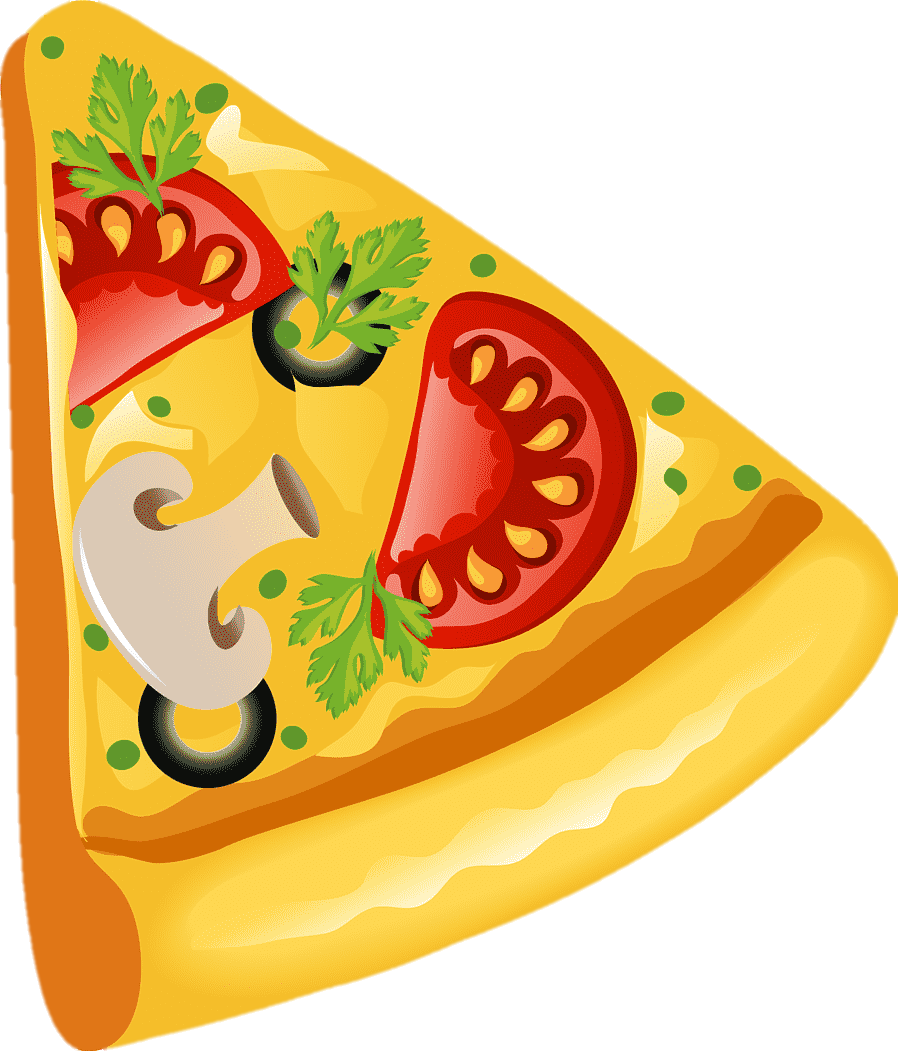 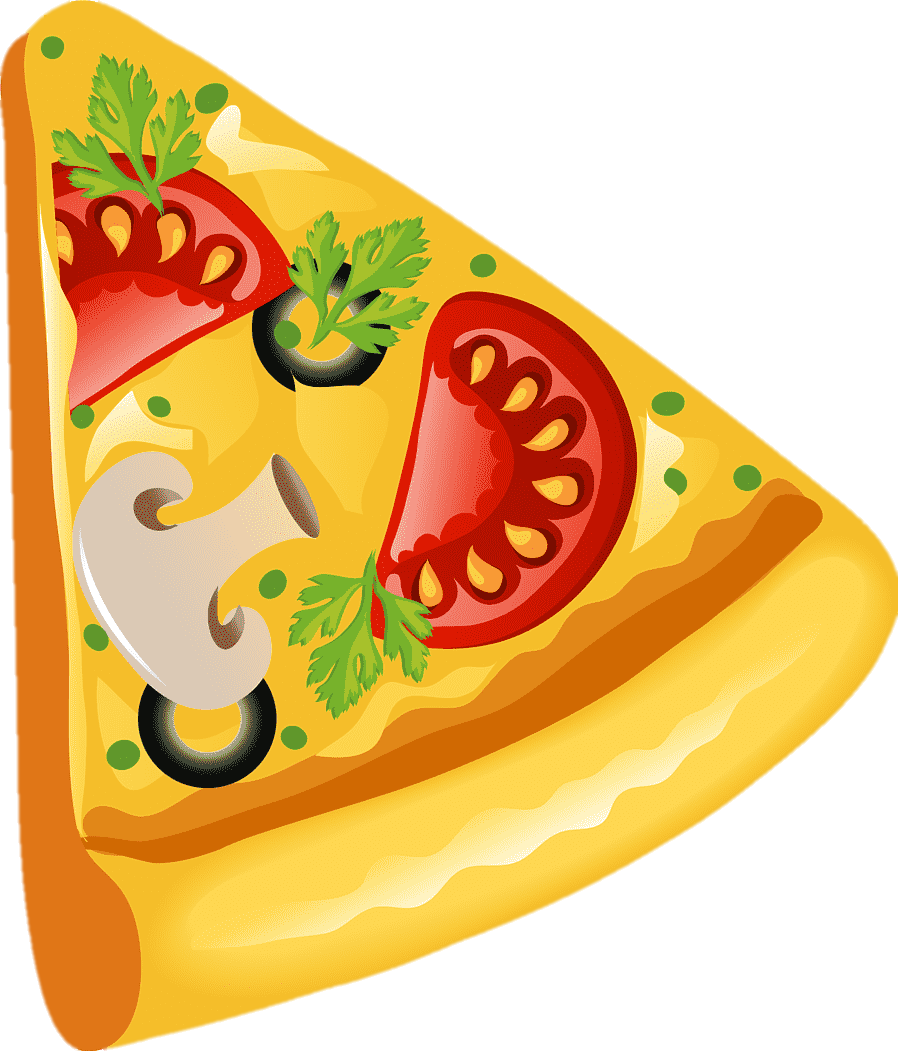 م    =  ط  ×   نق
قانون مساحة الدائرة
2
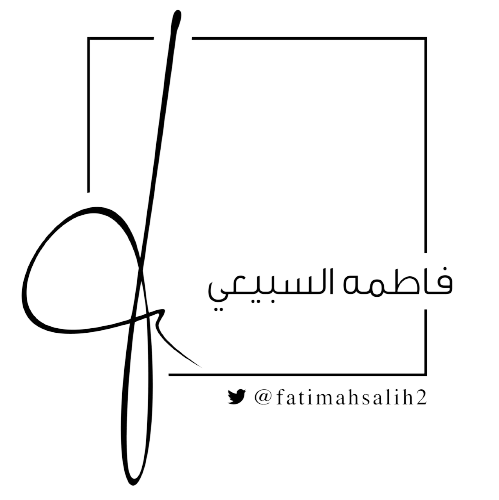 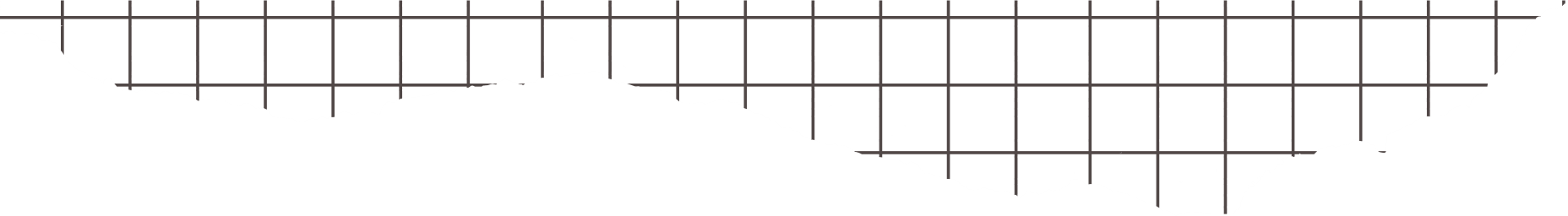 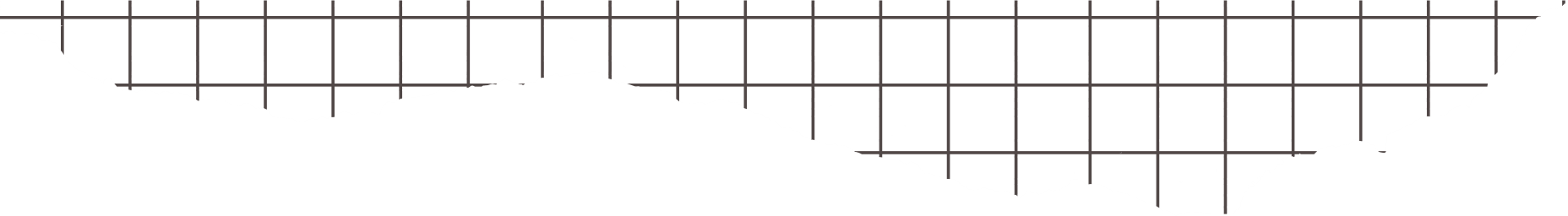 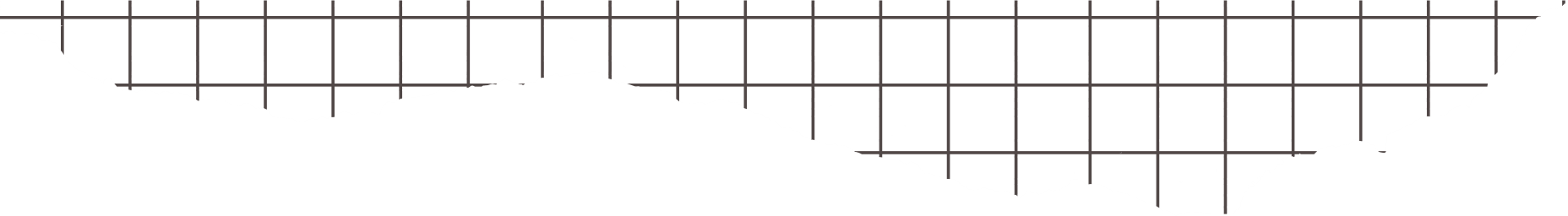 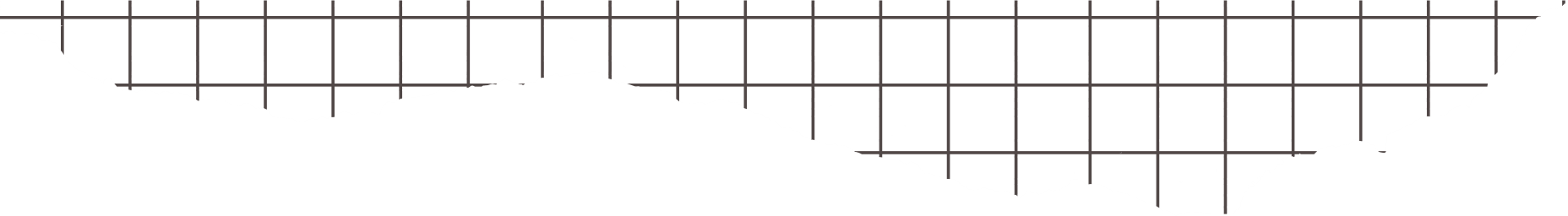 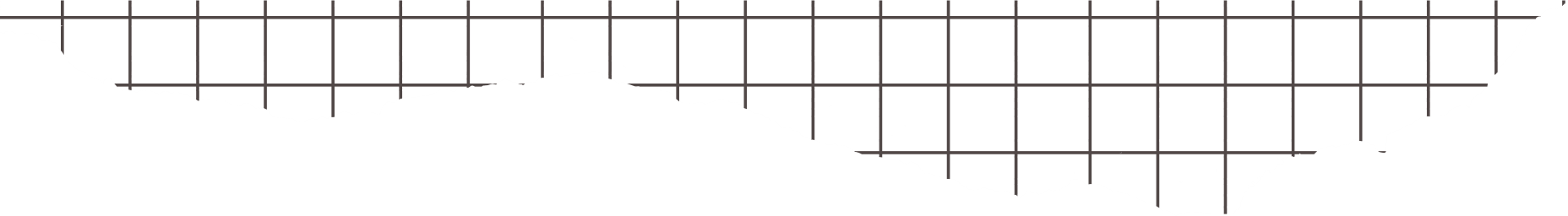 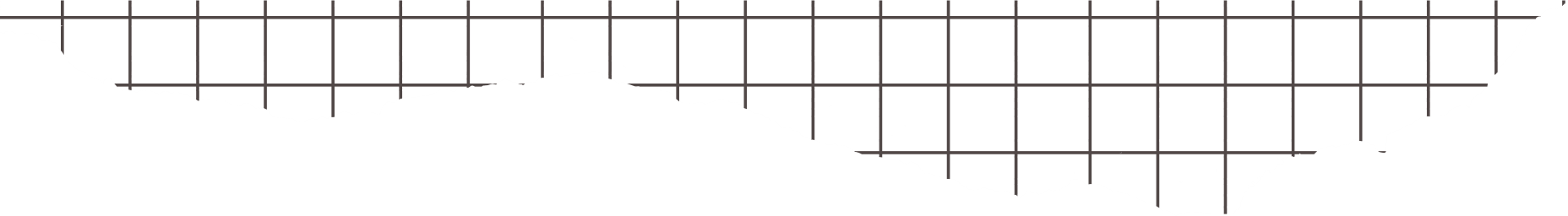 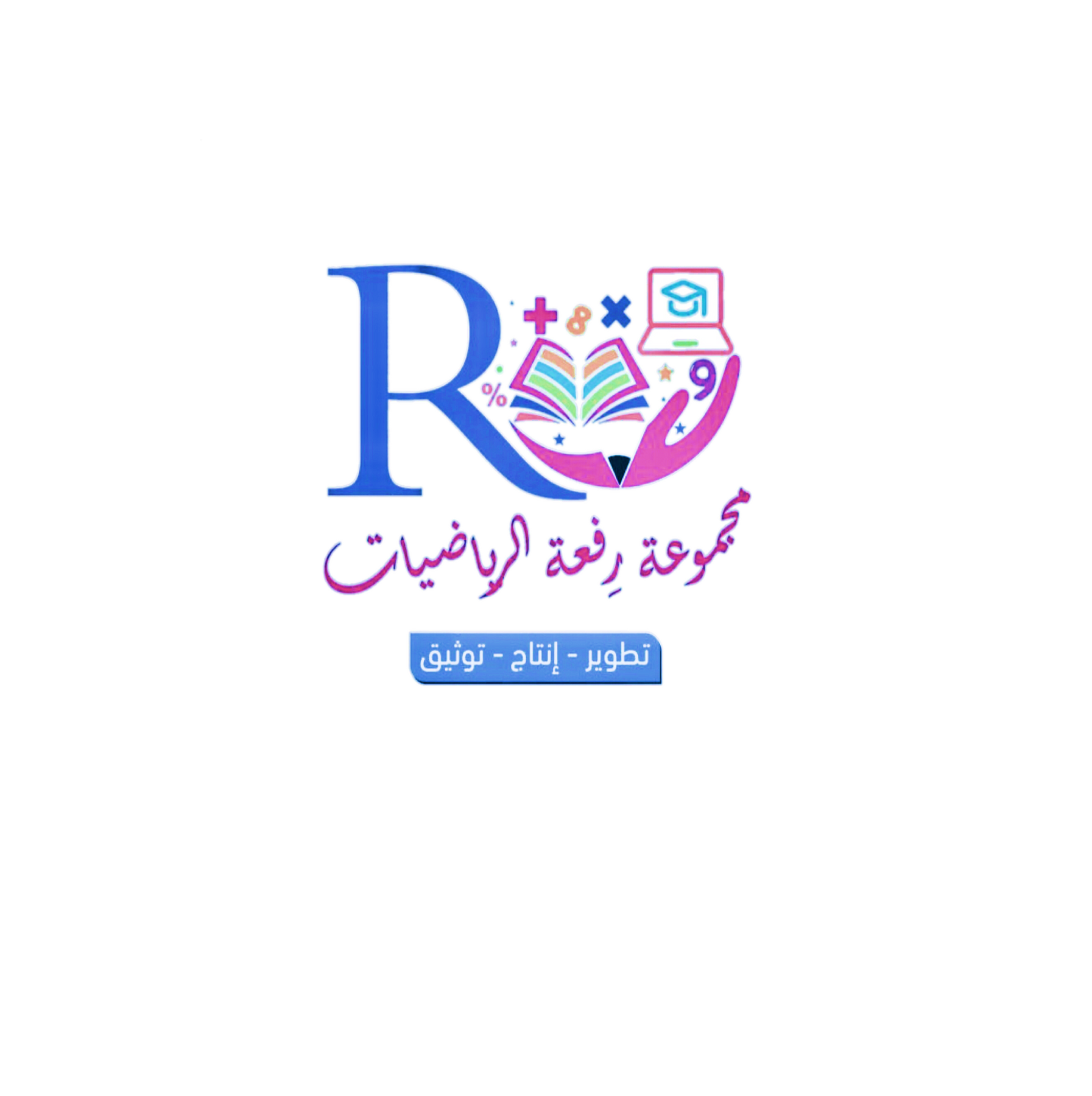 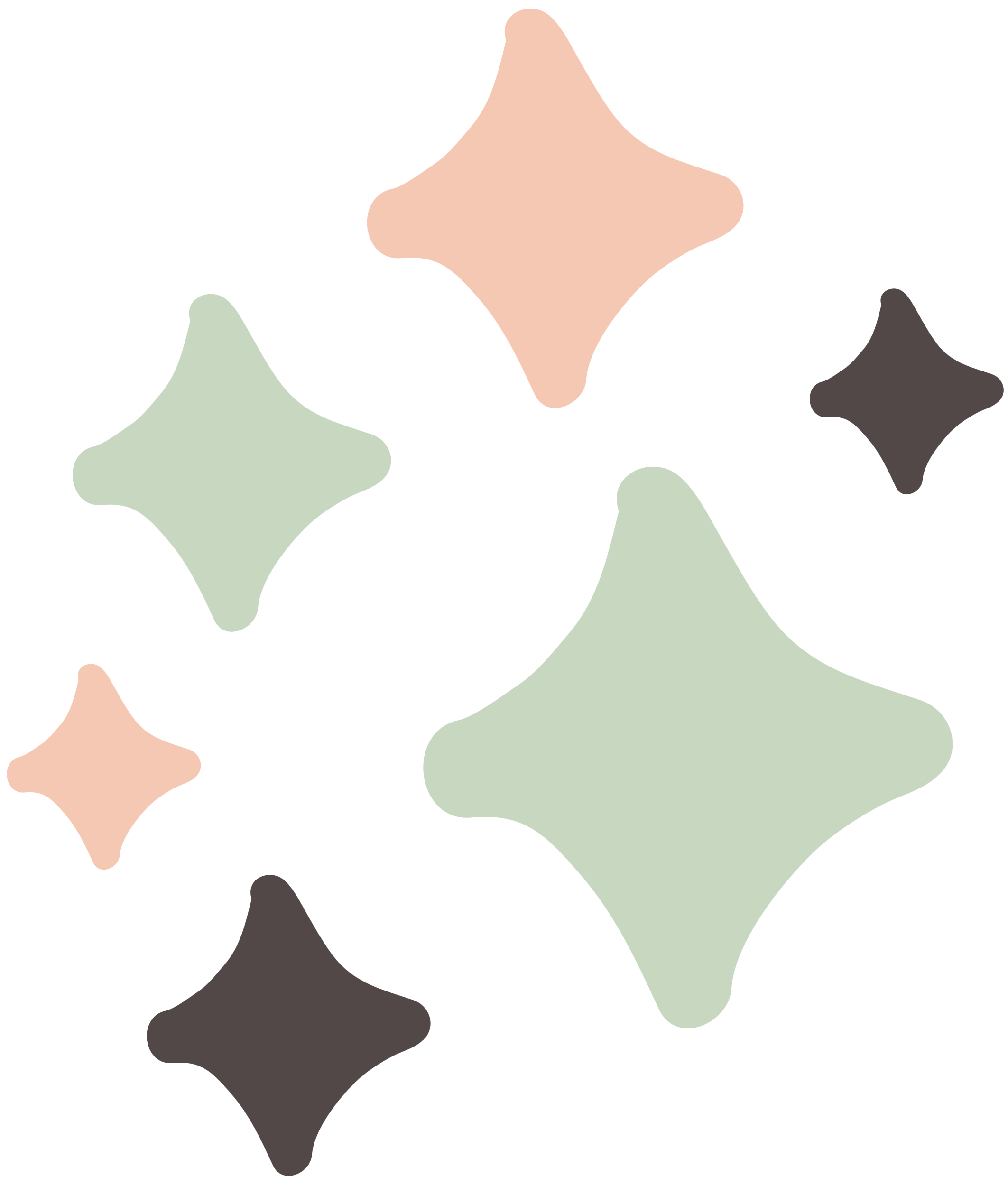 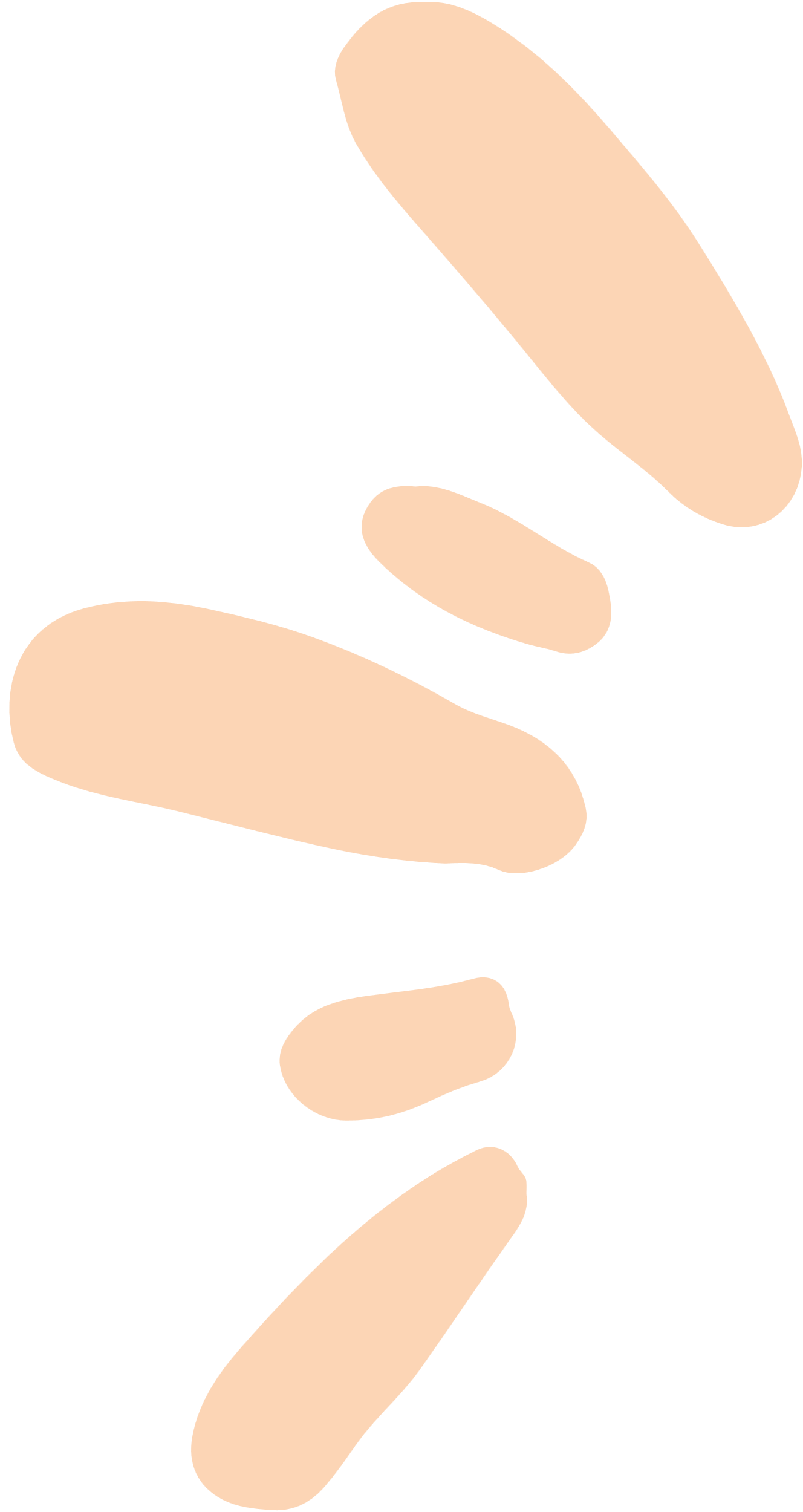 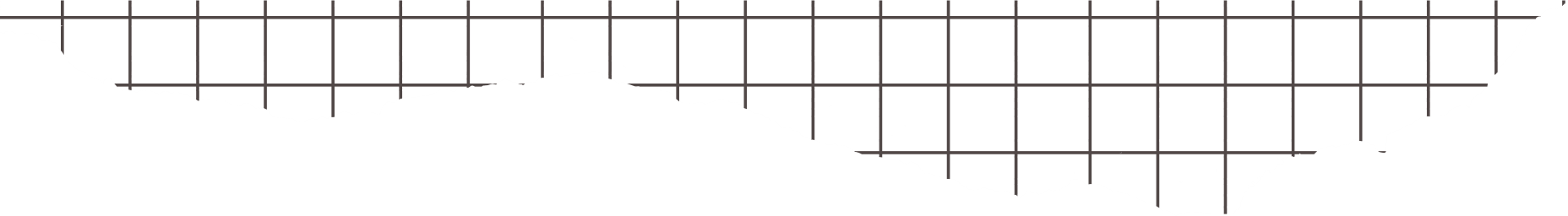 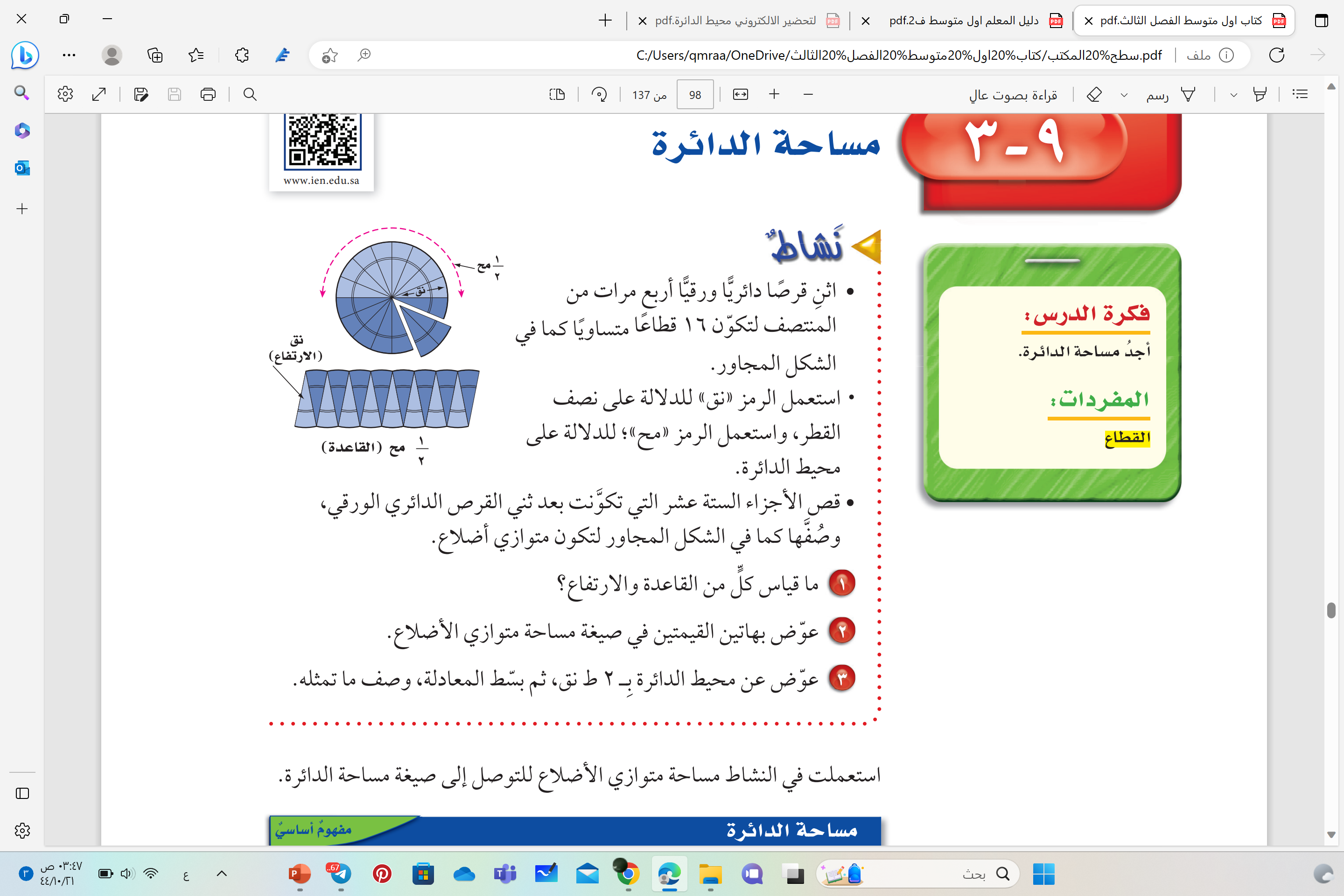 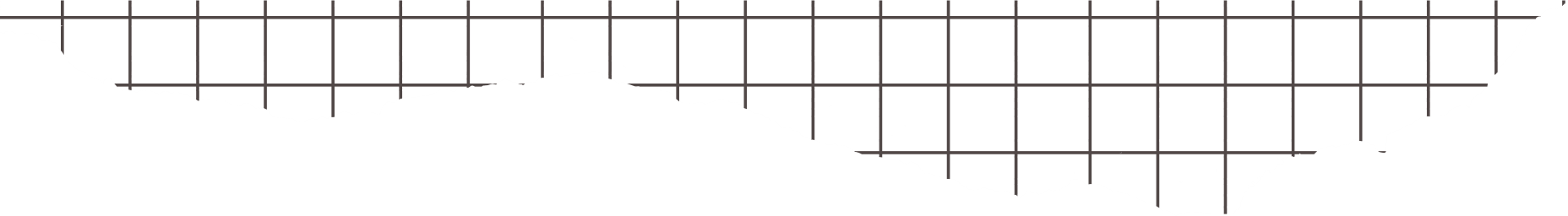 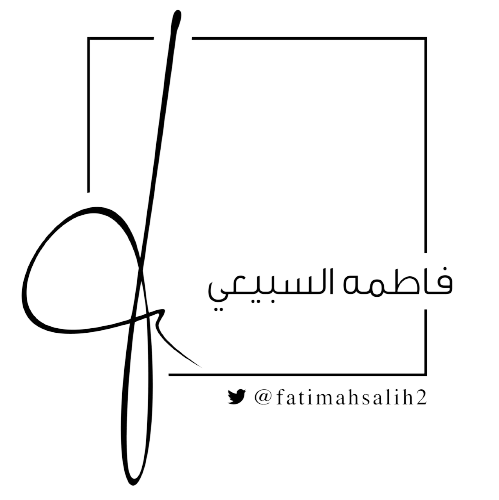 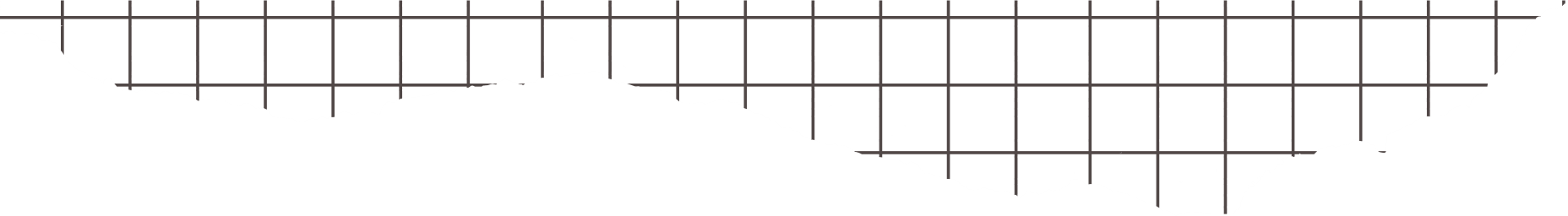 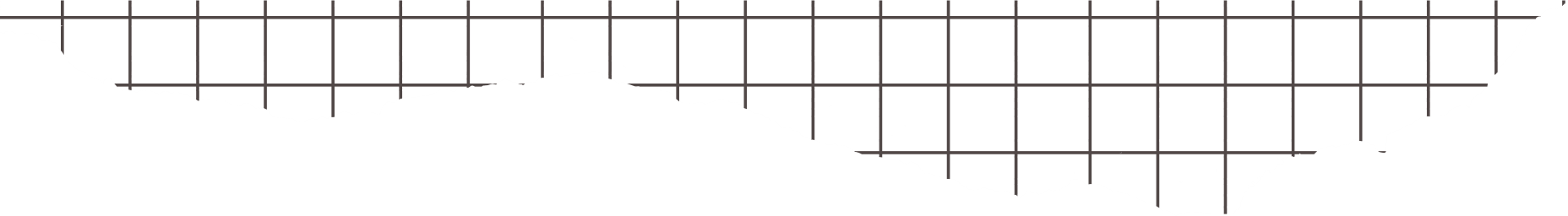 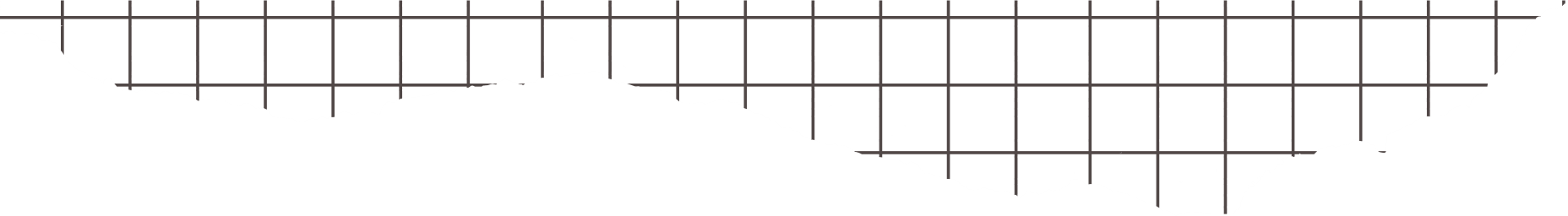 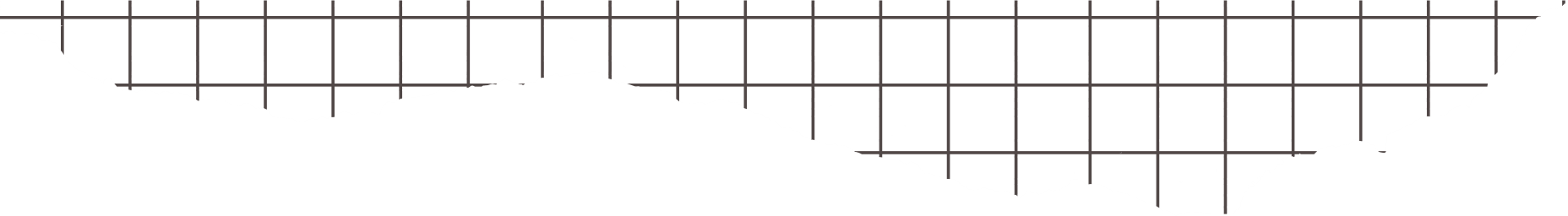 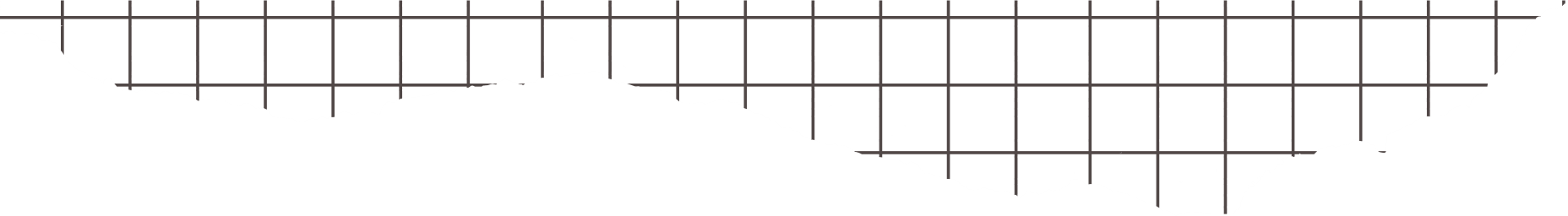 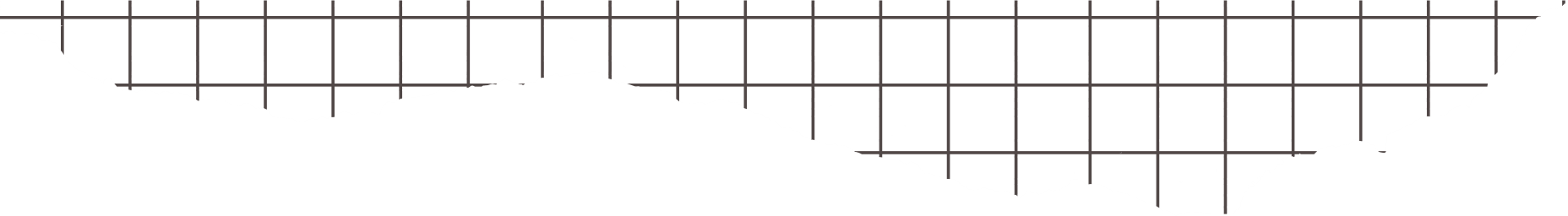 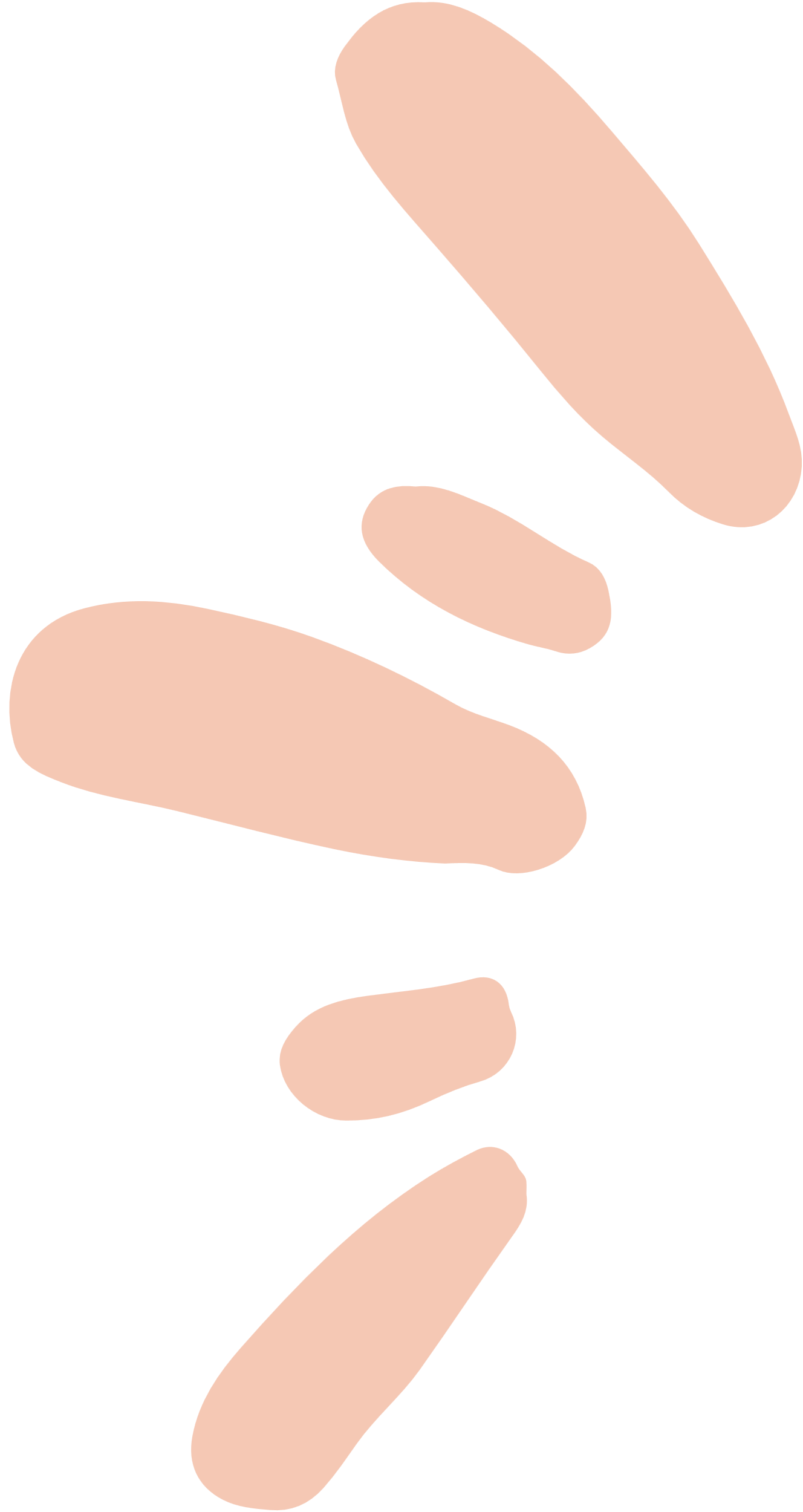 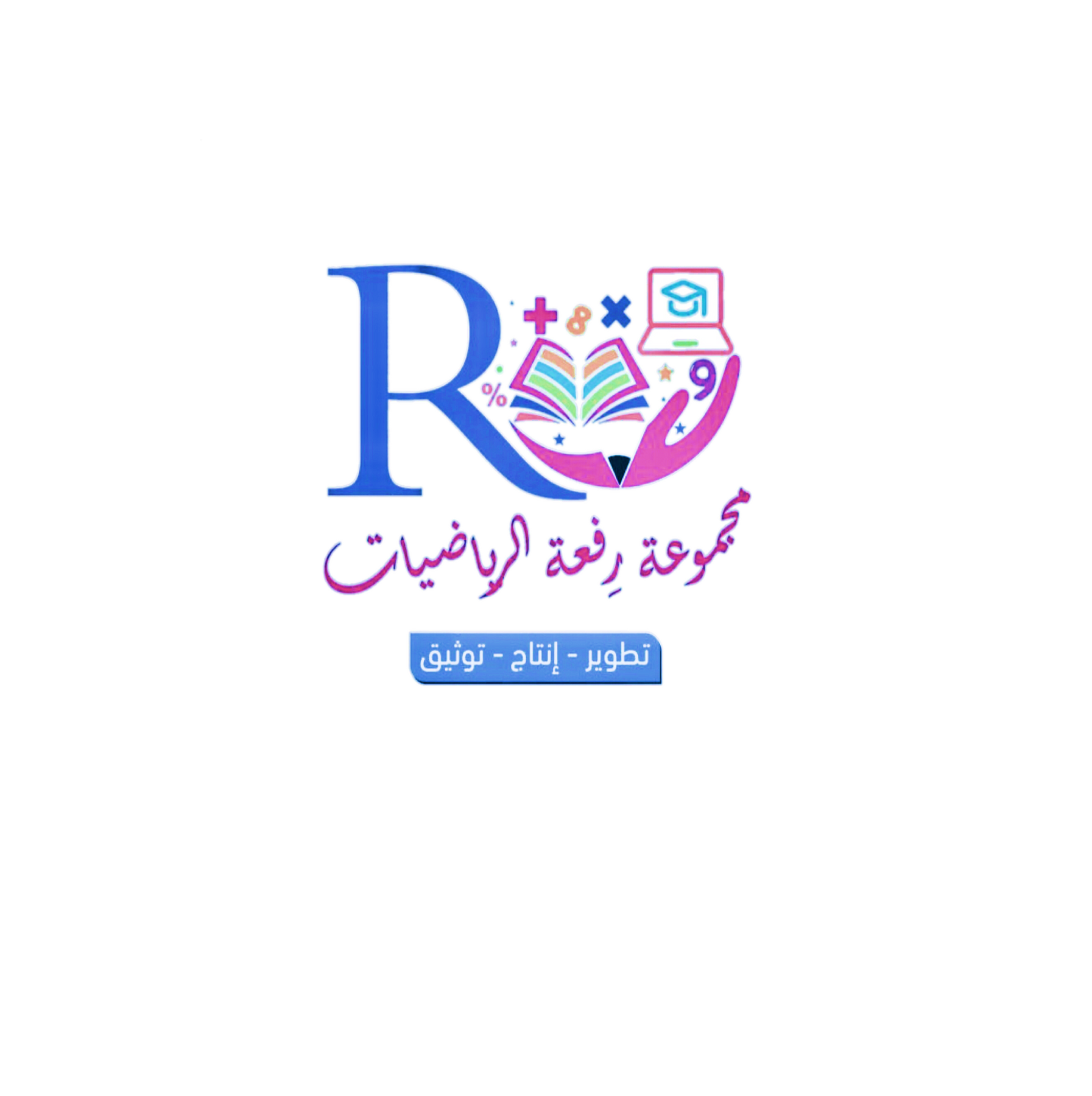 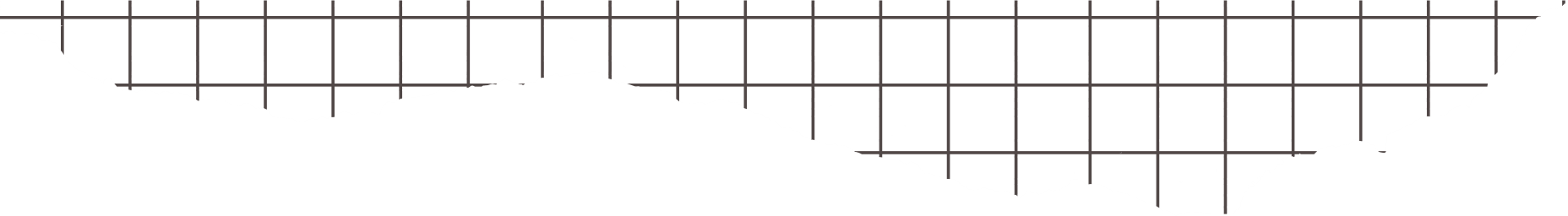 قانون مساحة الدائرة
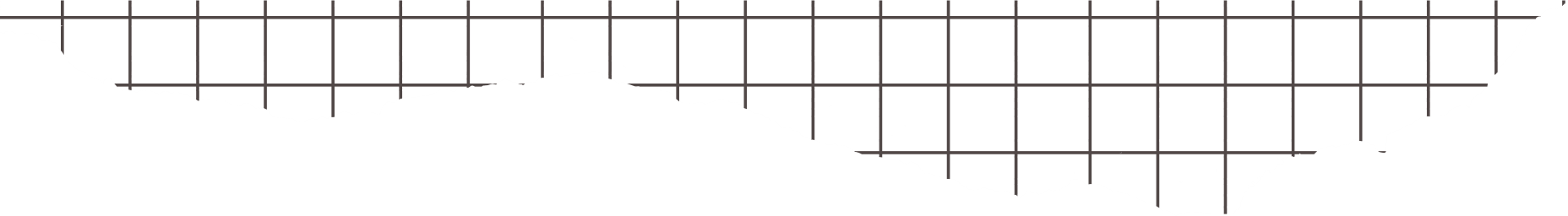 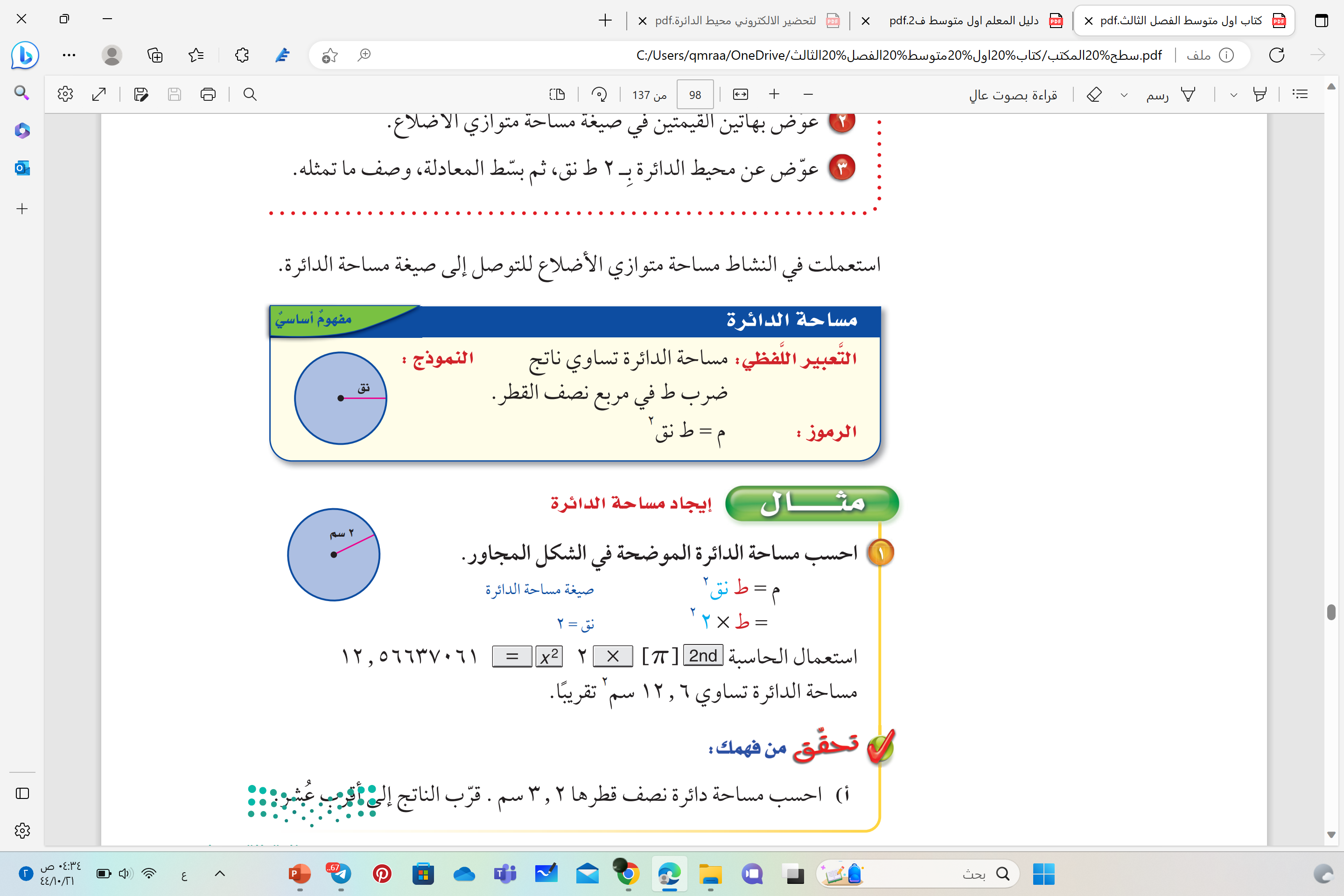 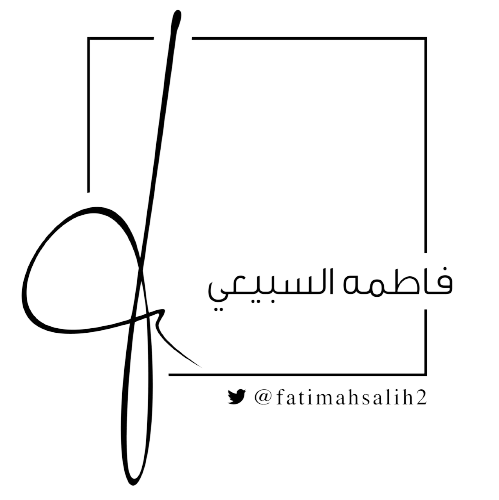 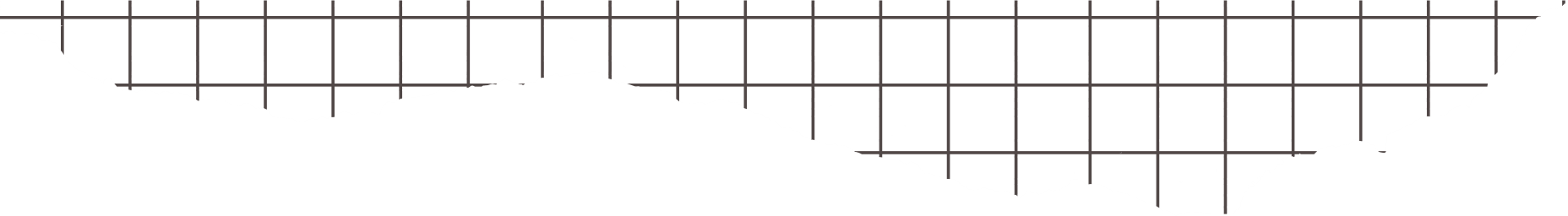 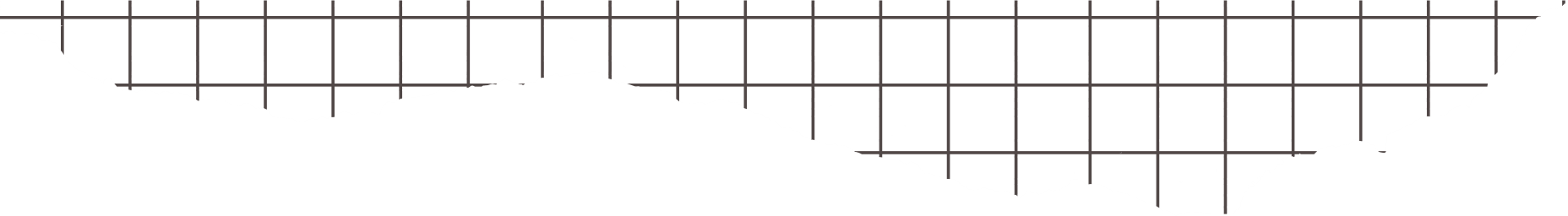 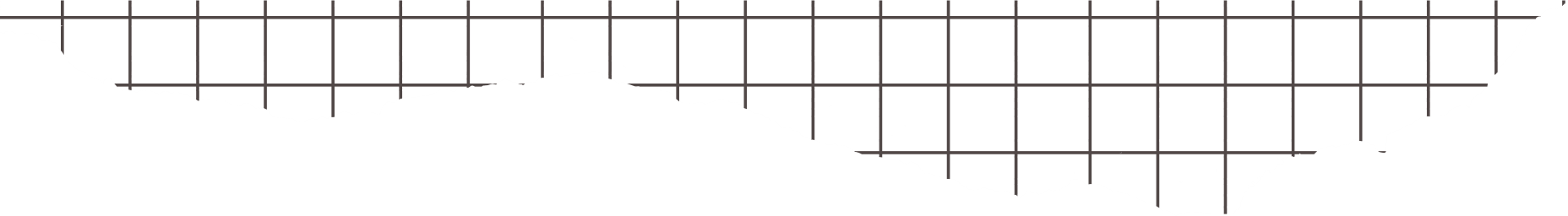 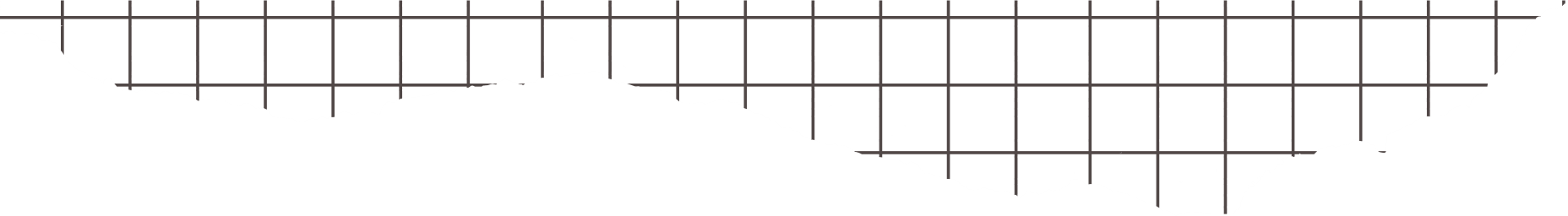 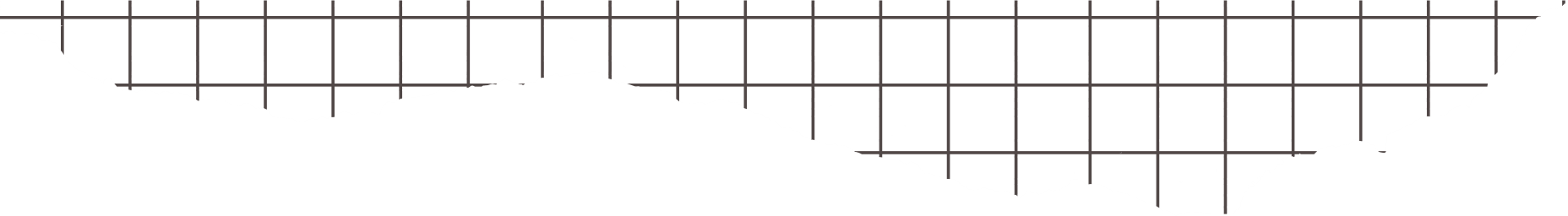 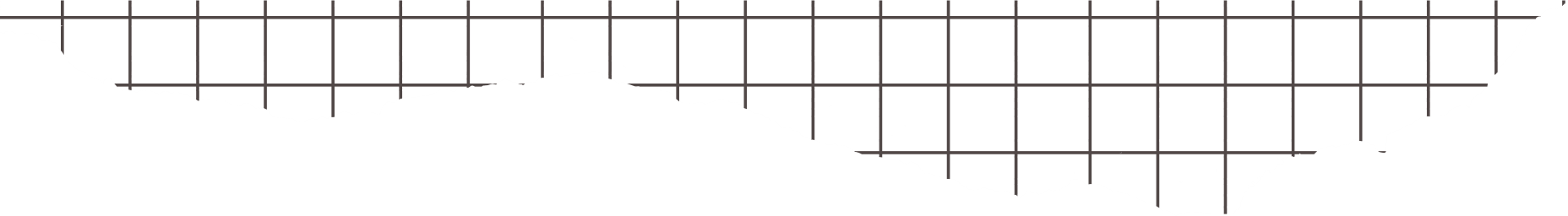 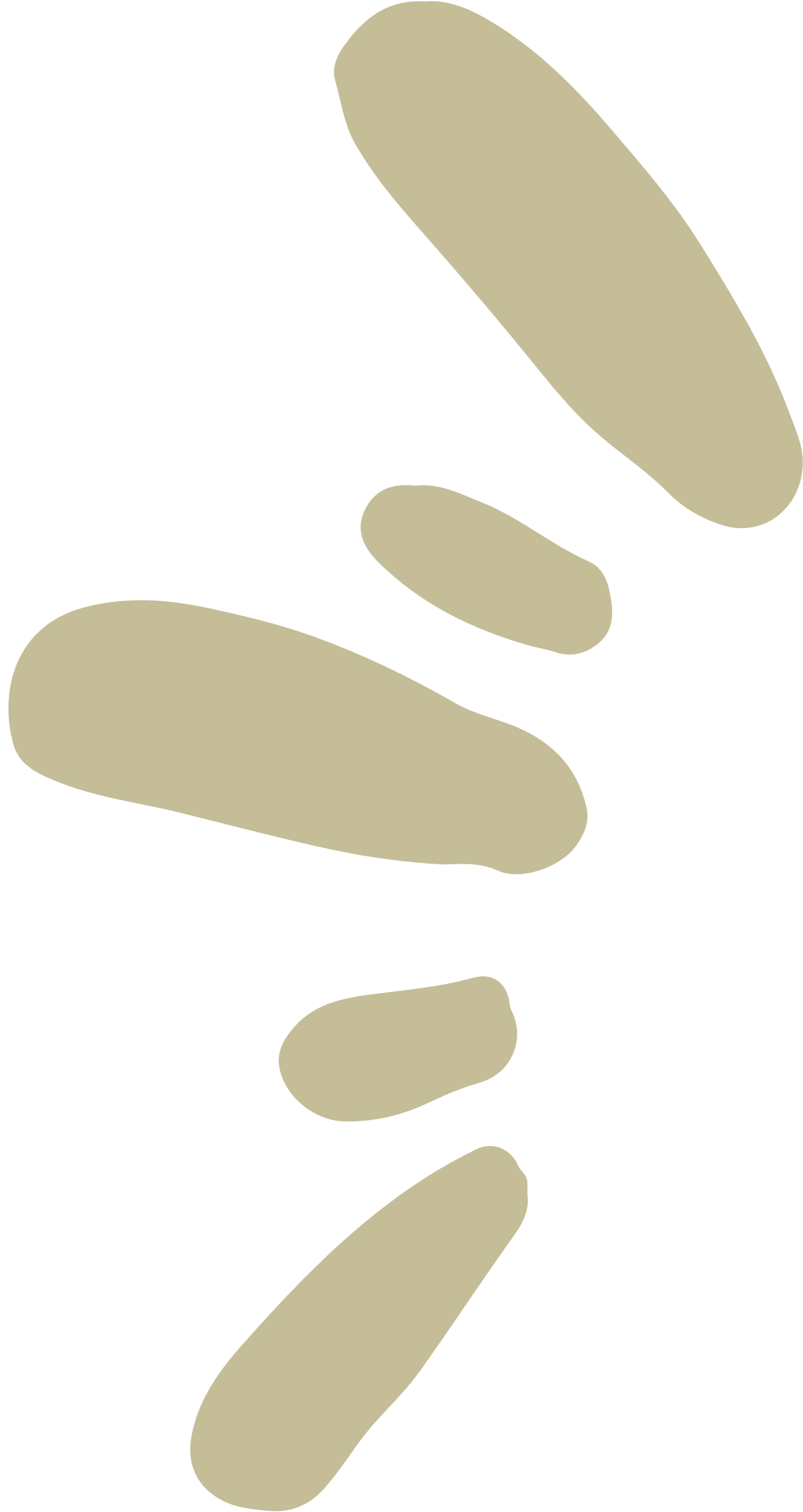 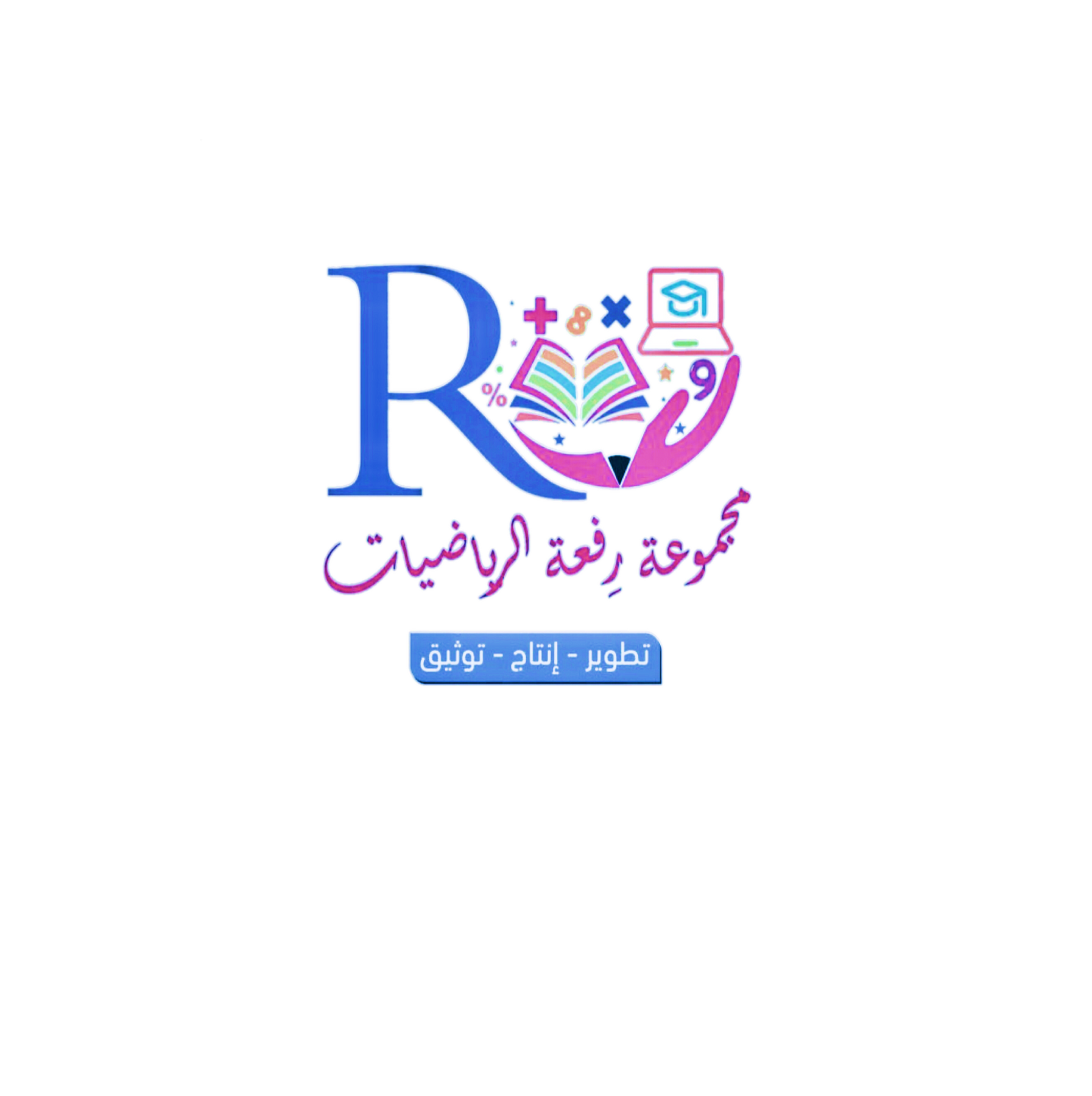 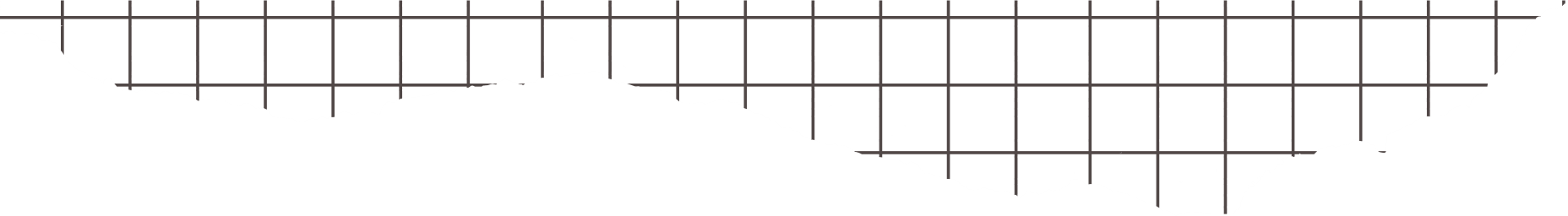 حساب مساحة الدائرة
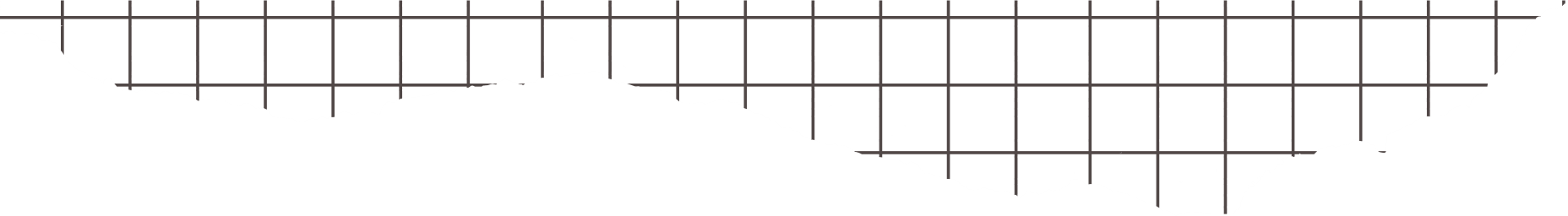 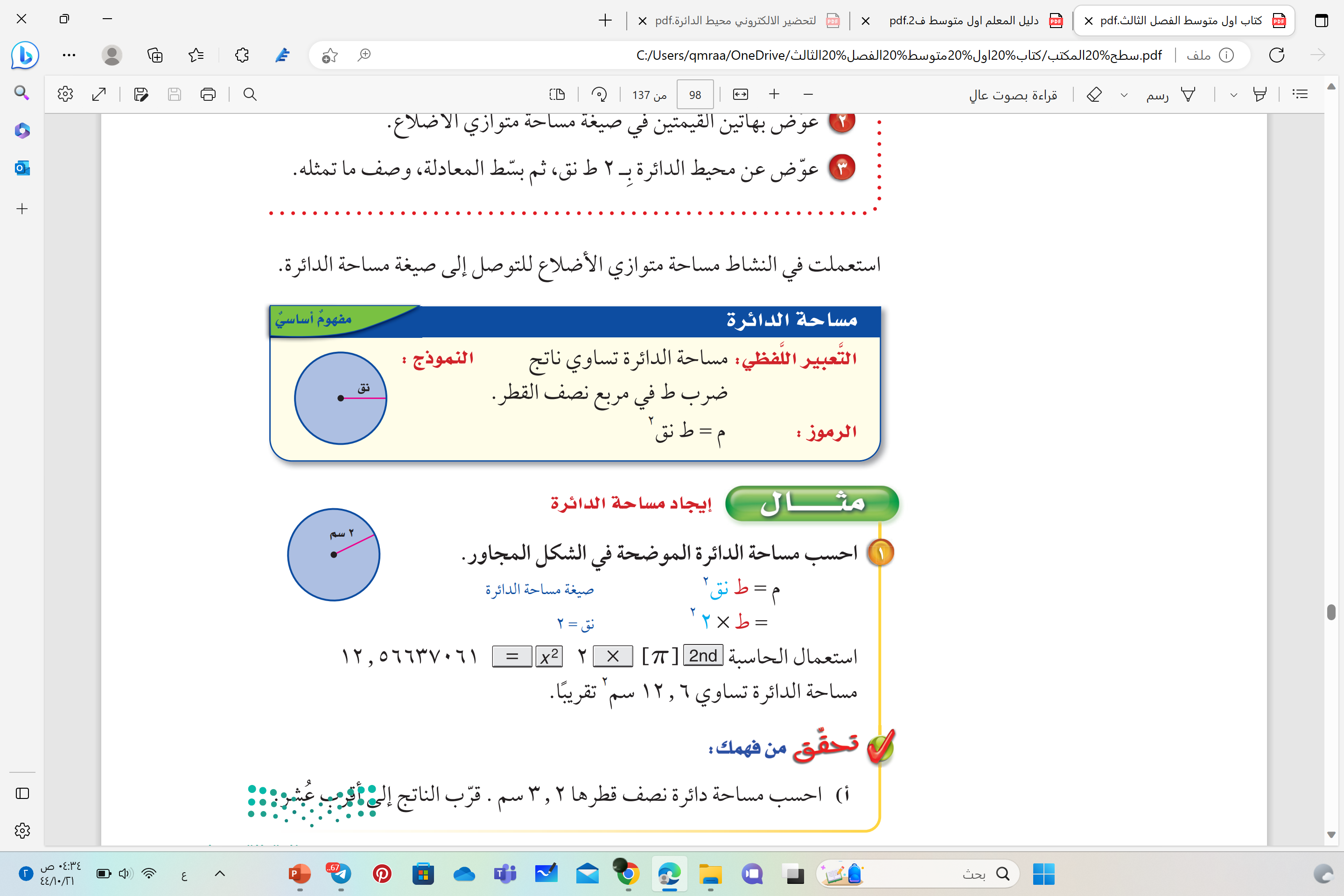 القراءة الصامتة
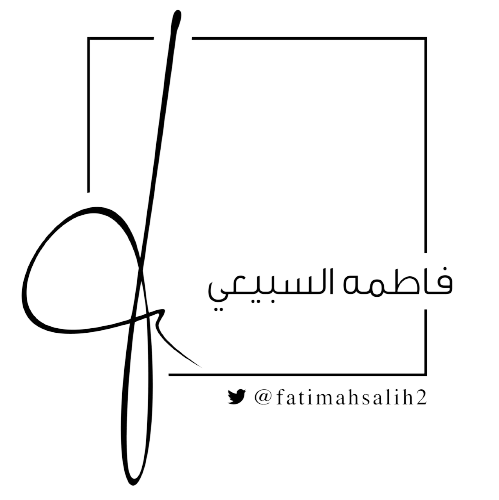 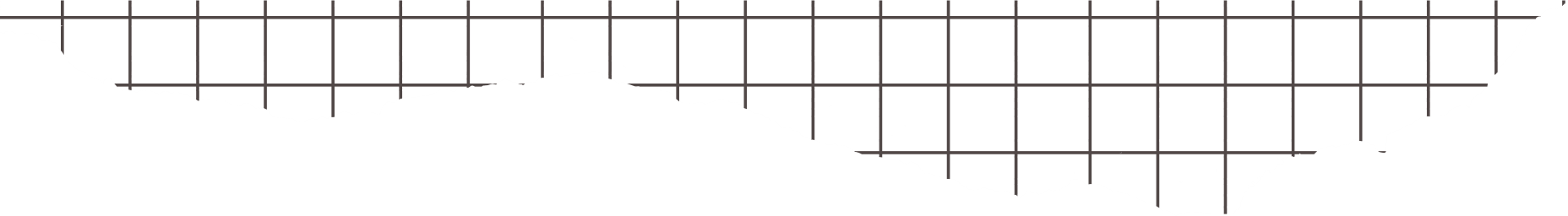 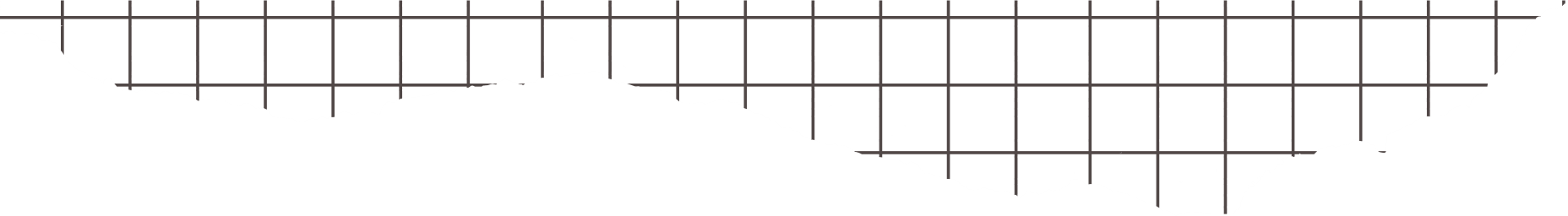 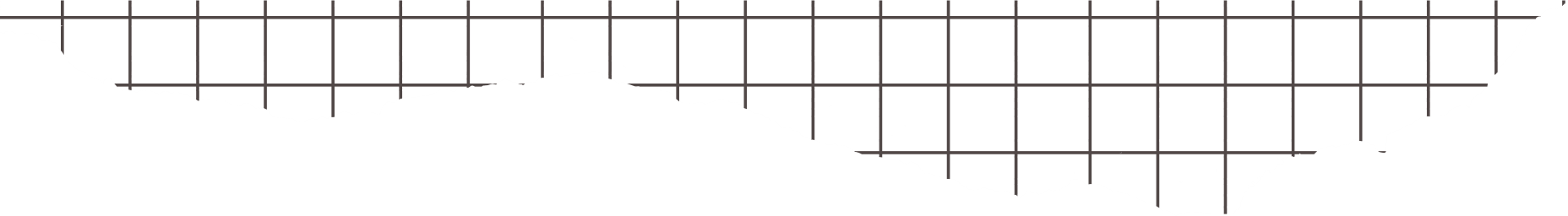 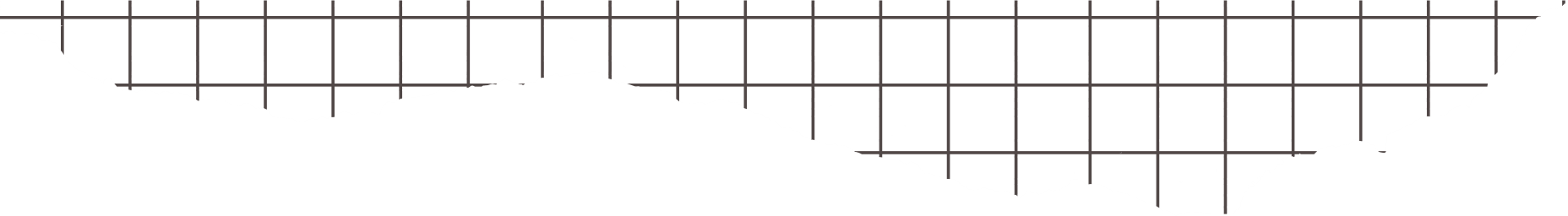 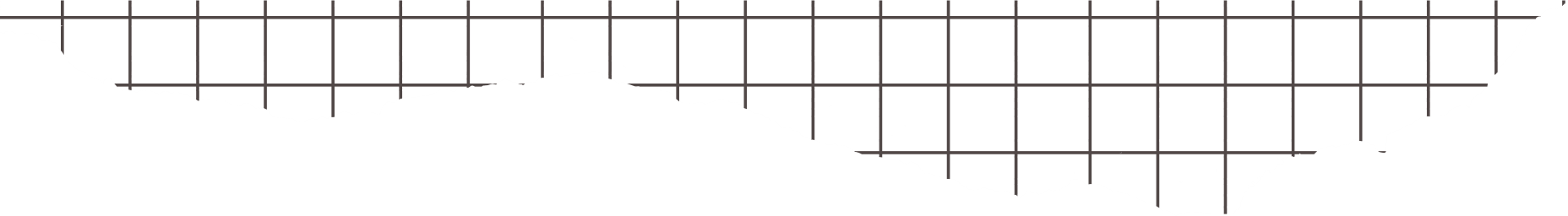 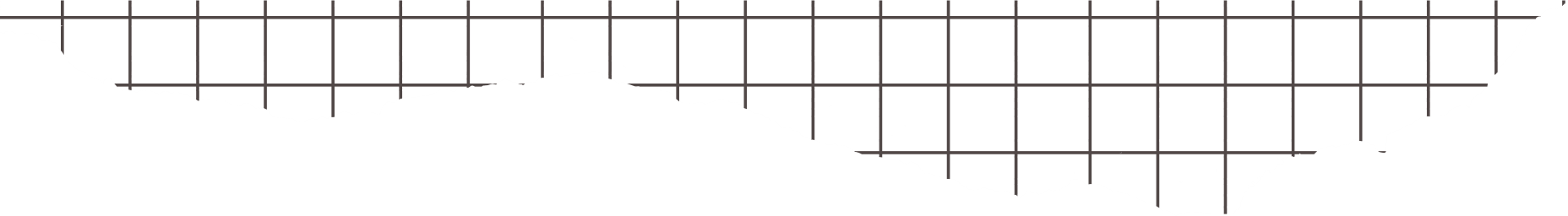 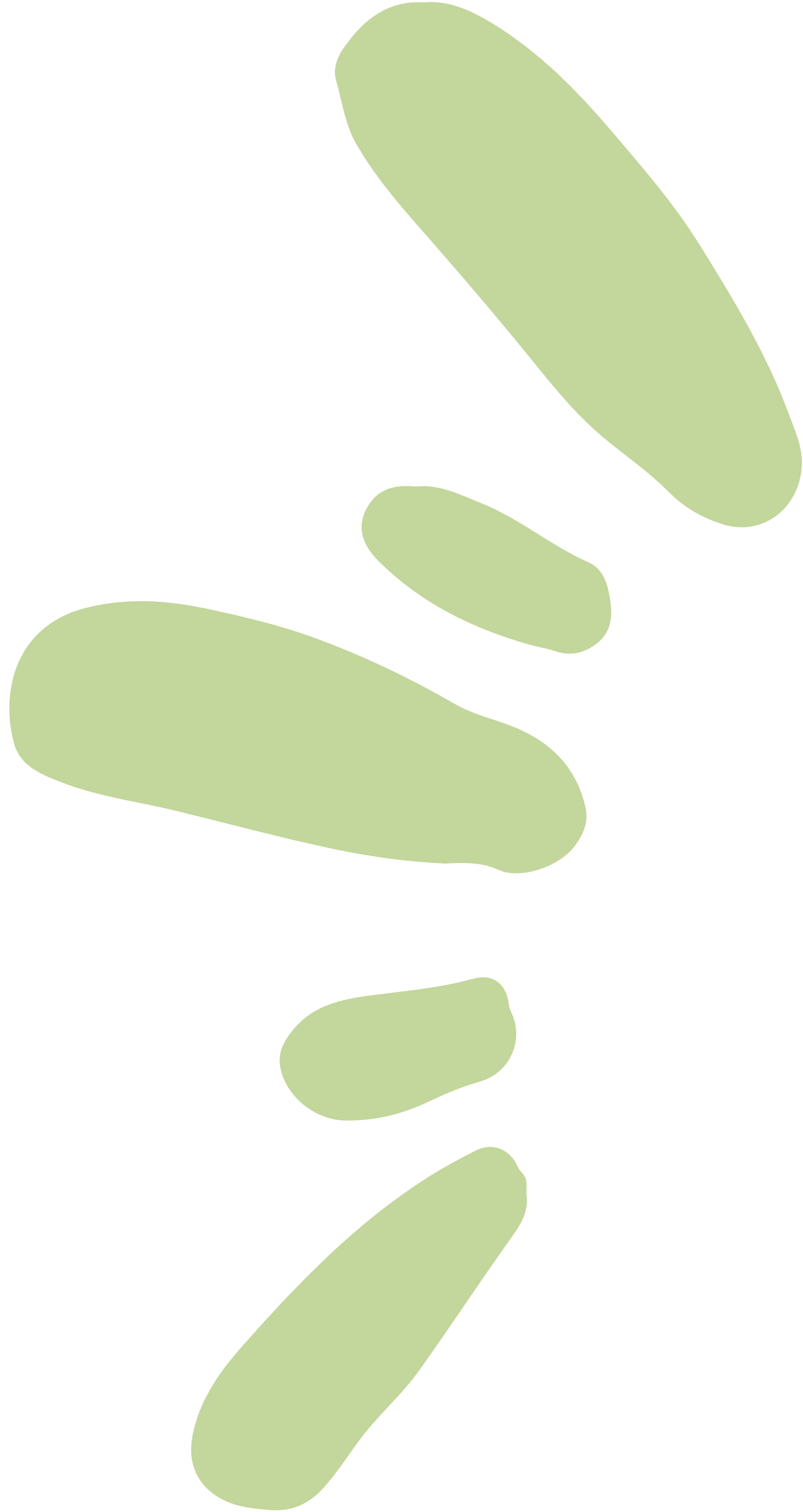 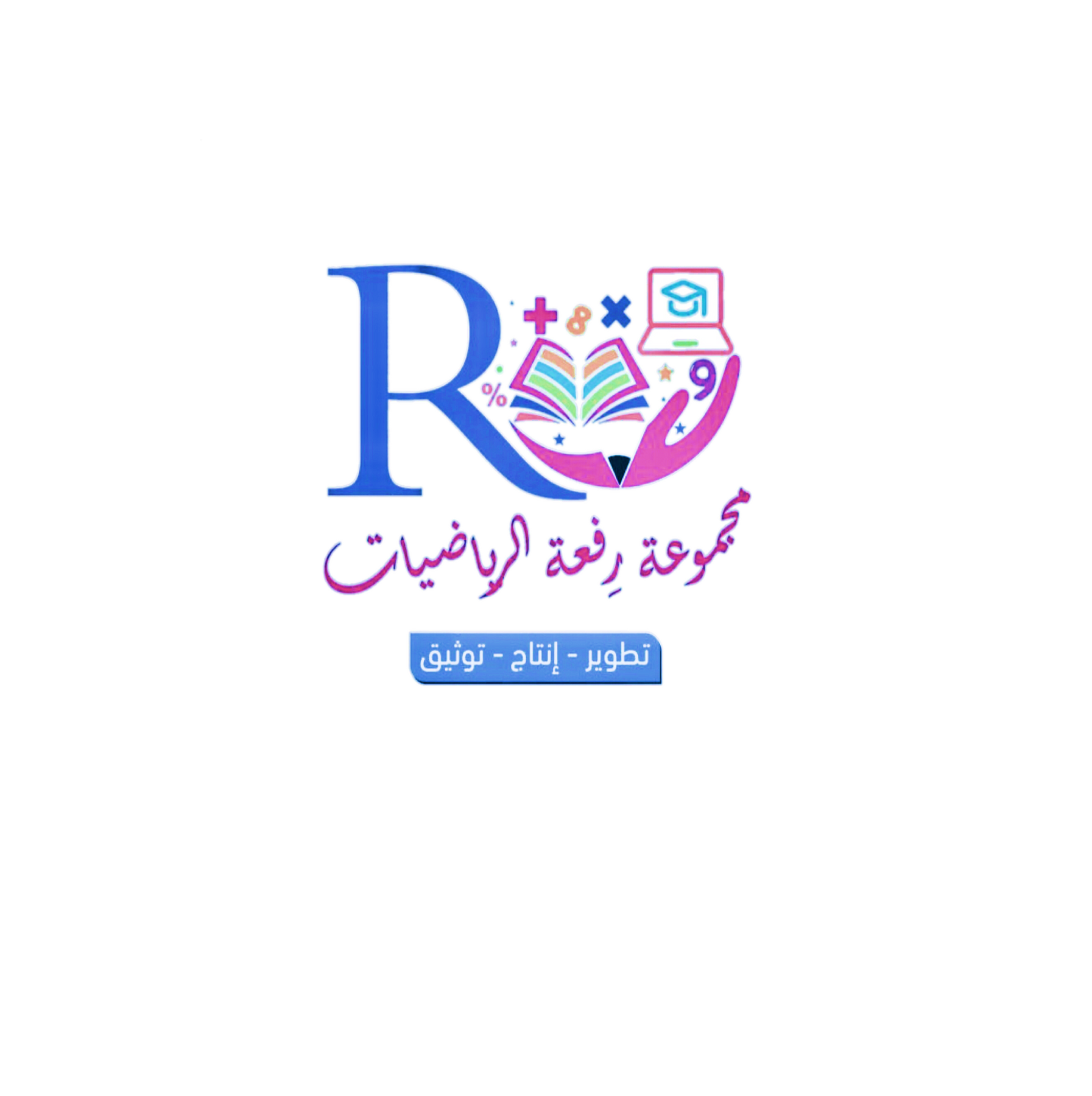 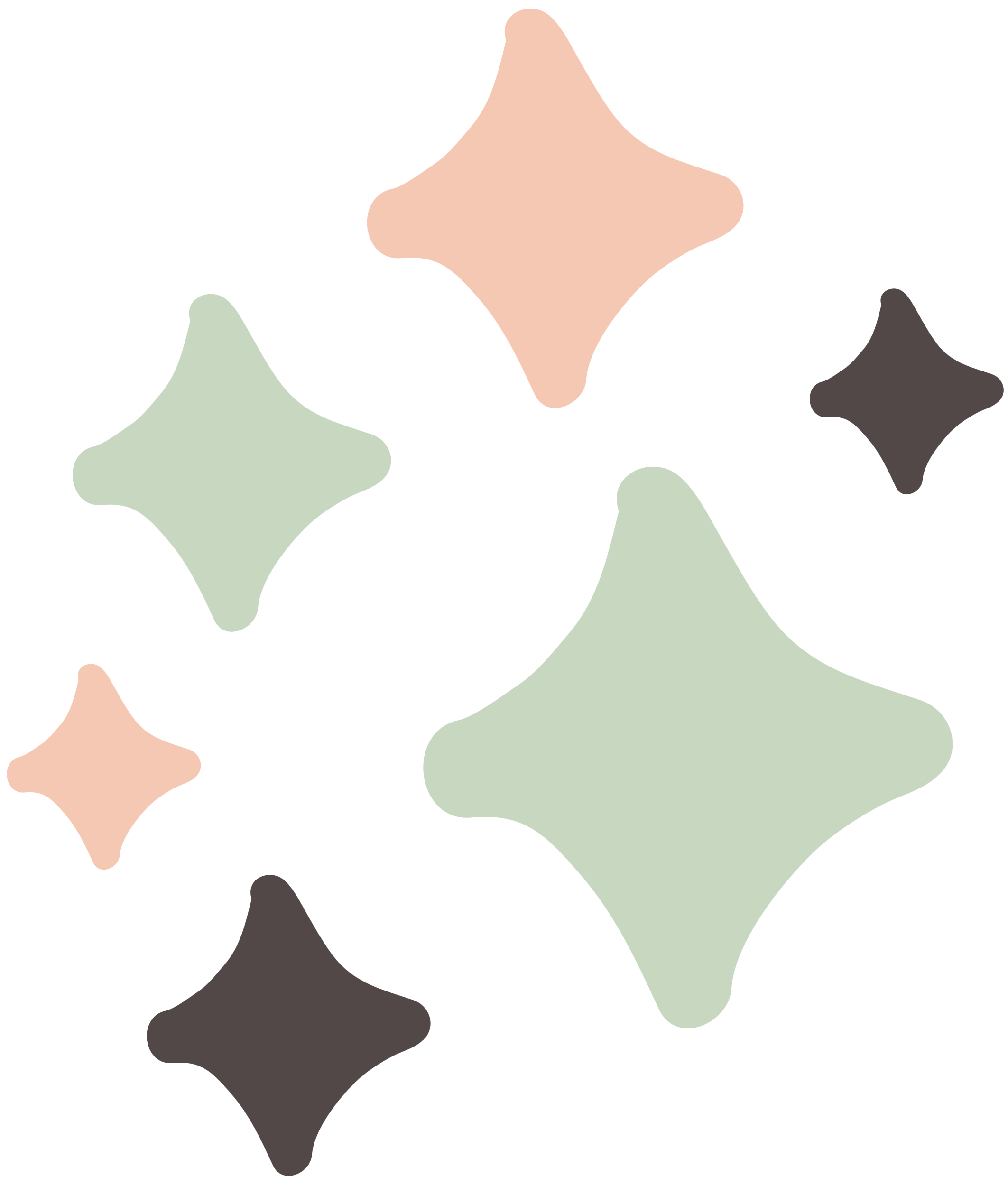 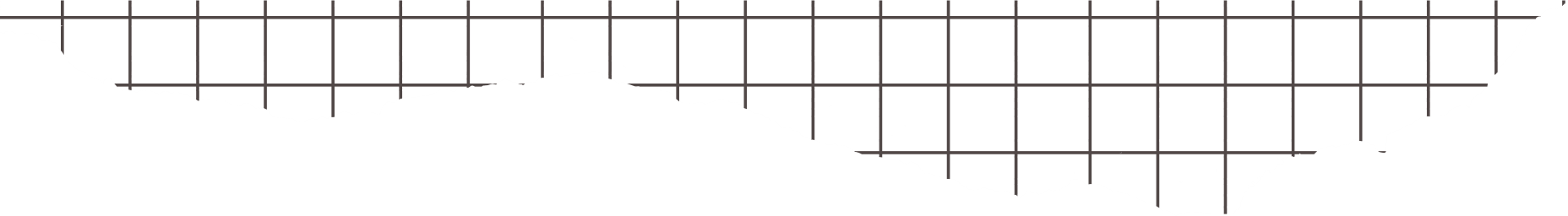 تدرب وحل المسائل
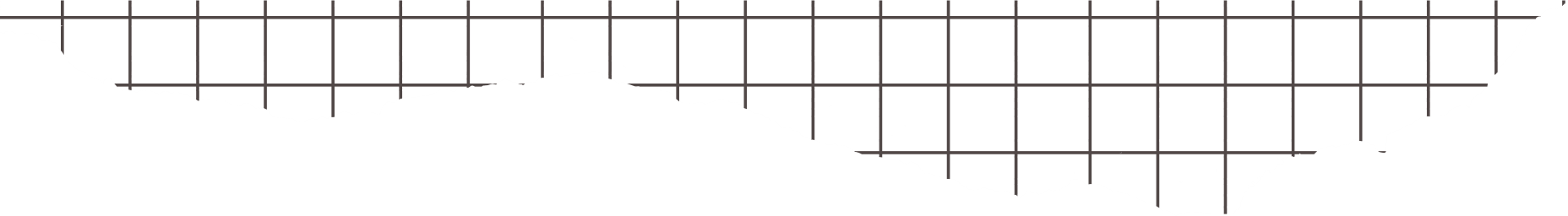 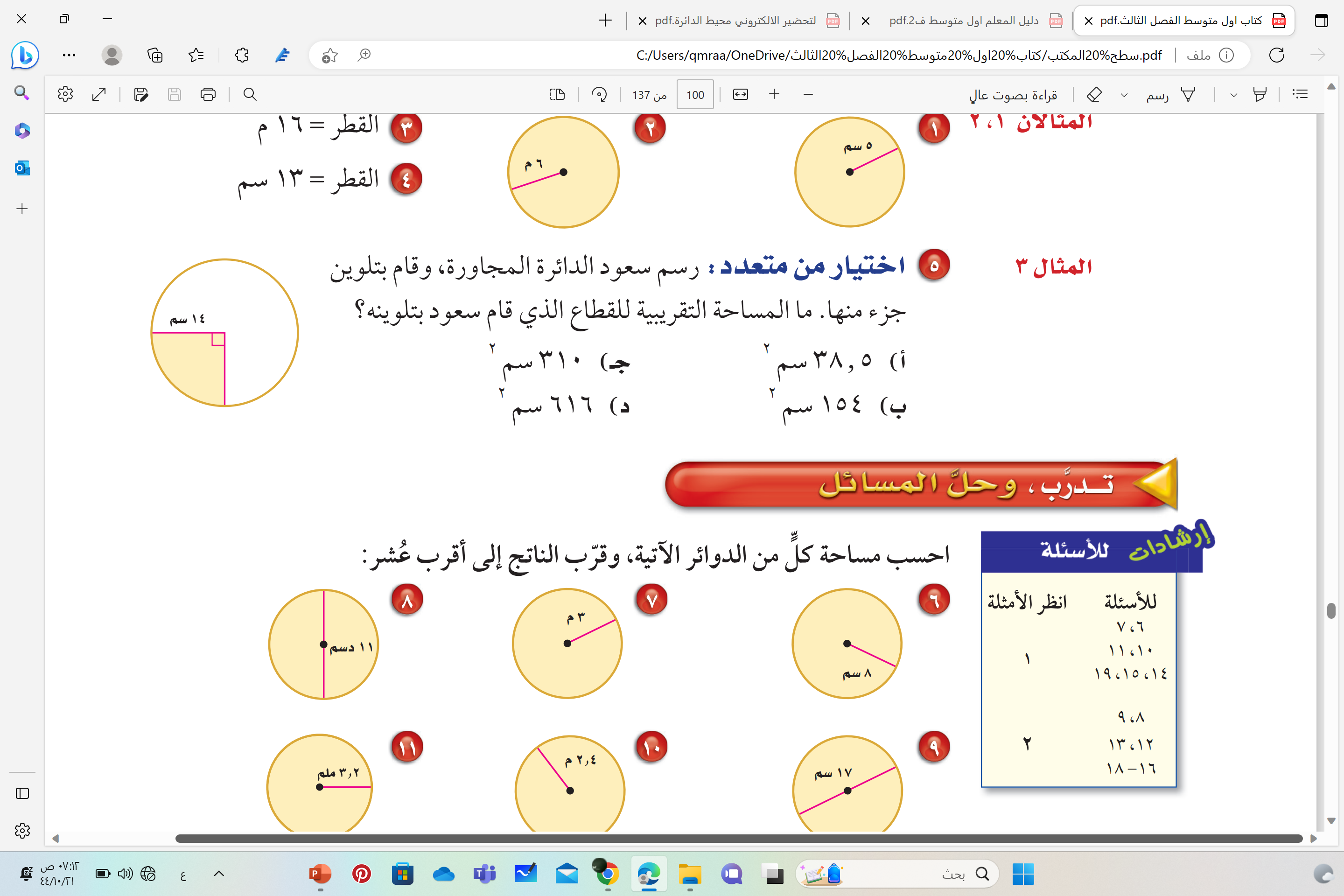 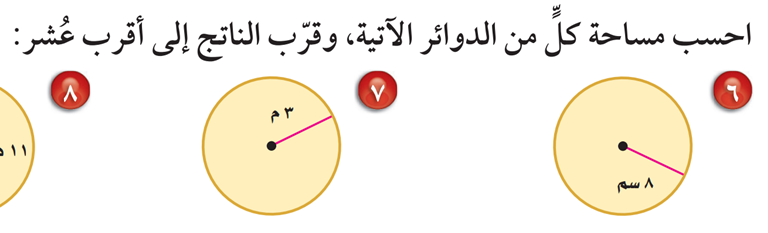 التعلم الفردي
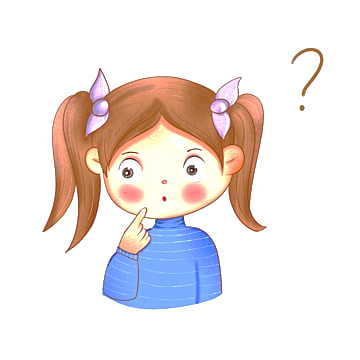 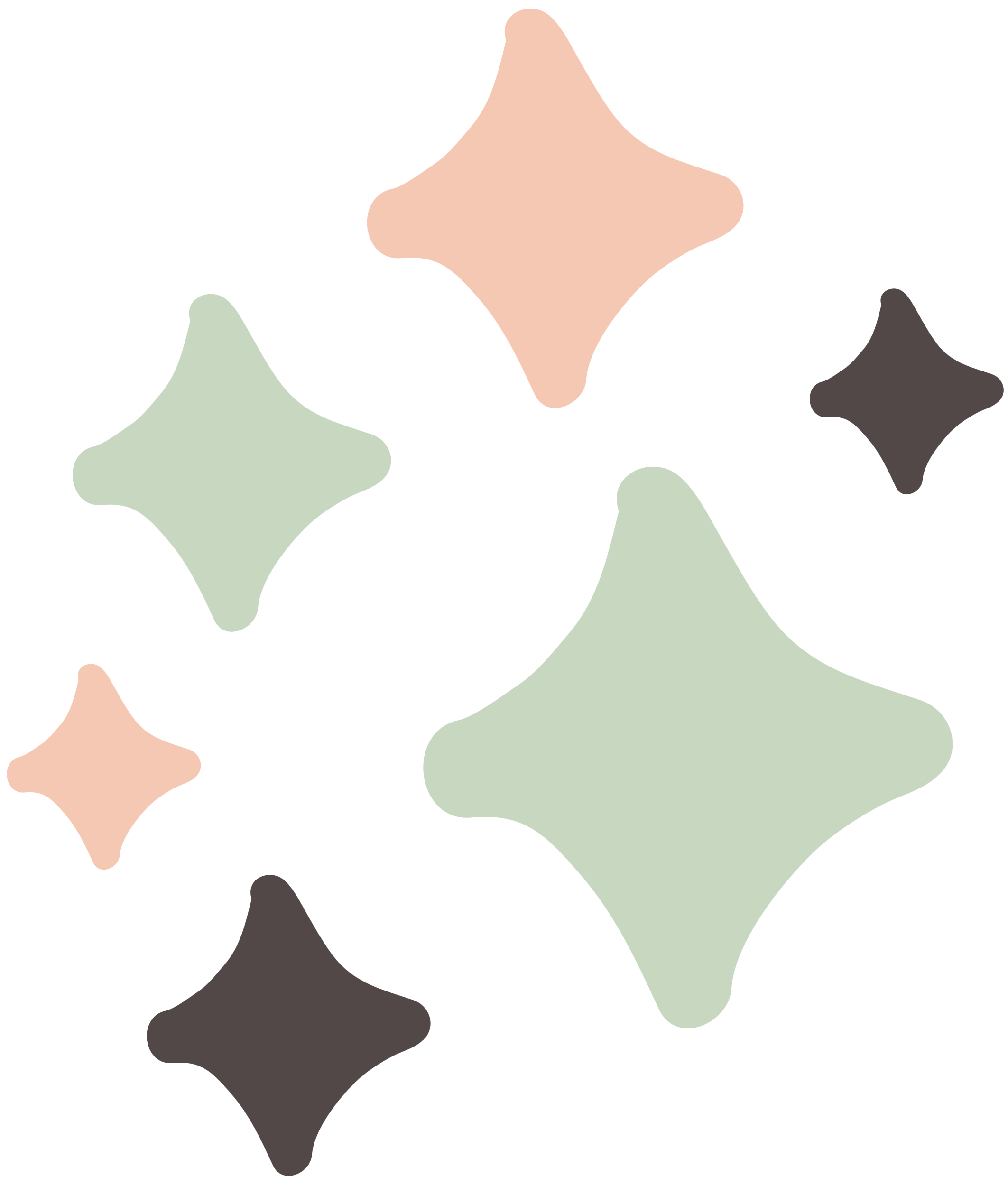 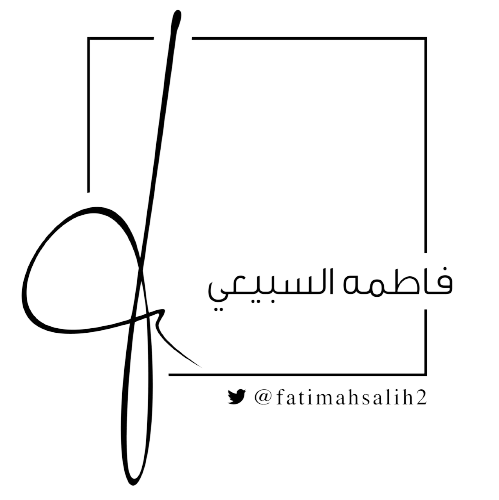 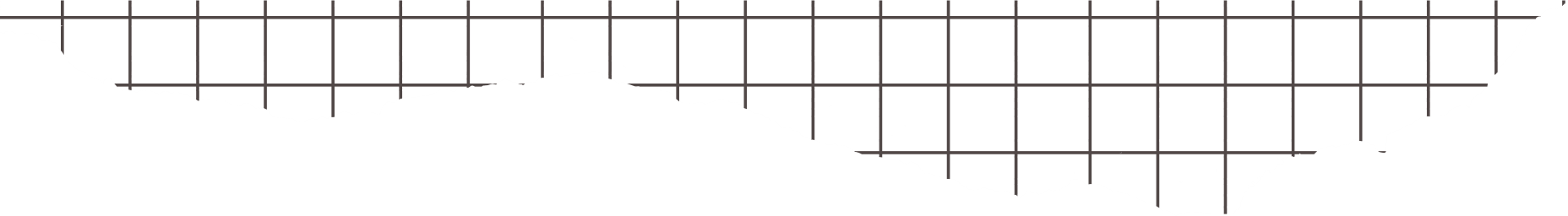 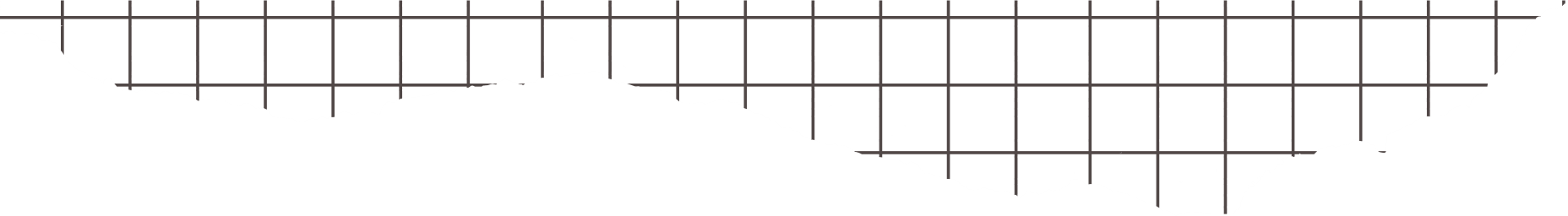 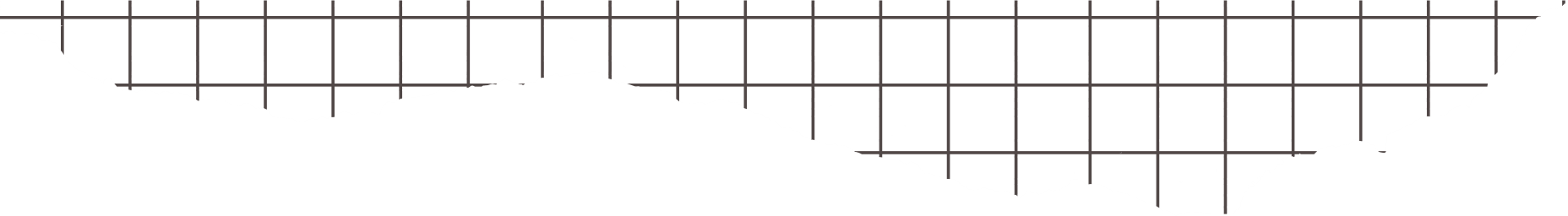 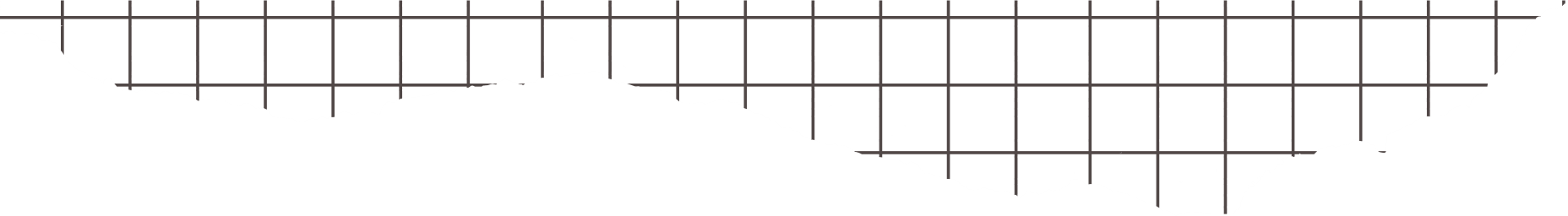 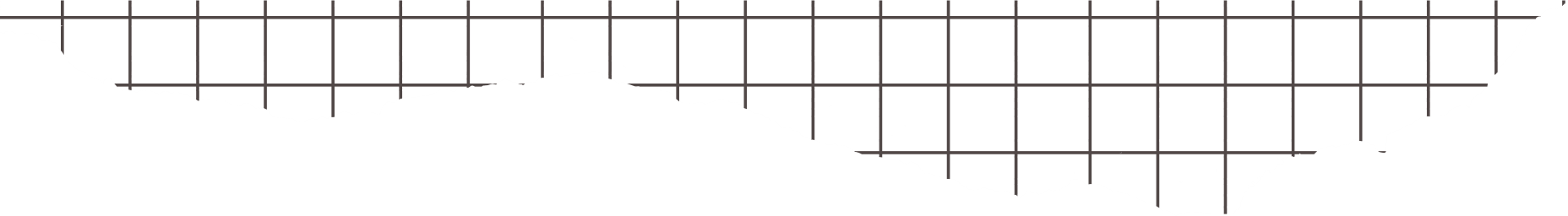 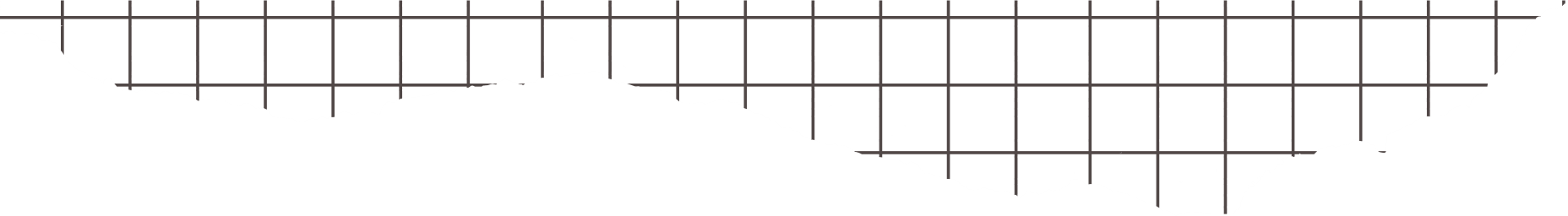 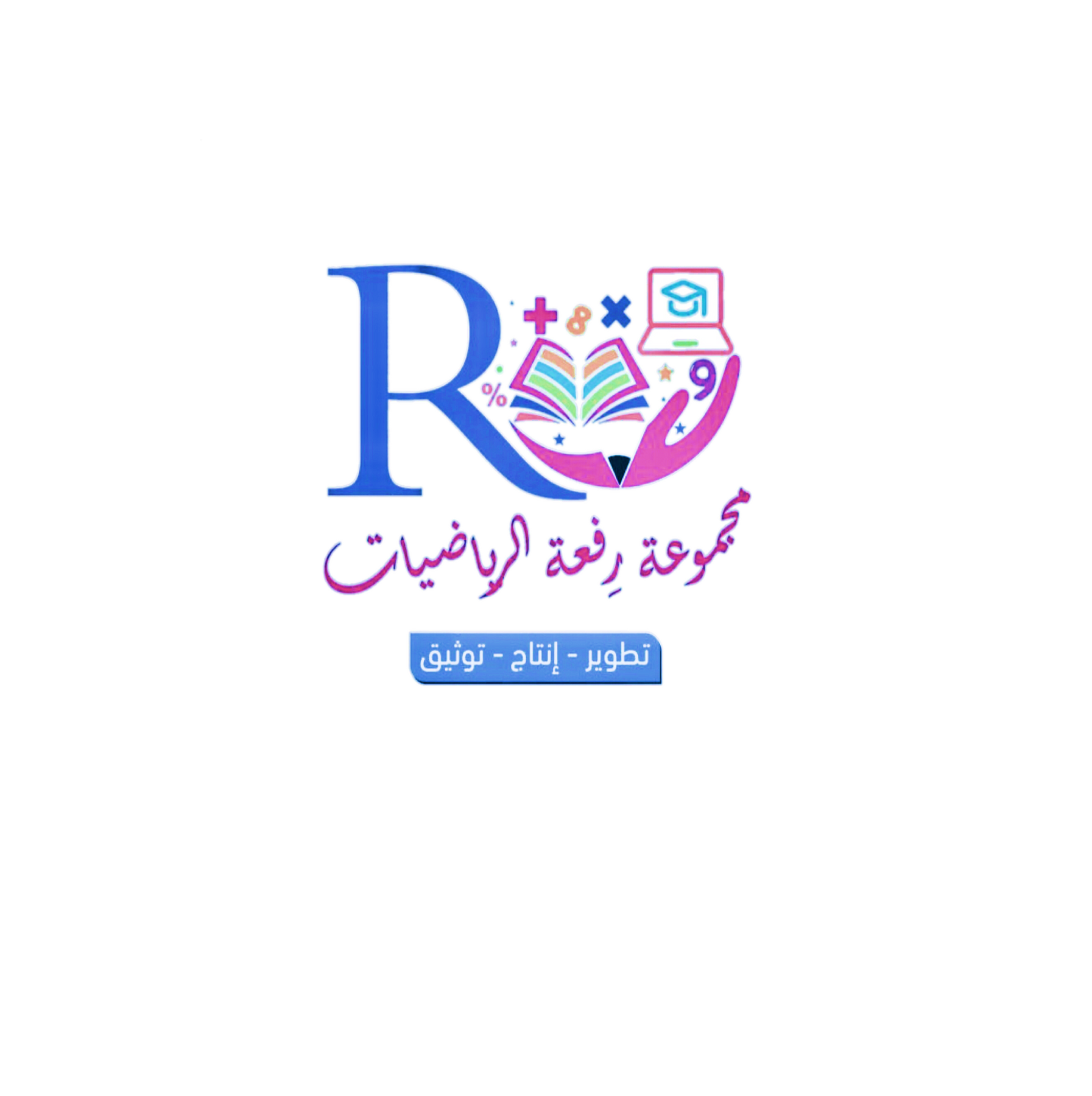 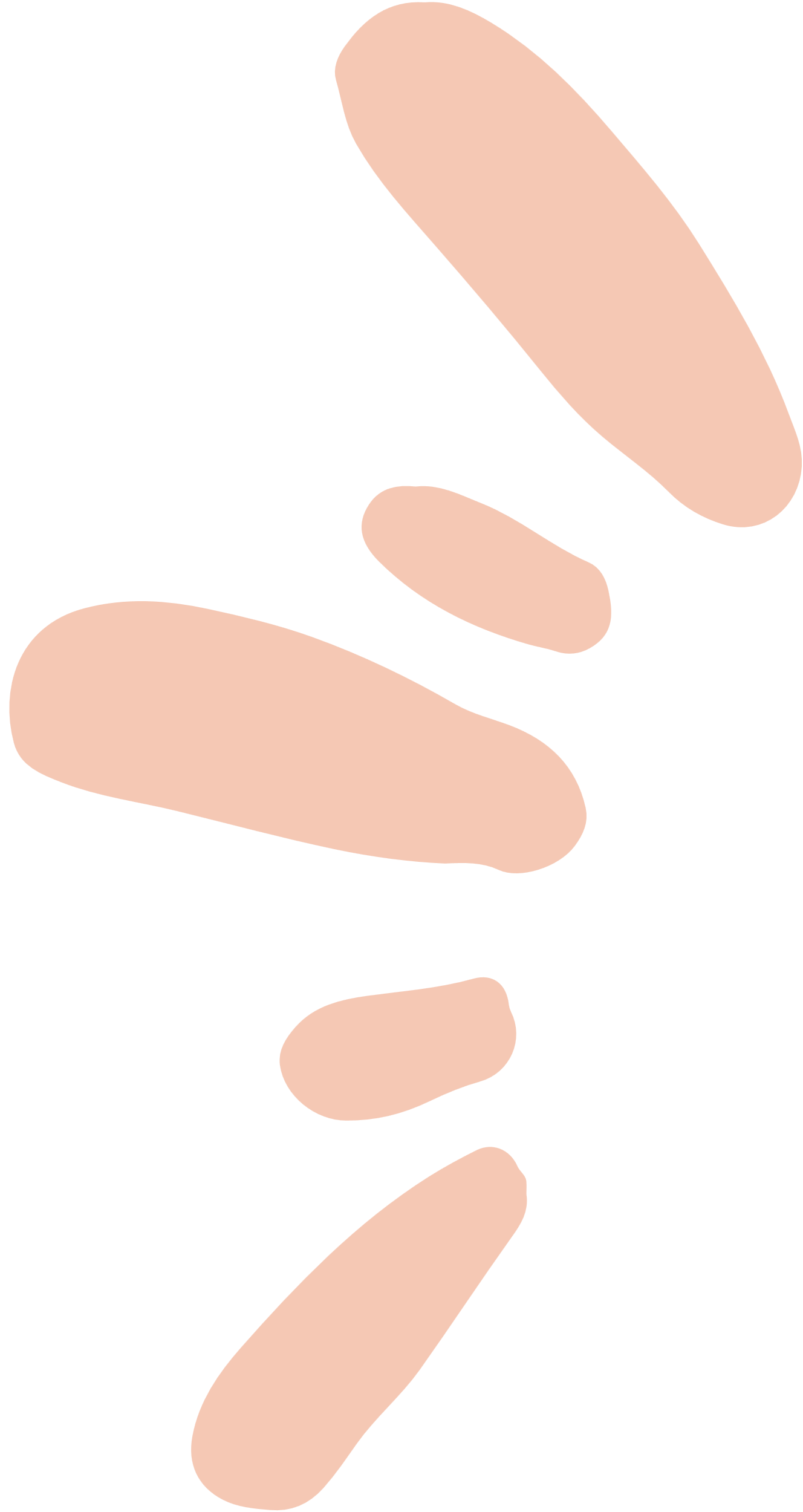 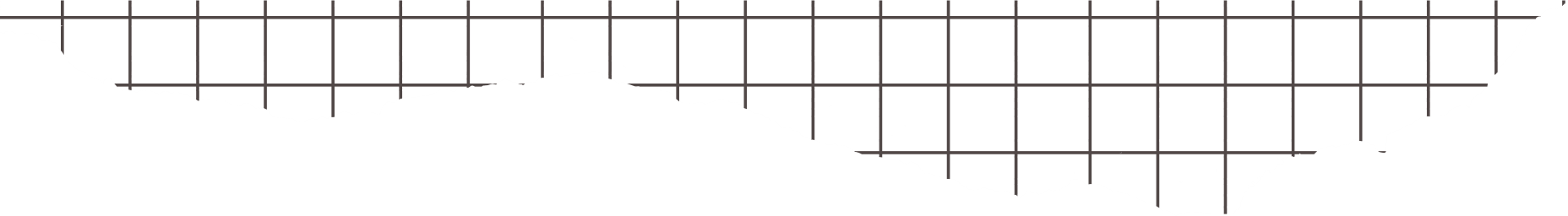 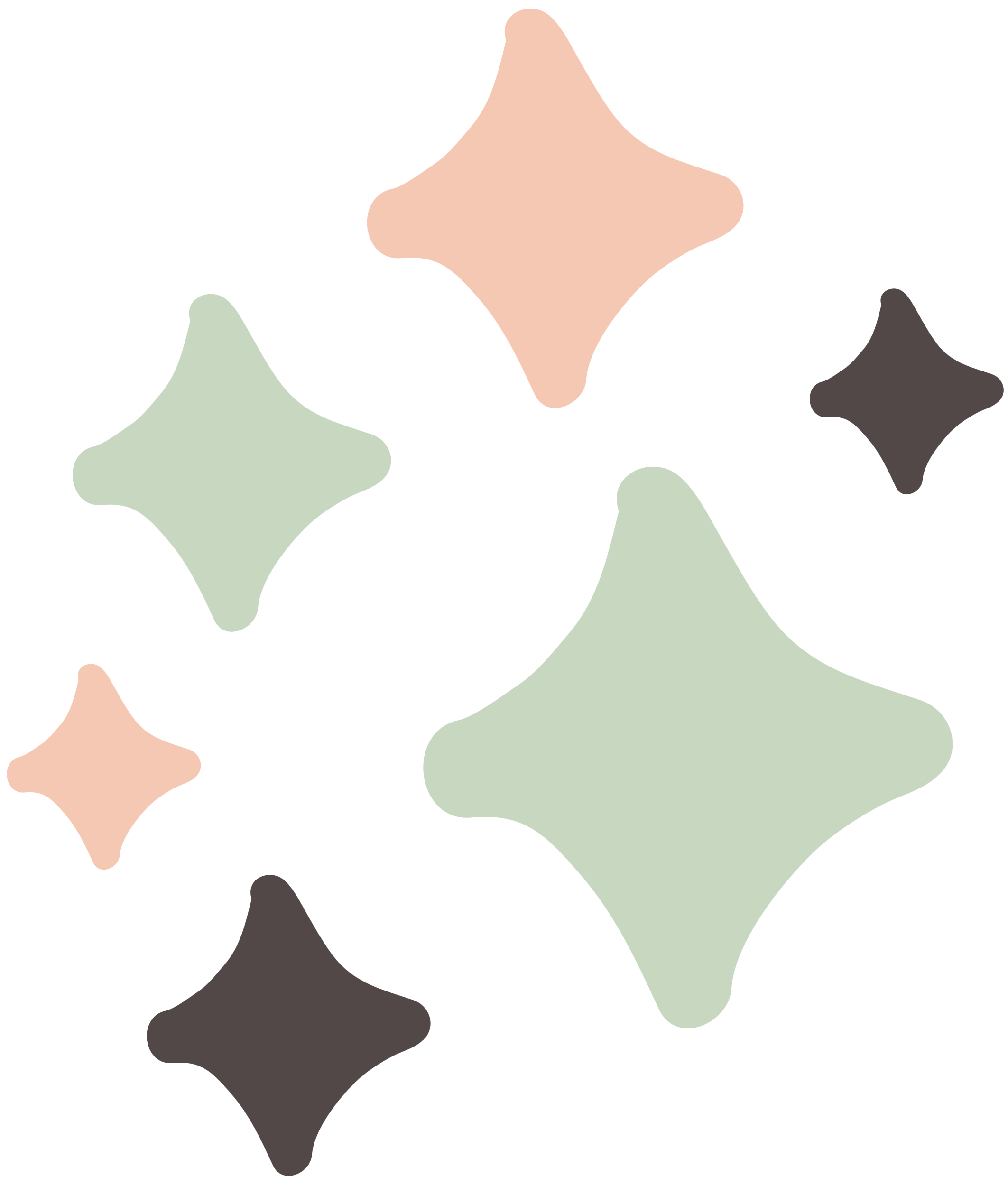 تحقق من فهمك
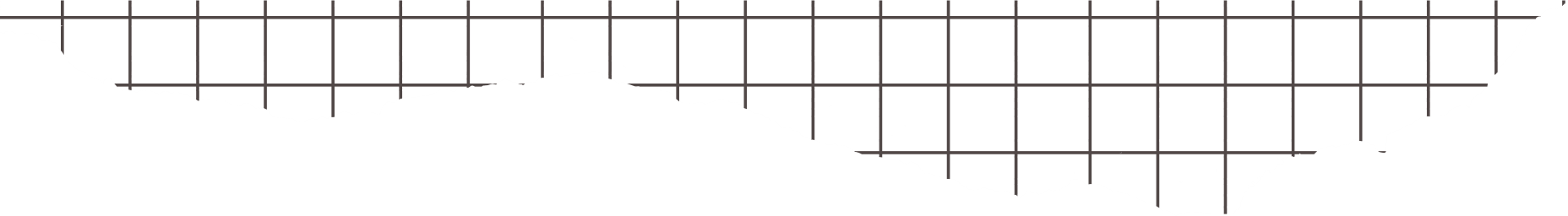 أ )  احسب مساحة دائرة نصف قطرها ٣٫٢ سم . وقرب الناتج إلى أقرب عُشر .
التعلم التعاوني
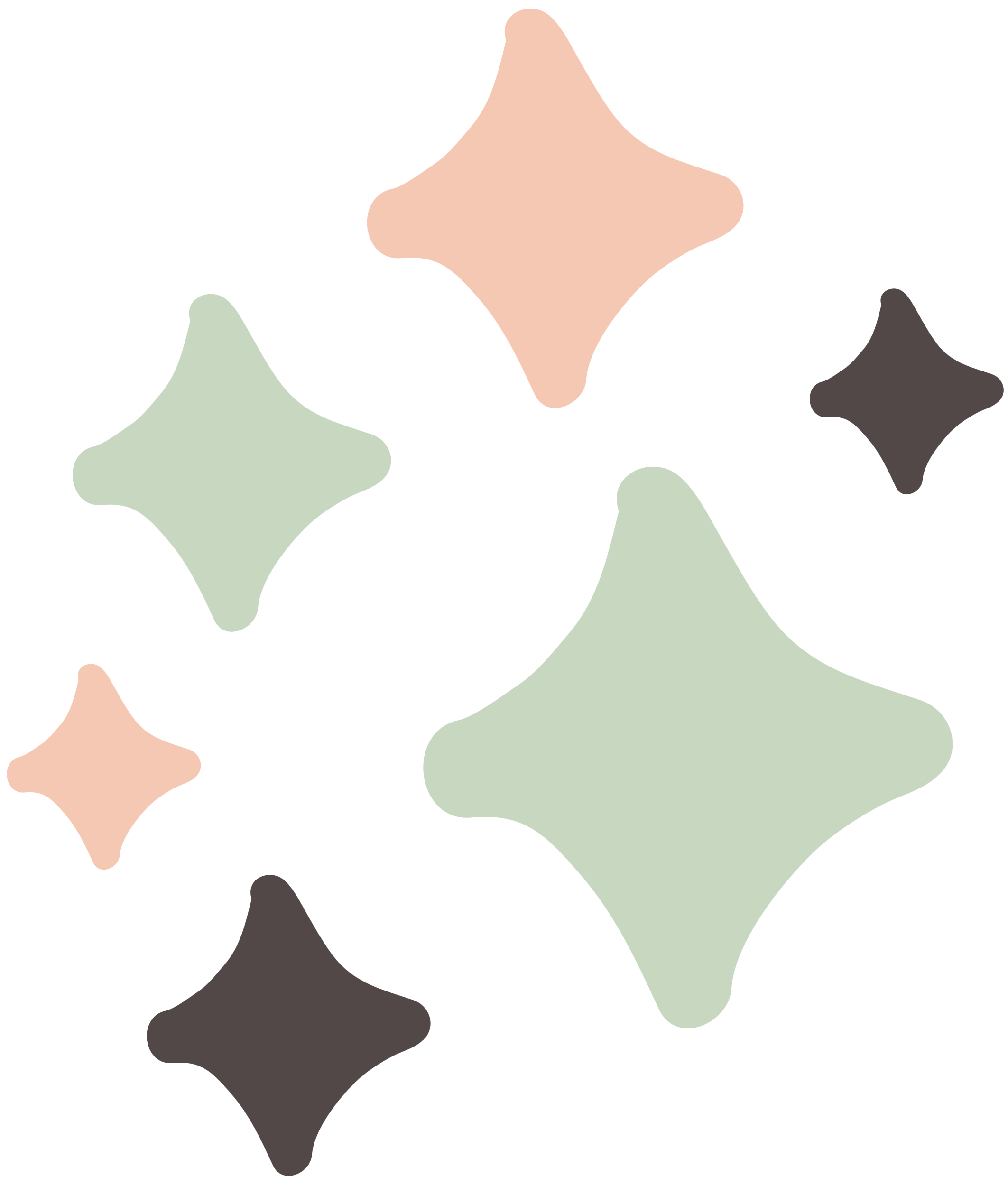 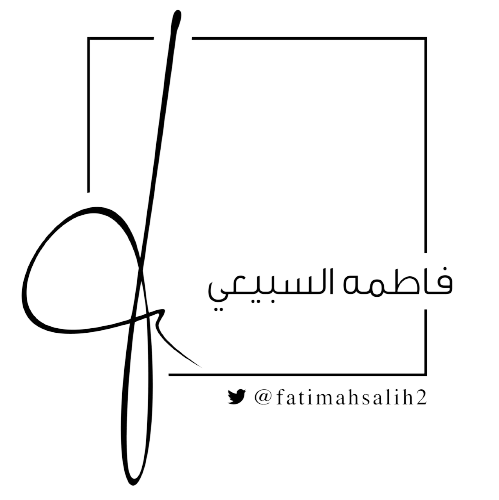 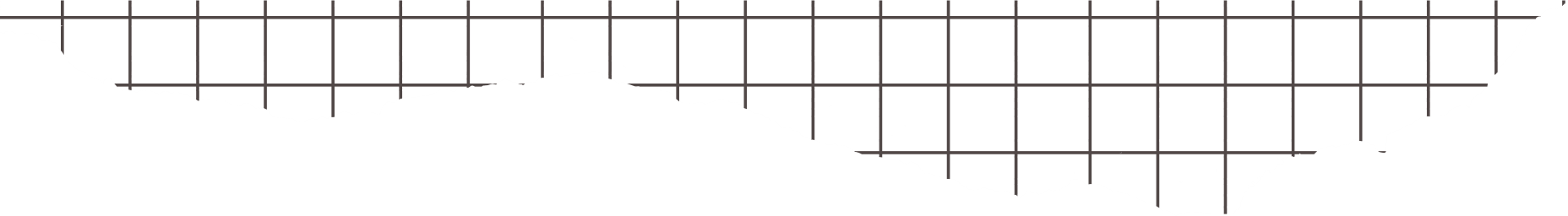 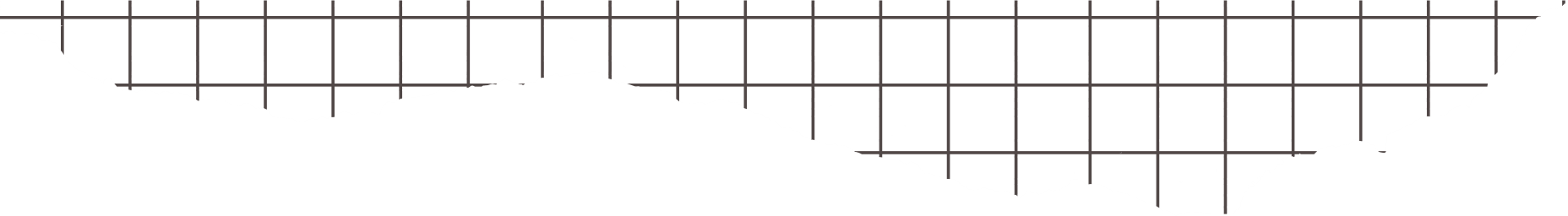 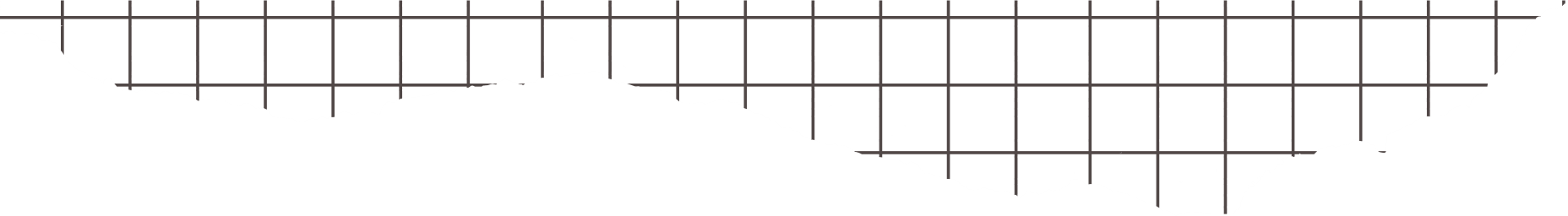 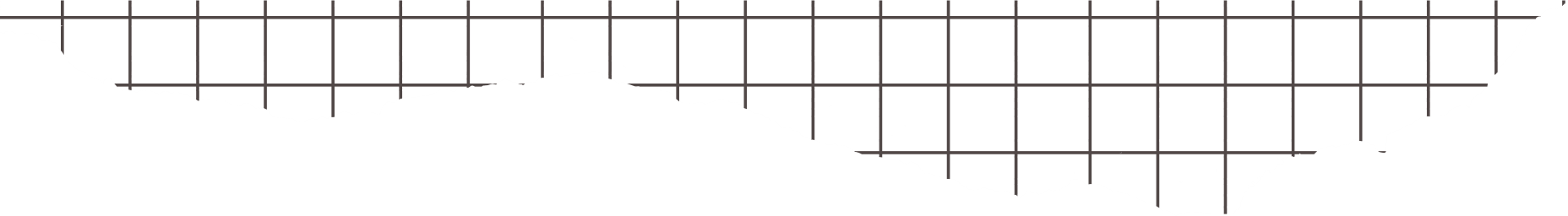 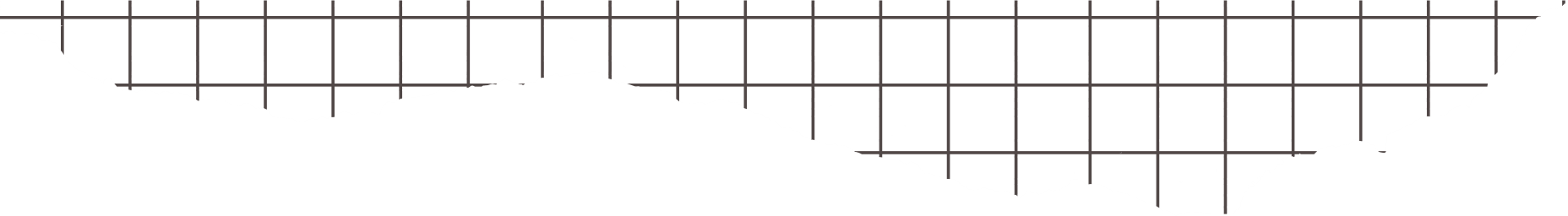 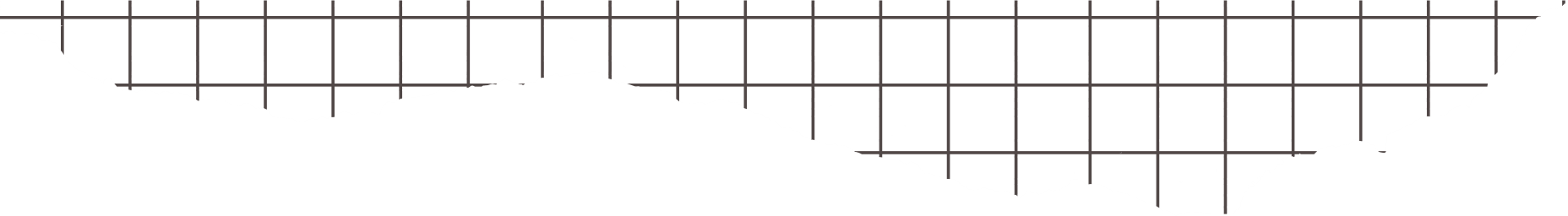 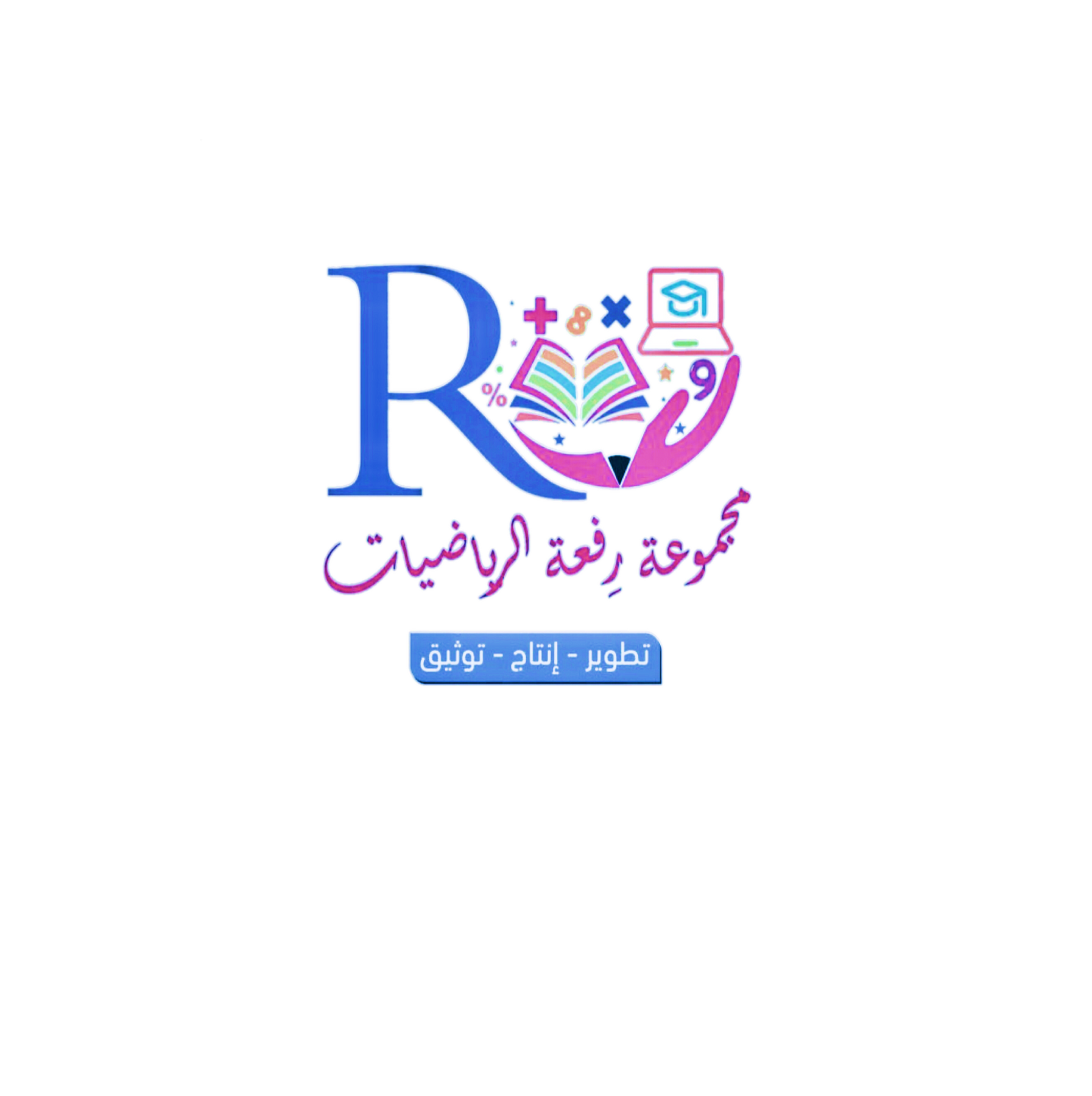 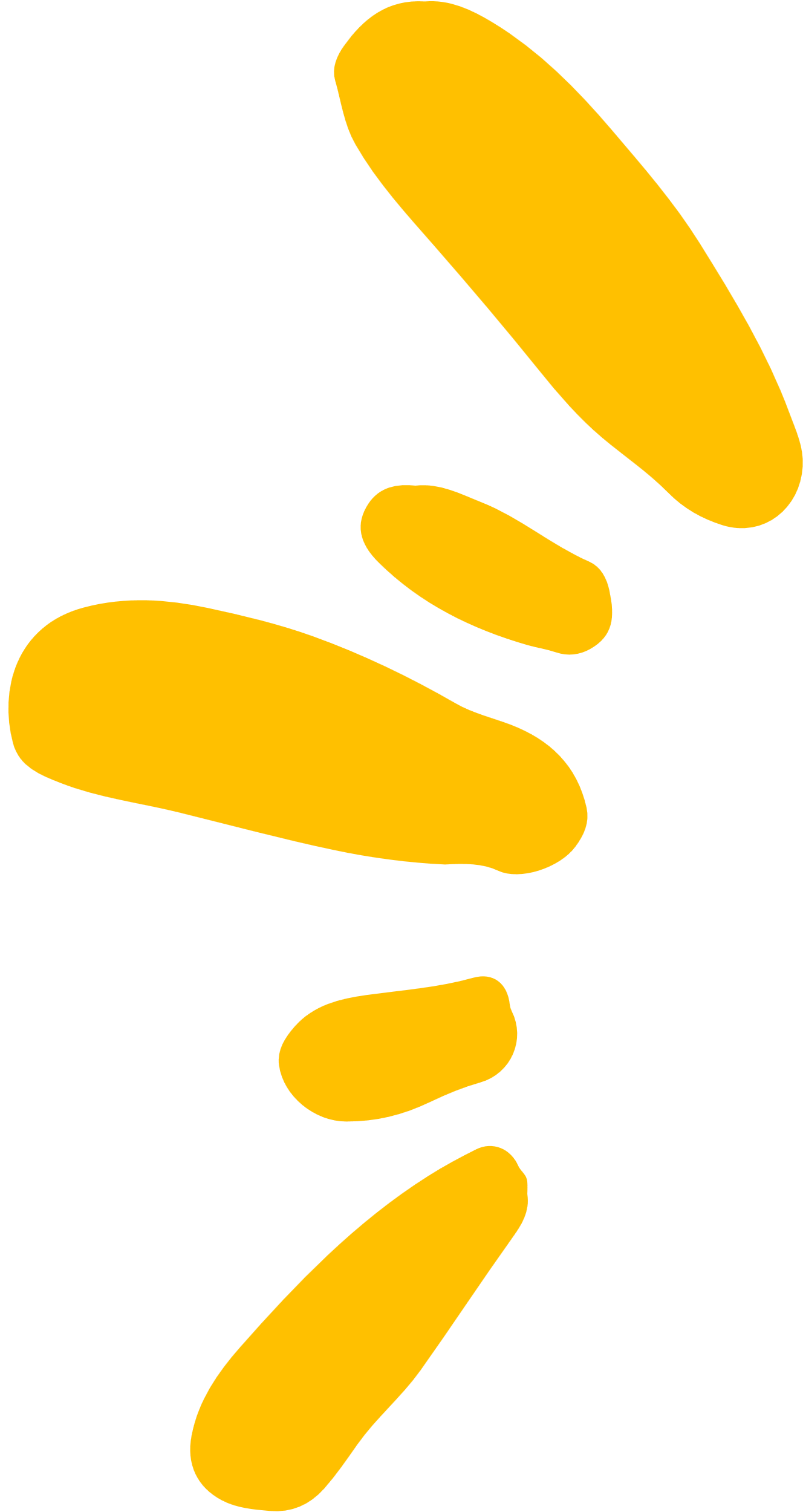 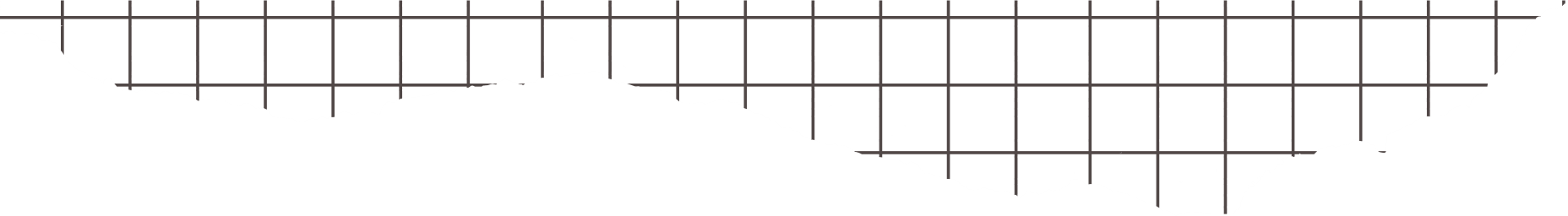 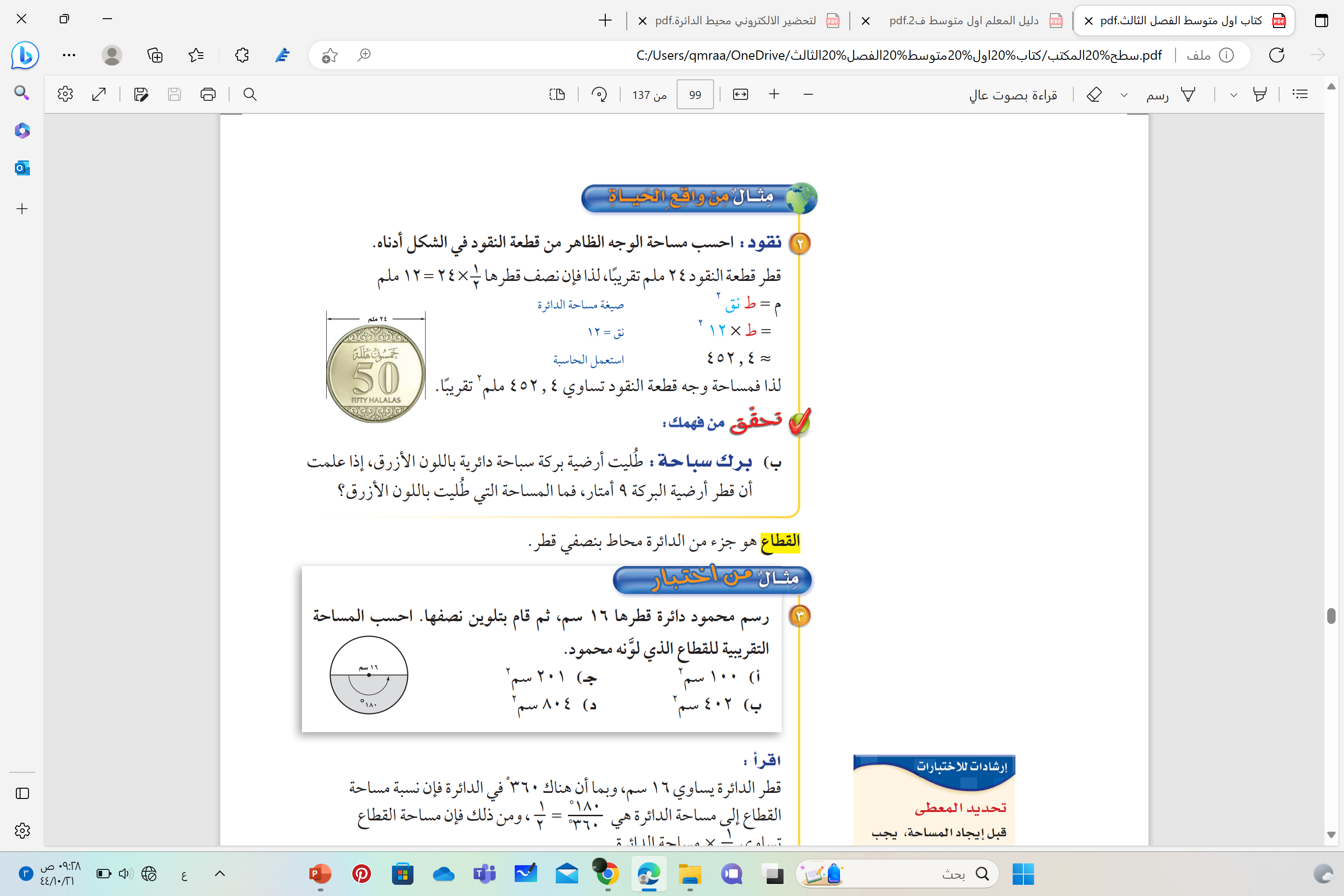 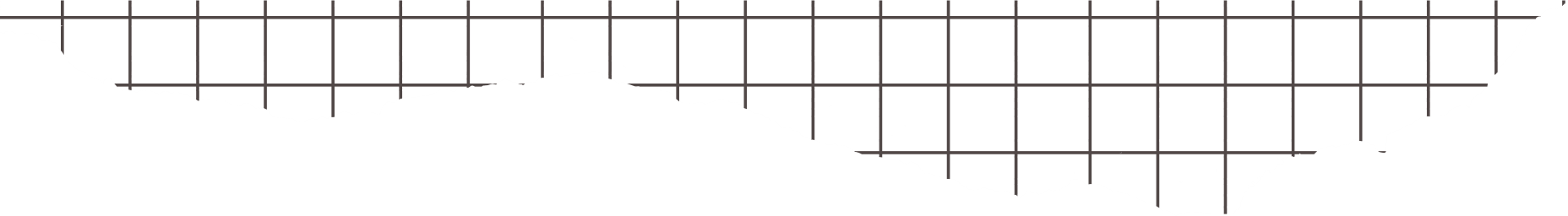 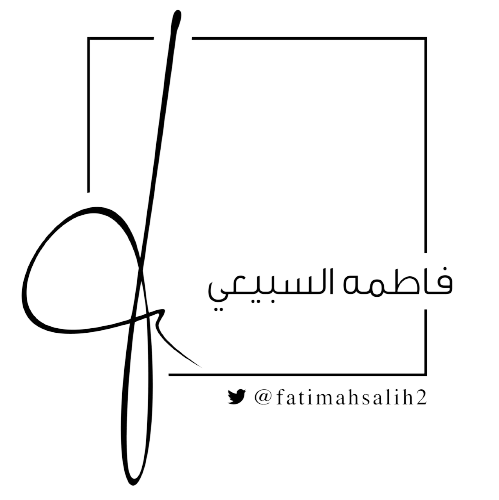 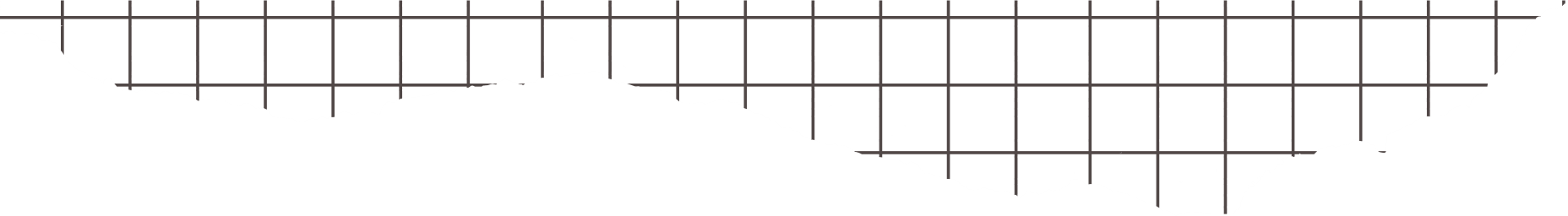 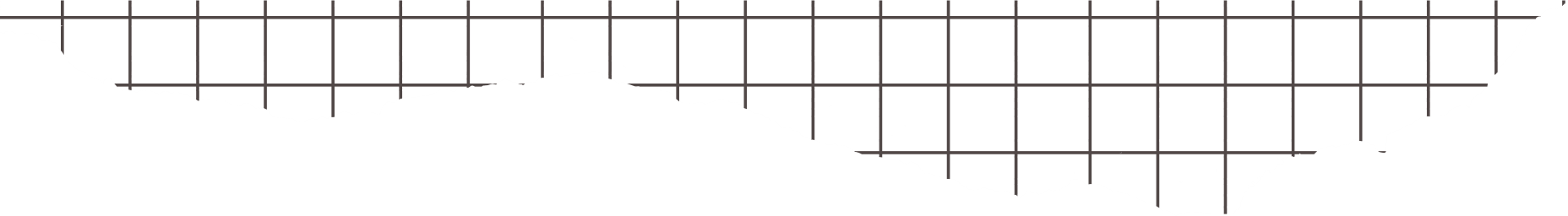 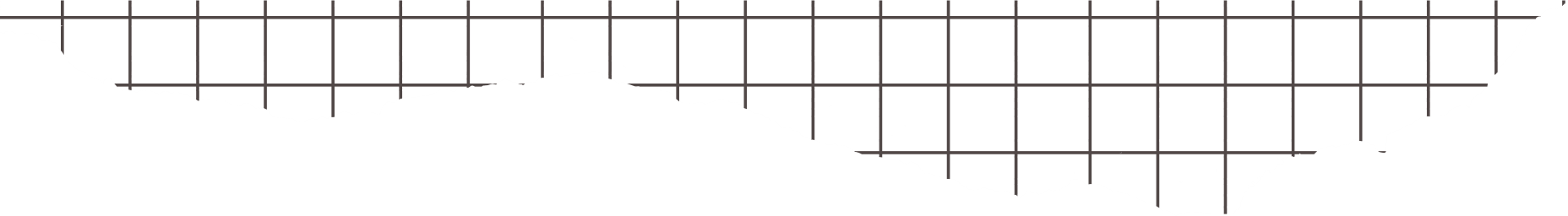 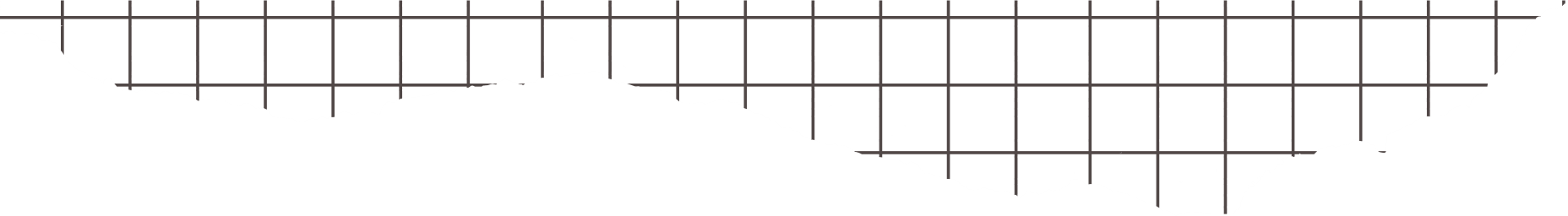 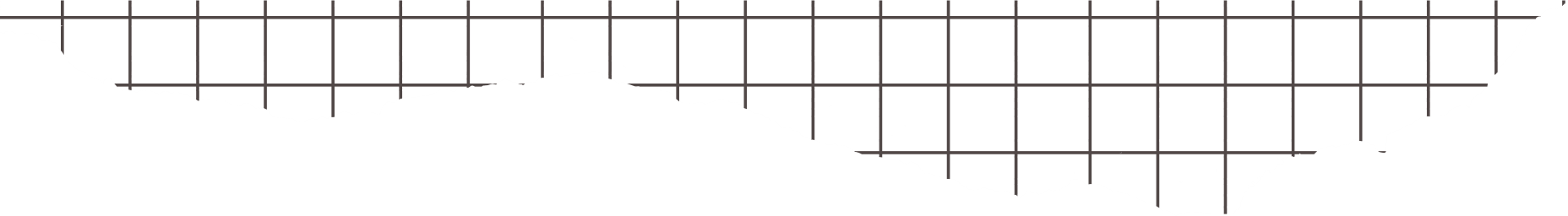 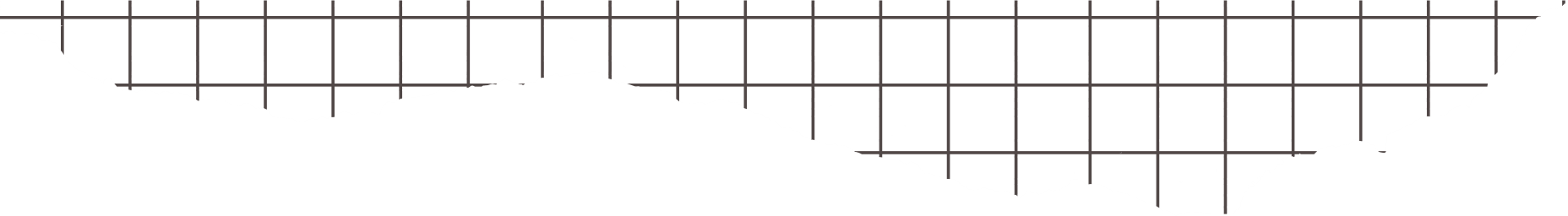 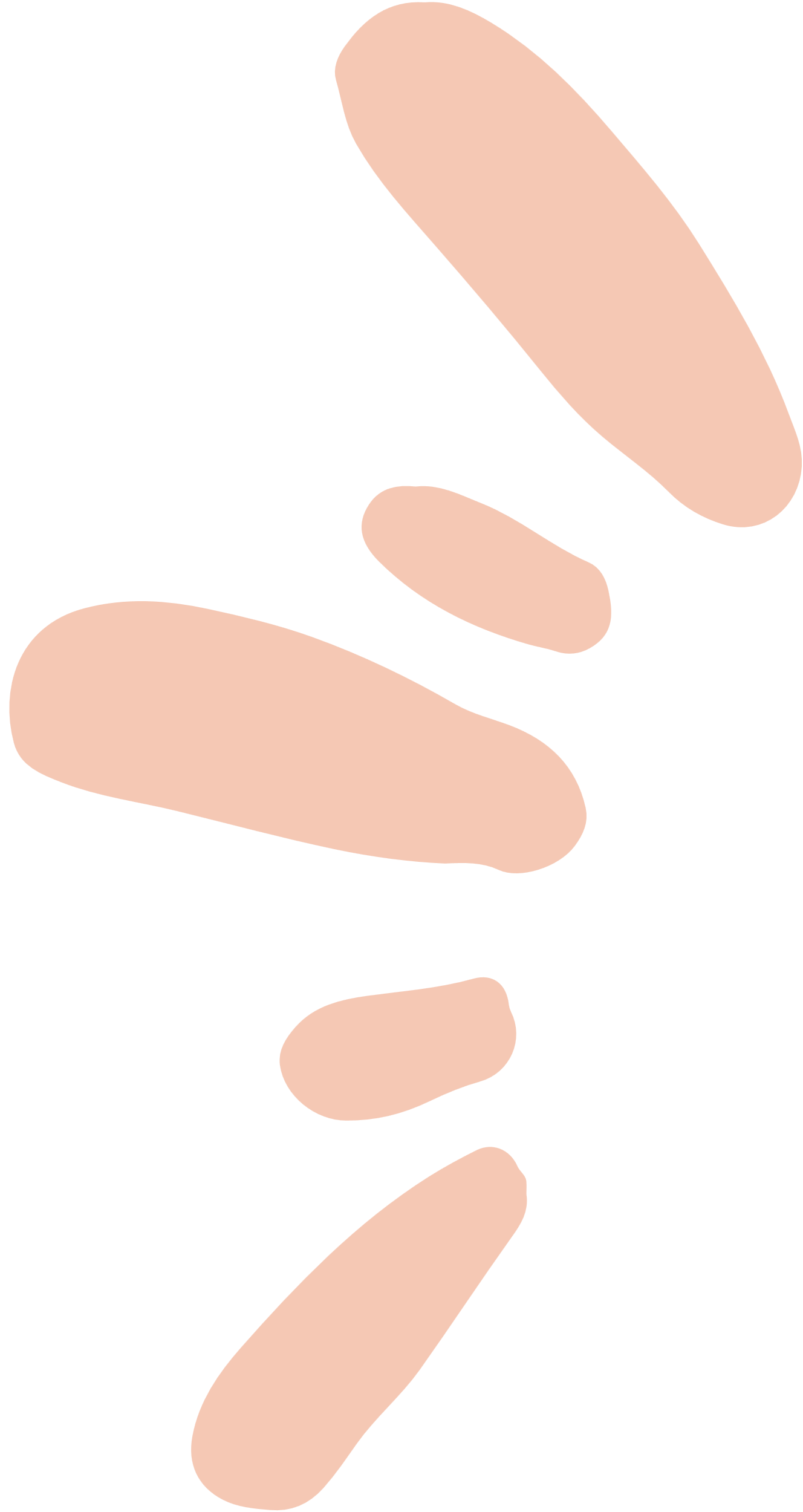 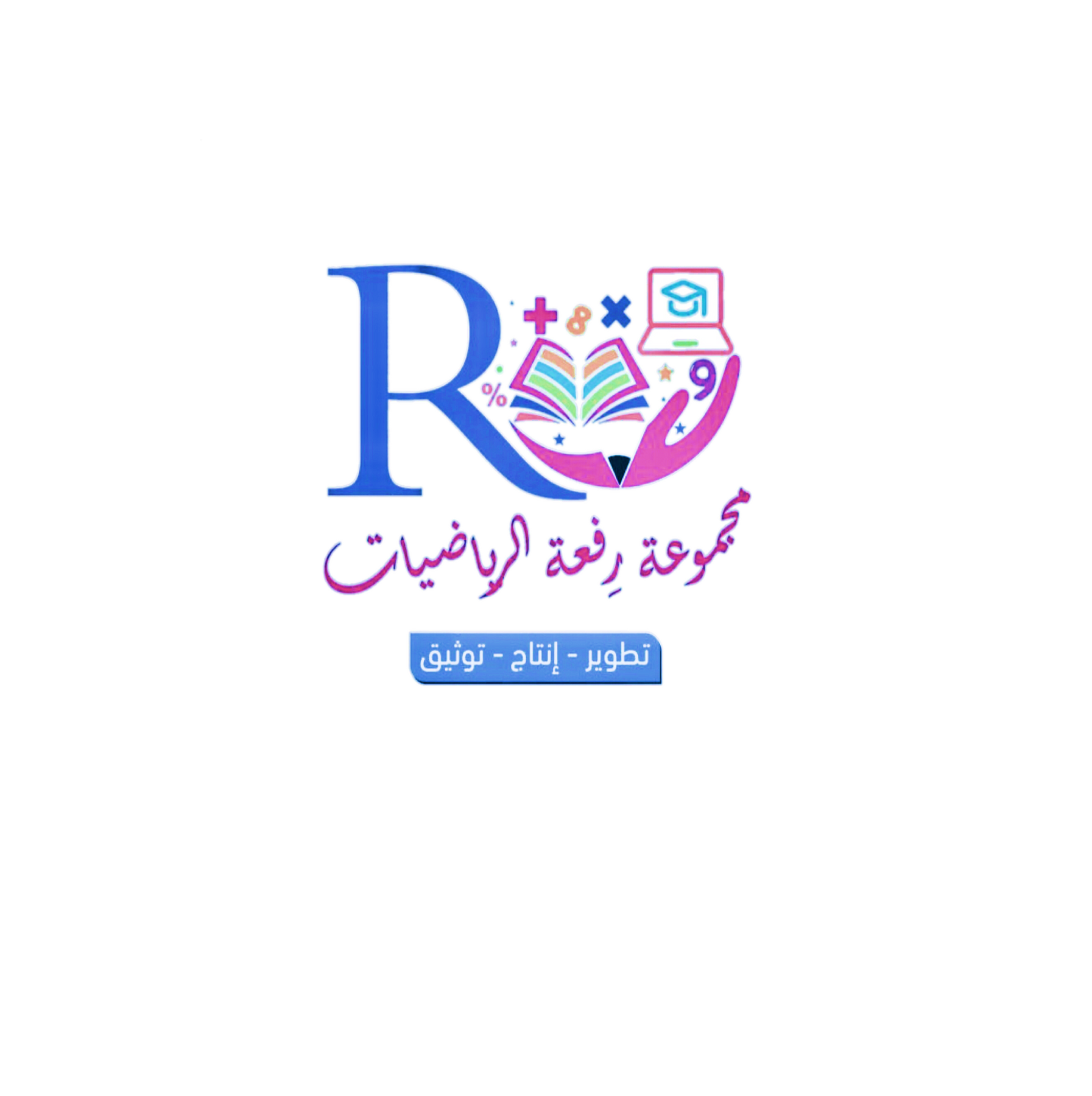 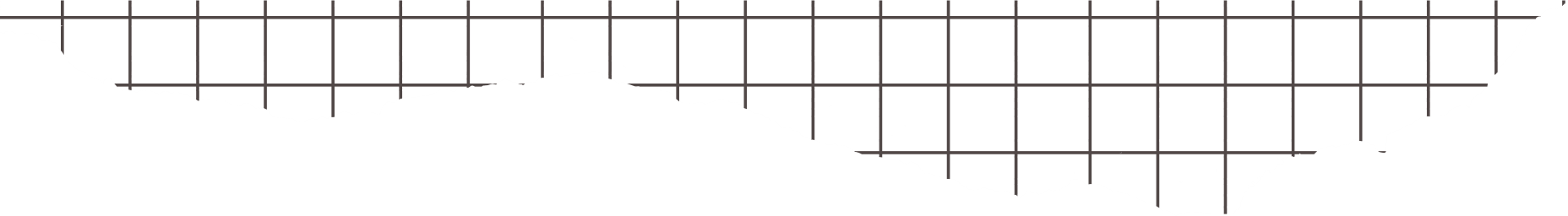 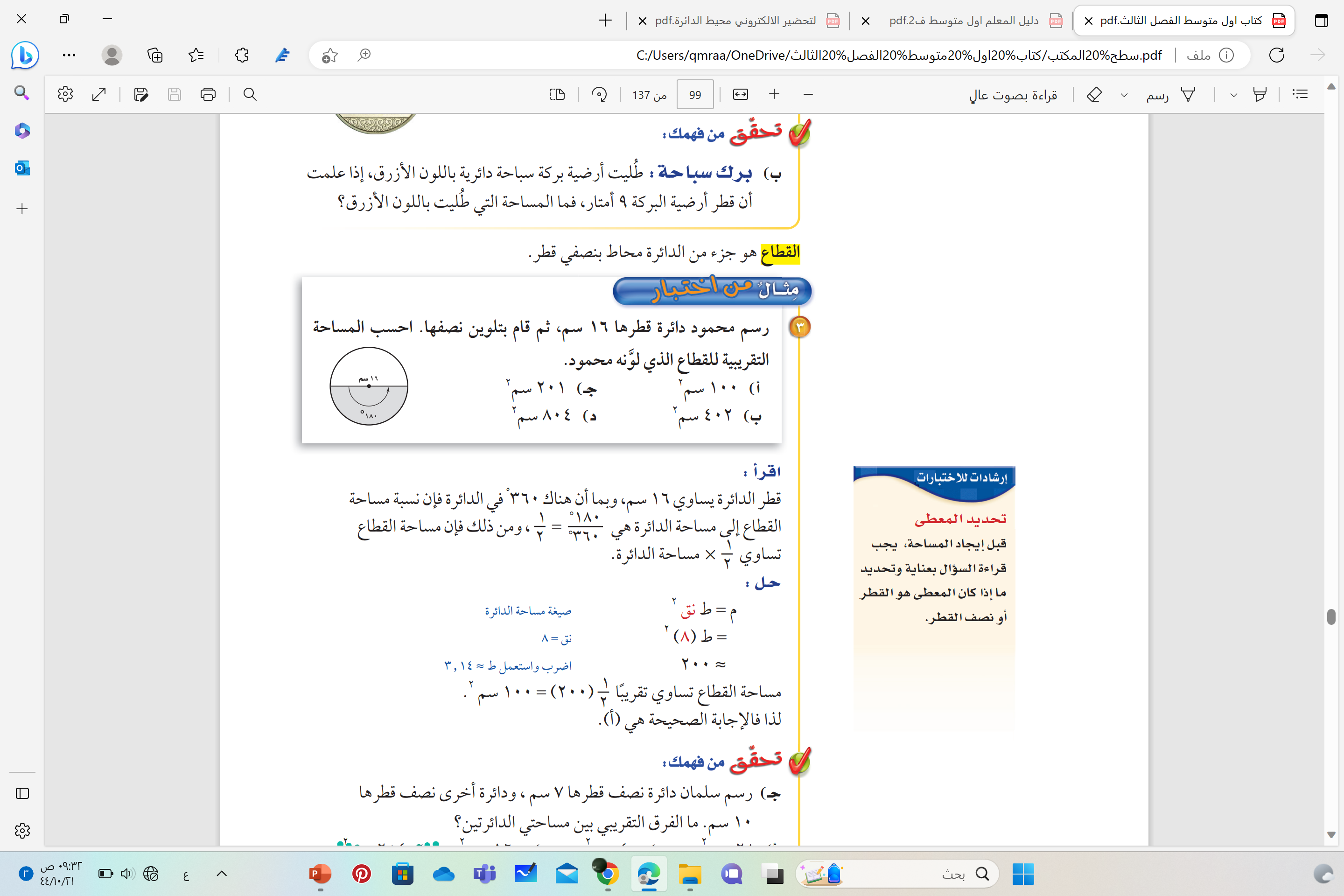 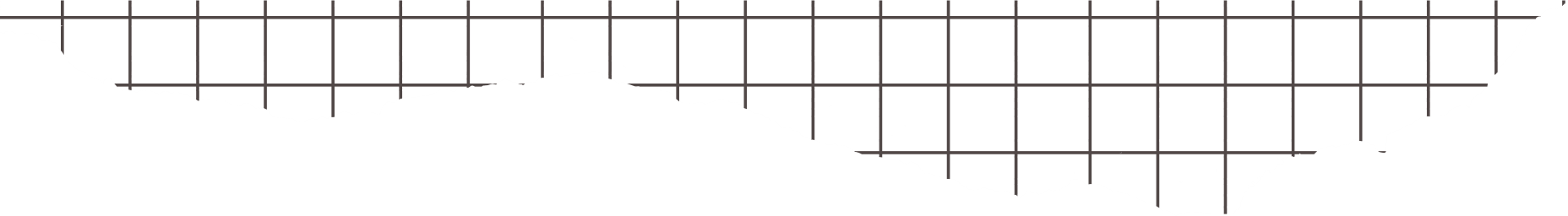 القطاع :
 هو جزء من الدائرة 
محاط بنصفي قطر
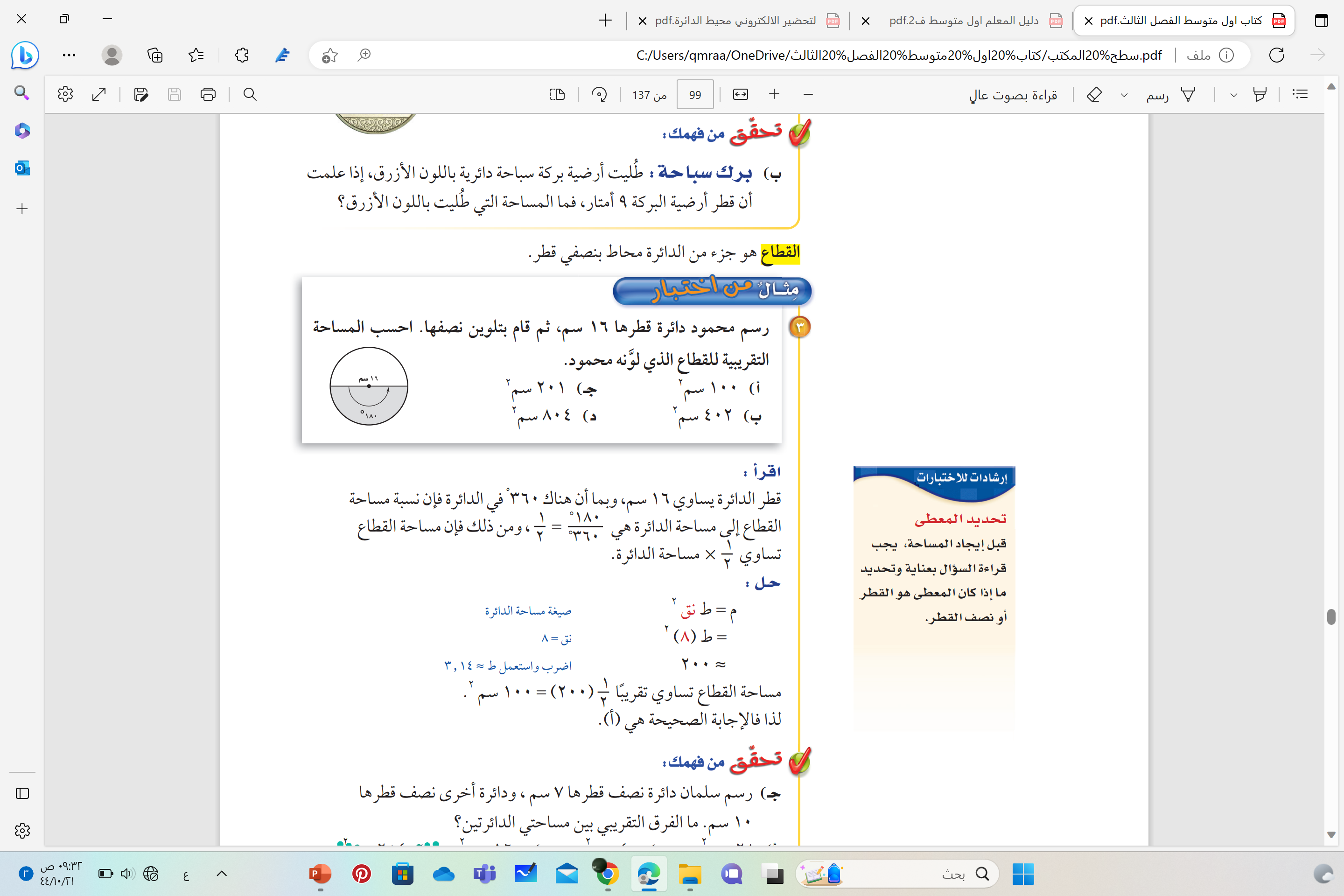 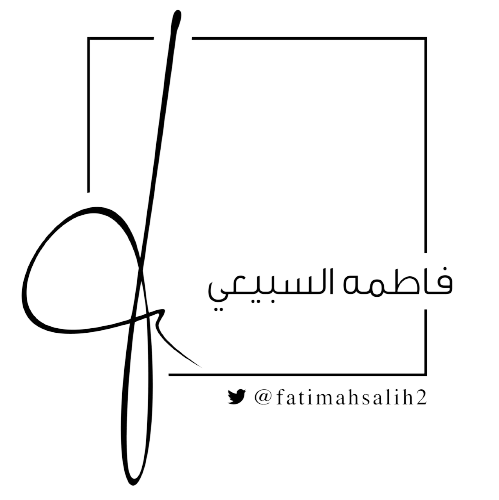 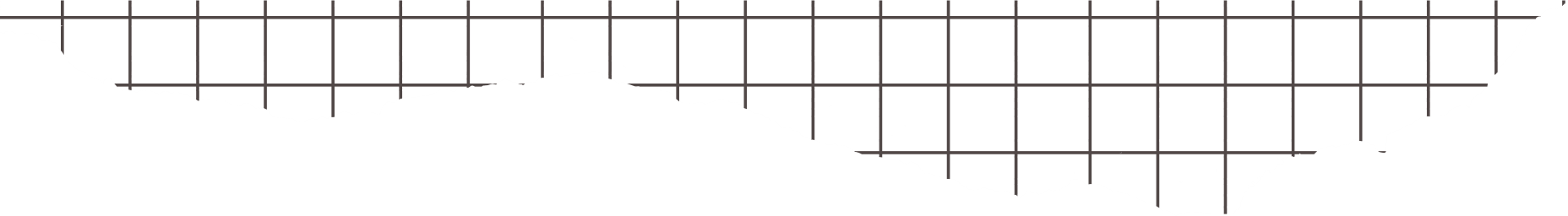 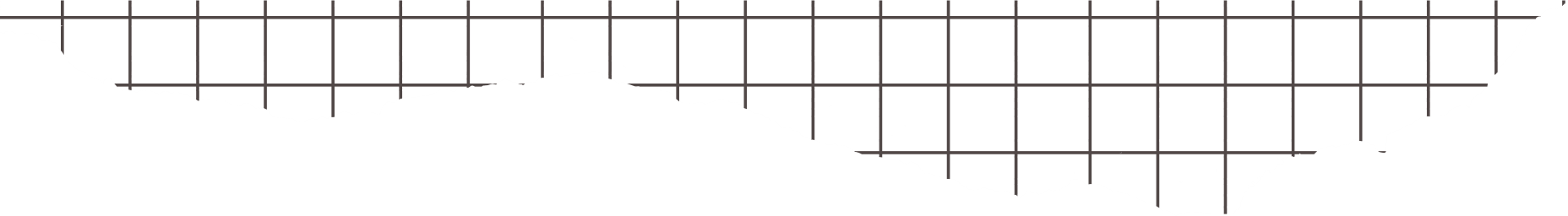 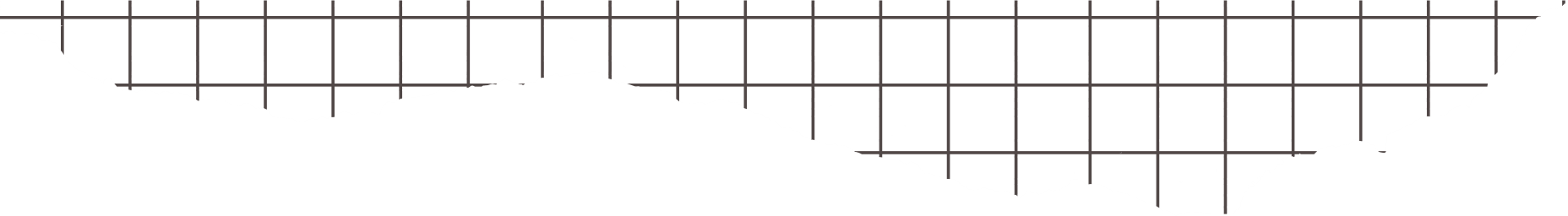 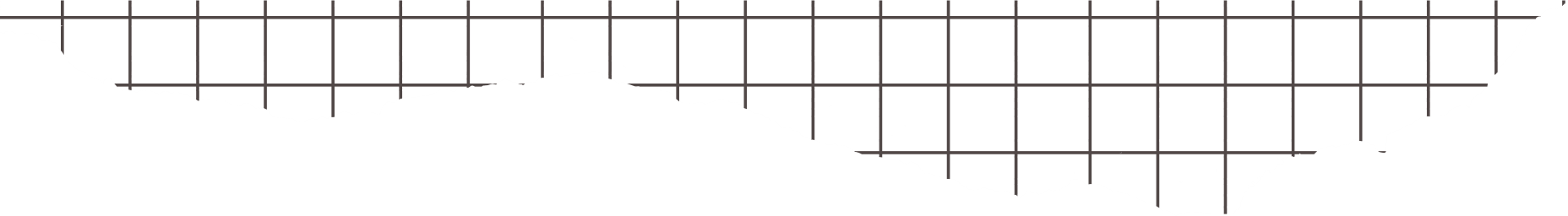 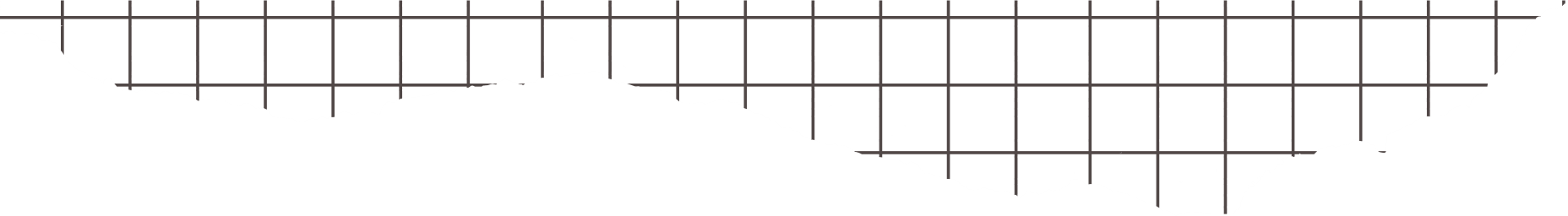 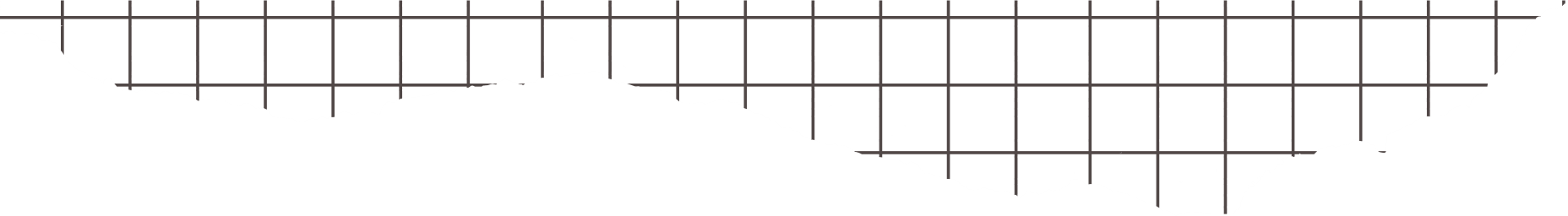 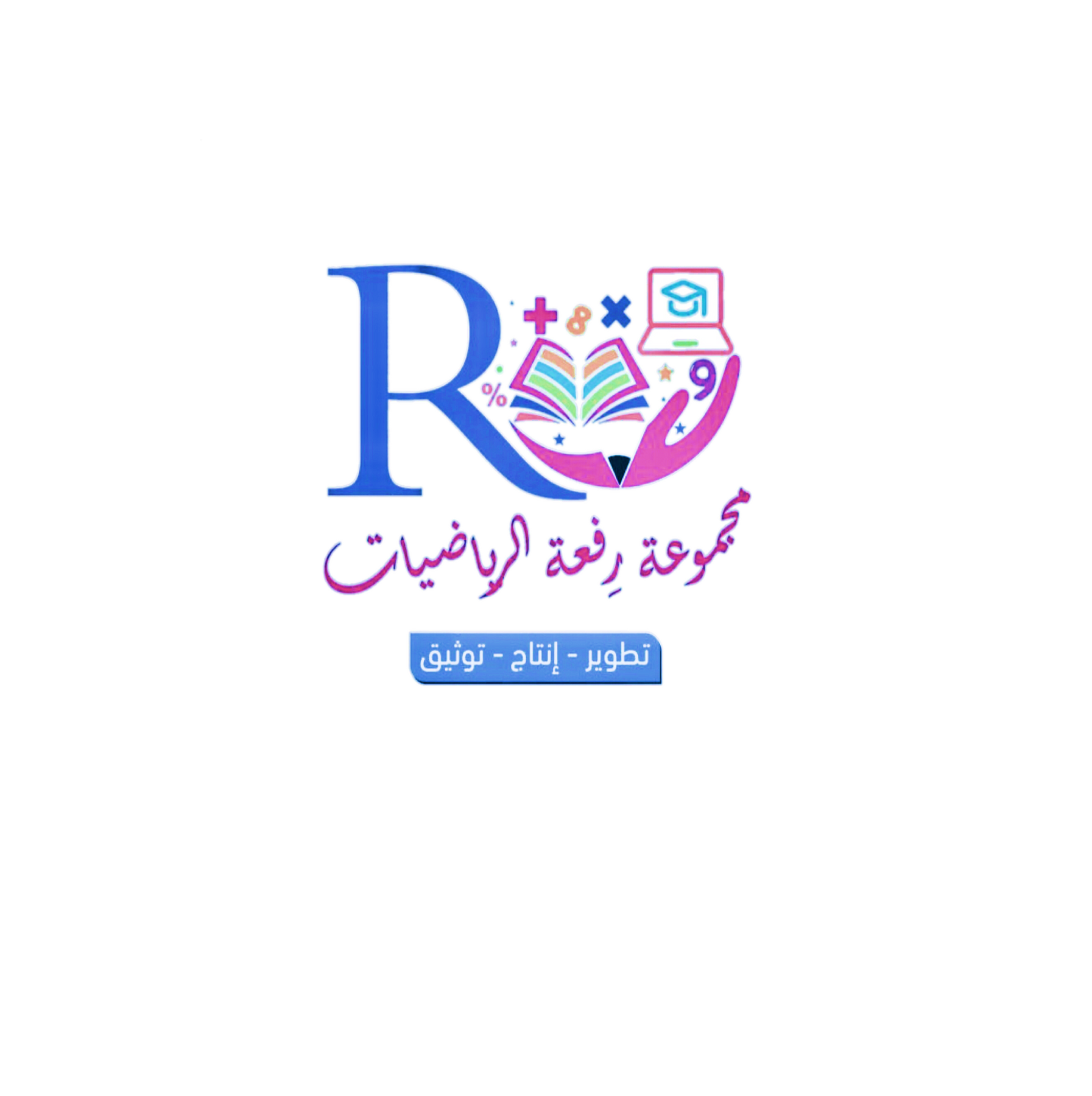 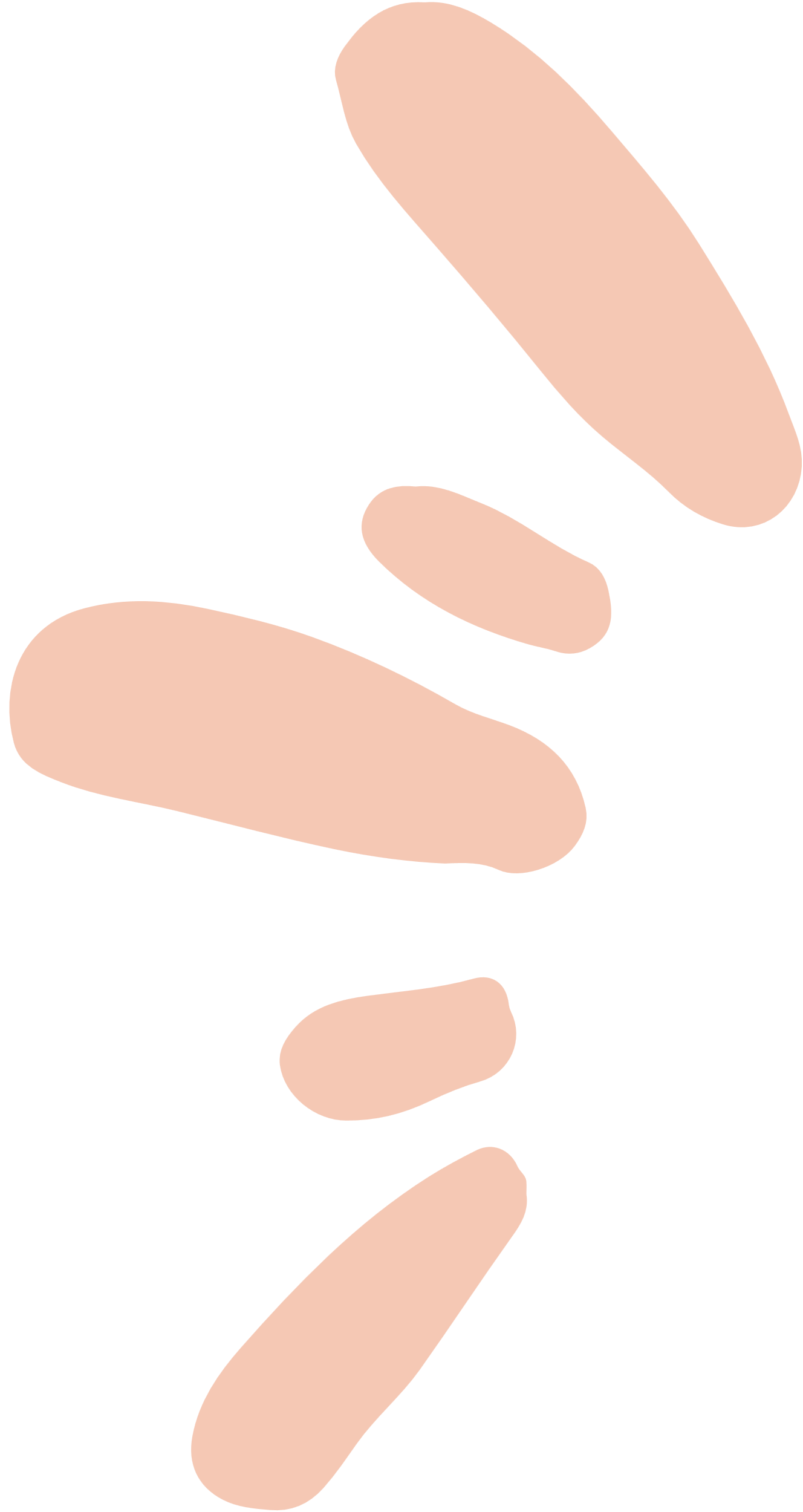 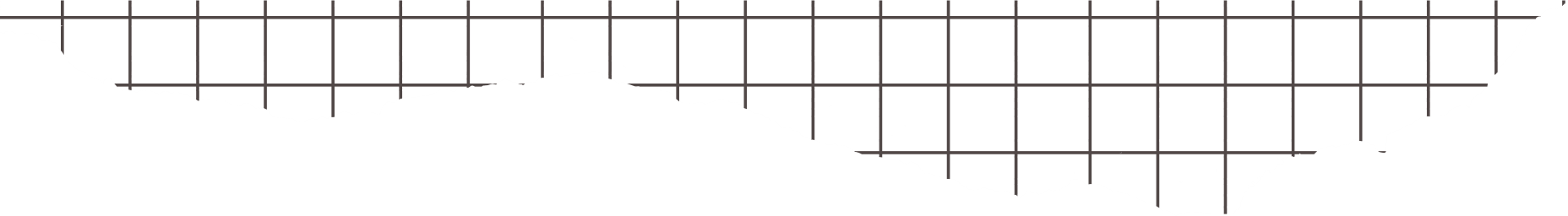 تحقق من فهمك
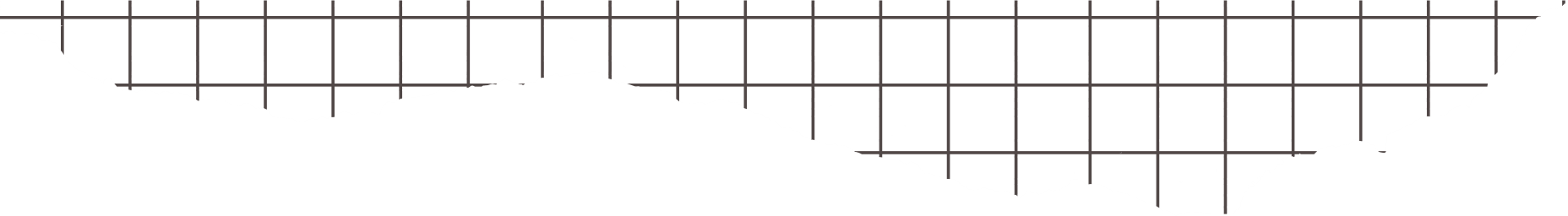 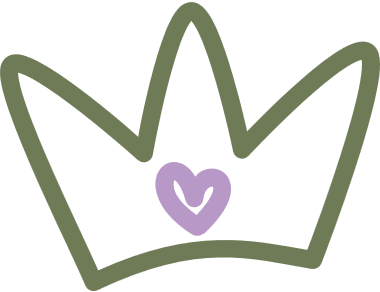 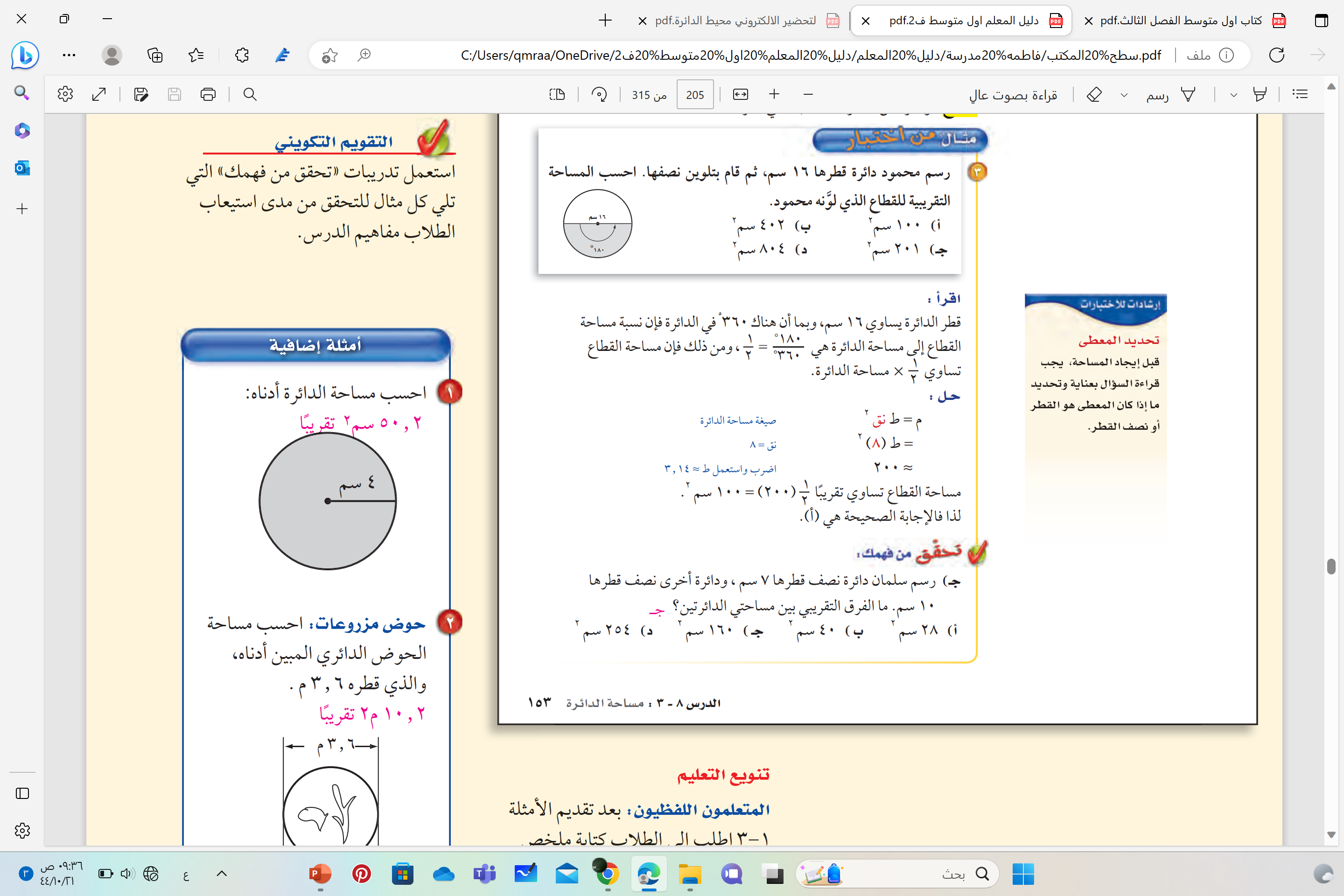 التعلم 
الفردي
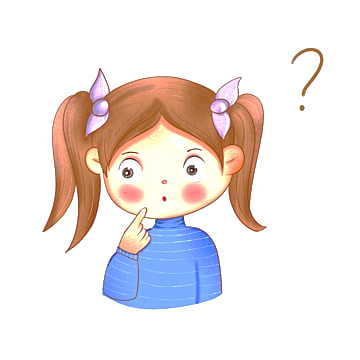 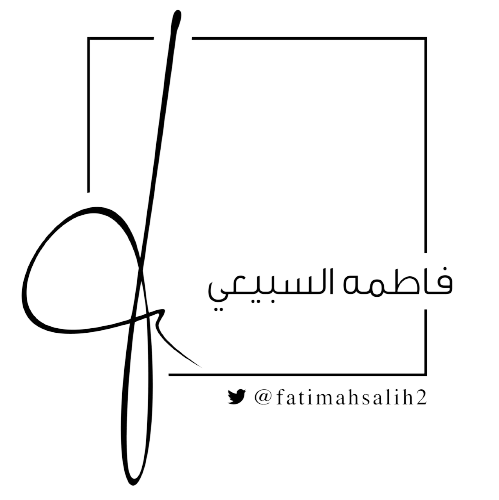 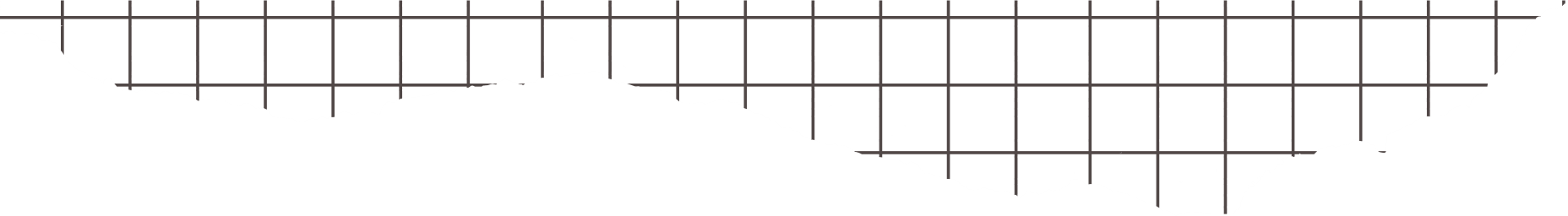 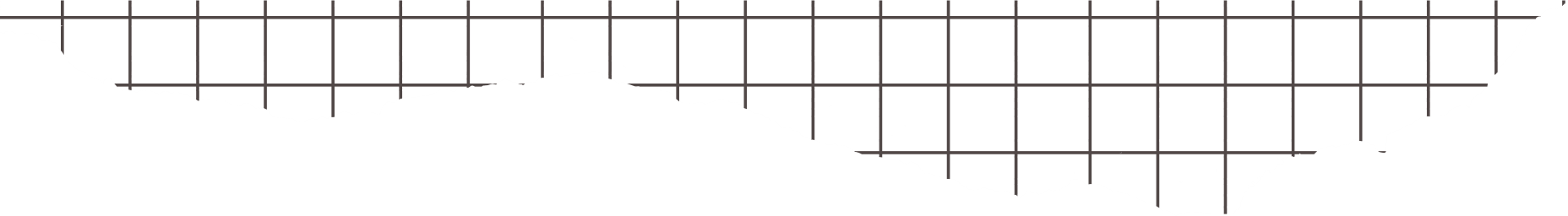 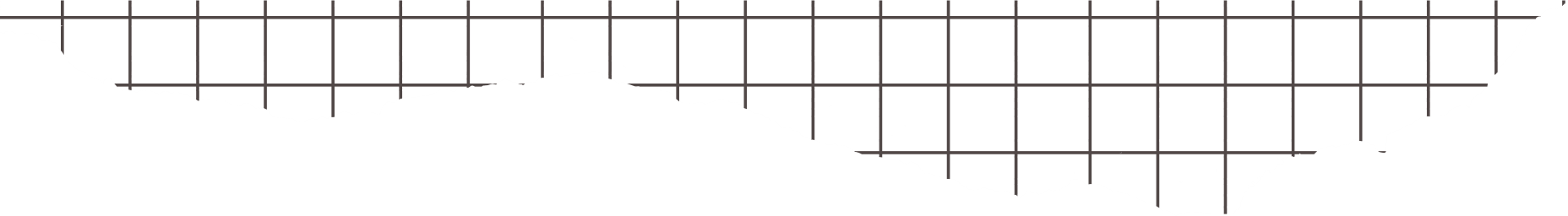 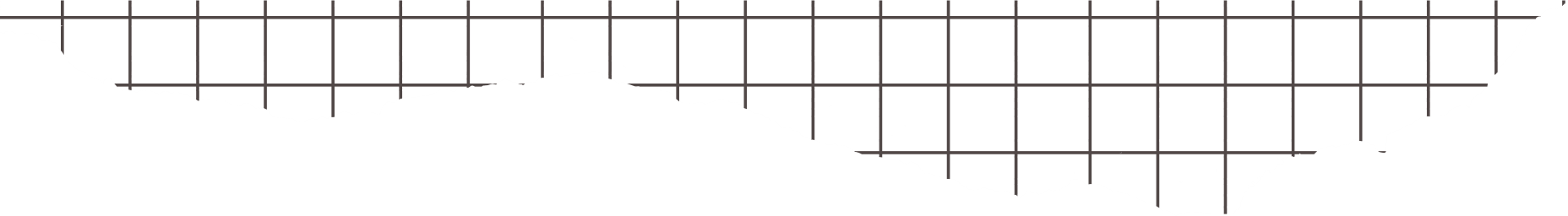 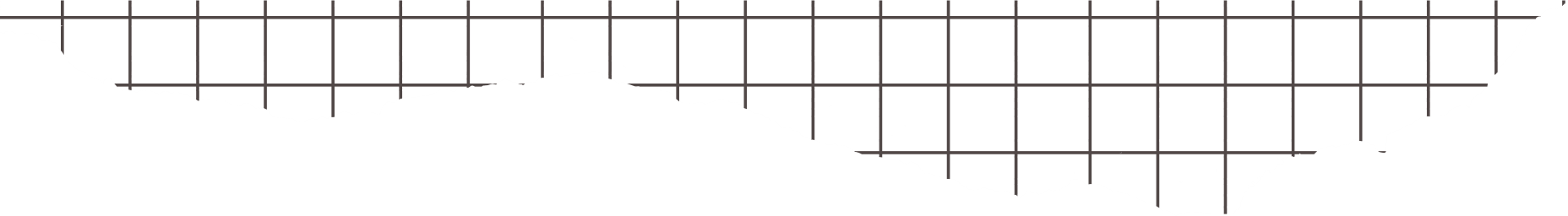 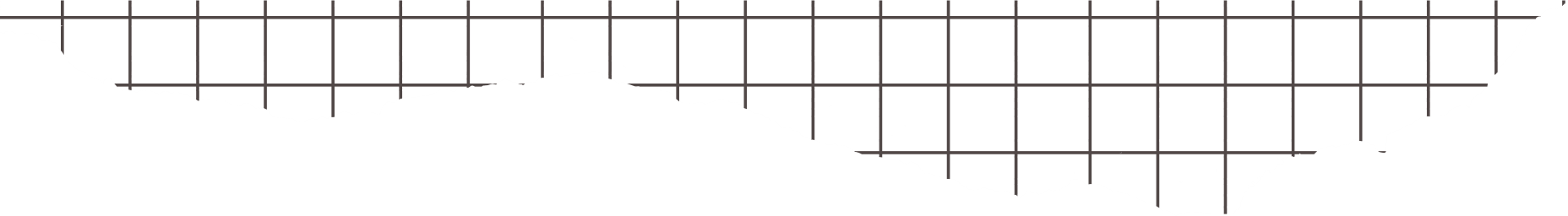 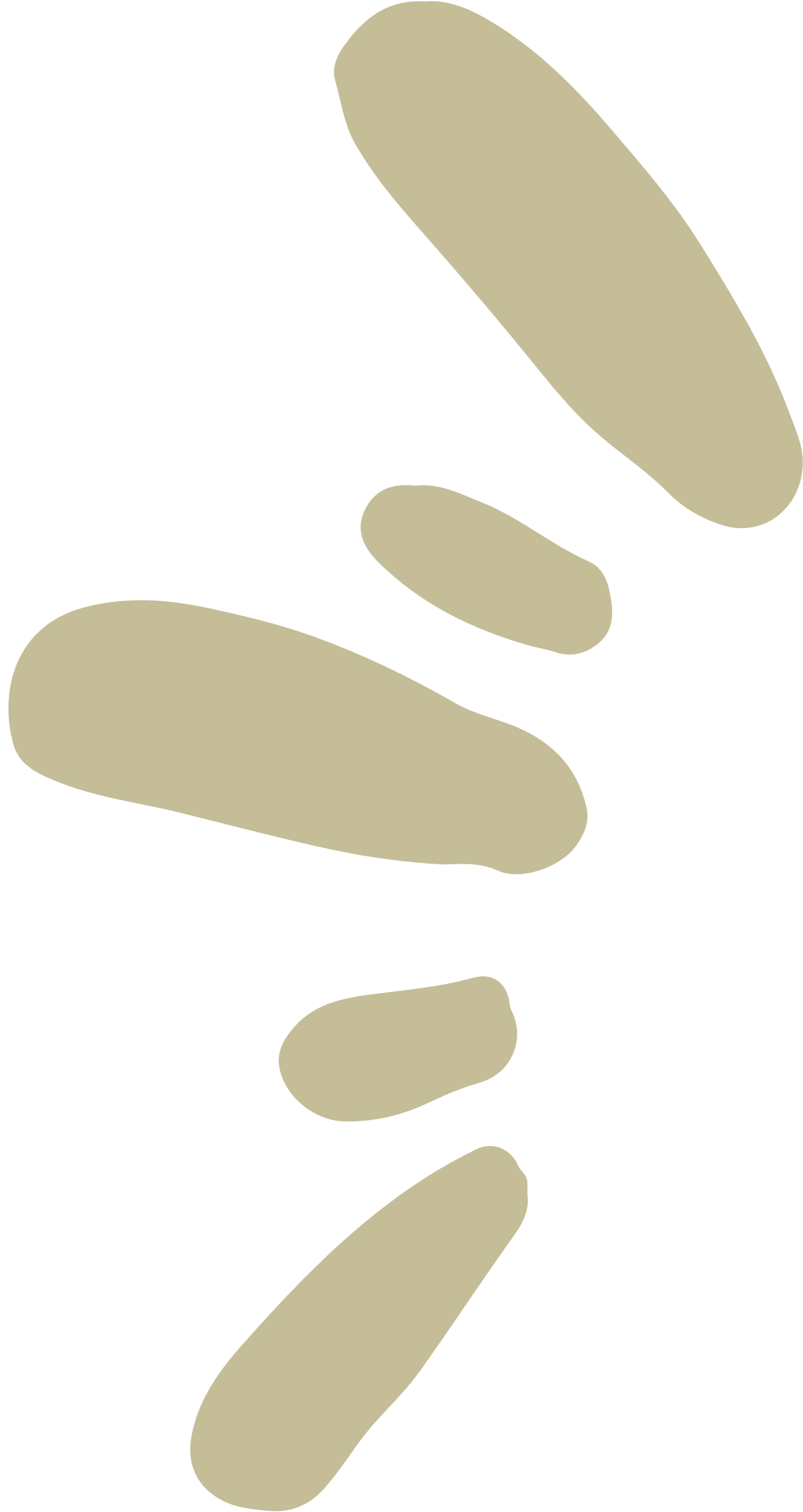 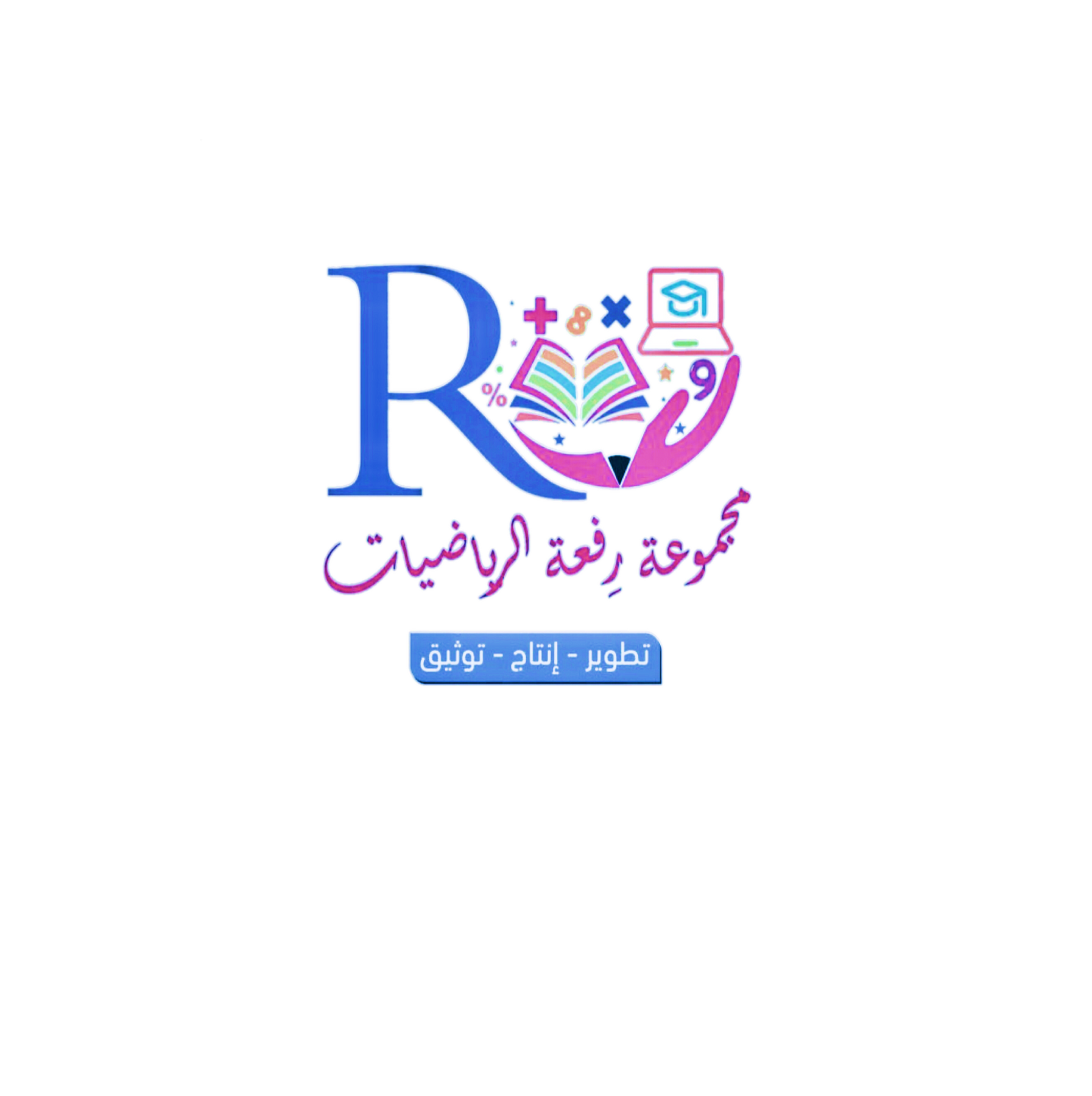 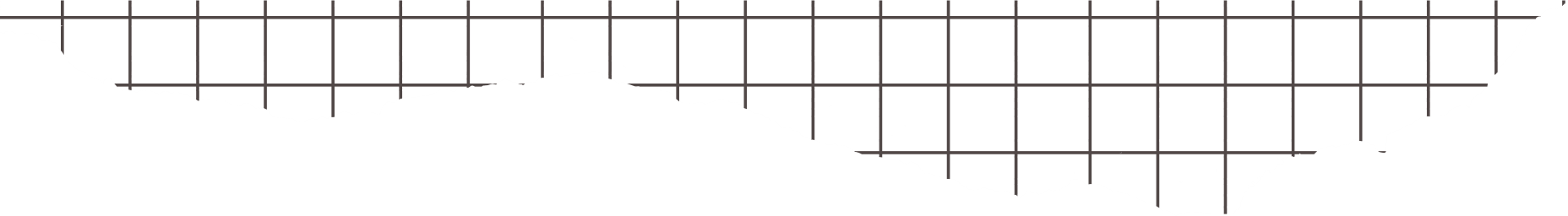 تأكد
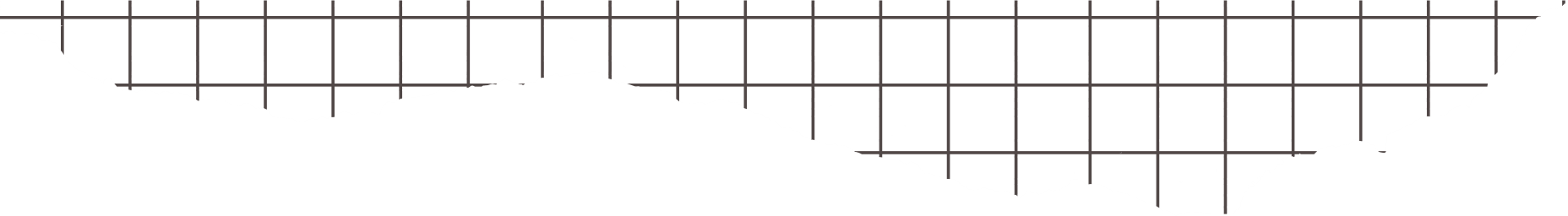 التعلم التعاوني
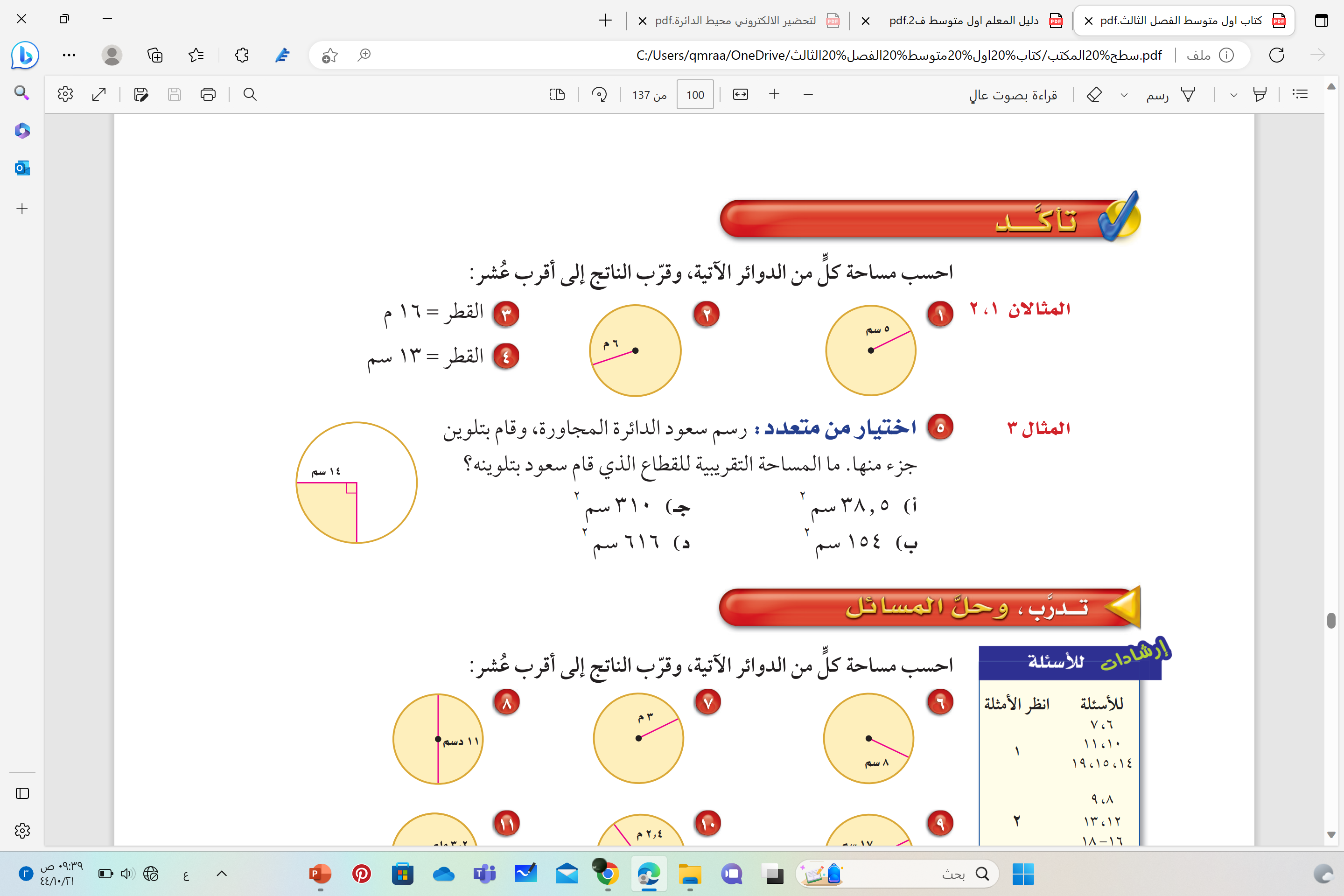 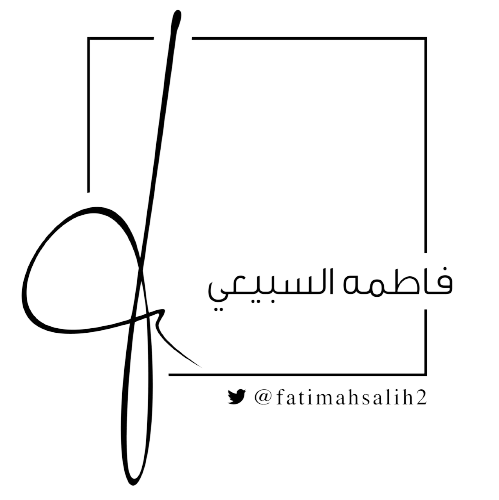 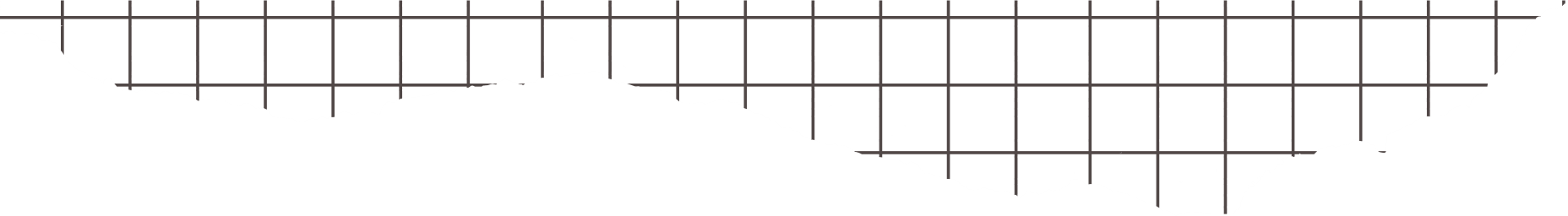 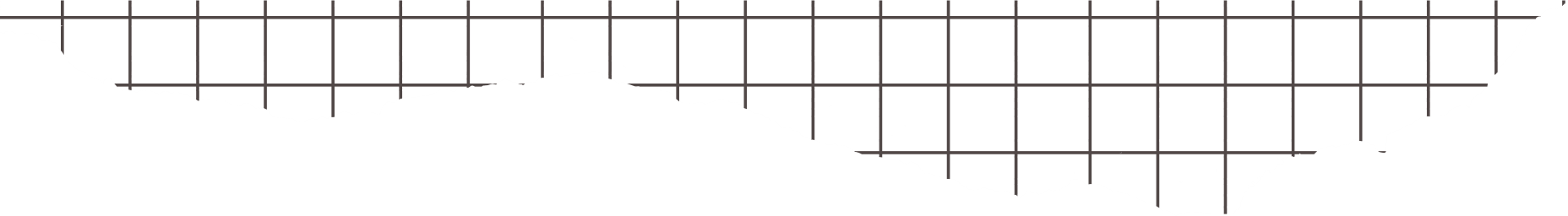 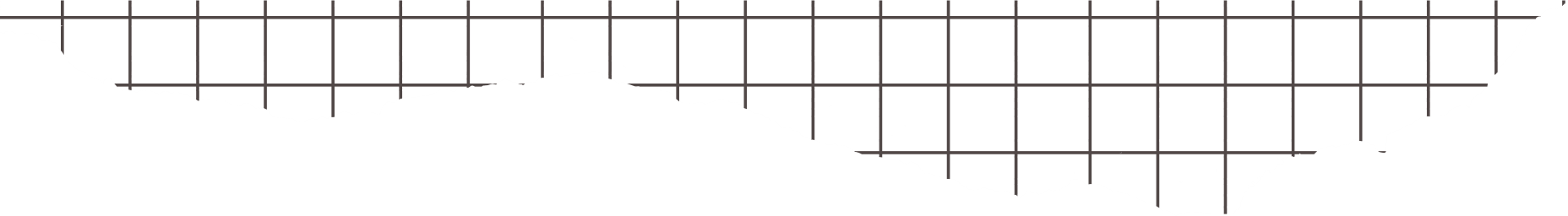 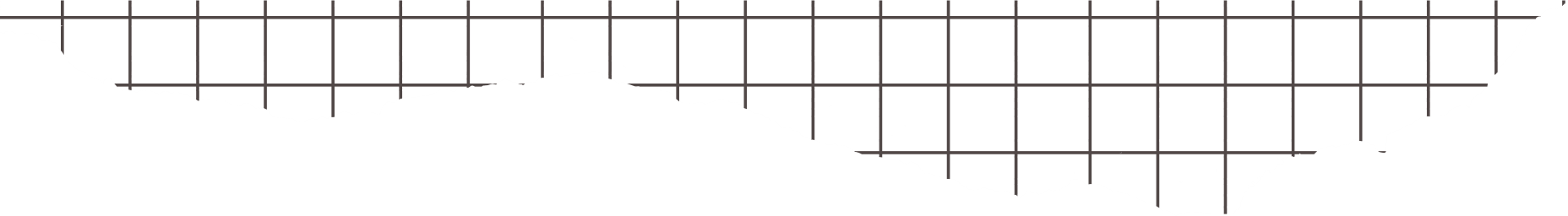 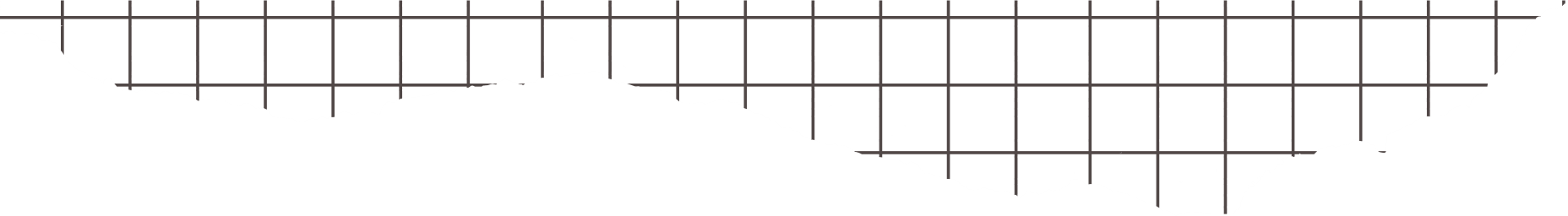 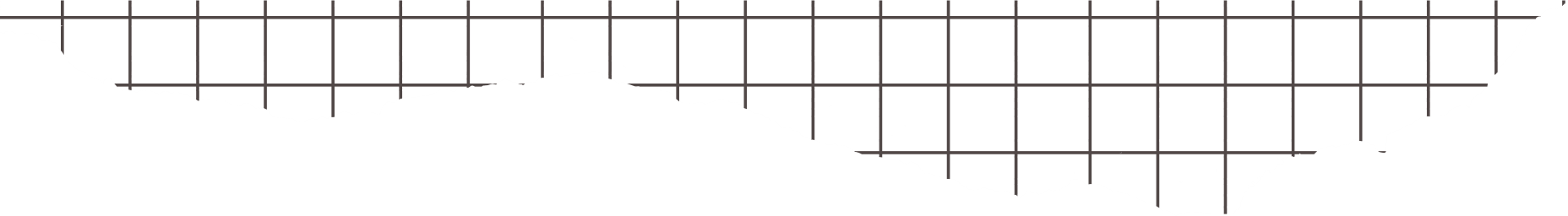 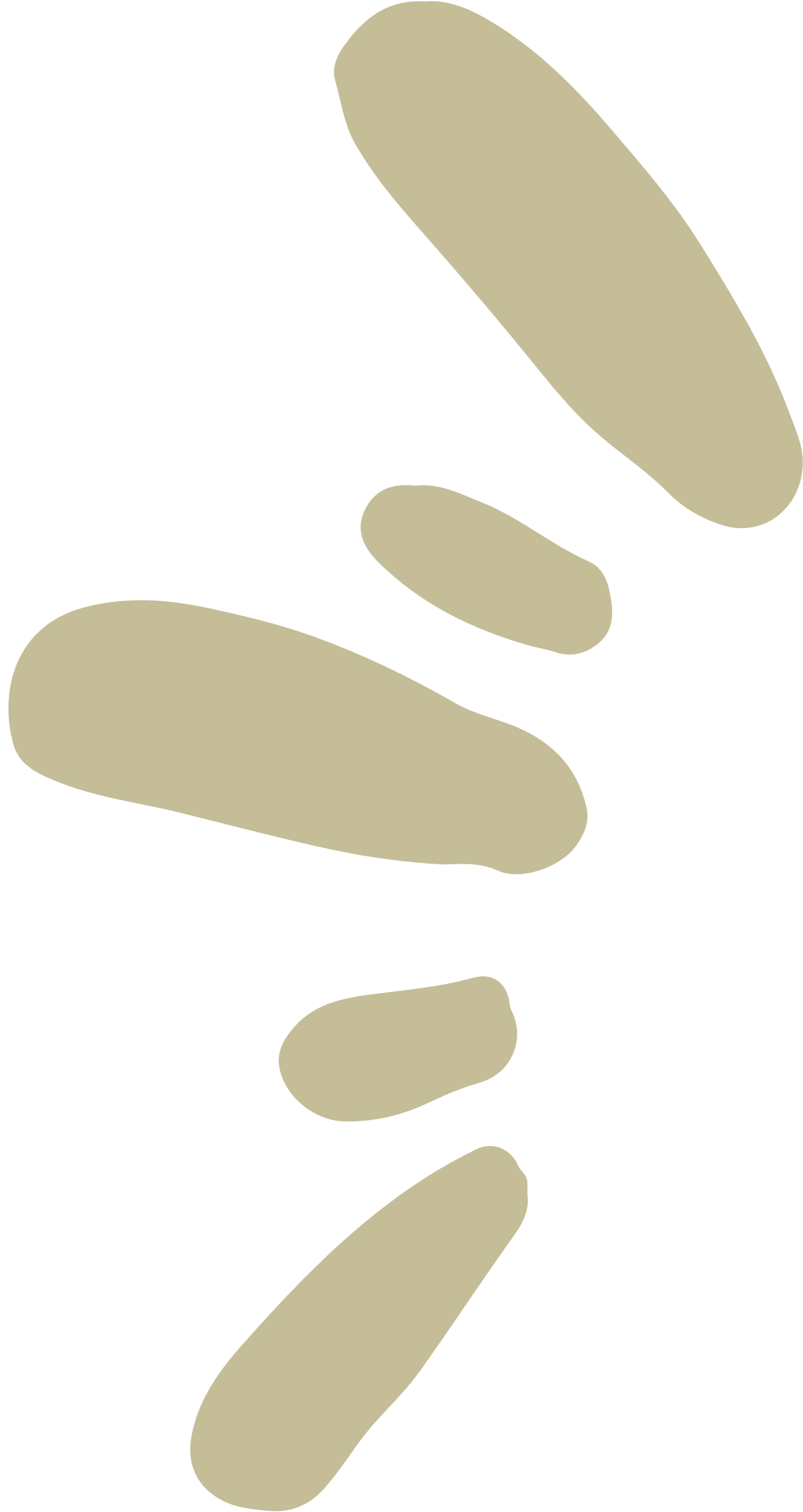 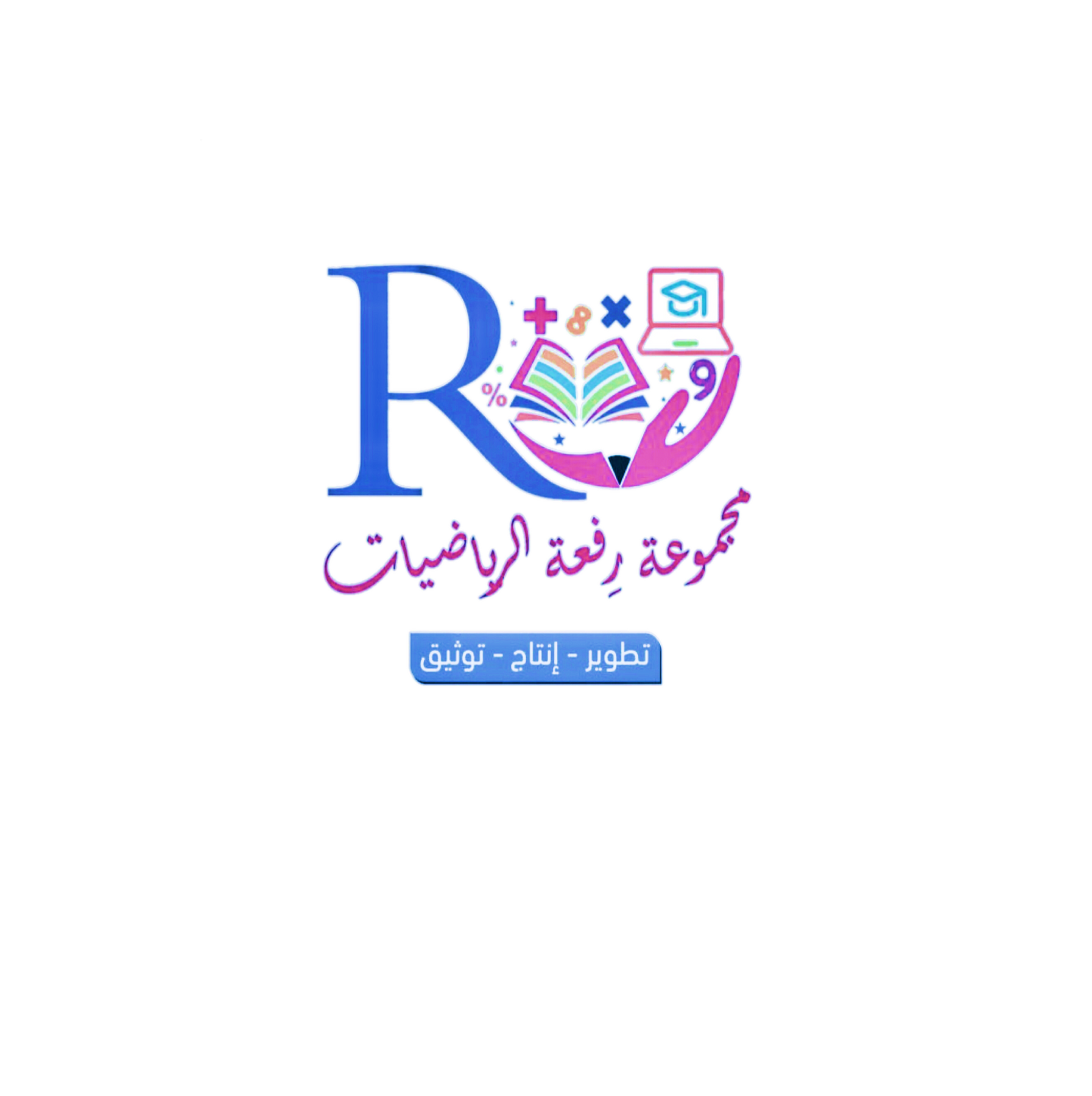 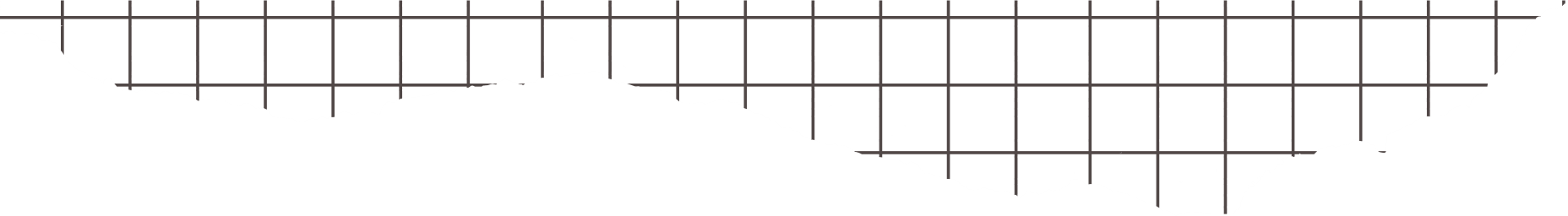 تدرب وحل المسائل
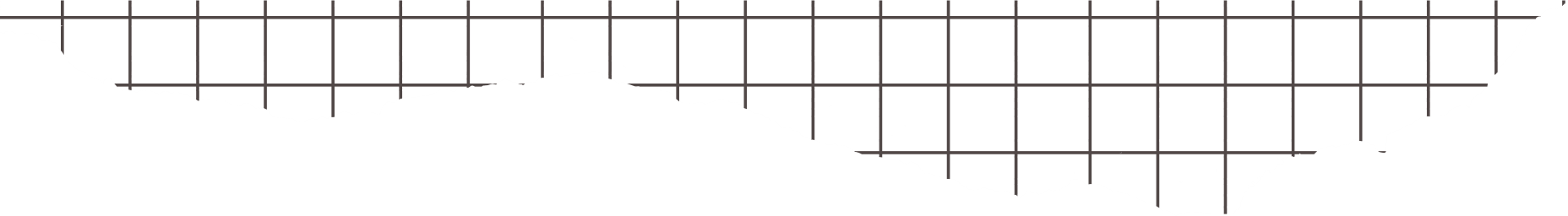 التعلم التعاوني
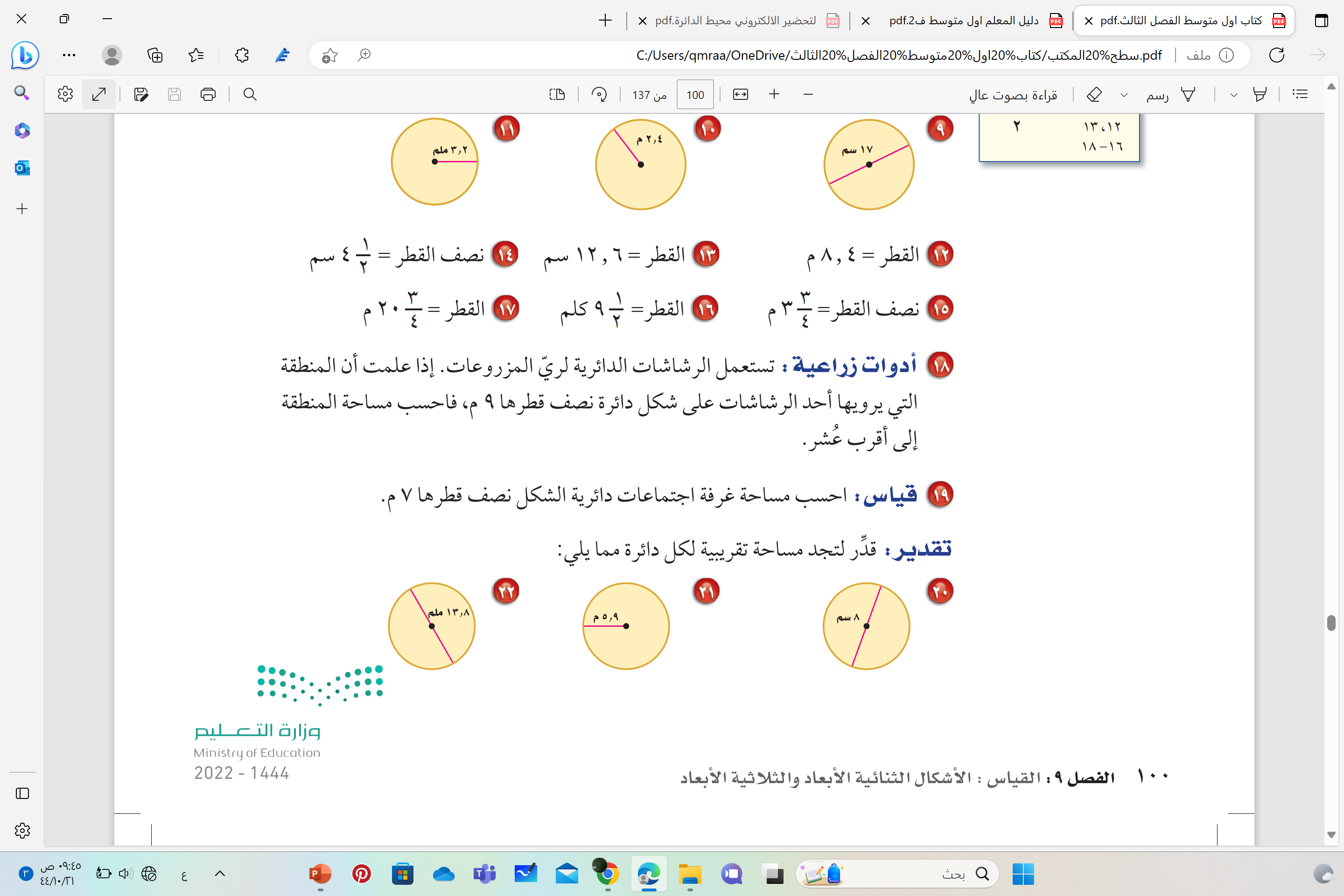 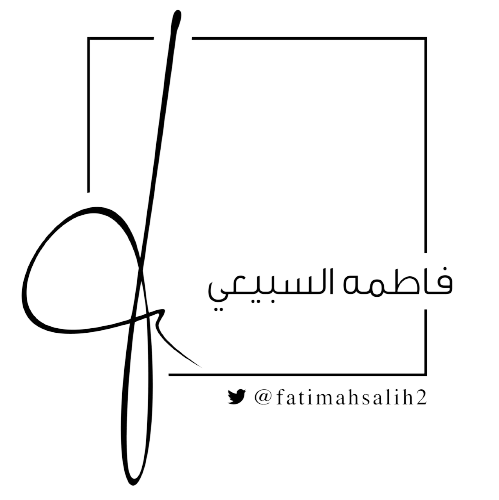 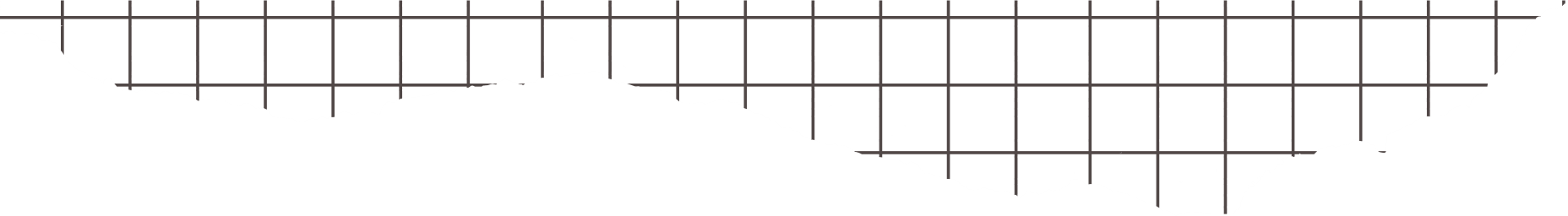 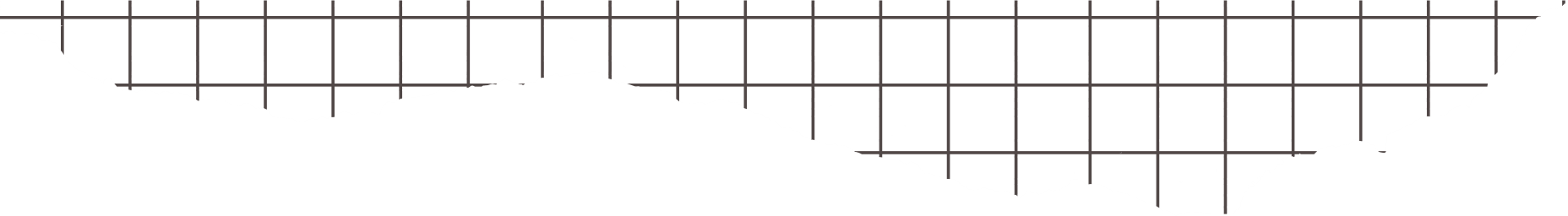 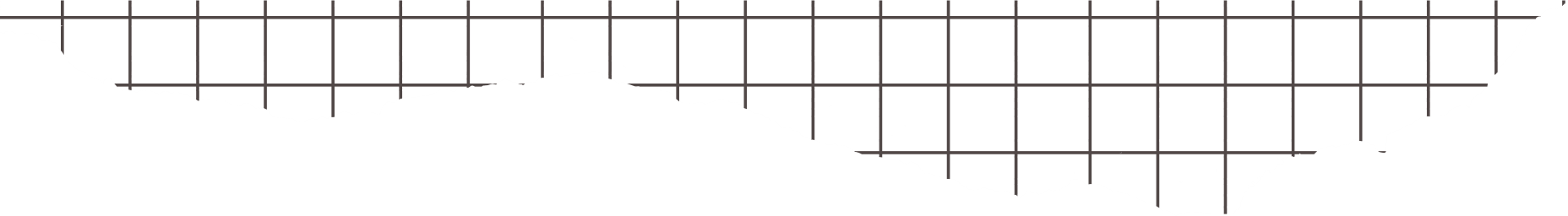 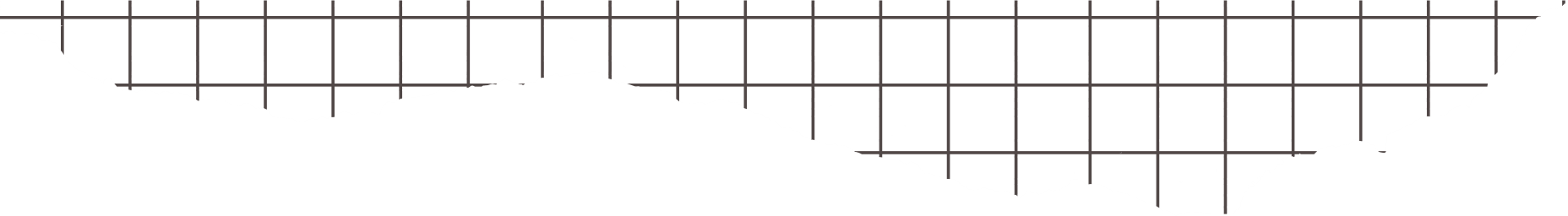 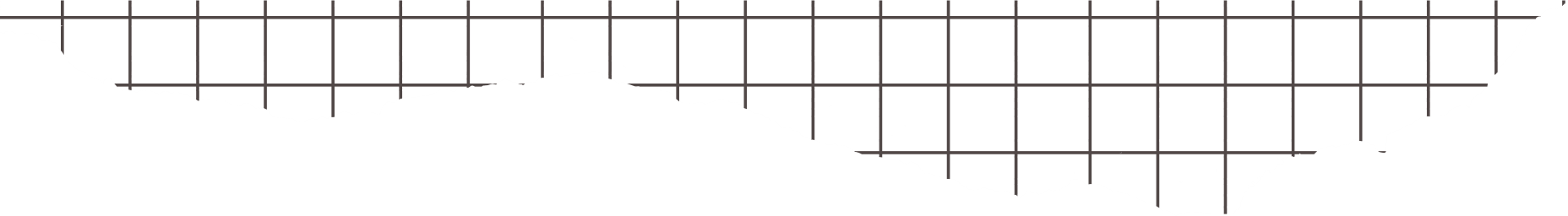 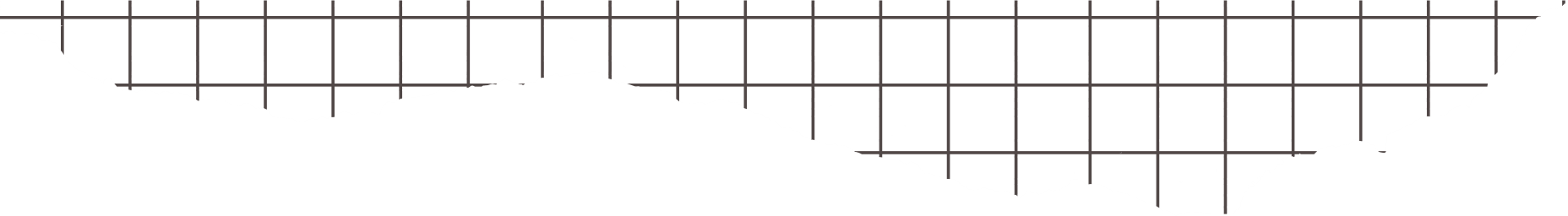 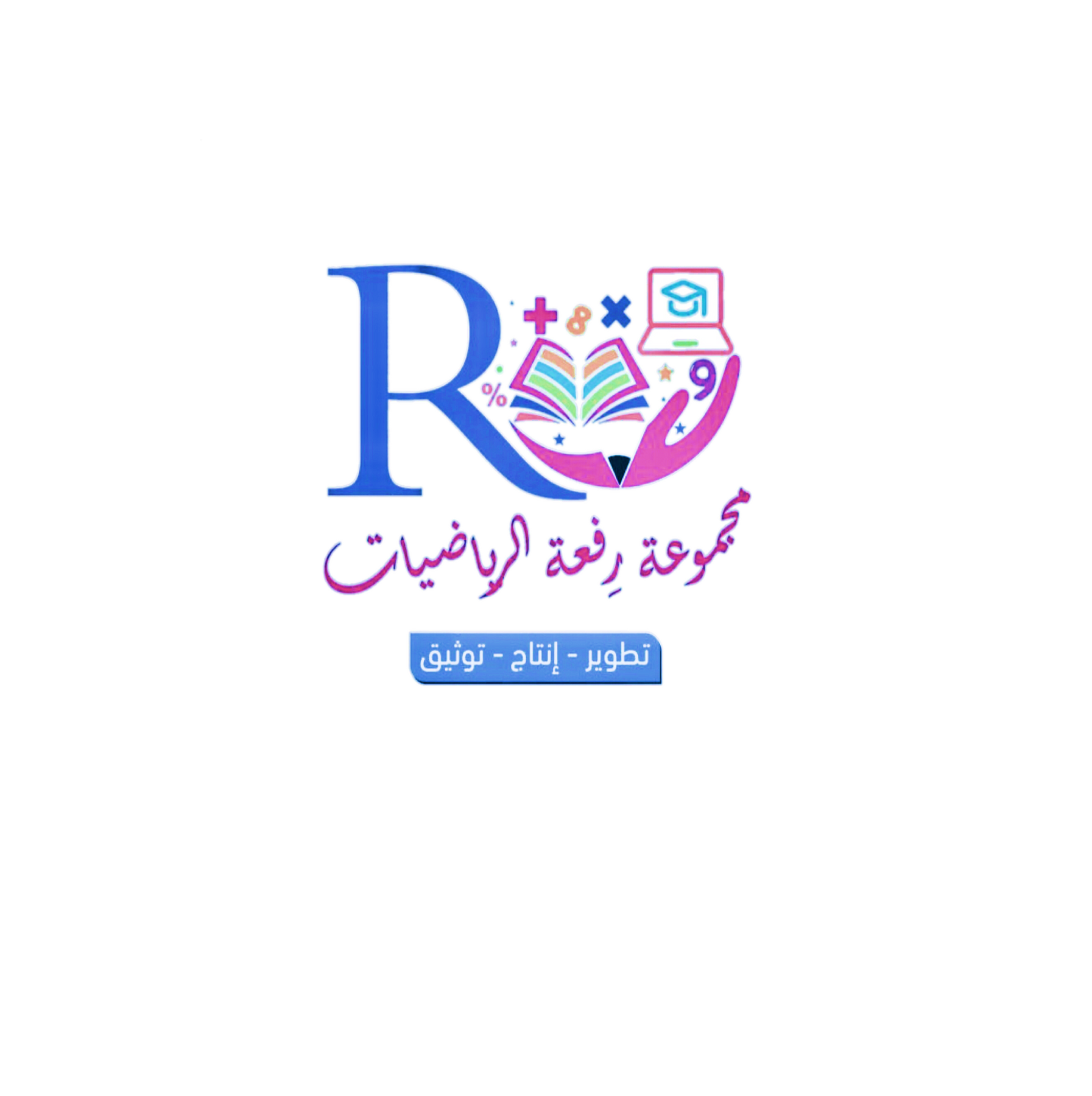 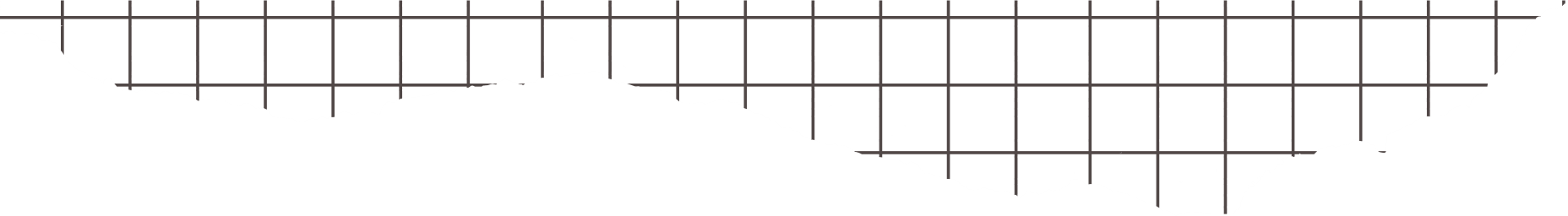 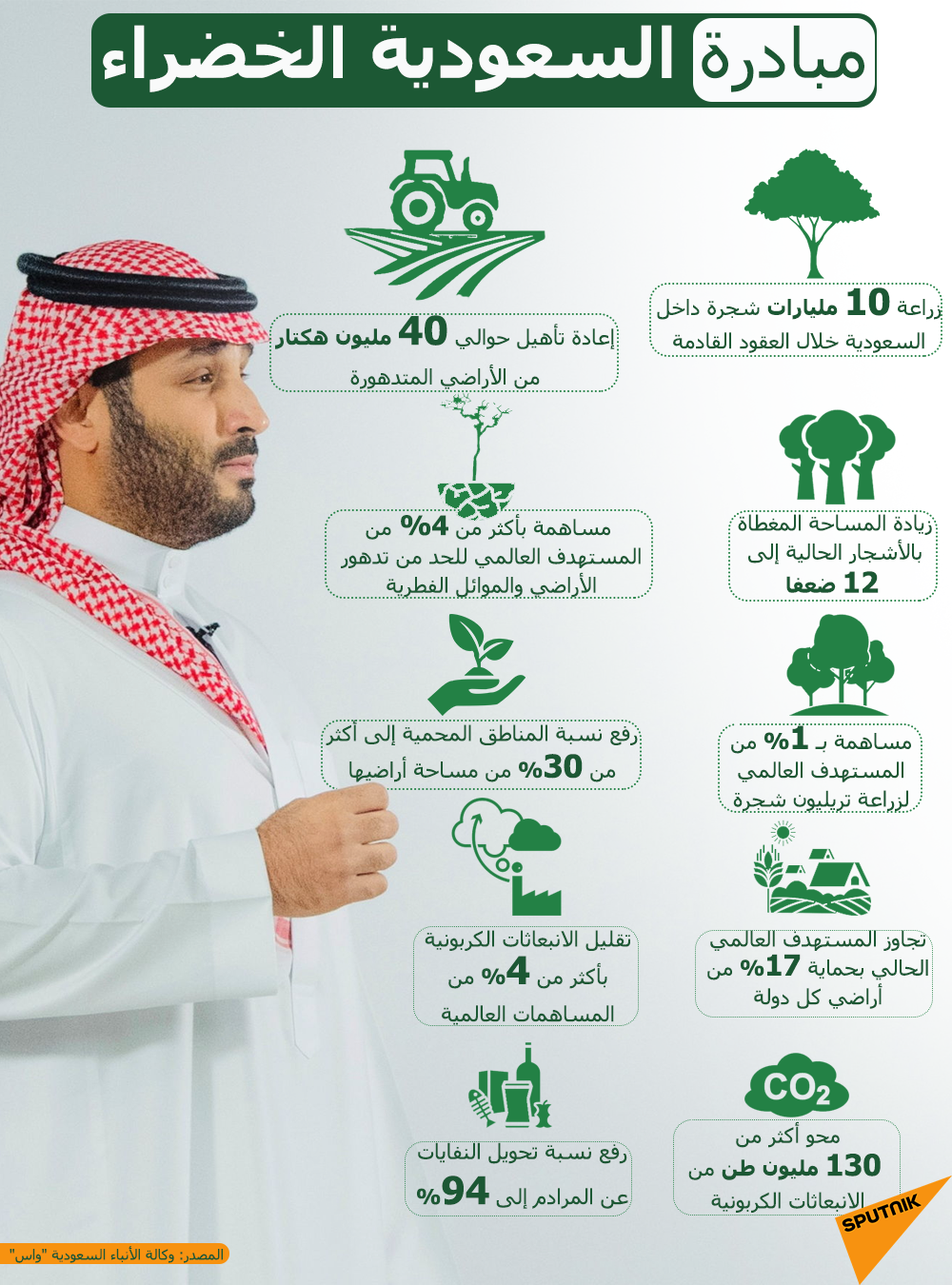 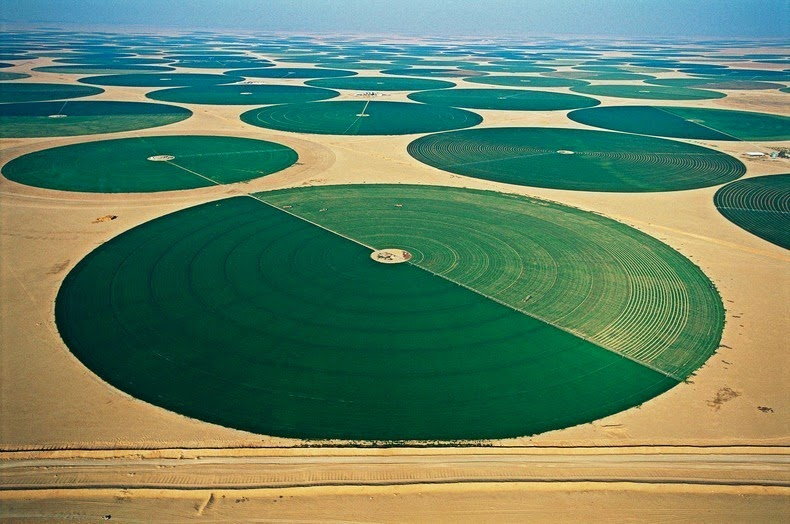 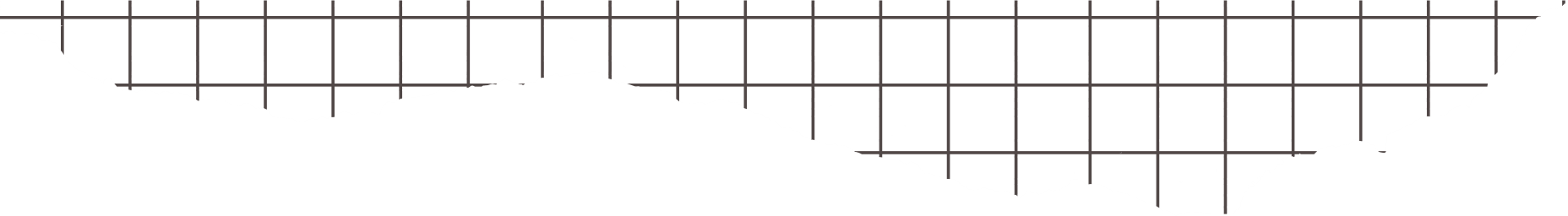 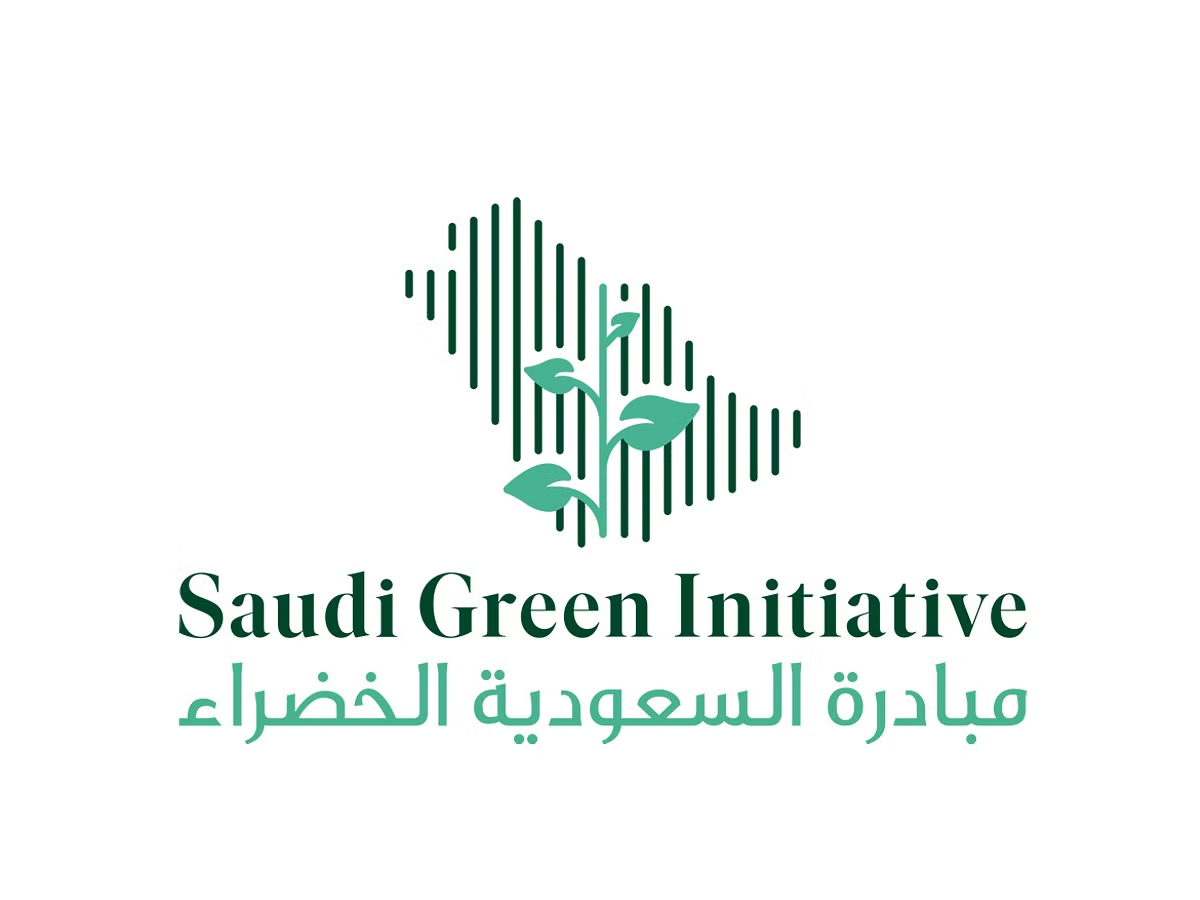 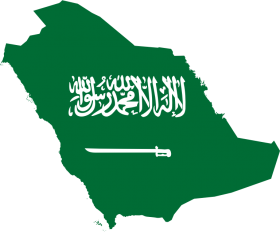 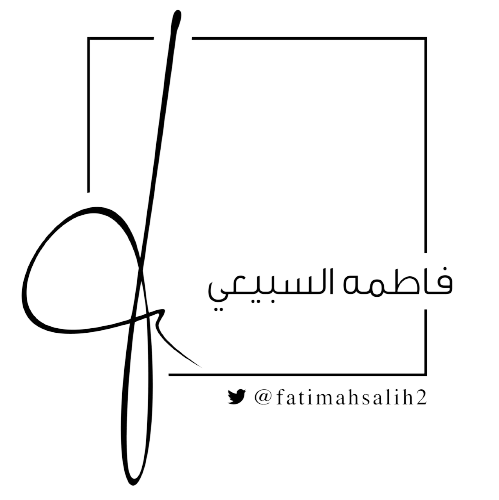 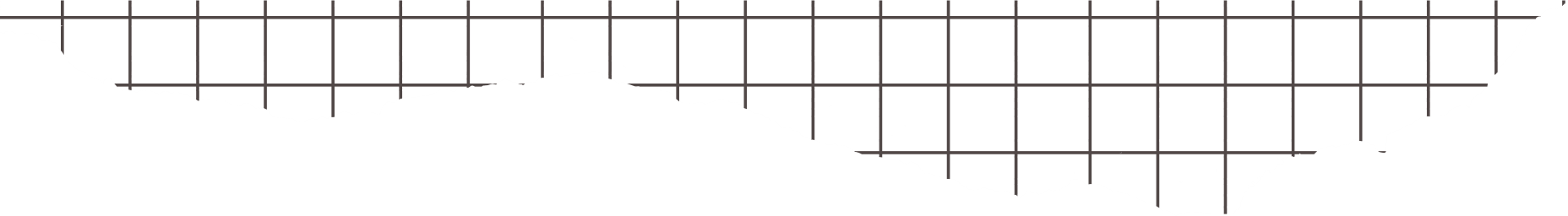 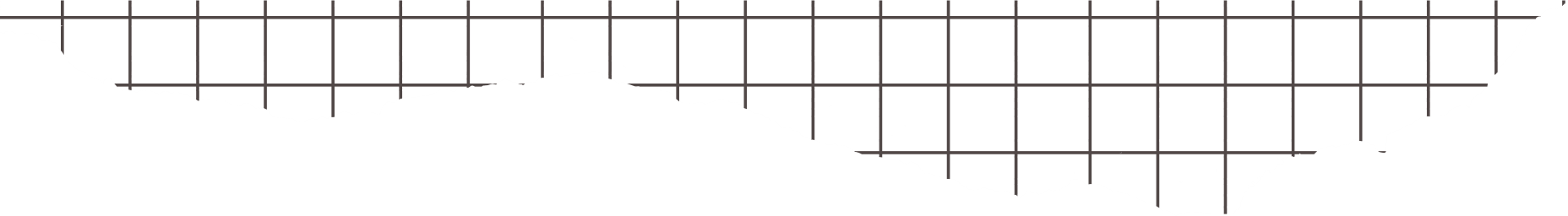 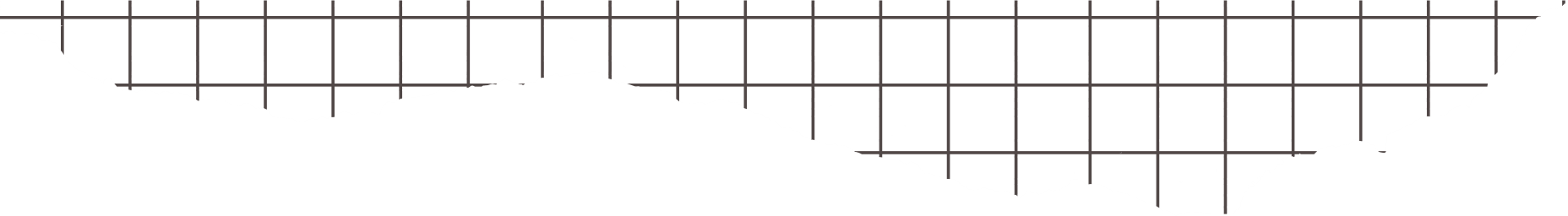 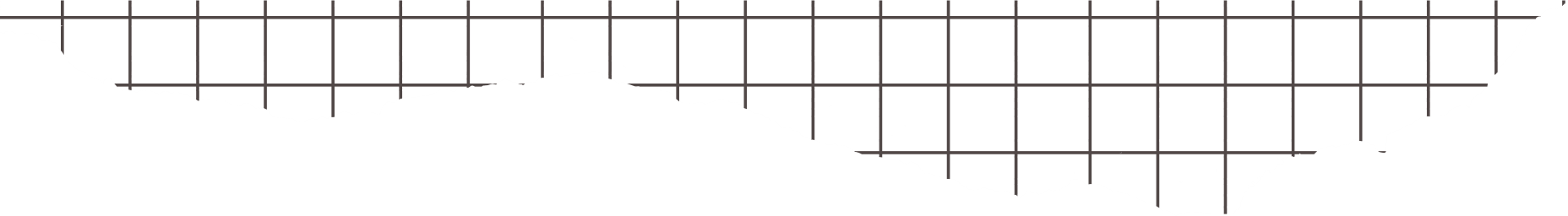 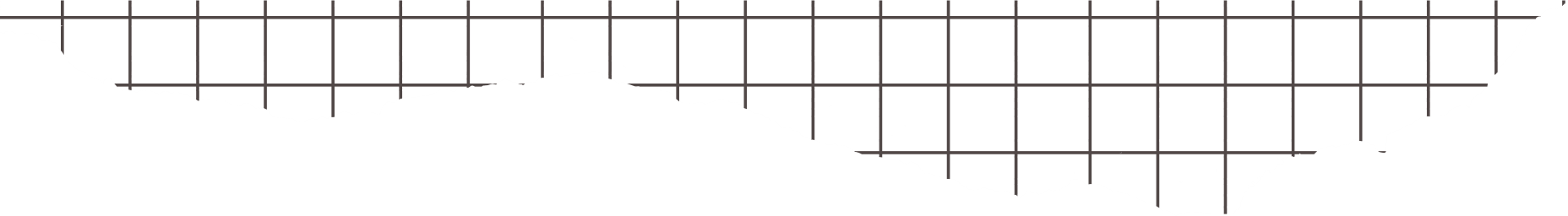 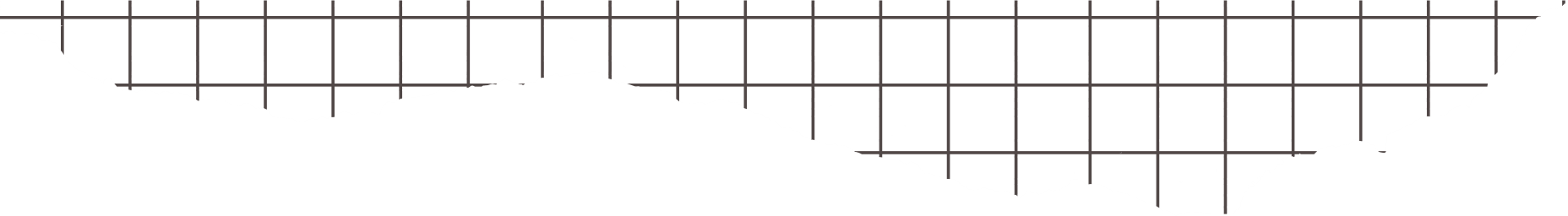 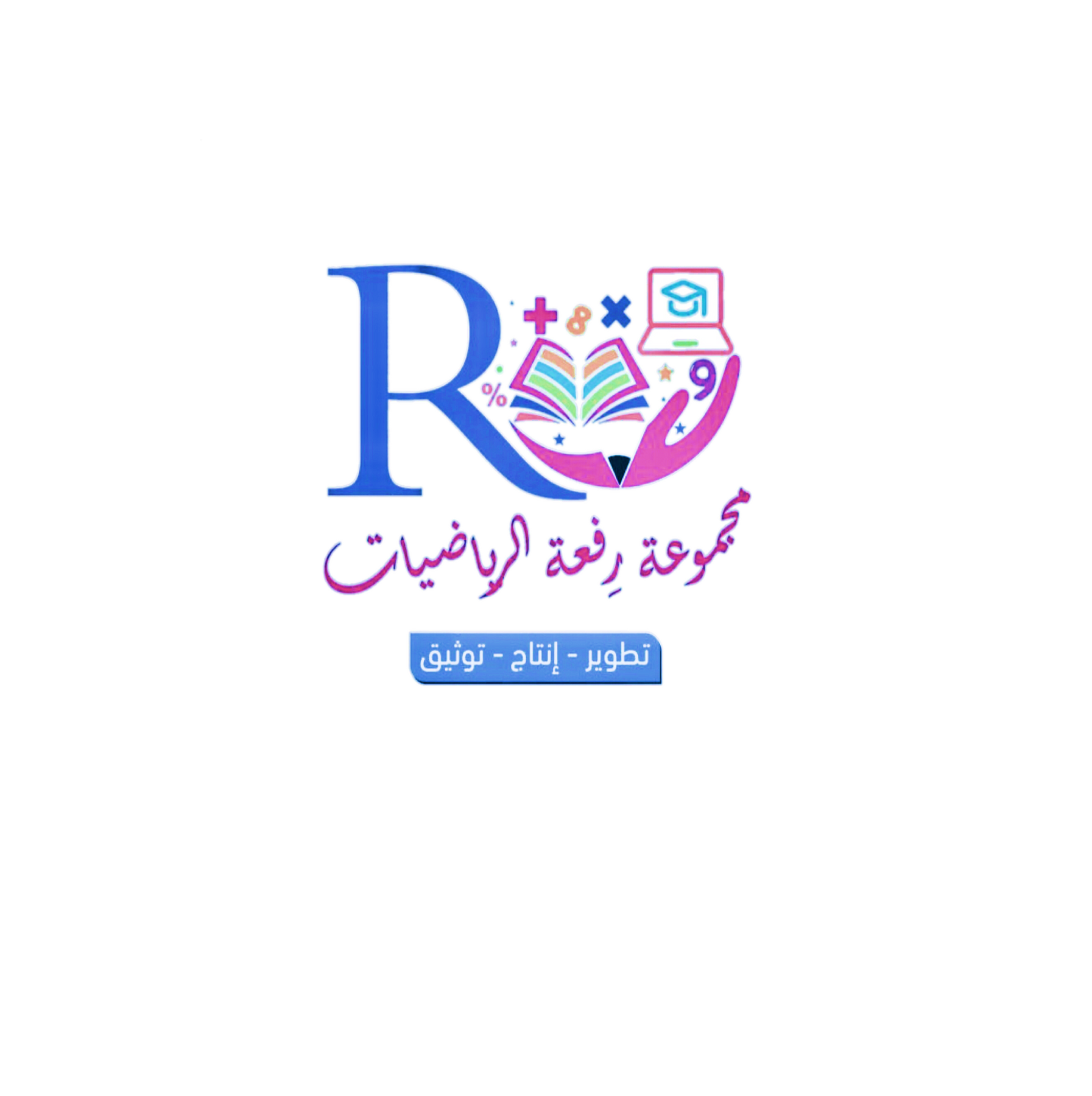 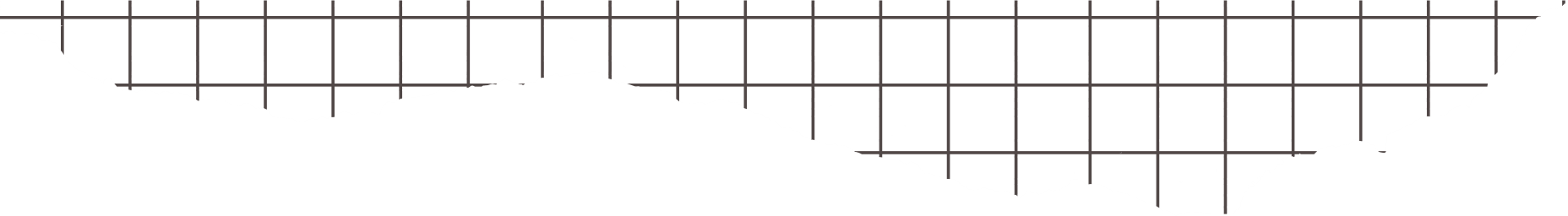 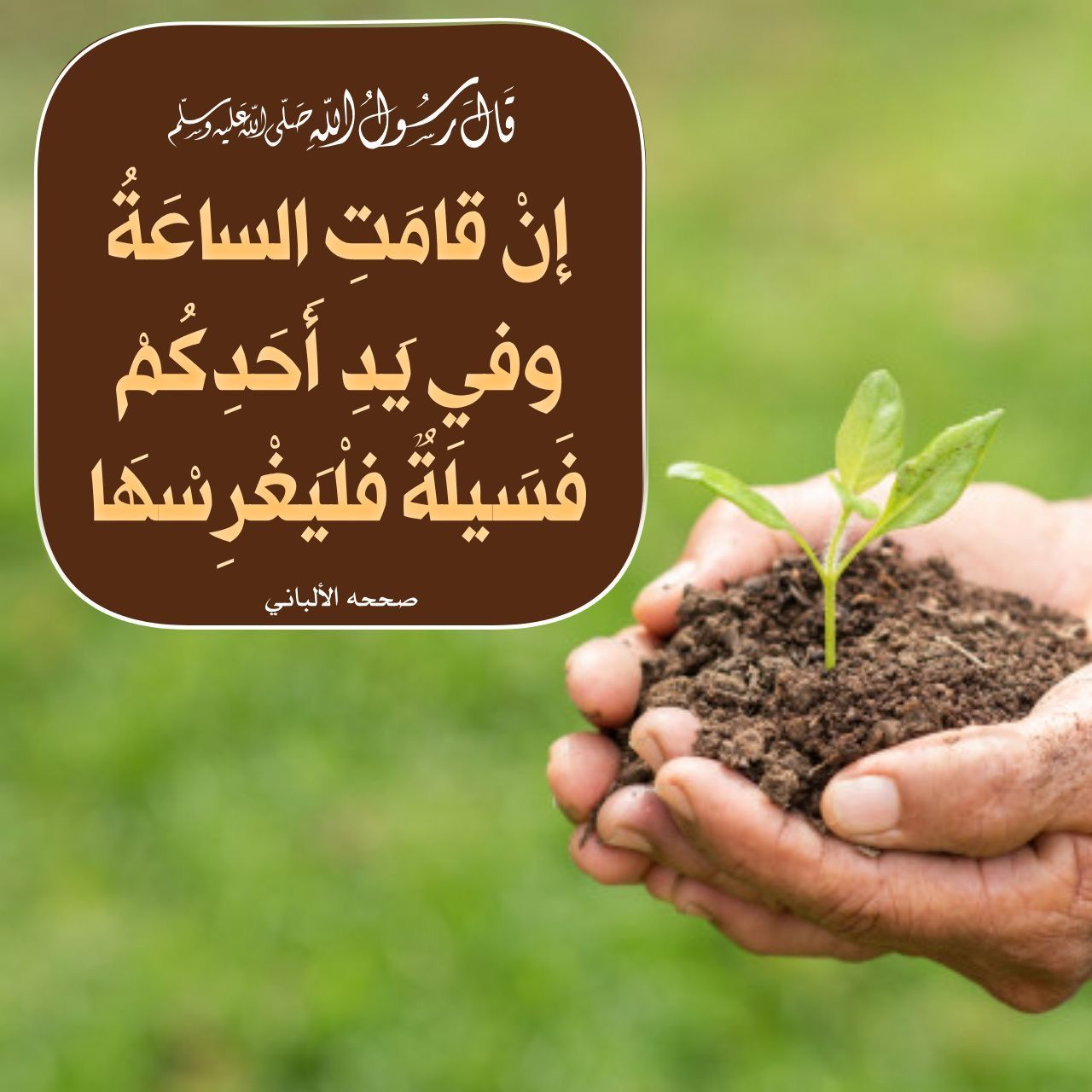 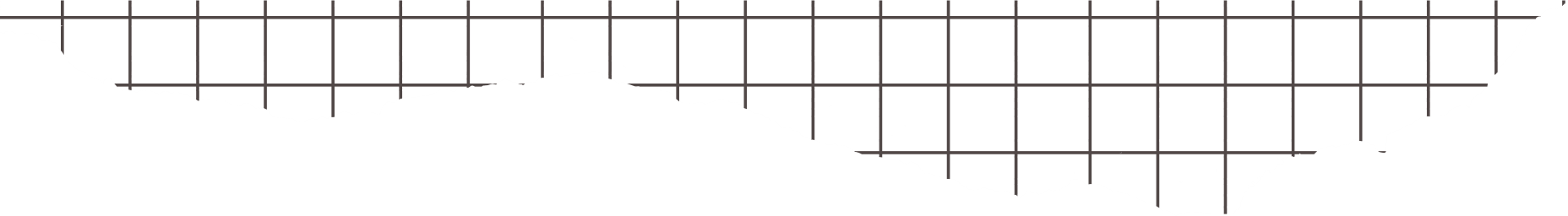 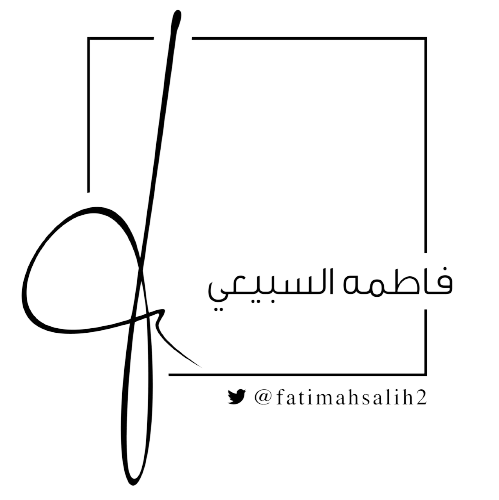 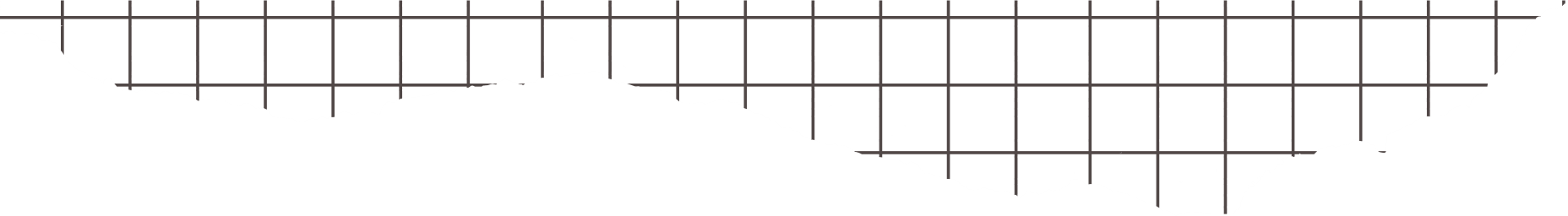 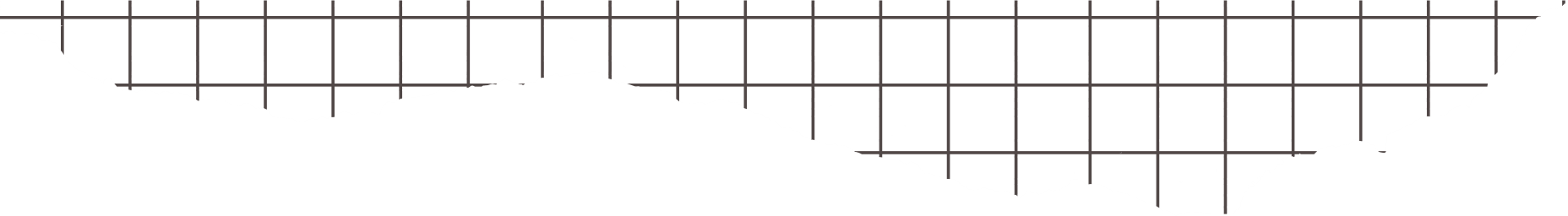 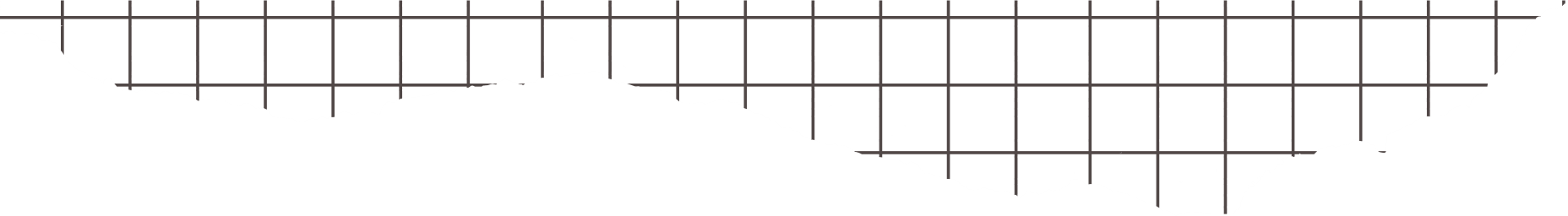 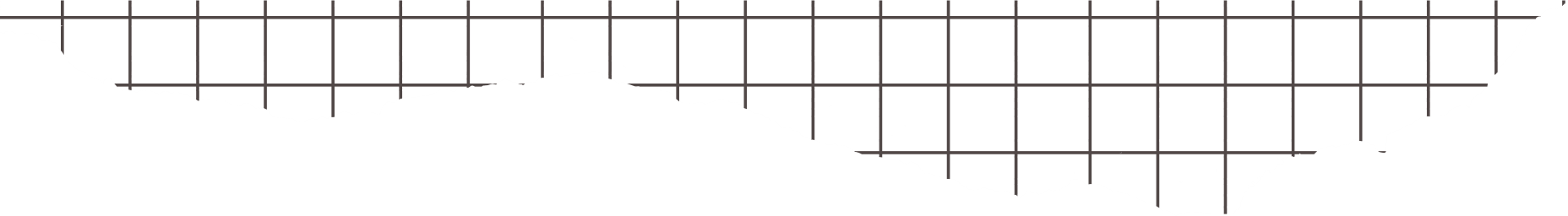 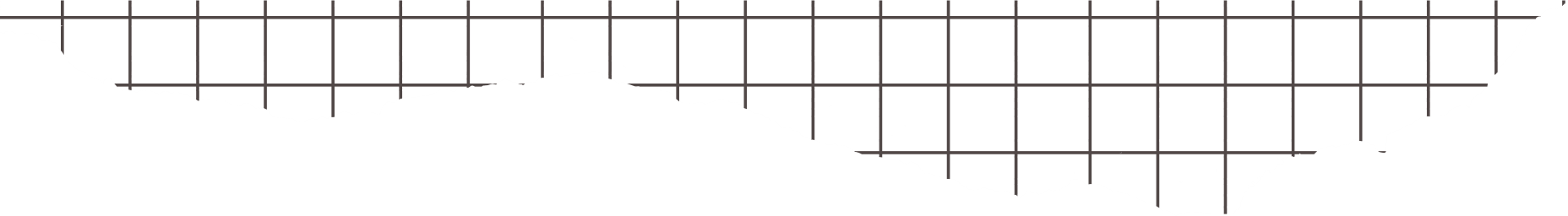 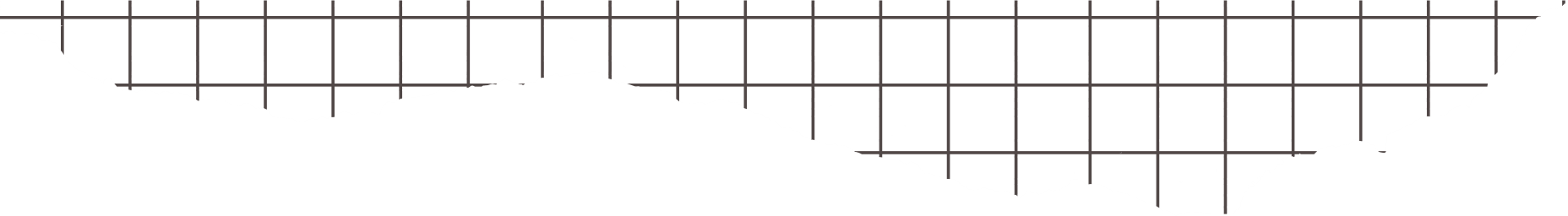 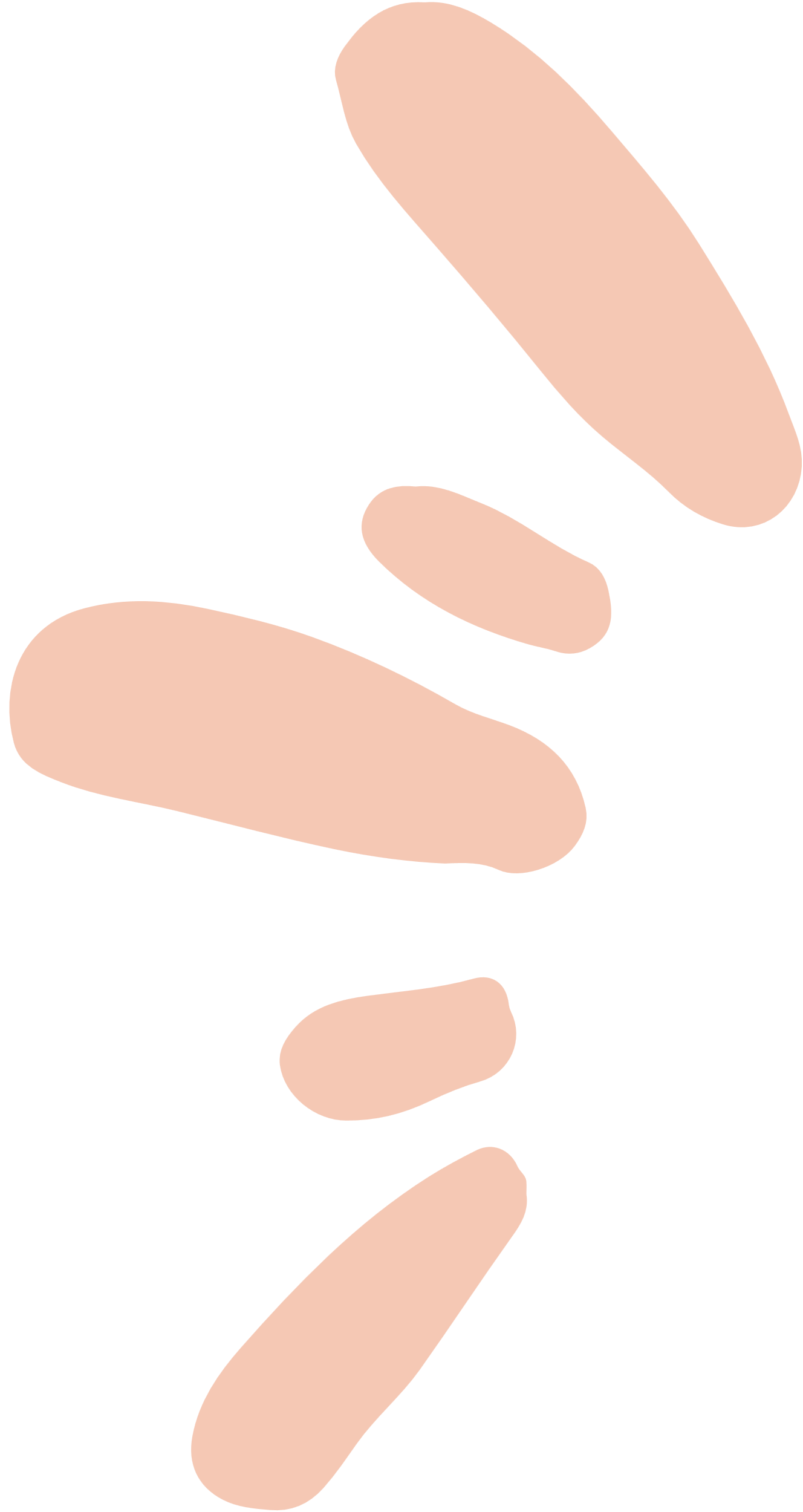 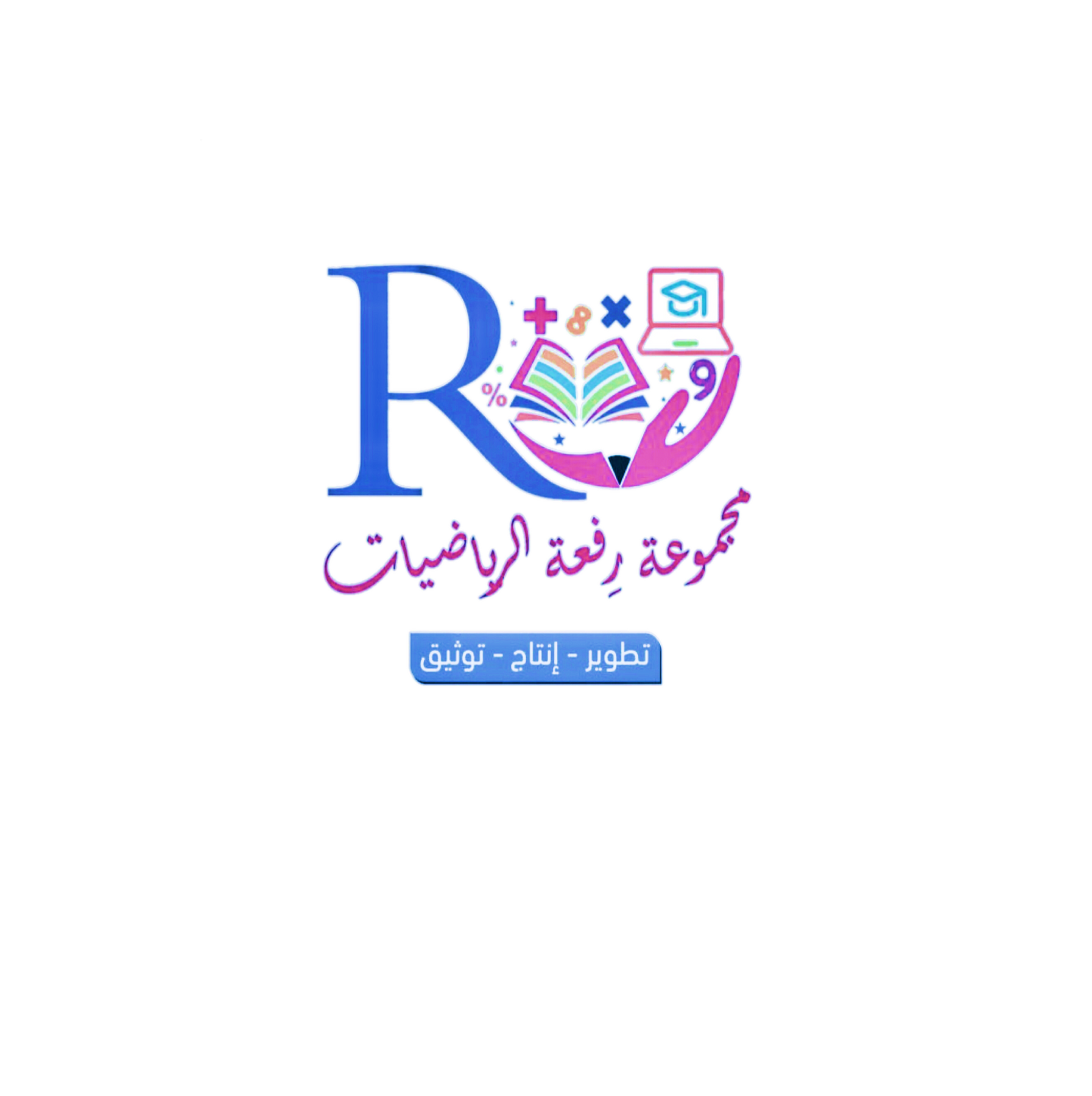 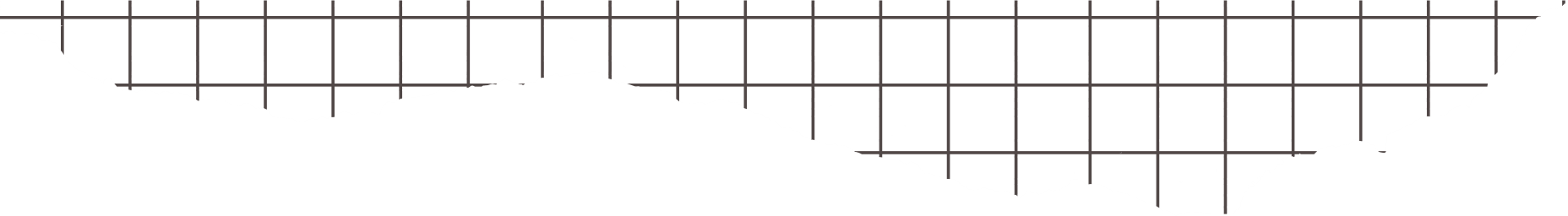 مسائل مهارات التفكير العليا
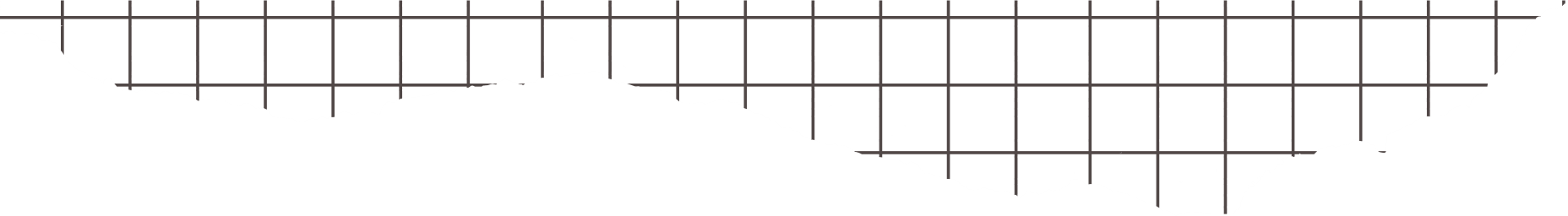 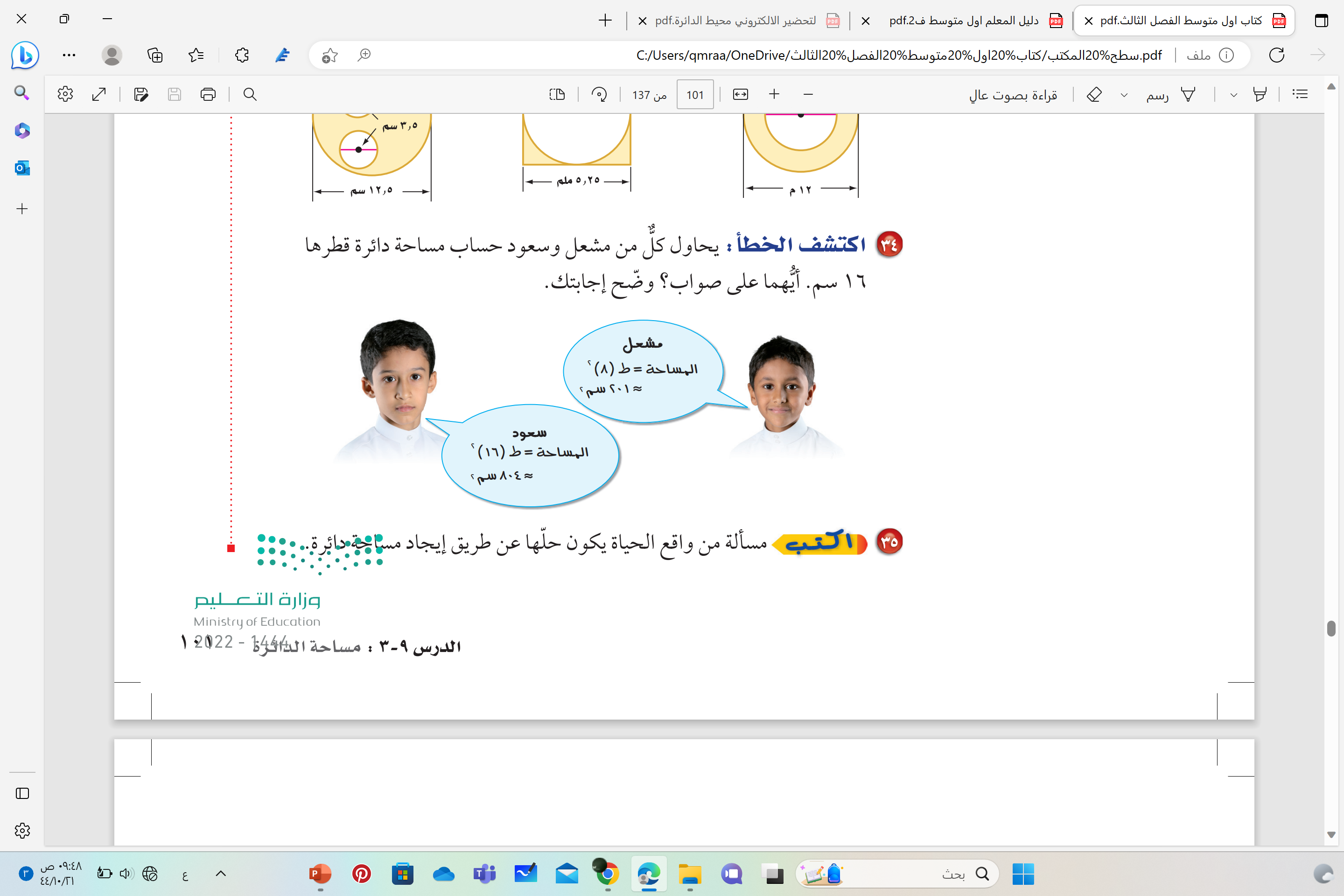 مشعل الصحيح؛ قام سعود بتربيع القطر بدلا من نصف القطر.
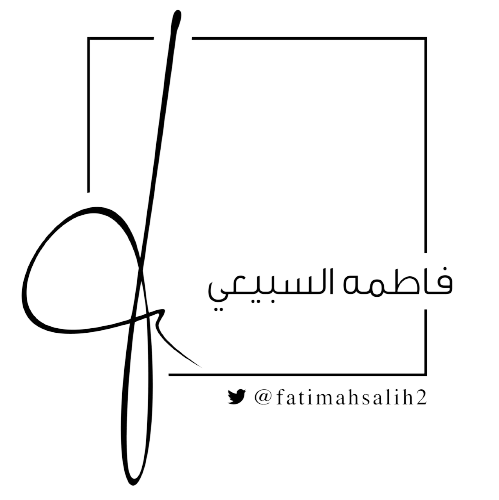 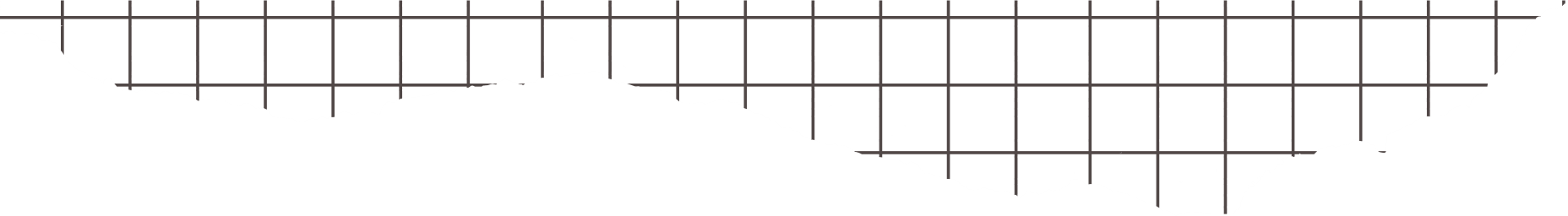 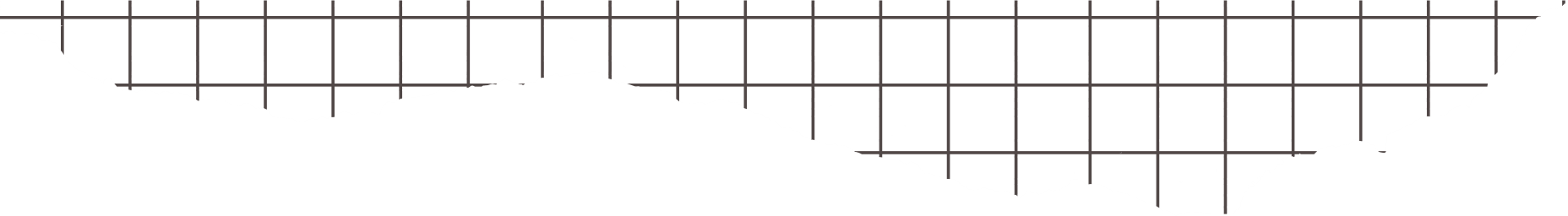 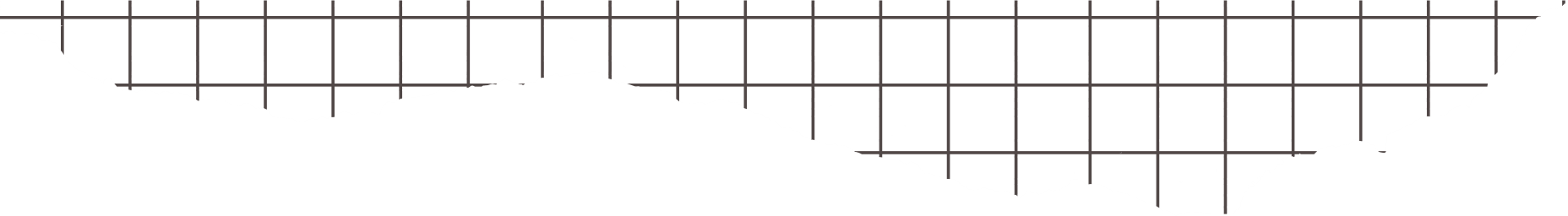 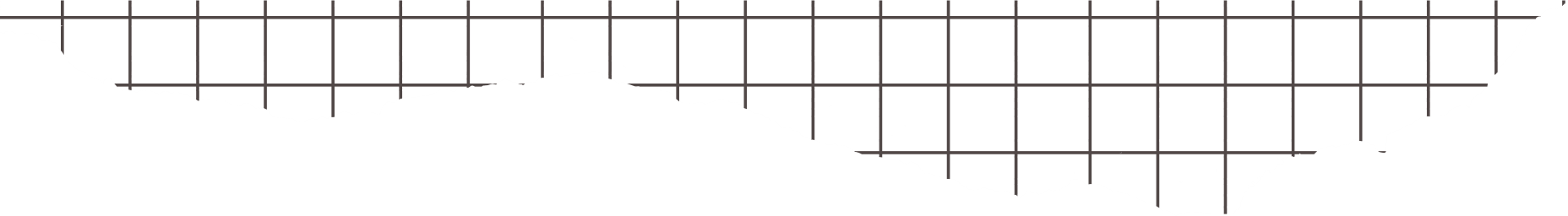 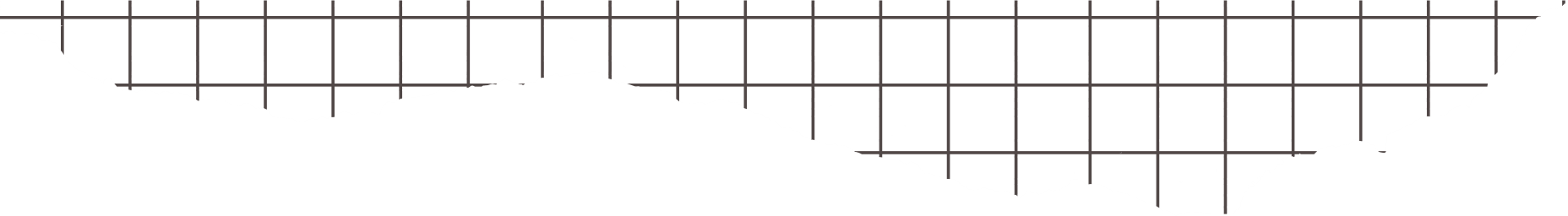 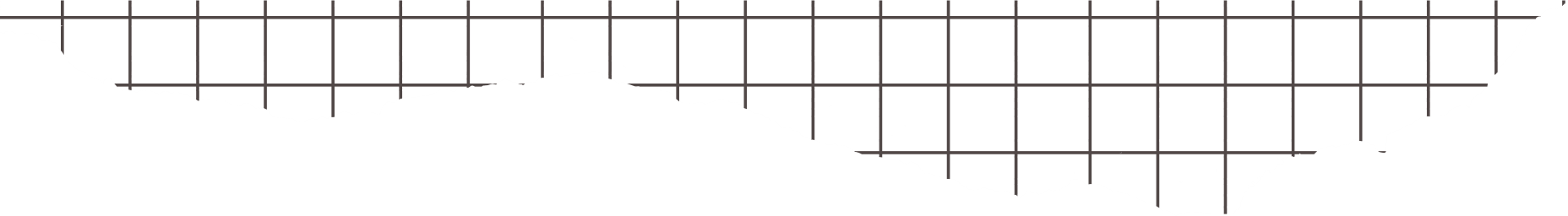 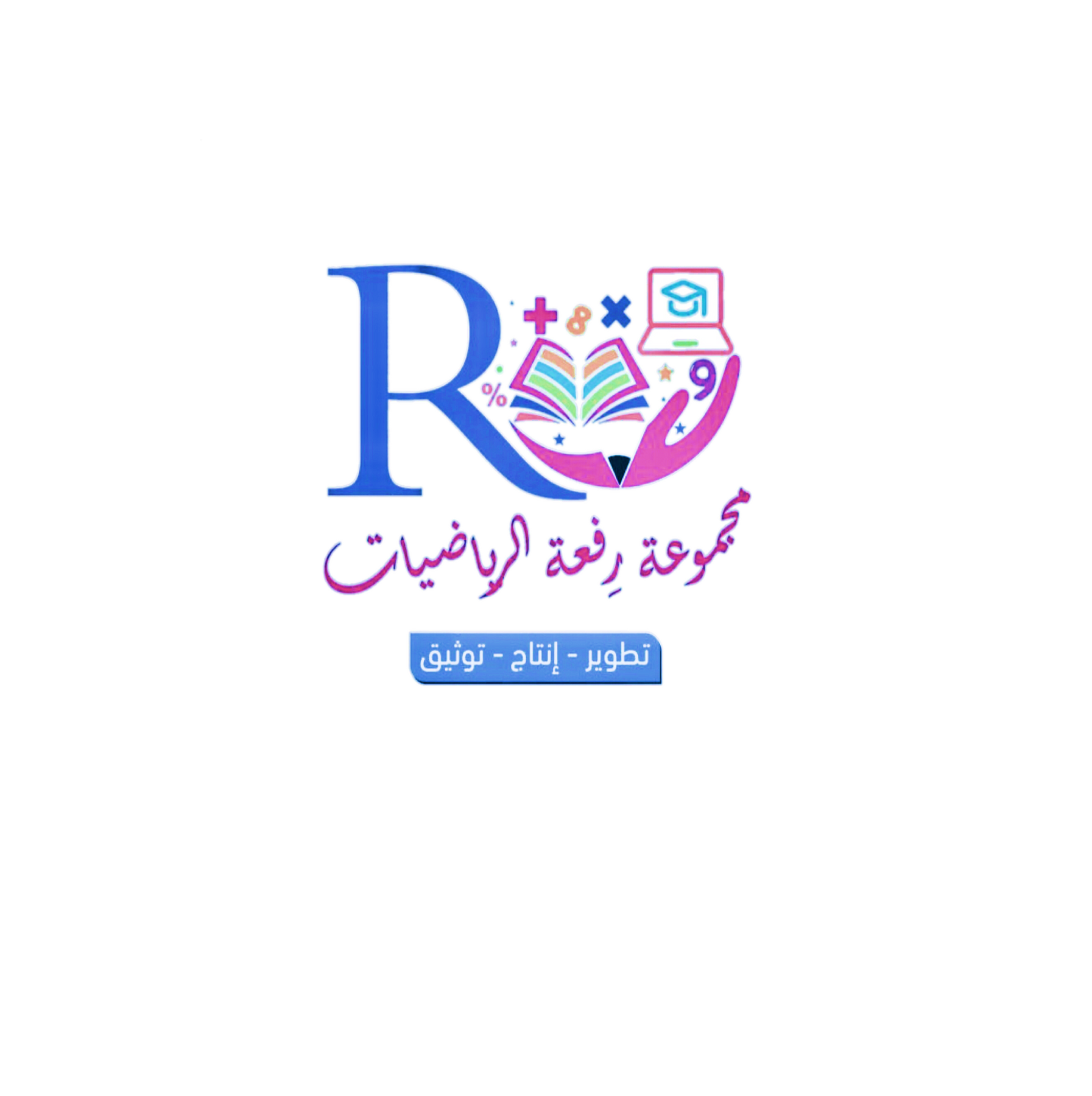 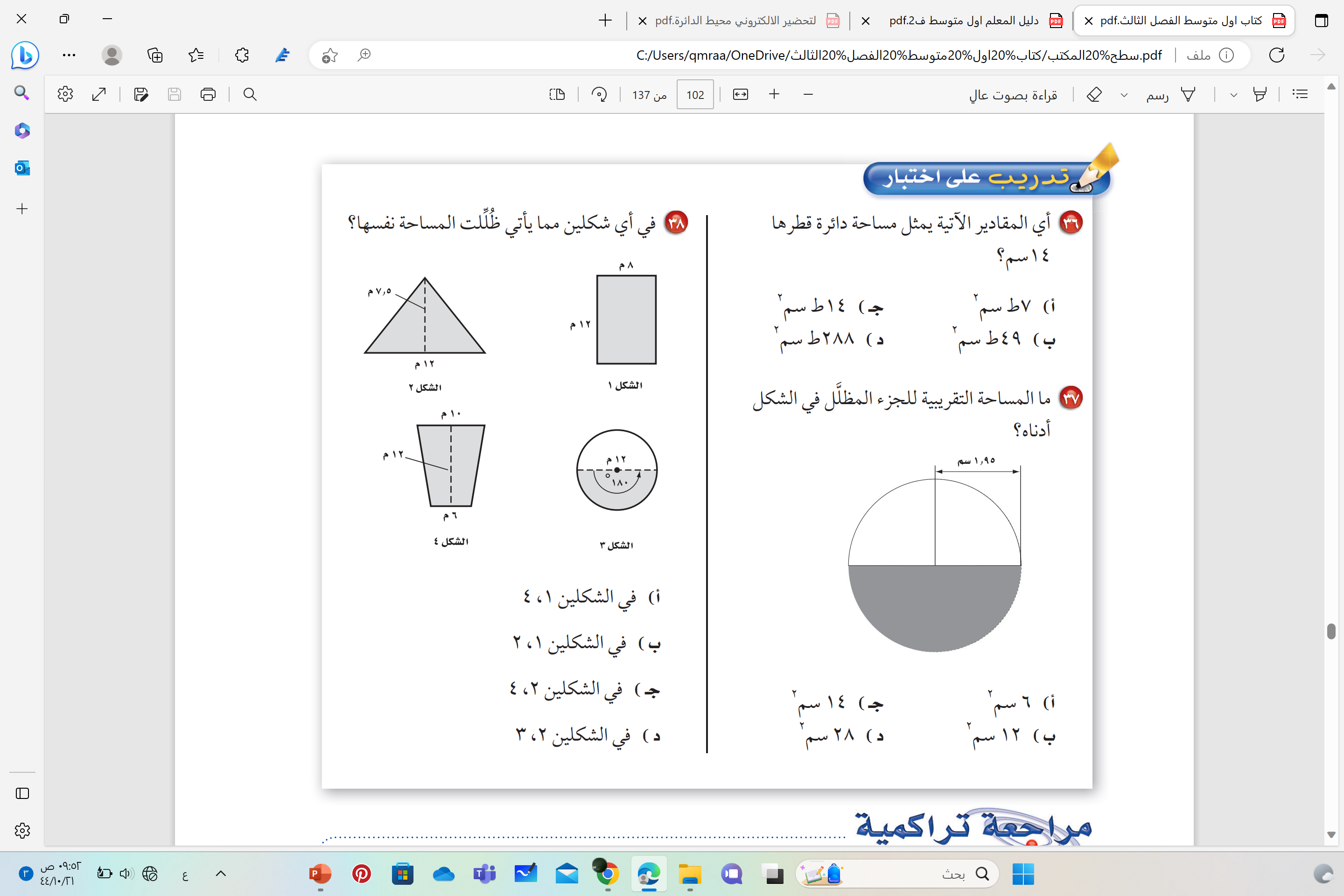 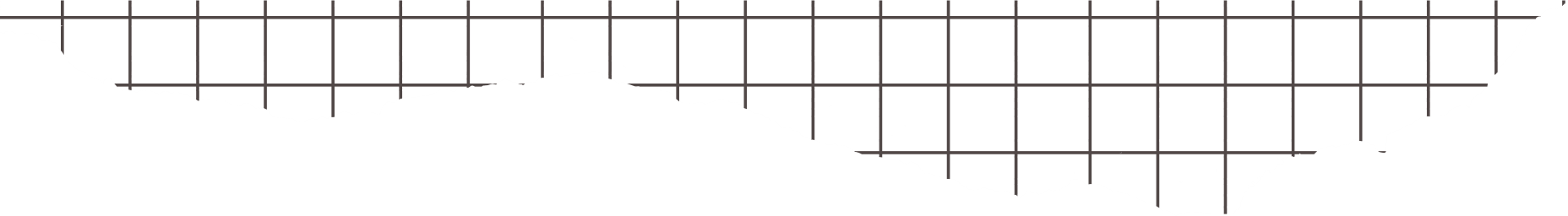 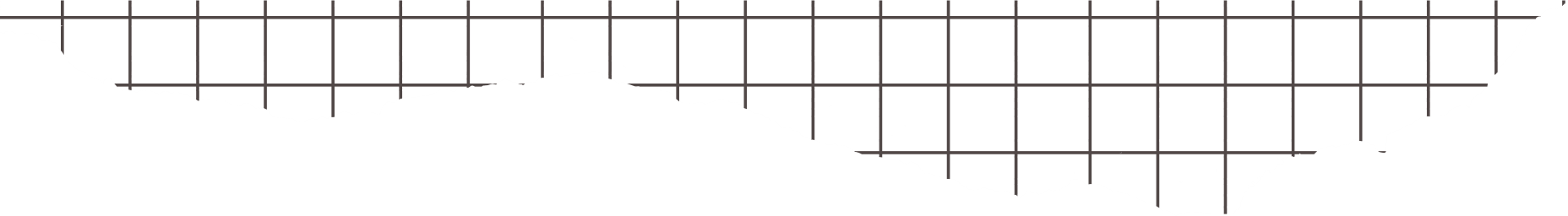 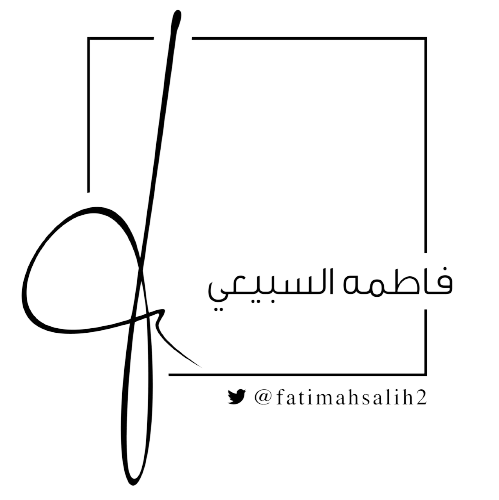 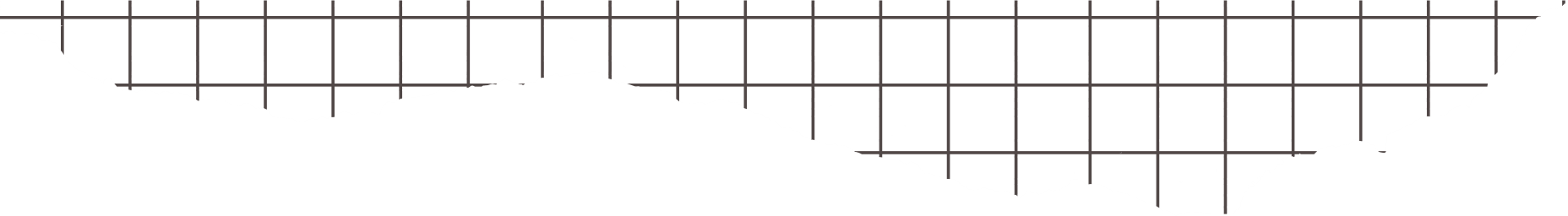 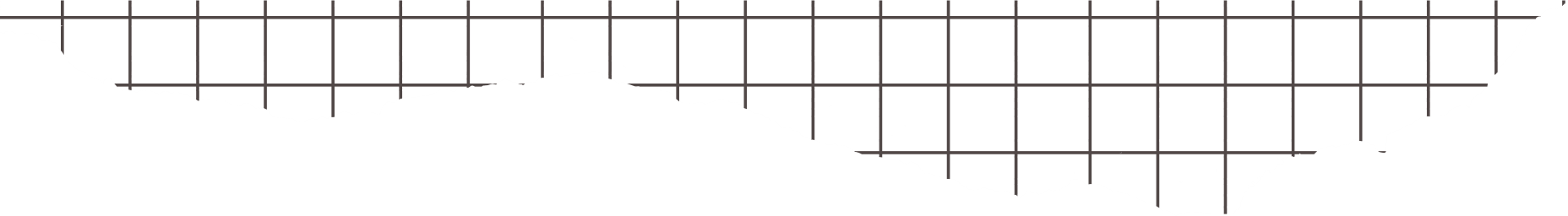 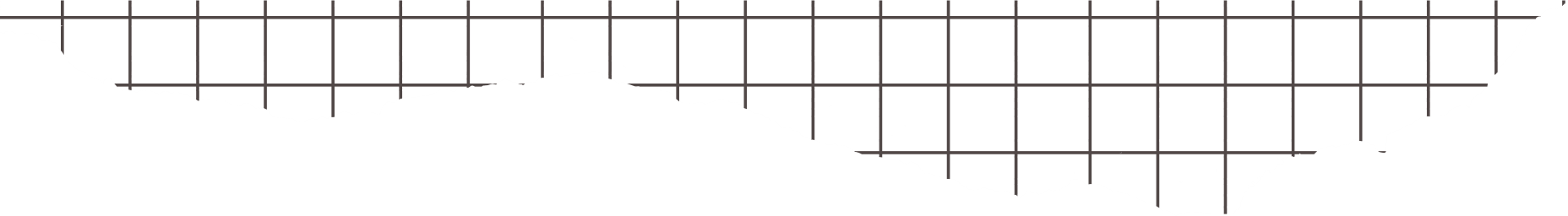 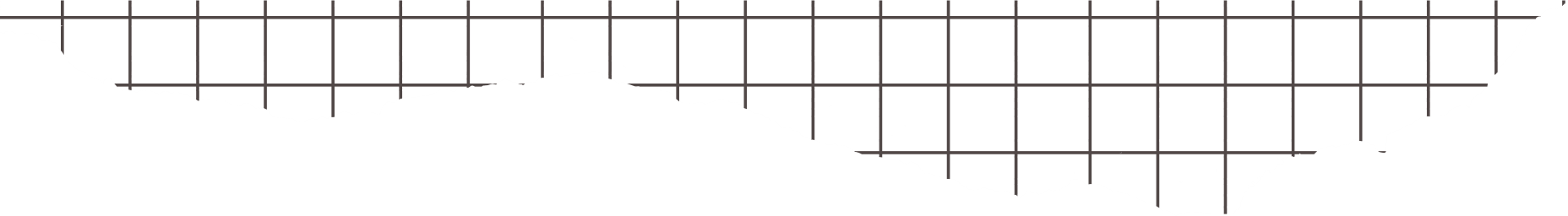 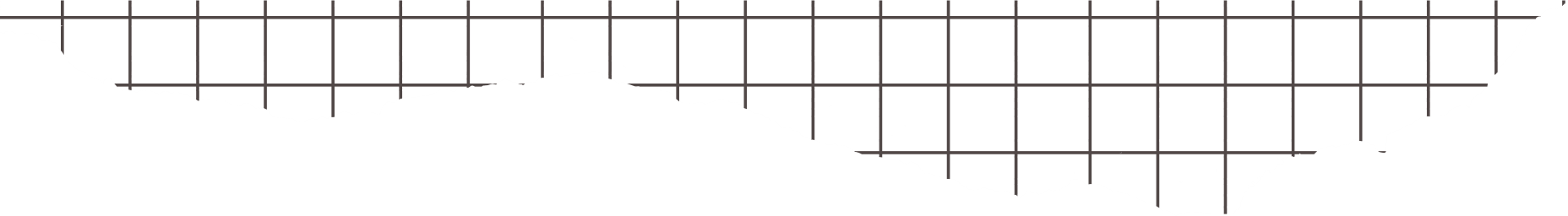 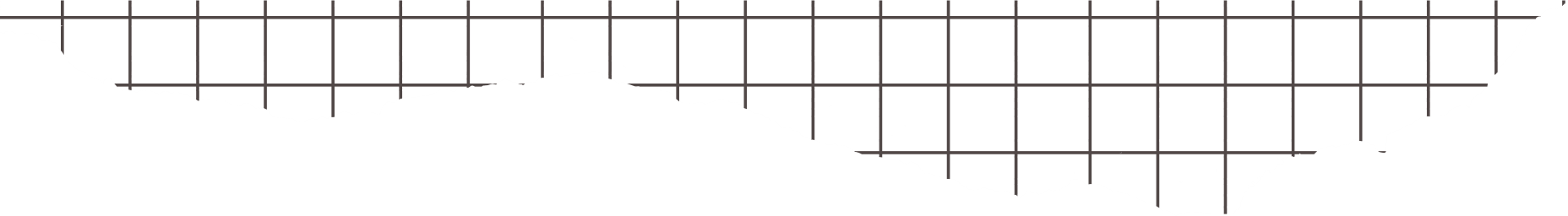 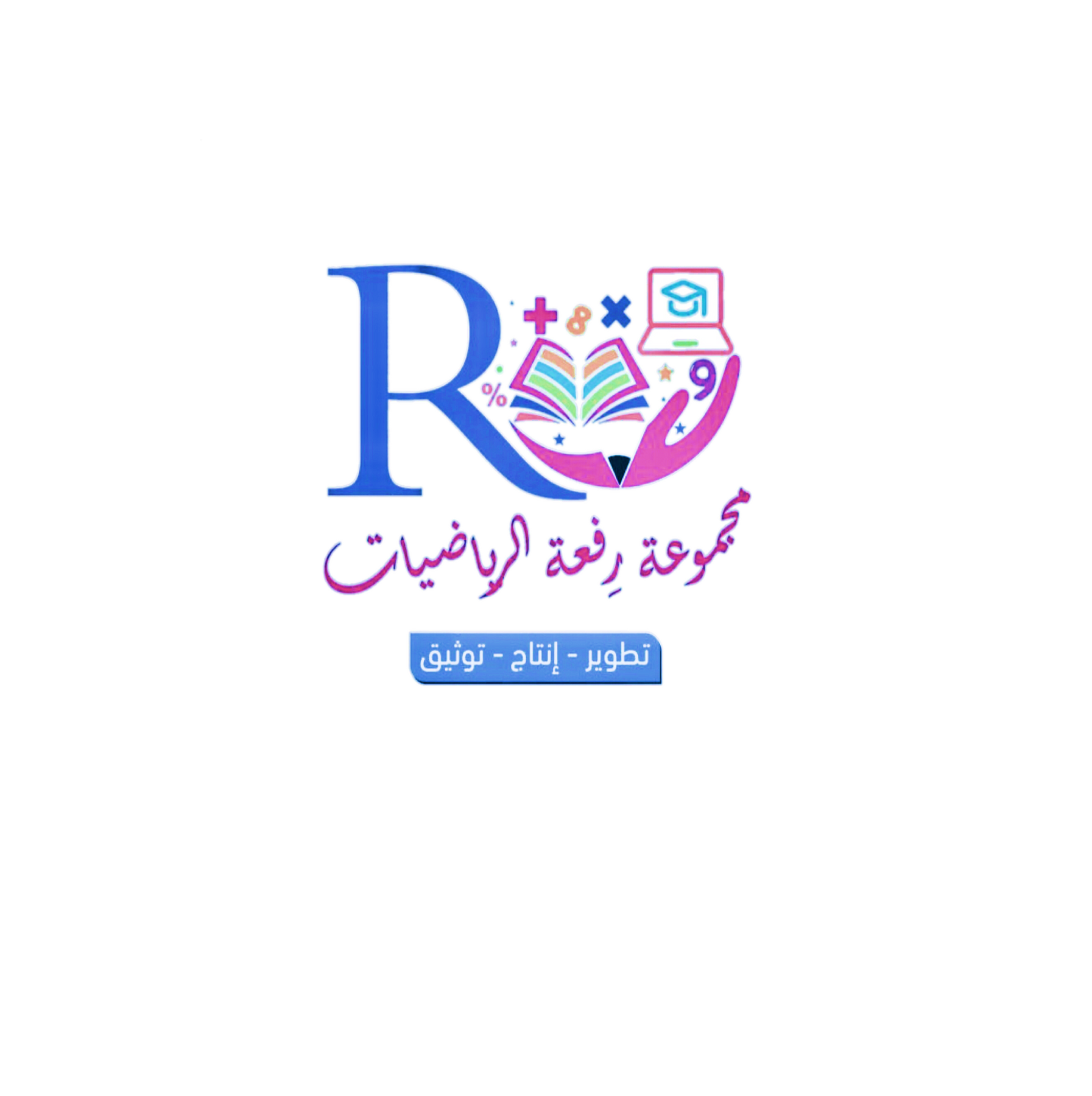 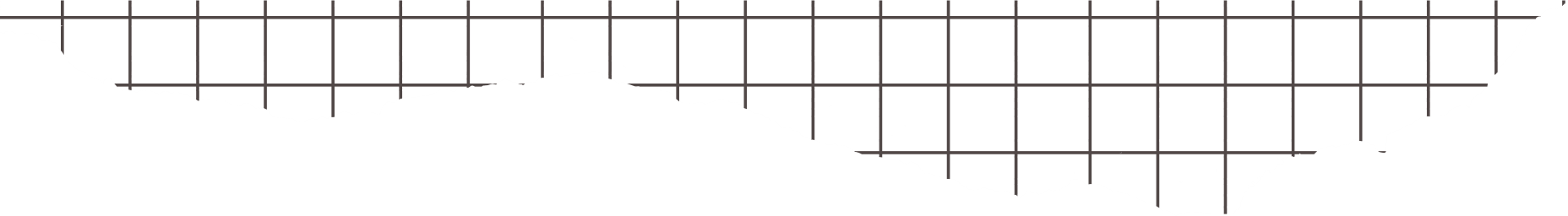 موقع رفعة التعليمية
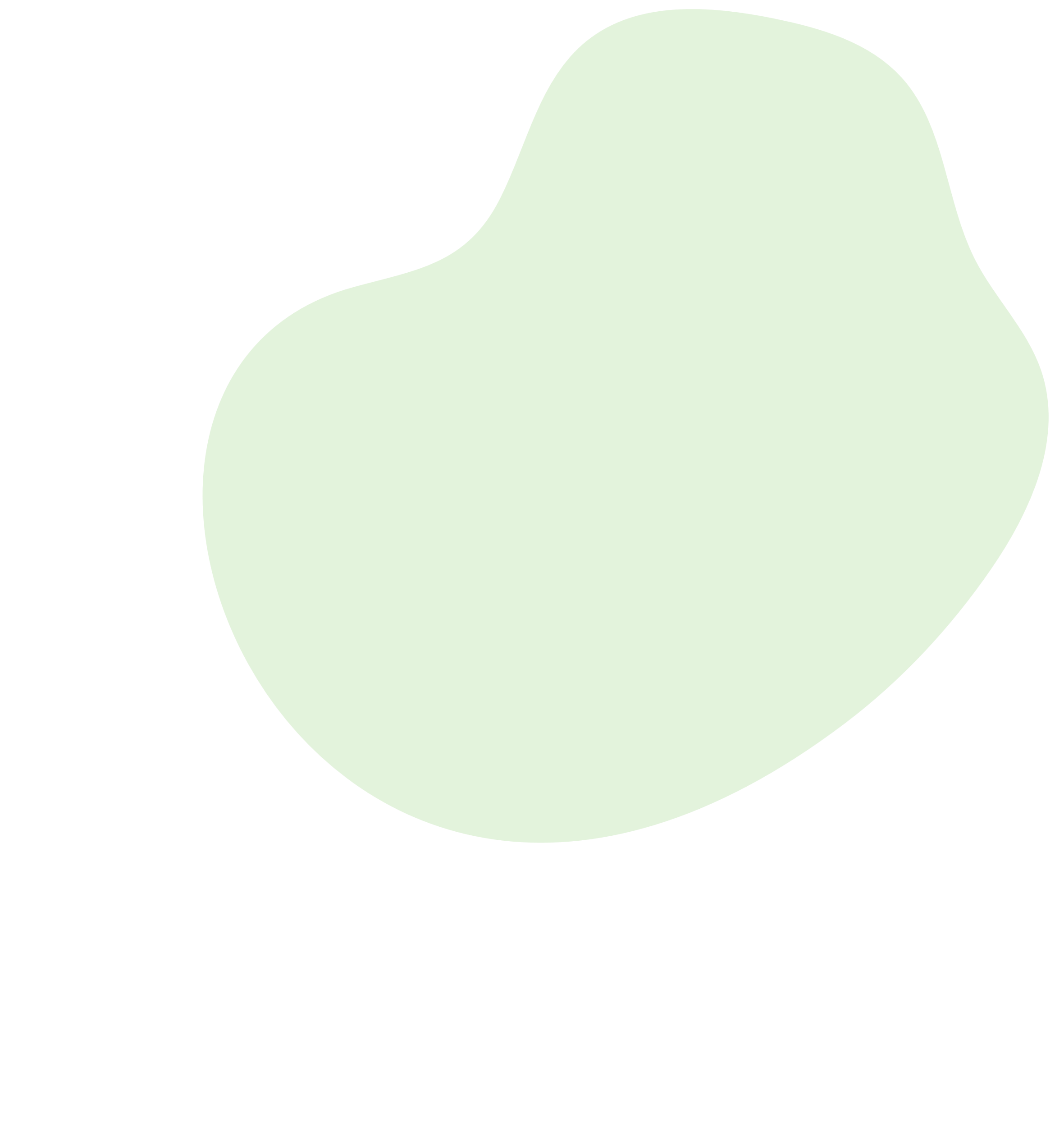 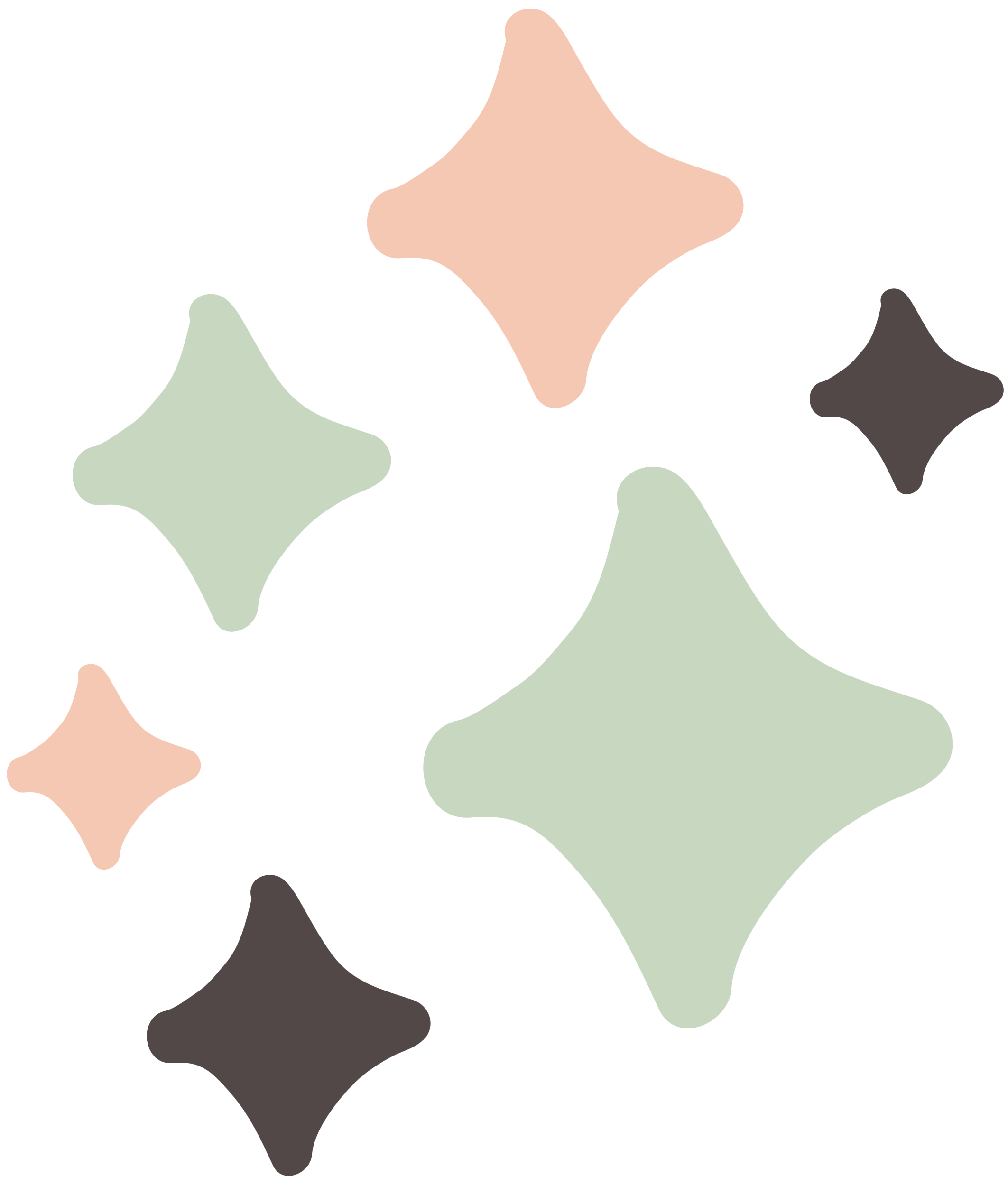 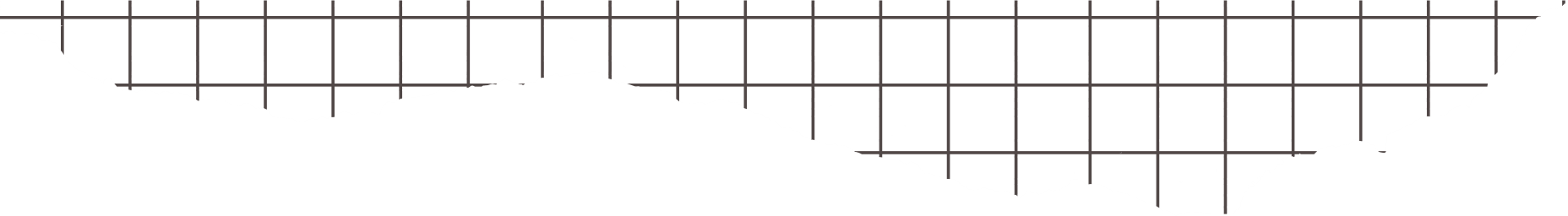 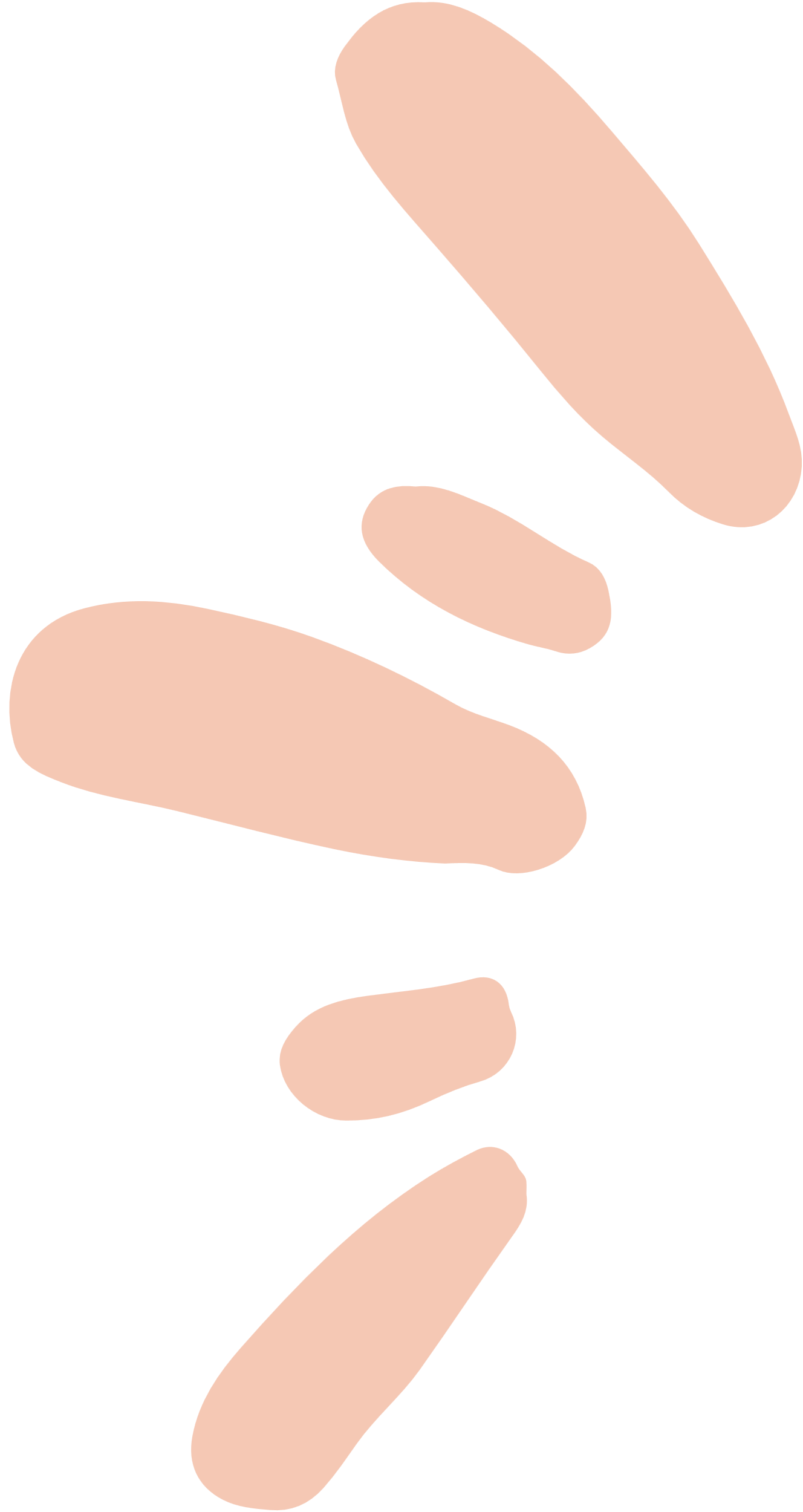 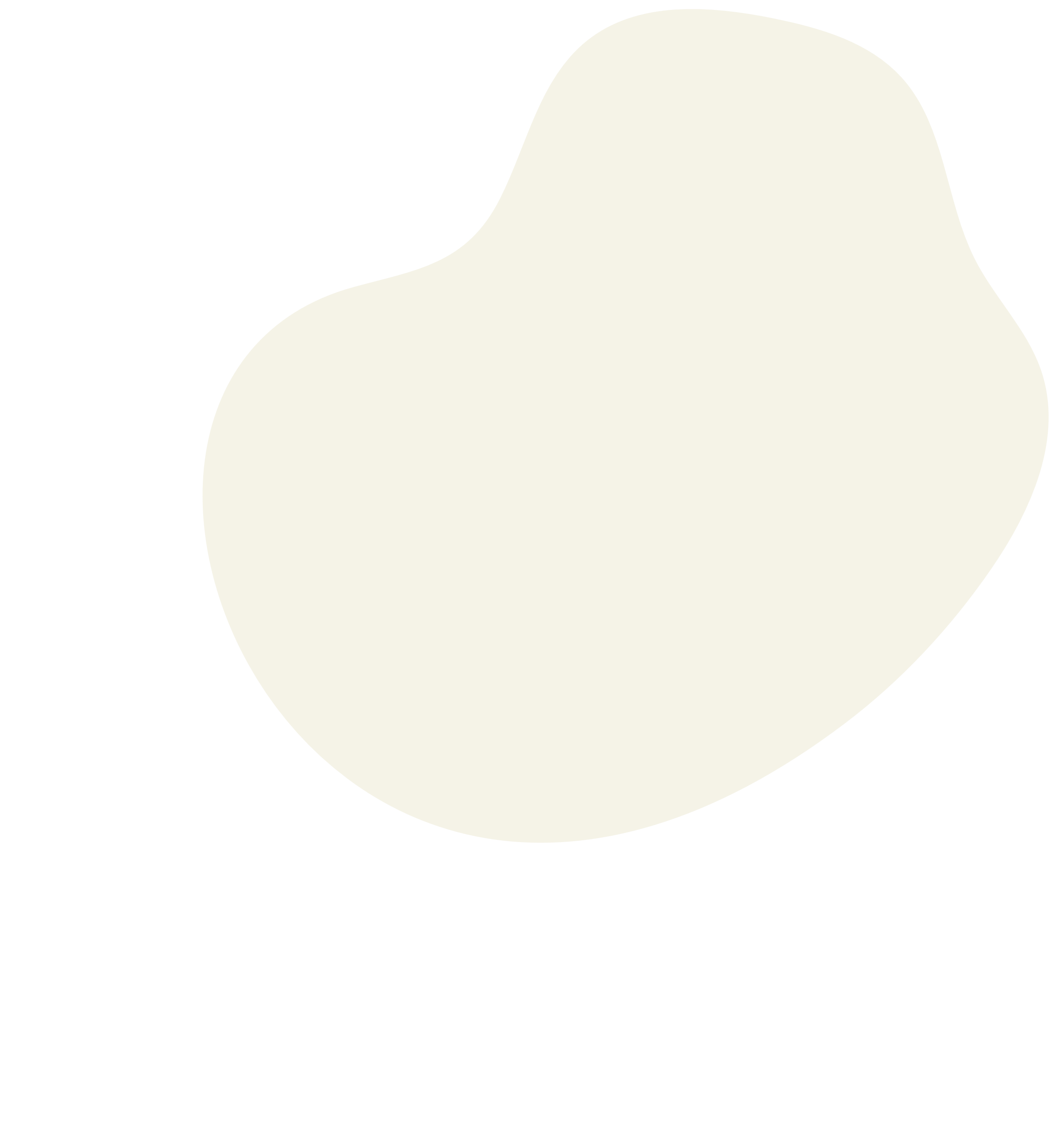 الواجب
منصة مدرستي
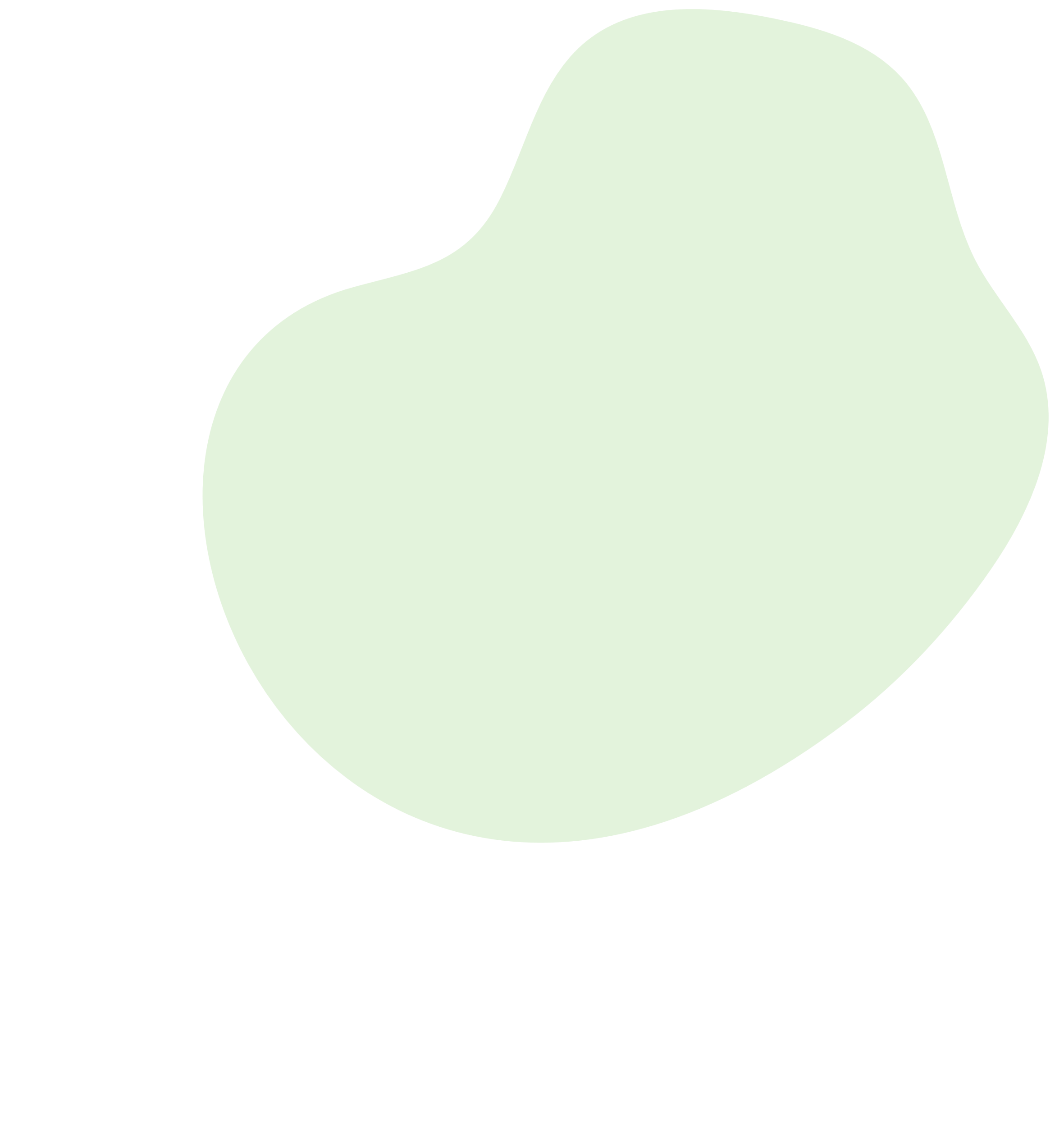 قناة تيليجرام
أ / فاطمه صالح السبيعي
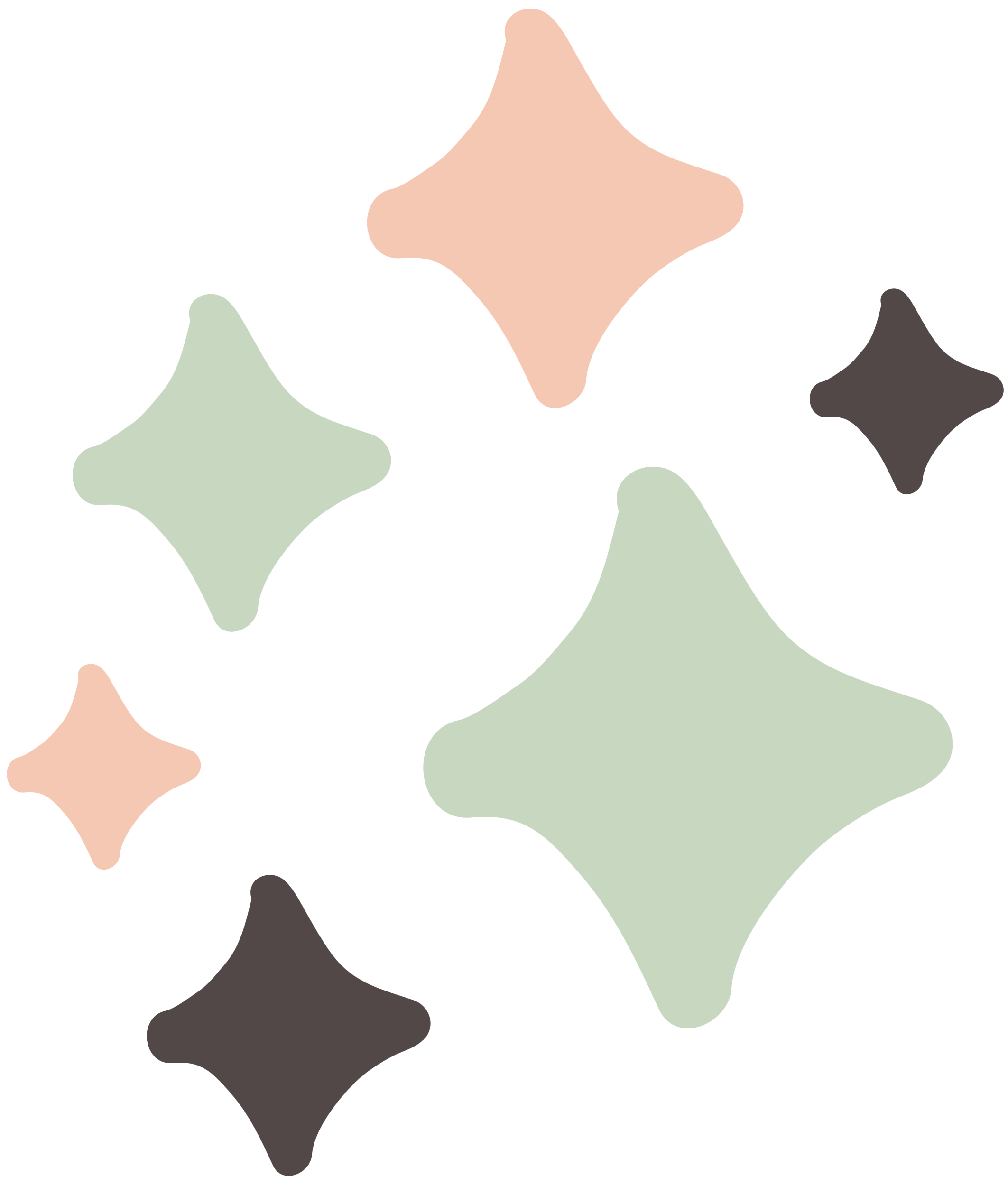 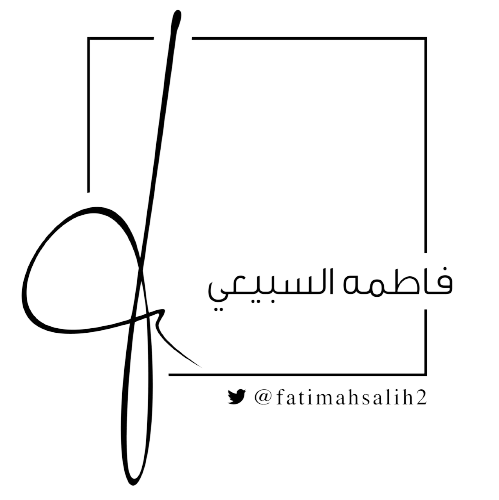 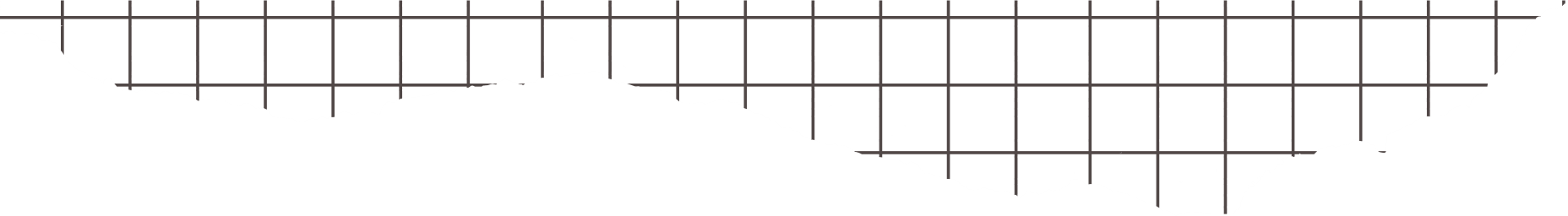 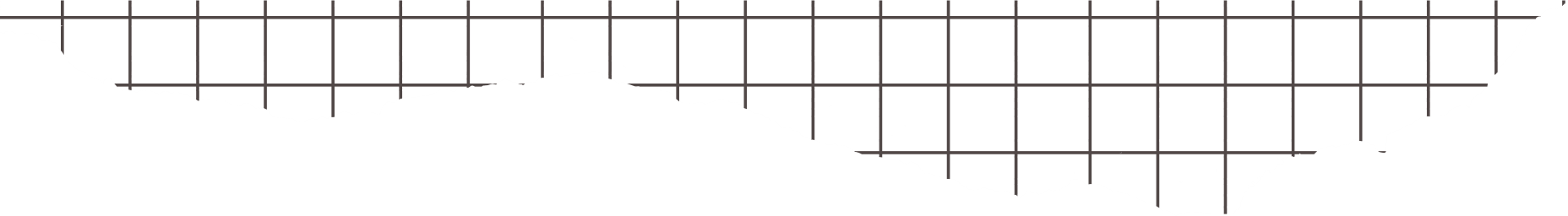 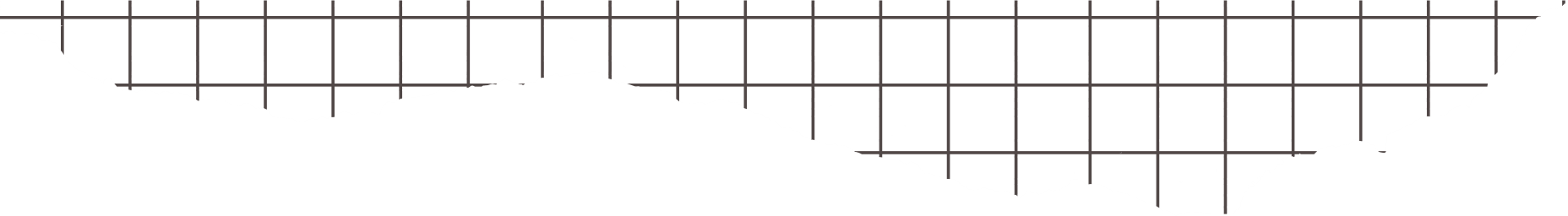 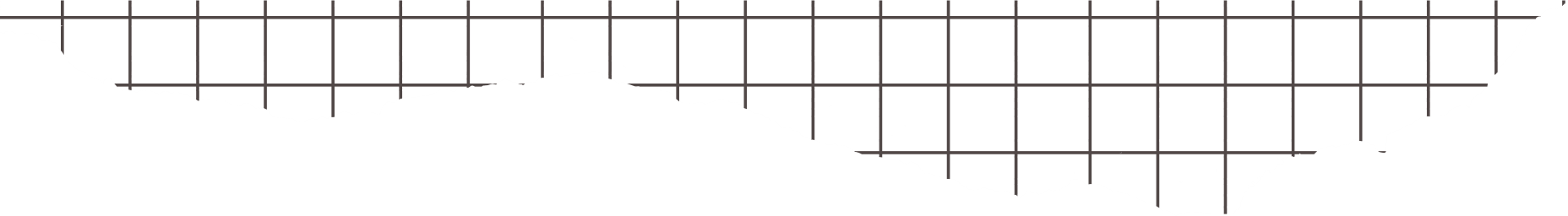 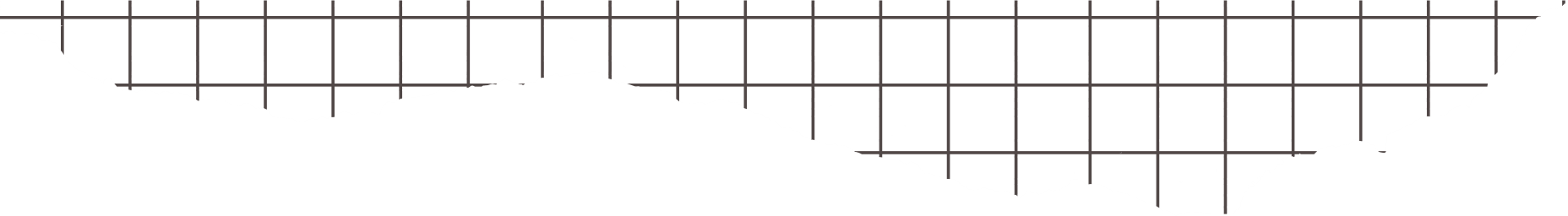